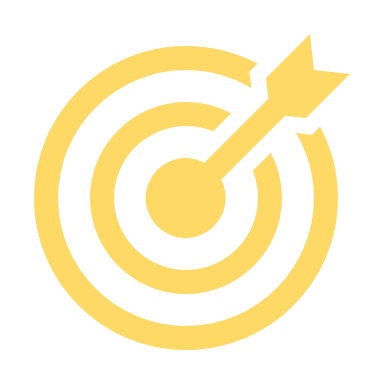 Target 5 Speaking
vendredi 2 février 2024
Session objectives:						Question
making a detailed PALM W description			Q2 Photo
producing answers with narration in the past		Q3 Conversation
Do Now:	
Match the sentence with one of the following purposes:
PEOPLE   -   ACTION   -   LOCATION   -   MOOD   -   WEATHER
exemple: Sur la photo il y a trois personnes.	People
Ils sont au collège.					_______
Il est content.					_______
Il y a un homme.					_______
Elles sont en train de manger.			_______
Il fait chaud.					_______
Il y a aussi une femme.				_______
Extra:
Comment dit-on …?
in the photo
there is / are
they are
he is
they are in the process of
it is (weather)
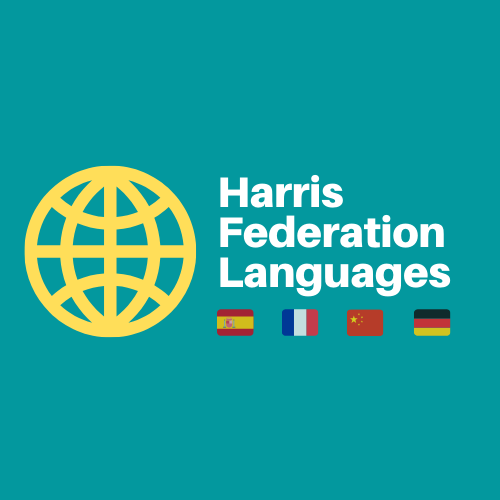 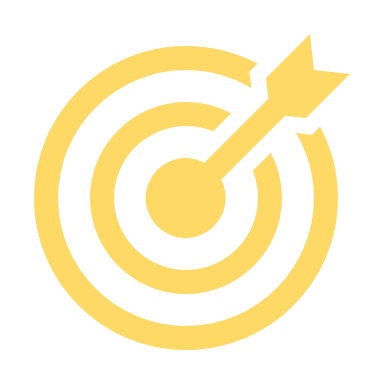 LES RÉPONSES – THE ANSWERS
Session objectives:						Question
making a detailed PALM W description			Q2 Photo
producing answers with narration in the past		Q3 Conversation
Do Now:	
Match the sentence with one of the following purposes:
PEOPLE   -   ACTION   -   LOCATION   -   MOOD   -   WEATHER
exemple: sur la photo il y a trois personnes.	People
Ils sont au collège.					_______
Il est content.					_______
Il y a un homme.					_______
Elles sont en train de manger.			_______
Il fait chaud.					_______
Il y a aussi une femme.				_______
Extra:
Comment dit-on …?
in the photo
there is / are
they are
he is
they are in the process of
it is (weather)
sur la photo
il y a
Location
ils/elles sont
Mood
il est
People
ils sont en train de
Action
Weather
il fait
People
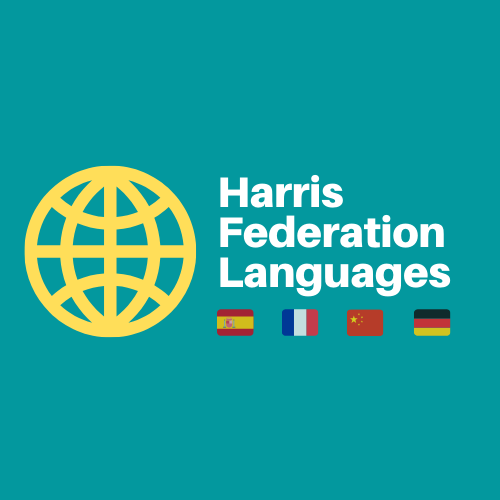 Target 5 Speaking
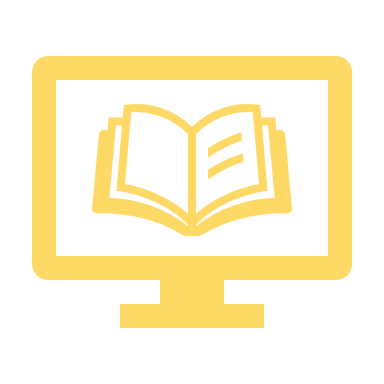 Vocabulary
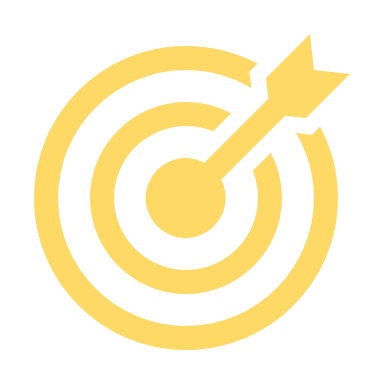 Key Structures for a PALM W description
People
Sur la photo il y a	In the photo there is / are
Action	
Il/Elle est + en train de + INF	He/She is [DO]ing
Ils sont + en train de + INF	They are [DO]ing
Location
Il/Elle est à / dans	He/She is in
Ils sont à / dans		They are in
Mood
Il/Elle est + ADJ		He/She is	
Ils sont + ADJ		They are
Weather
Il fait + ADJ		It is [WEATHER]
Action
Il/Elle est + en train de
Ils sont + en train de
jouer	play[ing]
manger	eat[ing]
boire	drink[ing]
parler	talk[ing]
écouter	listen[ing]
regarder	watch[ing]
travailler	work[ing]
visiter	visit[ing]
People
Sur la photo il y a …

un homme	a man
un père		a father
une femme	a woman
une mère	a mother
un garçon	a boy
une fille		a girl
des parents	parents
des enfants	children
des grands-parents 	grandparents
Location
Il/Elle est à OR ils sont à
la maison		home
la piscine		swimming-pool
la cantine		canteen
Il/Elle est au OR ils sont au
collège			school
parc			park	
Il/Elle est dans OR ils sont dans
un bureau		an office
un cabinet		a doctor’s cabinet
un restaurant		a restaurant
un hôtel			a hotel
un magasin		a shop
Mood / Description
Il/Elle est  
Ils sont  
content(e)(s)	happy
triste(s)		sad
grand(e)(s)	tall
petit(e)(s)	short
Il/Elle a  
Ils ont  
les cheveux courts	short hair
les cheveux longs	long hair
les yeux marron	brown eyes
Weather
Il fait

beau	good weather
mauvais	bad weather
chaud	hot
froid	cold
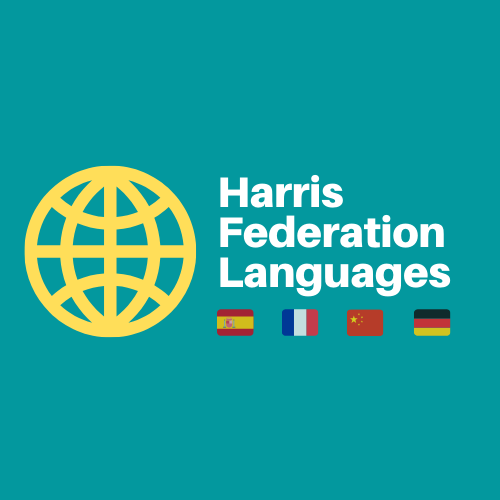 Target 5 Speaking
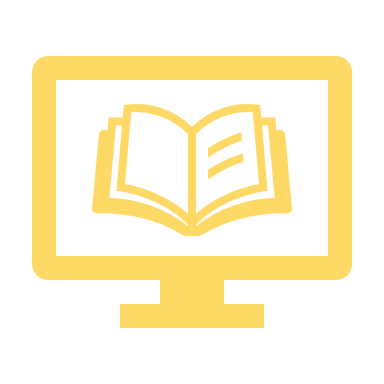 Vocabulary
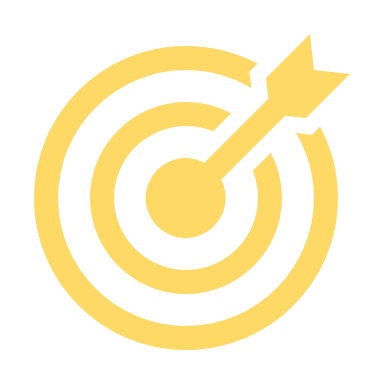 Weather
Il fait	it is (weather)

beau	good weather
mauvais	bad weather
chaud	hot
froid	cold
Location
Il/Elle est à 		He/She is in
ils sont à		they are in
la maison	home
la piscine	swimming-pool
la cantine	canteen
Il/Elle est au OR ils sont au
collège		school
parc		park	
Il/Elle est dans OR ils sont dans
un bureau	an office
un cabinet	a doctor’s cabinet
un restaurant	a restaurant
un hôtel		a hotel
un magasin	a shop
Mood / Description
Il/Elle est  		He/She is
Ils sont  		They are
content(e)(s)	happy
triste(s)		sad
grand(e)(s)	tall
petit(e)(s)	short
Il/Elle a  		He/She has
Ils ont  		They have
les cheveux courts	short hair
les cheveux longs	long hair
les yeux marron	brown eyes
Action
Il/Elle est en train de
He/She is in the process of
Ils sont en train de
They are in the process of

jouer	play[ing]
manger	eat[ing]
boire	drink[ing]
parler	talk[ing]
écouter	listen[ing]
regarder	watch[ing]
travailler	work[ing]
visiter	visit[ing]
People
Sur la photo il y a	In the photo there is / are
un homme	a man
un père		a father
une femme	a woman
une mère	a mother
un garçon	a boy
une fille		a girl
des parents	parents
des enfants	children
des grands-parents 	grandparents
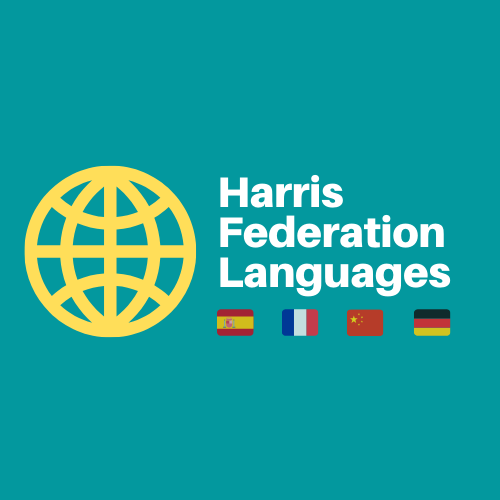 Target 5 Speaking
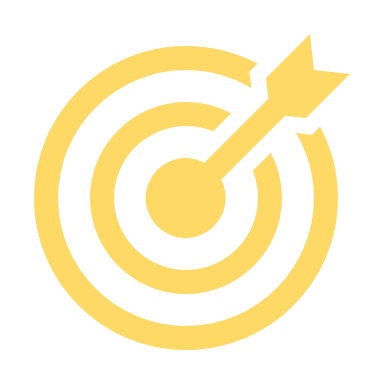 Listen to the teacher and write down the sentences in French, using the sentence builder below:
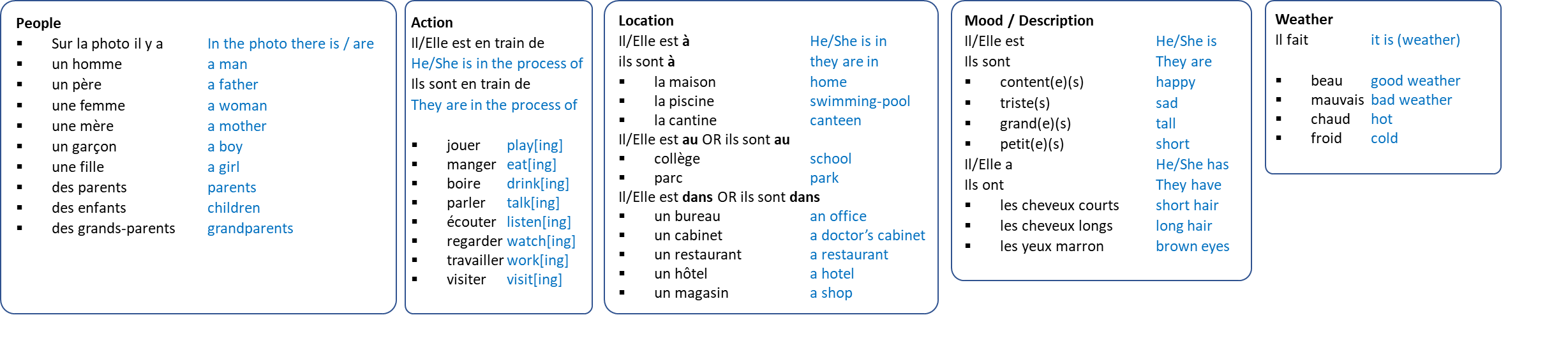 example: Sur la photo il y a un homme.
_________________________		5. ____________________________
_________________________		6. ____________________________
_________________________		7. ____________________________
_________________________		8. ____________________________
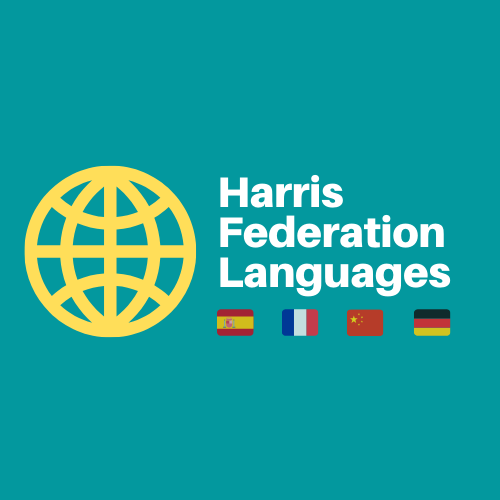 Target 5 Speaking
Complete gaps in the sentences in French, using the sentence builder below:
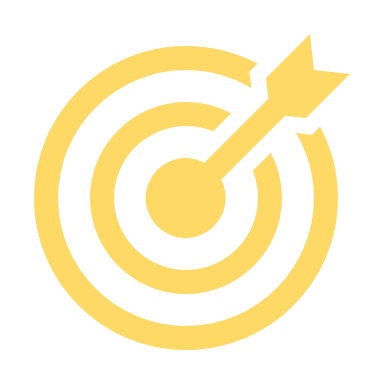 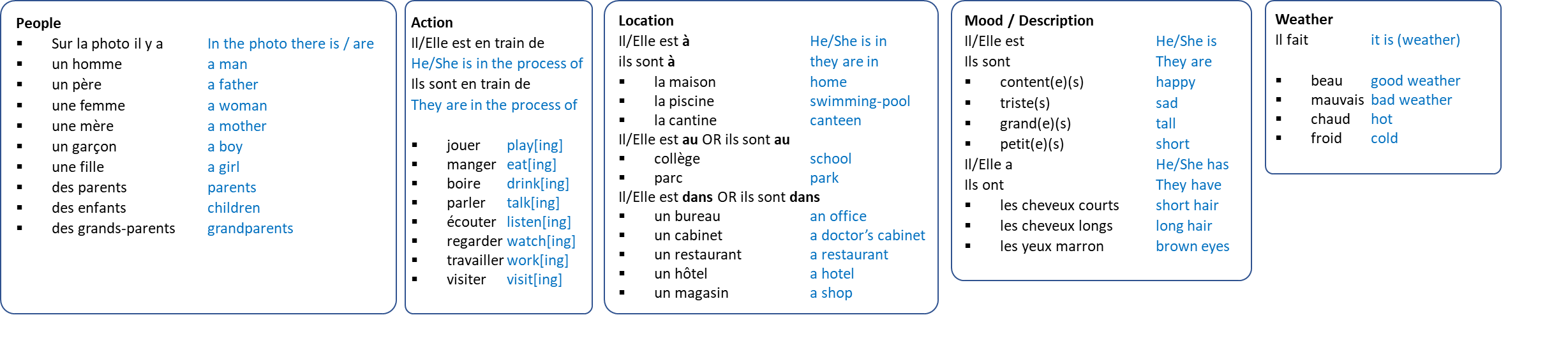 example: Ils sont en train de manger.
S__ l__ p_____ i__ y a u__ p______	5. S__ l__ p____ i__ y a d__ g____-p______
I__ s___ e__ t___ d__ t________	6. I__ s___ e__ t___ d__ r_______ u__ f___
I___ a l__ c________ c_______		7. E___ e___ a__ c___________
I__ f___ b____				8. I__ f___ c______
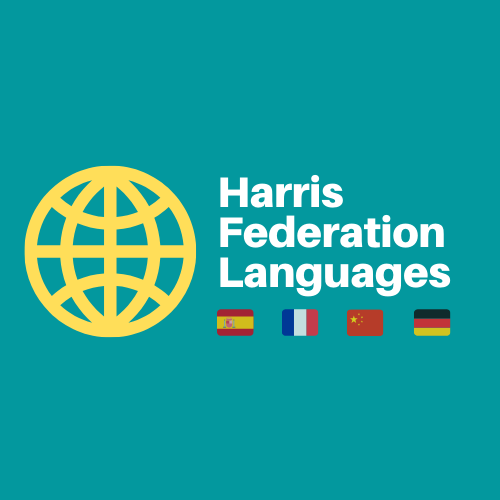 [Speaker Notes: Sur la photo il y a un père. 
Ils sont en train de travailler.
Il a les cheveux courts.
Il fait beau.
Sur la photo il y a des grands-parents.
Ils sont en train de regarder un film.
Elle est au collège. 
Il fait chaud]
Target 5 Speaking
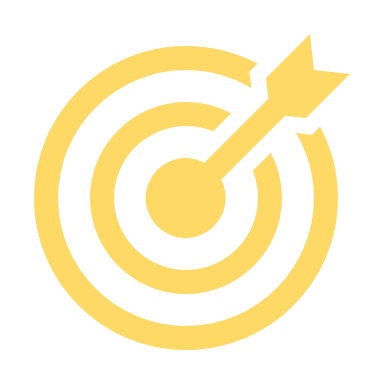 LES RÉPONSES – THE ANSWERS
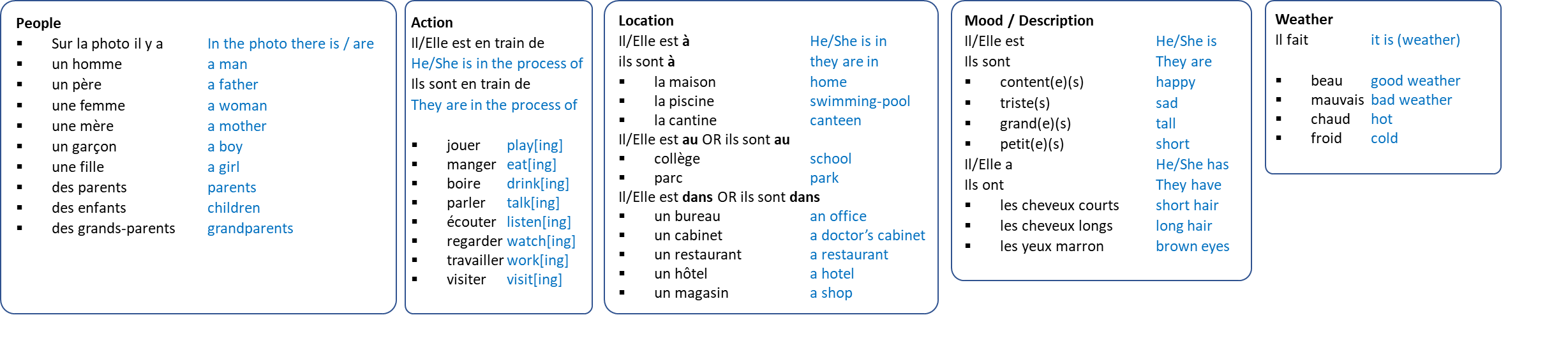 example: Ils sont en train de manger.
S__ l__ p_____ i__ y a u__ p______	5. S__ l__ p____ i__ y a d__ g____-p______
I__ s___ e__ t___ d__ t________	6. I__ s___ e__ t___ d__ r_______ u__ f___
I___ a l__ c________ c_______		7. E___ e___ a__ c___________
I__ f___ b____				8. I__ f___ c______
Sur la photo il y a un père.
Sur la photo il y a des grands-parents.
Ils sont en train de travailler.
Ils sont en train de regarder un film.
Il a les cheveux courts.
Elle est au collège.
Il fait chaud.
Il fait beau.
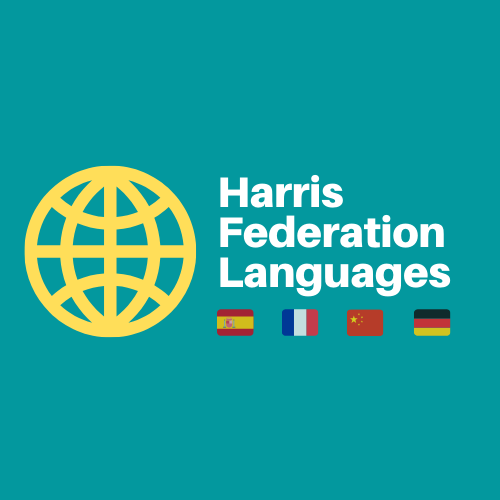 [Speaker Notes: Sur la photo il y a un père. 
Ils sont en train de travailler.
Il a les cheveux courts.
Il fait beau.
Sur la photo il y a des grands-parents.
Ils sont en train de regarder un film.
Elle est au collège. 
Il fait chaud]
Target 5 Speaking
Without using the sentence builder, rewrite the words in the correct order to make a sentence:
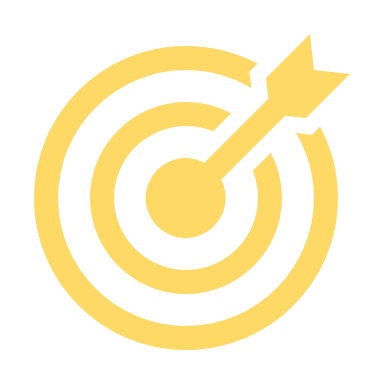 ex: photo / personnes. / il y a / la / beaucoup de/ Sur	
	→ Sur la photo il y a beaucoup de personnes.
dans / restaurant. / Elles / un / sont  		_____________________________ 
cheveux / a / longs. / les / Il 		 		_____________________________
beau / et / chaud. / Il / fait				_____________________________
contentes / sont / très / Elles			_____________________________
manger / sont / en / train / ils / frites / des / de	_____________________________
Extra:
Translate the sentences 1-5 into English from memory.
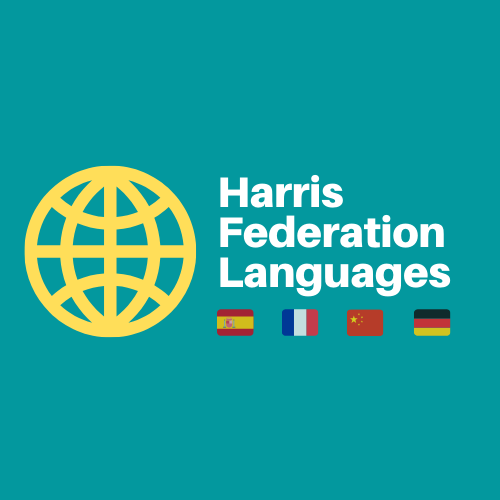 [Speaker Notes: Encourage students to complete this task without support.]
Target 5 Speaking
Rewrite the words in the correct order to make a sentence:
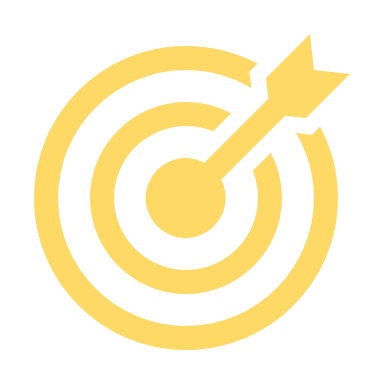 LES RÉPONSES – THE ANSWERS
ex: photo / personnes. / il y a / la / beaucoup de/ Sur	
	→ Sur la photo il y a beaucoup de personnes.
dans / restaurant. / Elles / un / sont  		_____________________________ 
cheveux / a / longs. / les / Il 		 		_____________________________
beau / et / chaud. / Il / fait				_____________________________
contentes / sont / très / Elles			_____________________________
manger / sont / en / train / ils / frites / des / de	_____________________________
Elles sont dans un restaurant.
They are in a restaurant.
Il a les cheveux longs.
He has long hair.
Il fait beau et chaud.
The weather is nice and hot.
Elles sont très contentes.
They are very happy.
Ils sont en train de manger des frites.
They are eating chips.
Extra:
Translate the sentences 1-5 into English from memory.
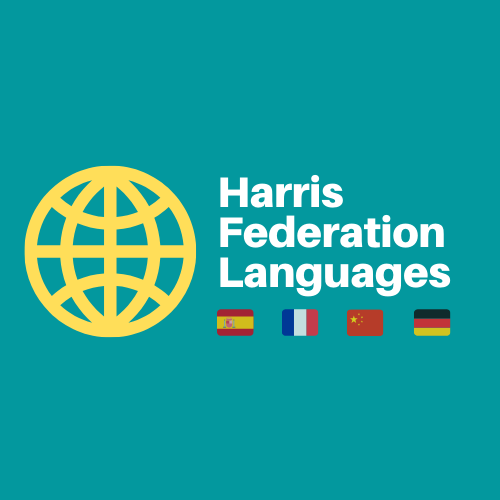 Target 5 Speaking
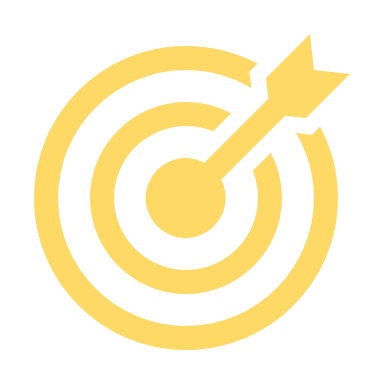 Every photo card in the speaking starts the same:

Qu’est ce qu’il y a sur la photo?

We use PALM(W) to make a detailed description:
P(eople)
A(ction)
L(ocation)
M(ood)
W(eather)

You need to describe 3 to 5 elements of PALM(W) to secure maximum marks.
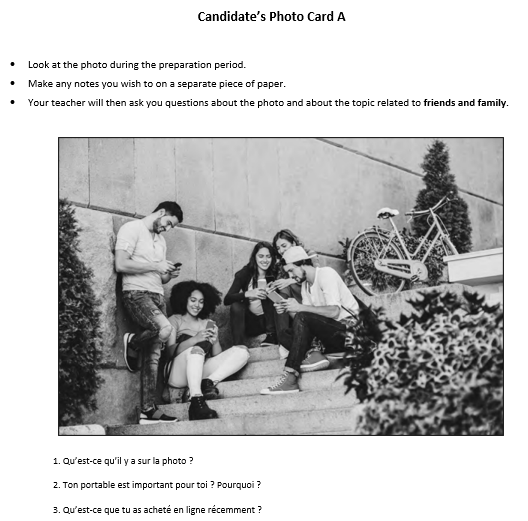 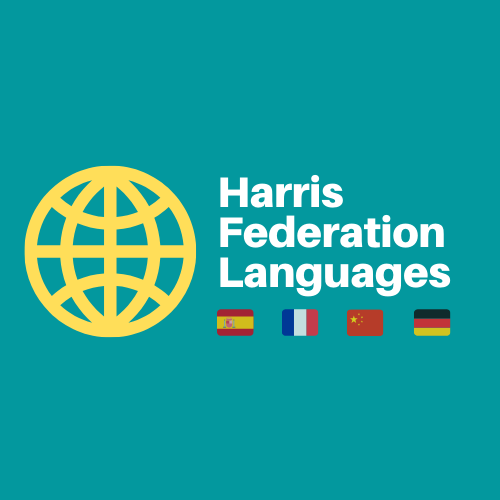 [Speaker Notes: Remind students that the other questions in this section of the exam are NOT about the photo anymore.]
Target 5 Speaking
Choose the 5 correct sentences to describe the photo:
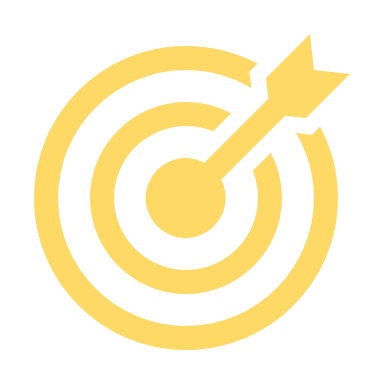 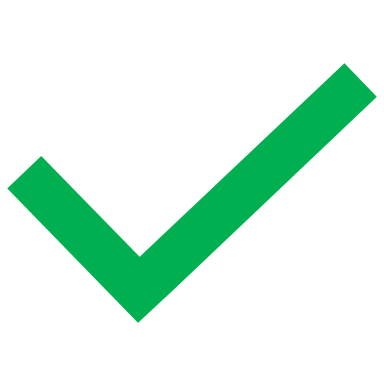 Elles sont en train de jouer.  
Elles sont au collège.  
Elles sont tristes.
Elles sont en train de manger. 
Sur la photo il y a quatre filles.  
Elles ont les cheveux longs.  
Elles ont les cheveux courts.
Sur la photo il y a quatre garçons.
Elles sont contentes.  
Elles sont au cinéma.
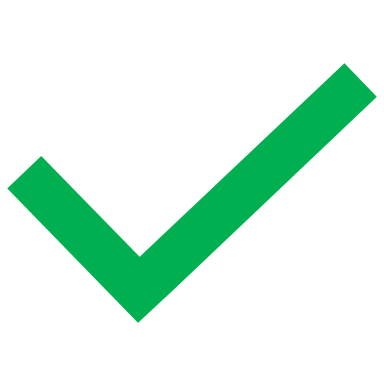 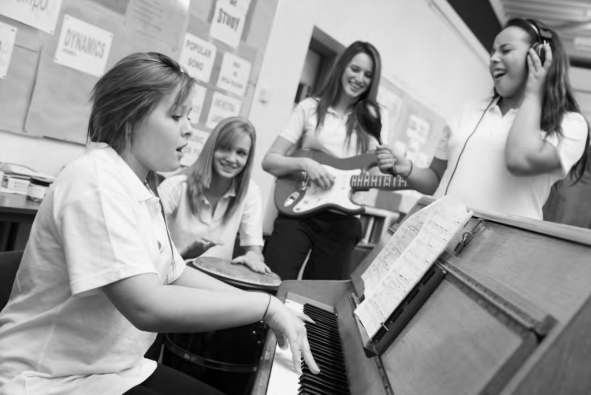 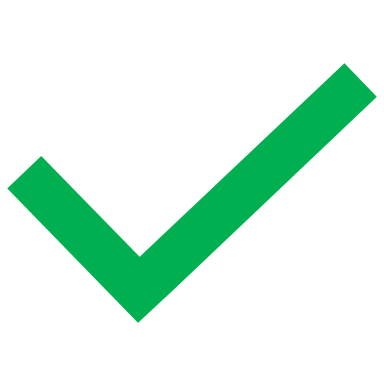 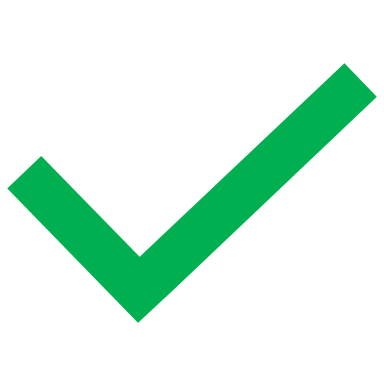 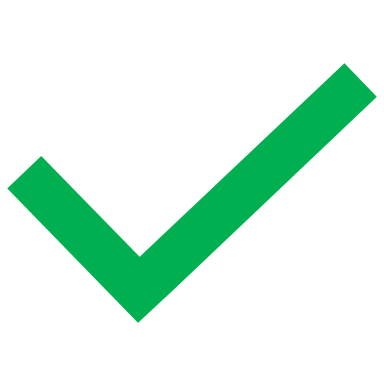 Extra: Match each correct sentence to one of the letters of PALMW
5
1
2
9 / 6
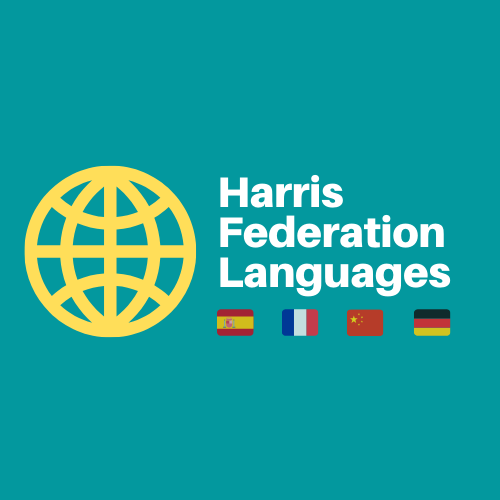 [Speaker Notes: Ask your students to produce a sentence for describing the weather: e.g. A mon avis il fait chaud car elles portent un t-shirt.]
Target 5 Speaking
Which photo is it? Write the correct letter in the box:
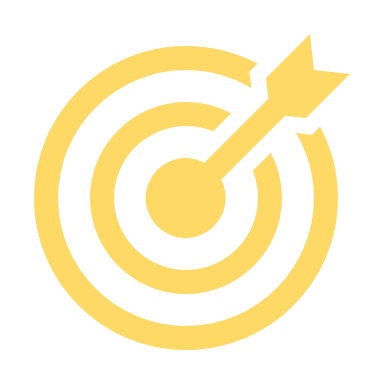 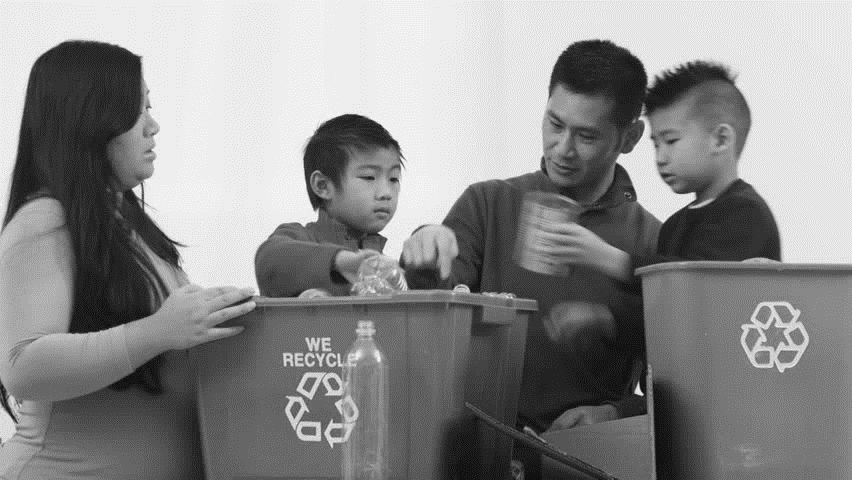 Ils sont en train de recycler le plastique. 
Ils sont à la maison. 
Sur la photo il y a cinq personnes.
Elles sont contentes. 
Ils sont en train d’organiser les vêtements. 
Sur la photo il y a quatre personnes. 
Ils sont concentrés.
Ils sont dans un magasin OXFAM.
A
A
B
B
A
B
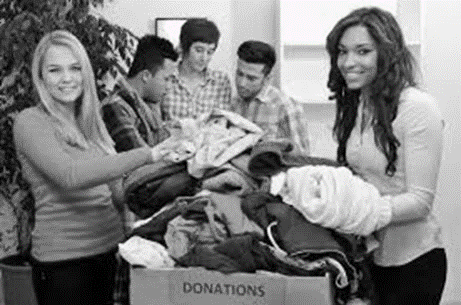 A
A
B
Extra: Match each correct sentence to one of the letters of PALMW:
B
1 / 5
3 / 6
2 / 8
4 / 7
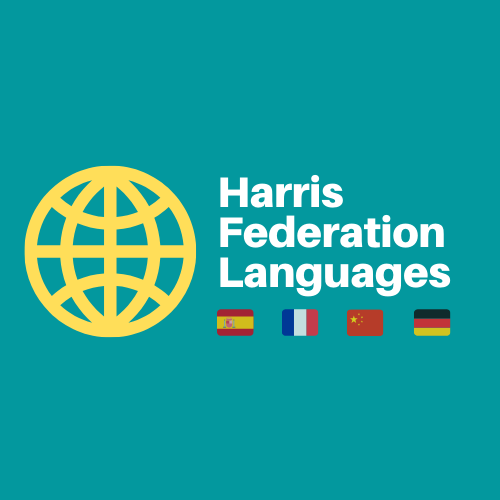 [Speaker Notes: Ask your students to produce a sentence for describing the weather: e.g. Je dirais qu’il fait froid car ils portent un pull.]
Target 5 Speaking
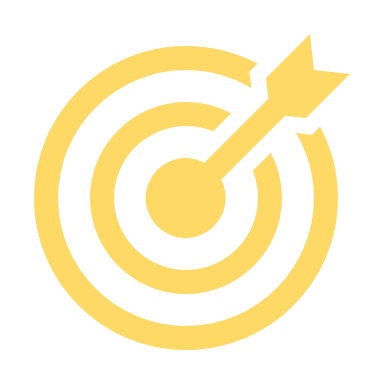 Use the grid below to make sentences describing the photo.
Start from the bottom and work your way up.
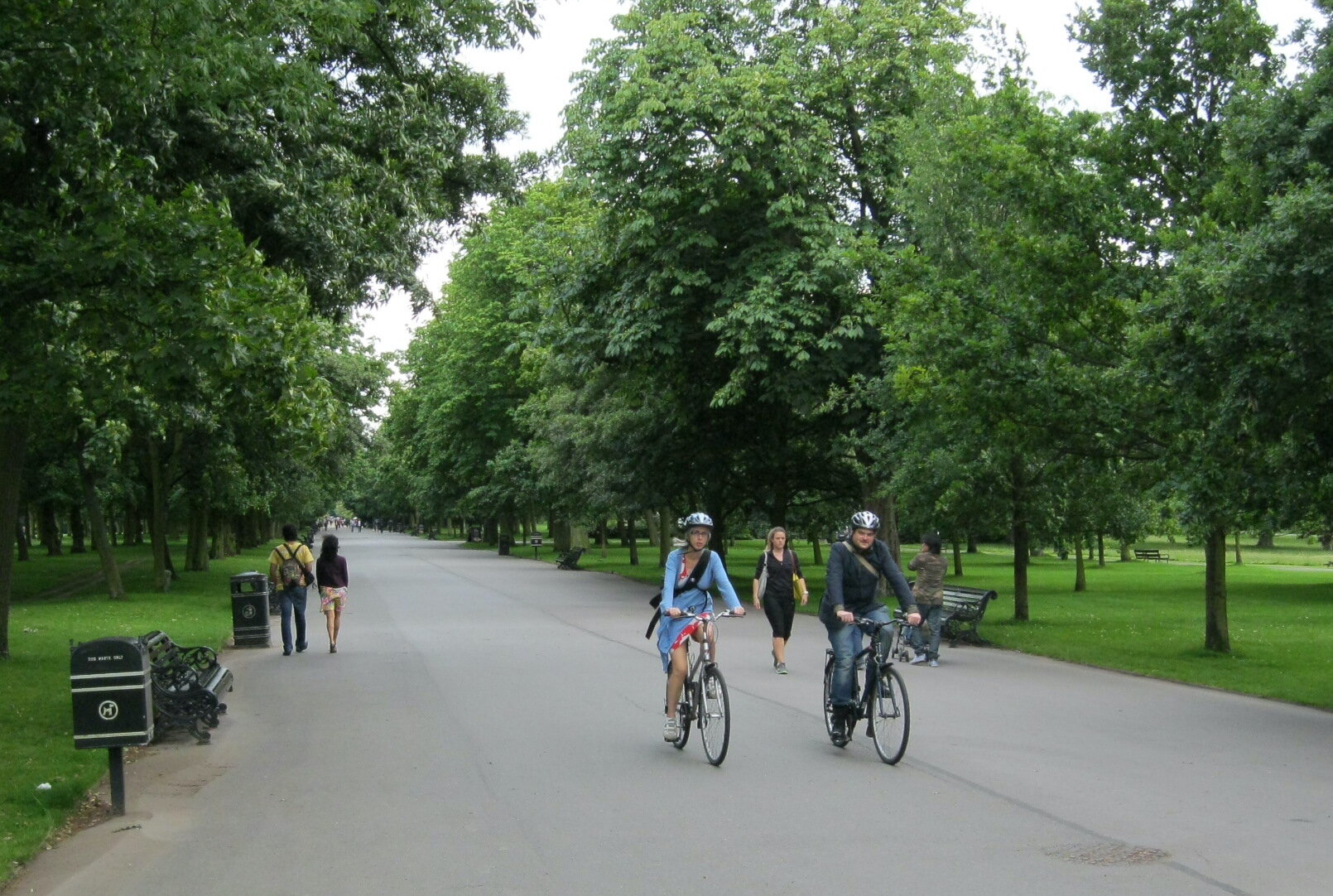 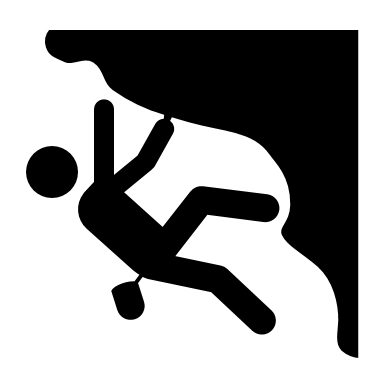 People	______________________________________________________
Action:	______________________________________________________
Location:	______________________________________________________
Weather:	______________________________________________________
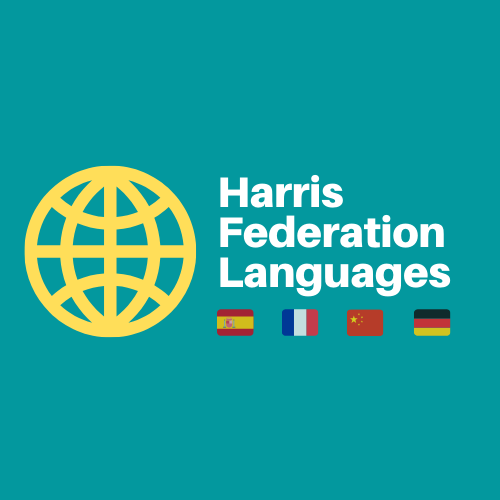 Target 5 Speaking
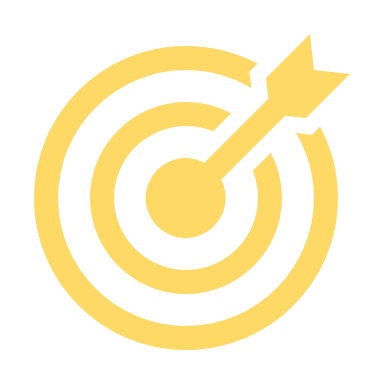 LES RÉPONSES – THE ANSWERS
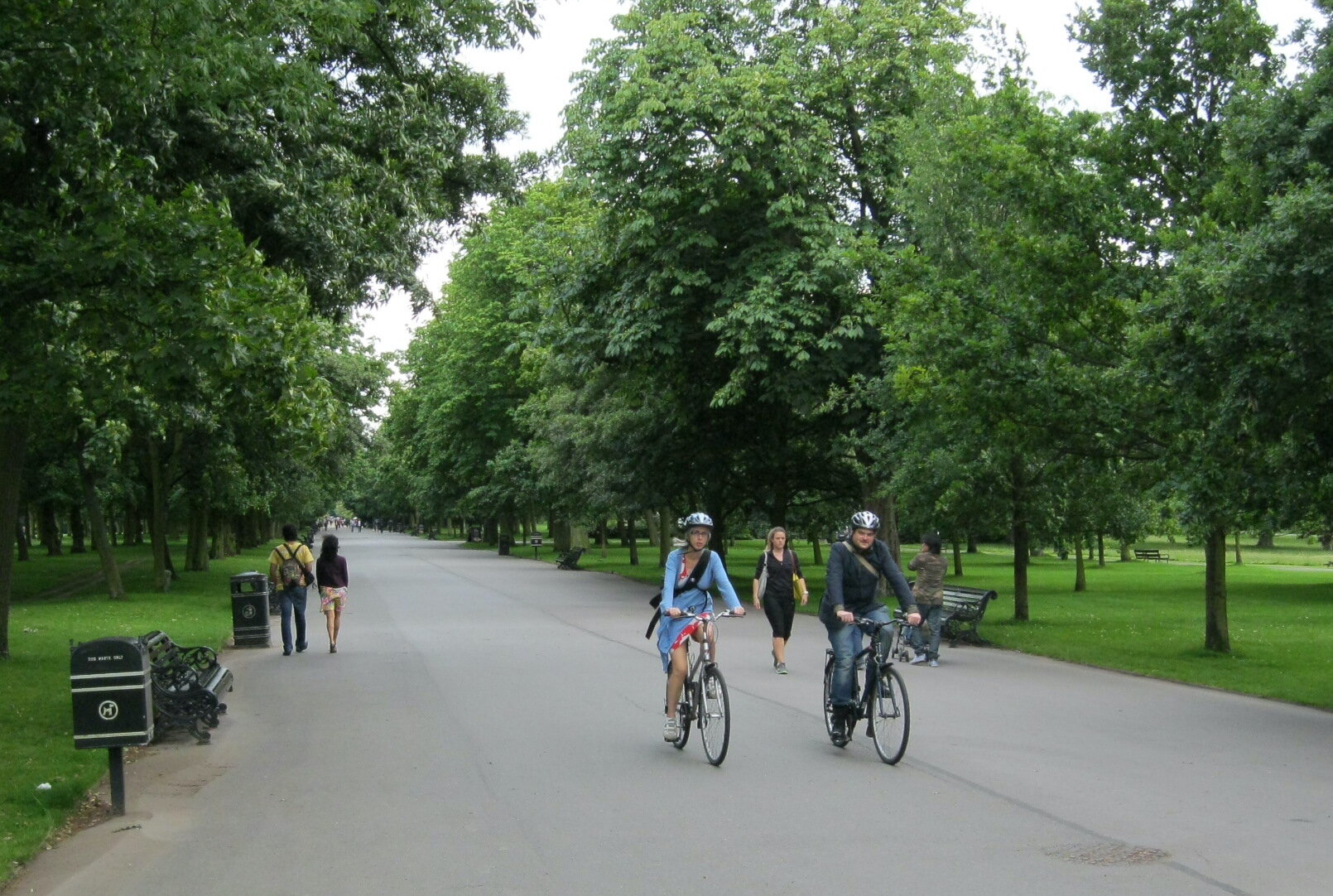 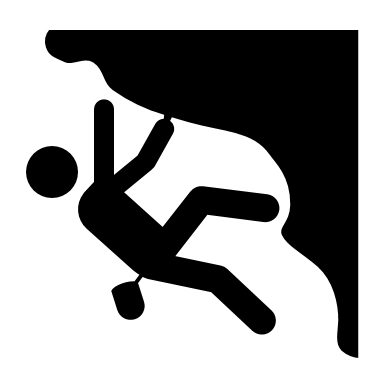 People	______________________________________________________
Action:	______________________________________________________
Location:	______________________________________________________
Weather:	______________________________________________________
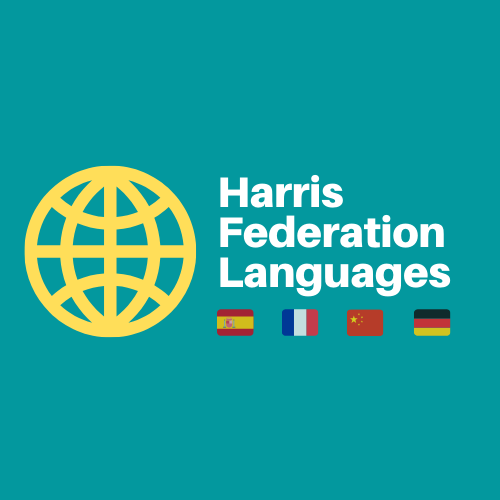 Target 5 Speaking
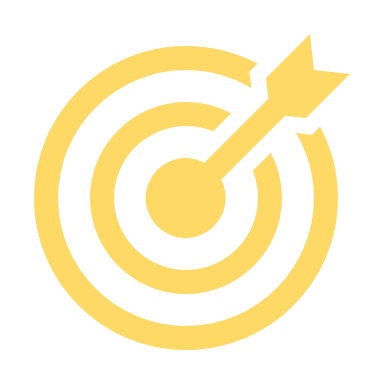 Use the grid below to make sentences describing the photo.
Start from the bottom and work your way up.
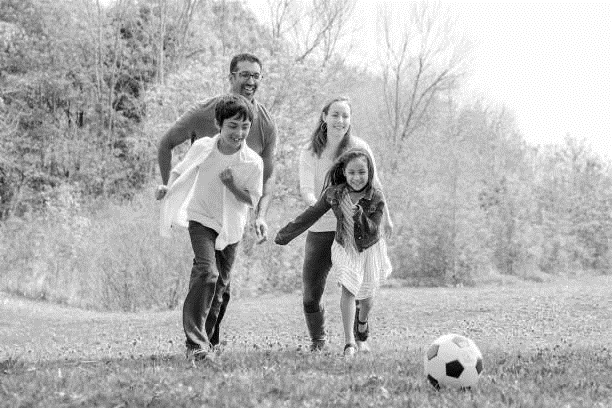 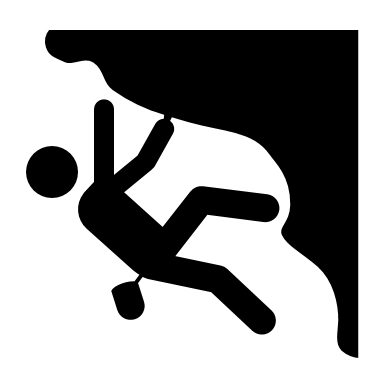 People	______________________________________________________
Action:	______________________________________________________
Location:	______________________________________________________
Mood:	______________________________________________________
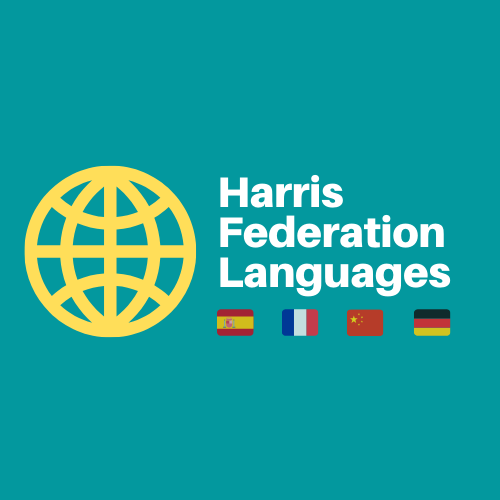 Target 5 Speaking
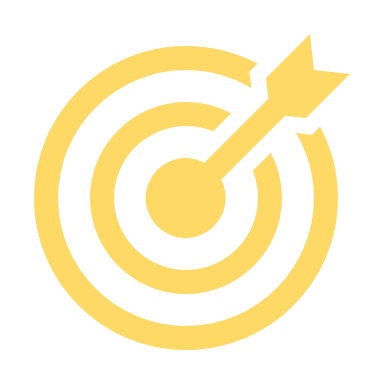 LES RÉPONSES – THE ANSWERS
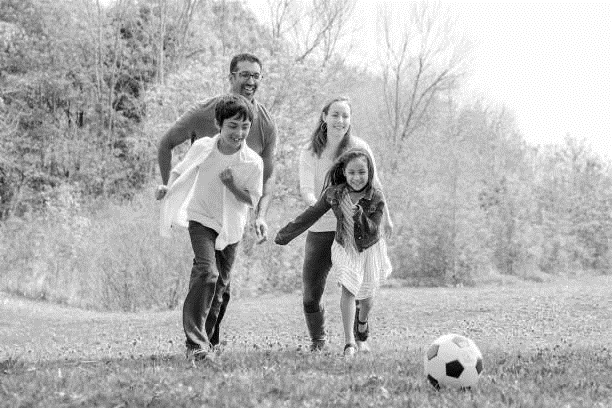 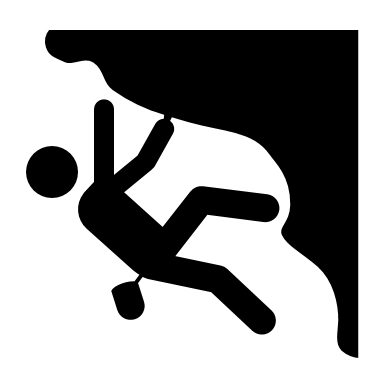 People	______________________________________________________
Action:	______________________________________________________
Location:	______________________________________________________
Mood:	______________________________________________________
Sur la photo il y a une famille.
Ils sont en train de jouer au foot.
Ils sont au parc.
Ils sont contents.
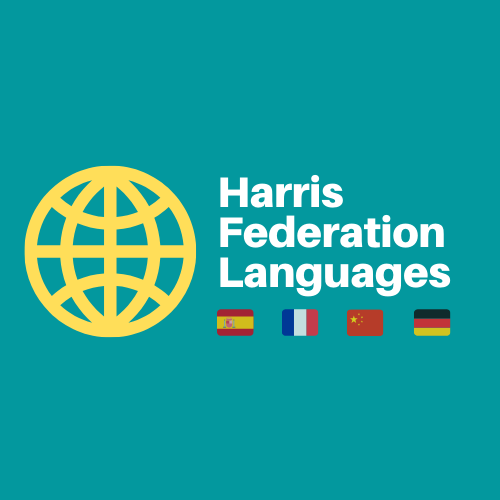 Target 5 Speaking
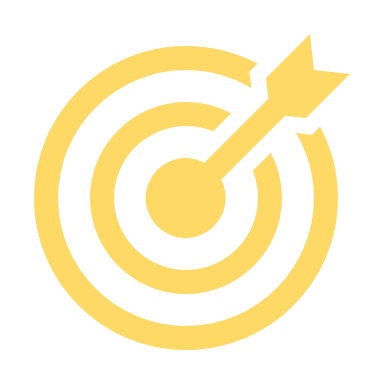 Use the grid below to make sentences describing the photo.
Start from the bottom and work your way up.
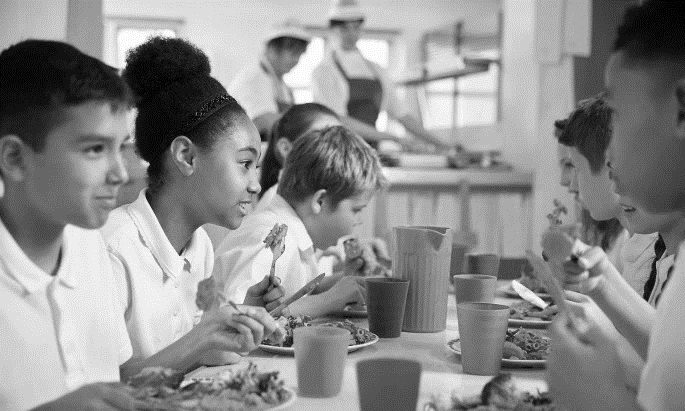 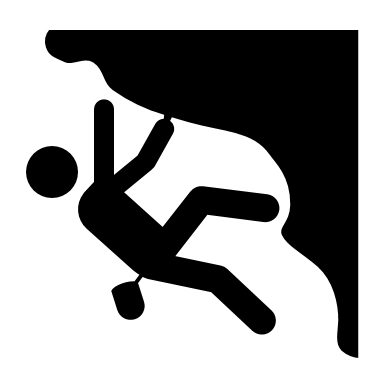 People	______________________________________________________
Action:	______________________________________________________
Location:	______________________________________________________
Mood:	______________________________________________________
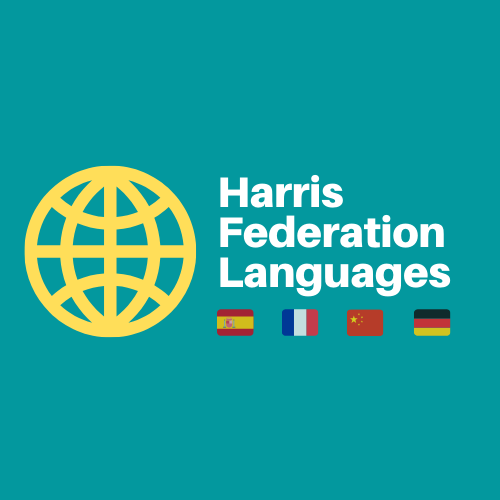 Target 5 Speaking
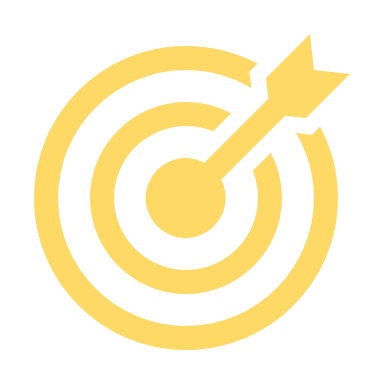 LES RÉPONSES – THE ANSWERS
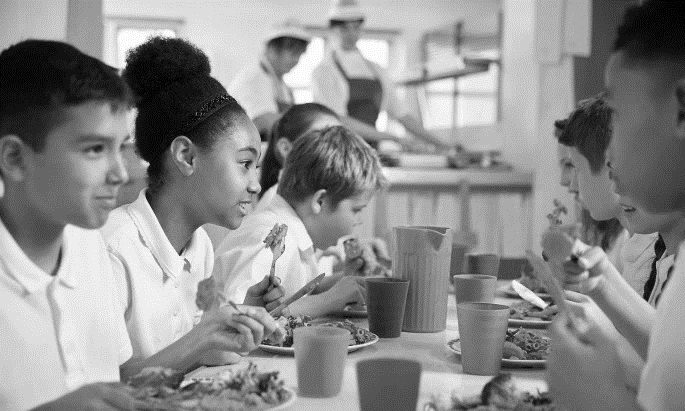 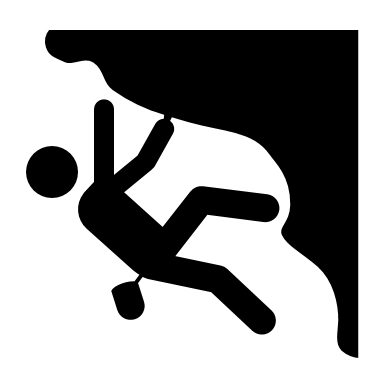 People	______________________________________________________
Action:	______________________________________________________
Location:	______________________________________________________
Mood:	______________________________________________________
Sur la photo il y a des enfants.
Ils sont en train de manger.
Ils sont à la cantine.
Ils ne sont pas tristes.
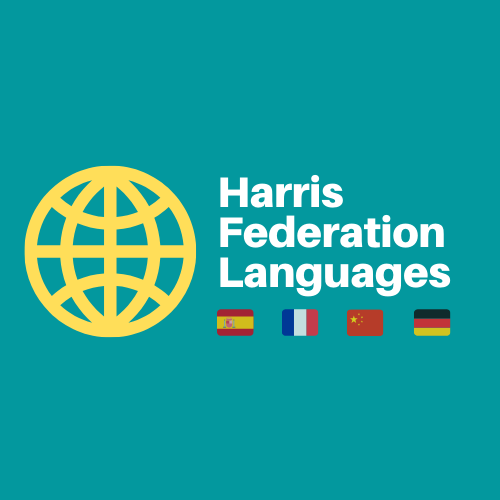 Target 5 Speaking
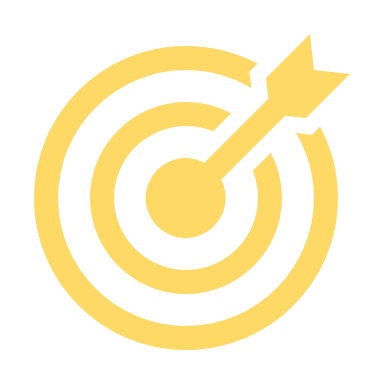 You get 12 minutes of preparation time before the exam for:
the role-play
the photo card

You should spend 8 minutes to prepare the photo card, roughly as follows:

2 minutes to describe the photo
2 minutes to answer question 2
2 minutes to answer question 3
2 minutes to anticipate the 2 unprepared questions

Now let’s practise in timed conditions!
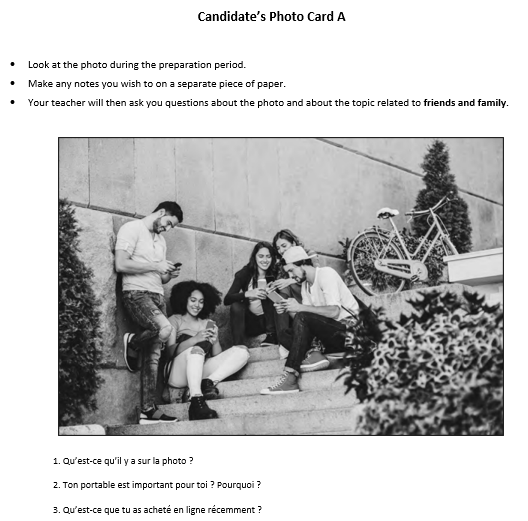 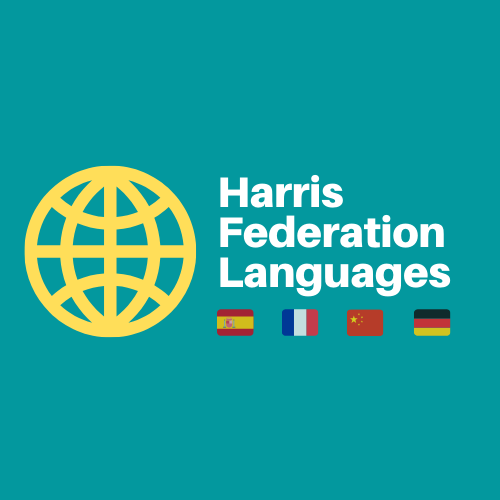 Target 5 Speaking
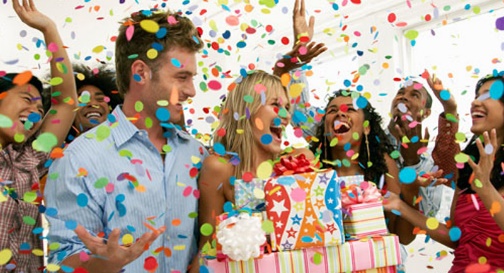 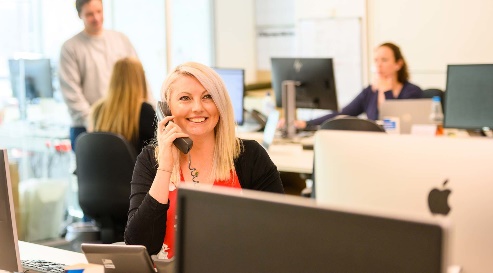 Write a sentence for each criteria to describe the photo. Do so within the time!
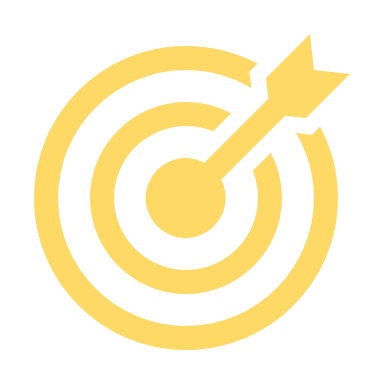 1
2
End
3 minutes
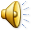 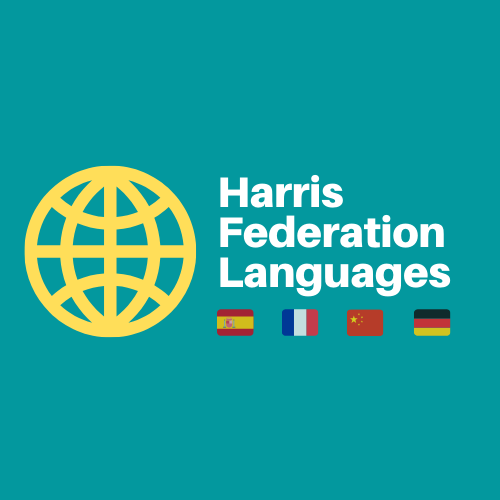 Target 5 Speaking
Write a sentence for each criteria to describe the photo. Do so within the time!
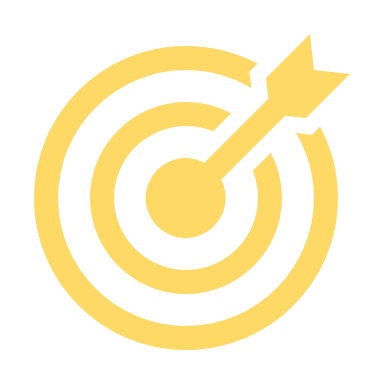 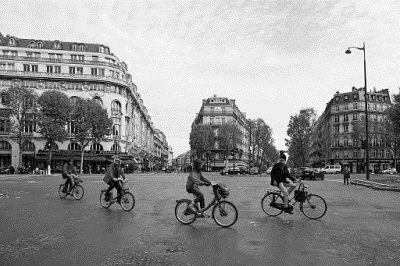 End
3
3 minutes
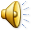 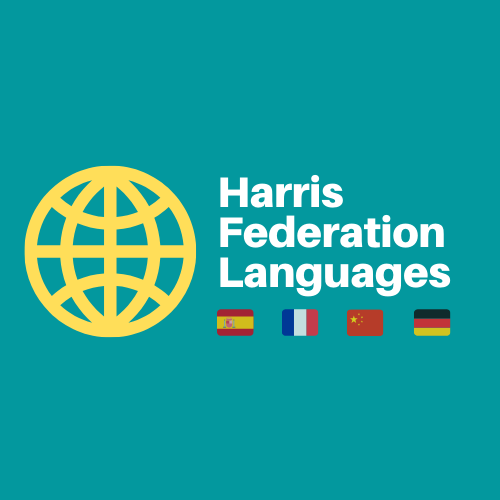 Target 5 Speaking
Write a sentence for each criteria to describe the photo. Do so within the time!
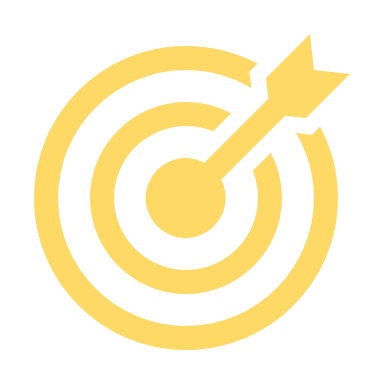 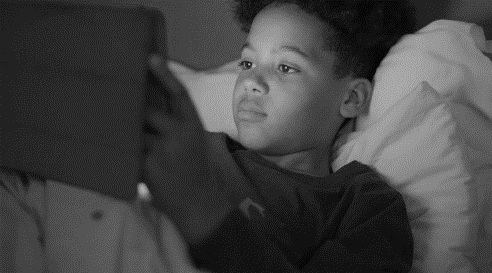 End
4
3 minutes
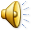 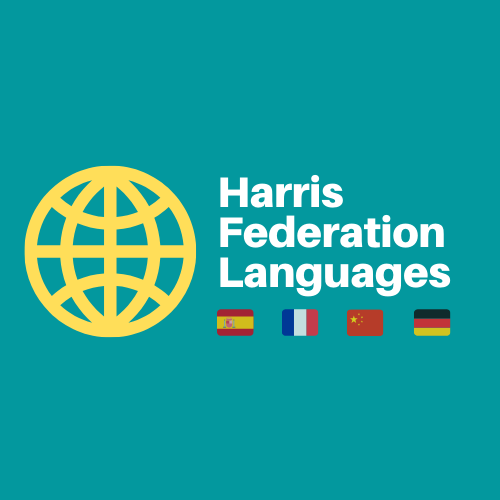 Target 5 Speaking
Write a sentence for each criteria to describe the photo. Do so within the time!
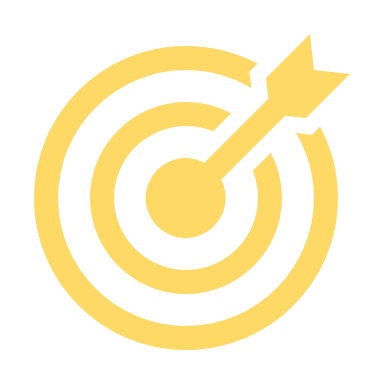 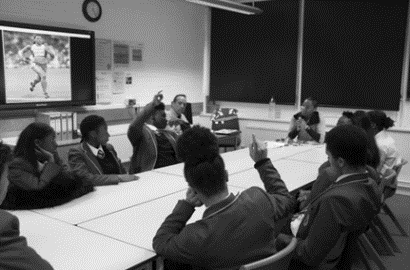 5
End
2 minutes
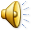 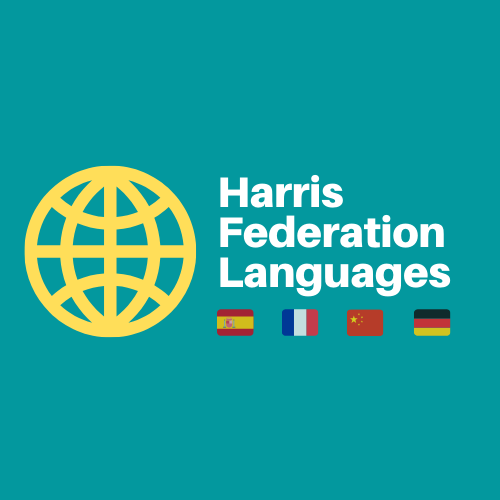 Target 5 Speaking
Write a sentence for each criteria to describe the photo. Do so within the time!
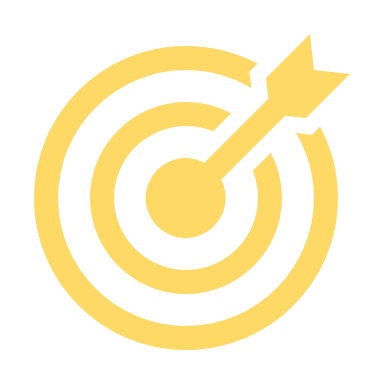 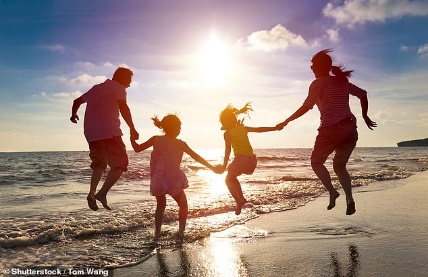 End
6
2 minutes
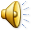 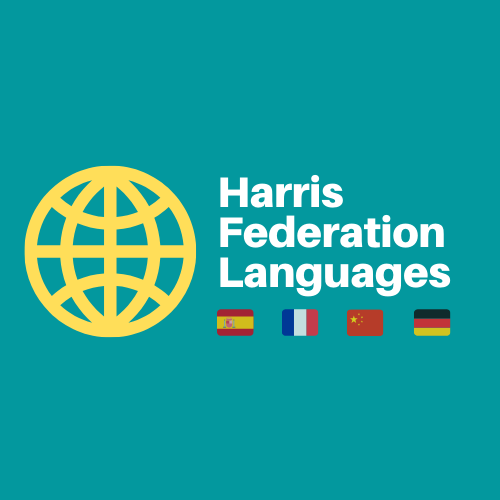 Target 5 Speaking
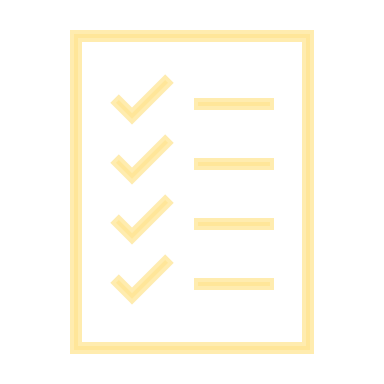 Exam question
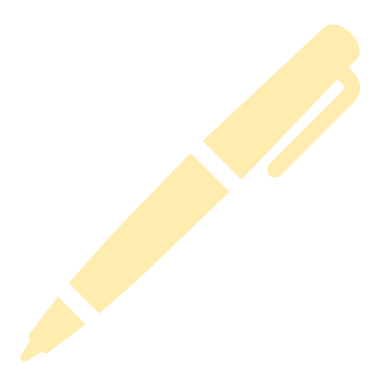 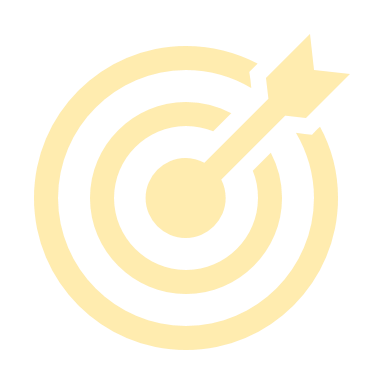 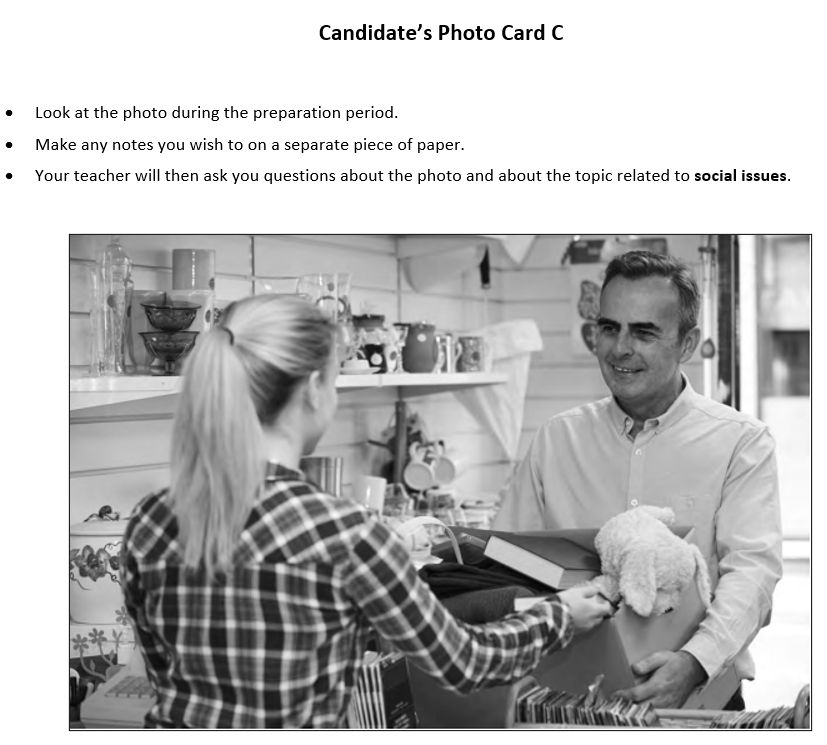 Now on your own!

Describe the photo using PALM W.
Produce 3-5 sentences.

Qu’est ce qu’il y a sur la photo?
People	
Action	
Location	
Mood	
Weather
End
2 minutes
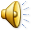 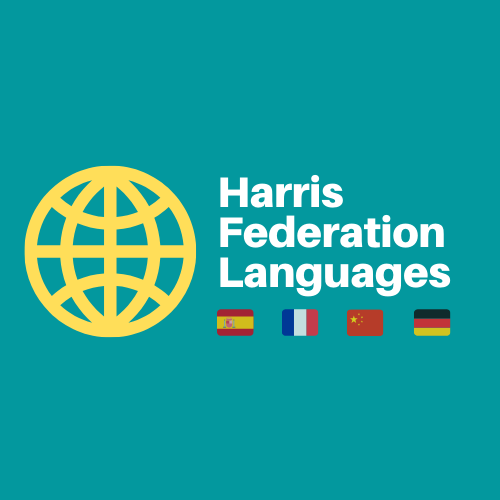 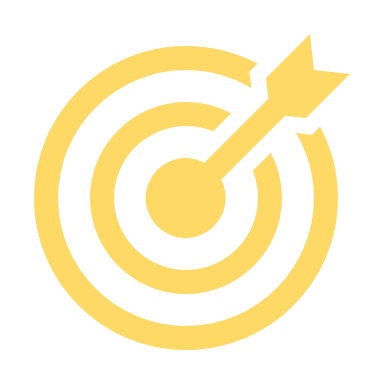 Target 5 Speaking
vendredi 2 février 2024
Session objectives:						Question
making a detailed PALM W description			Q2 Photo
producing answers with narration in the past		Q3 Conversation
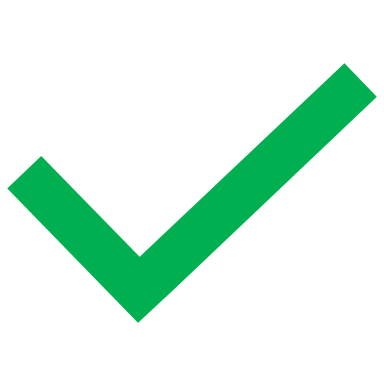 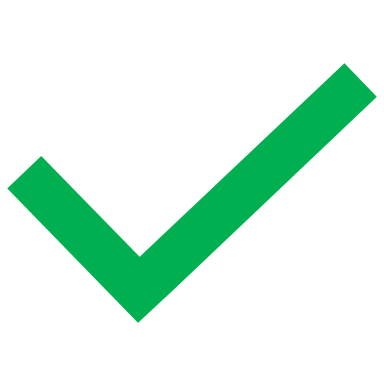 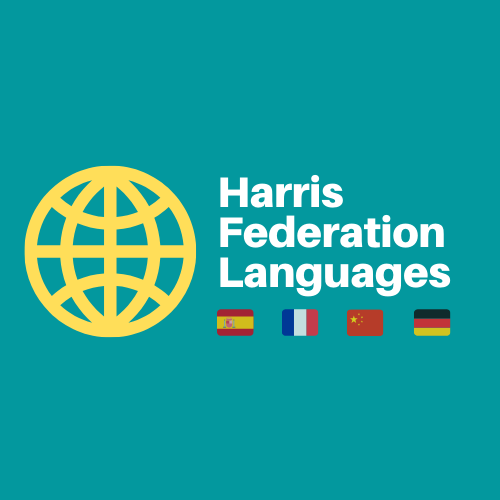 Target 5 Speaking
In the general conversation, your answers need to show:
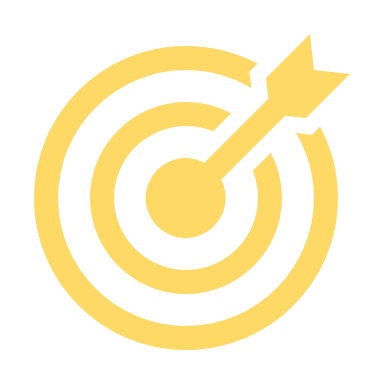 Communication (10 marks)
you can express your opinions
you can justify your opinions
you can extend your answers
you can narrate events 
you can communicate clearly
Range of language (10 marks)
you can talk about the past
you can talk about the future
you can talk about your dreams
you can use complex structures
you can a good range of vocabulary
Today we will focus on the highlighted criteria.
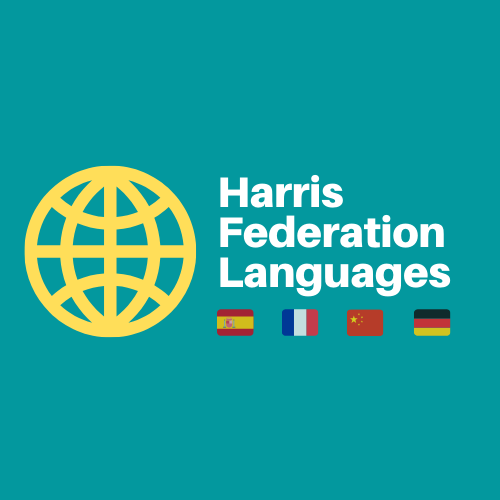 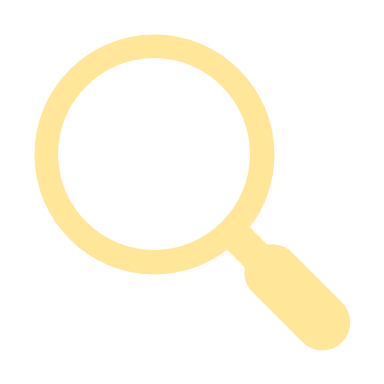 Target 5 Speaking
Grammar
Grammar
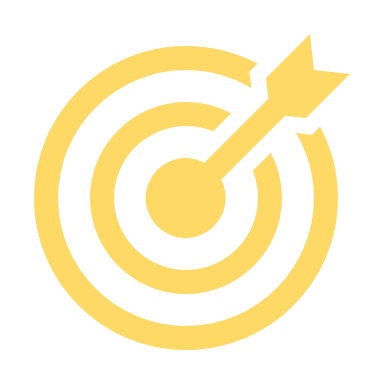 To describe actions in the past, we use ‘le passé composé’. There are 3 steps:
Choose a subject (noun or pronoun)		example: je, tu, il, Laura …
Conjugate ‘avoir’ (to have) in the present	example: j’ai, tu as, il a, Laura a …
Drop the last two letters of the infinitive verb and add -é:
manger					example: mangé

Now conjugate:
example: (je) jouer 	→	j’ai joué.
(je) écouter	_______________	4. (je) regarder 	______________
(je) travailler 	_______________	5. (il) visiter	 	______________
(je) nager	 	_______________	6. (elle) écouter 	______________
(je) visiter	 	_______________	8. (Antoine) nager	______________
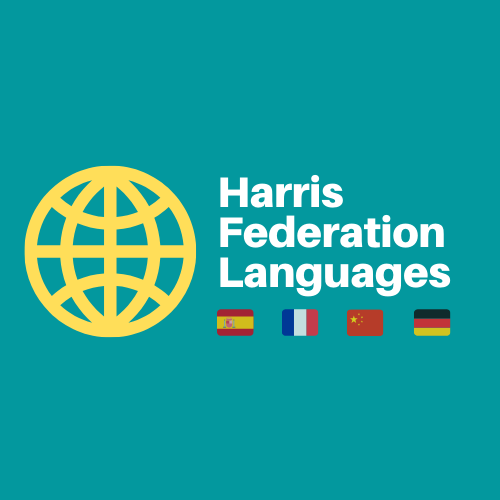 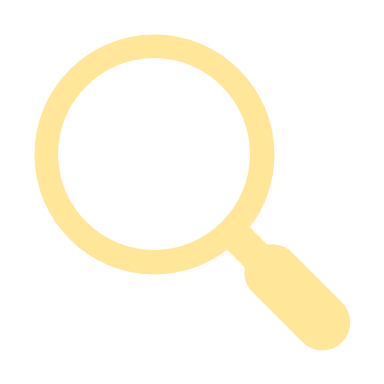 Target 5 Speaking
Grammar
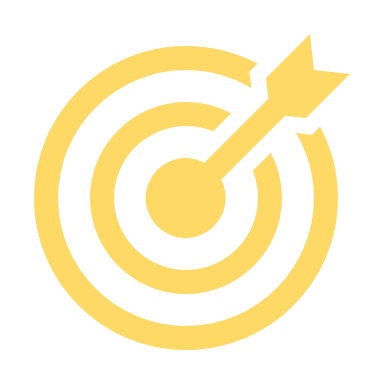 LES RÉPONSES – THE ANSWERS
To describe actions in the past, we use ‘le passé composé’ (perfect tense). There are 3 steps:
Choose a subject (noun or pronoun)		example: je, tu, il, Laura …
Conjugate ‘avoir’ (to have) in the present	example: j’ai, tu as, il a, Laura a …
Drop the last two letters of the infinitive verb and add -é:
manger					example: mangé

Now conjugate:
example: (je) jouer 	→	j’ai joué.
(je) écouter	_______________	4. (je) regarder 	______________
(je) travailler 	_______________	5. (il) visiter	 	______________
(je) nager	 	_______________	6. (elle) écouter 	______________
(je) visiter	 	_______________	8. (Antoine) nager	______________
j’ai écouté
j’ai travaillé
j’ai nagé
j’ai visité
j’ai regardé
il a visité
elle a écouté
Antoine a nagé
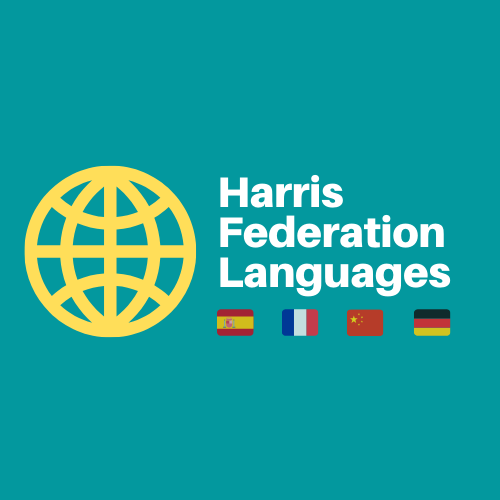 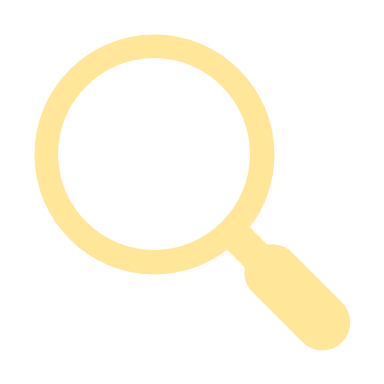 Target 5 Speaking
Grammar
Grammar
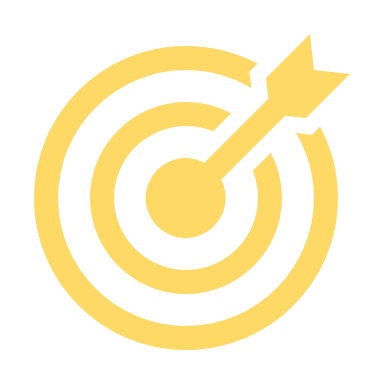 Some common verbs are irregular, they do not follow the pattern.
You need to memorise:
je suis allé(e)	I went			j’ai fait		I did
c’était*	it was*			il a fait		it was (weather)

Now translate:
example: I ate	→	j’ai mangé.
I worked		_______________	4. I did			______________
I played		_______________	5. I went		______________
I visited		_______________	6. it was		______________
I lived		_______________	8. it was (weather)	______________
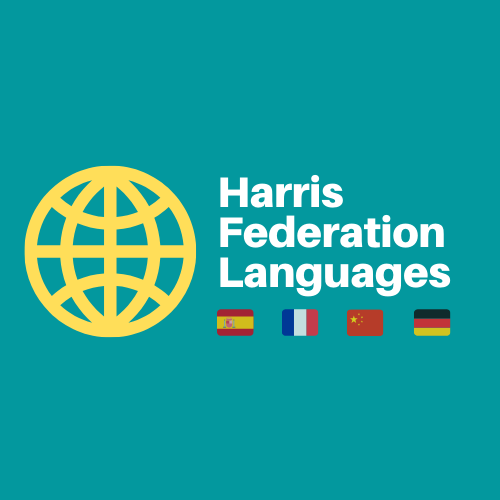 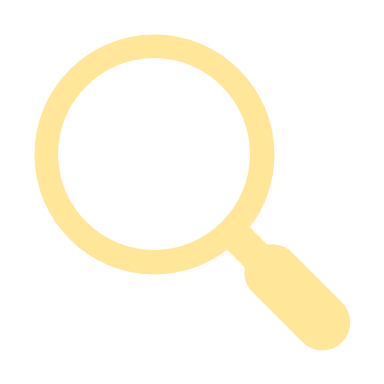 Target 5 Speaking
Grammar
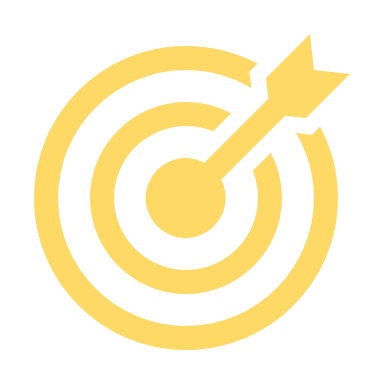 LES RÉPONSES – THE ANSWERS
Some common verbs are irregular, they do not follow the pattern.
You need to memorise:
je suis allé(e)	I went			j’ai fait		I did
c’était*	it was*			il a fait		it was (weather)

Now translate:
example: I ate	→	j’ai mangé.
I worked		_______________	4. I did			______________
I played		_______________	5. I went		______________
I visited		_______________	6. it was		______________
I lived		_______________	8. it was (weather)	______________
j’ai travaillé
j’ai joué
j’ai visité
j’ai habité
j’ai fait
je suis allé
c’était
il a fait
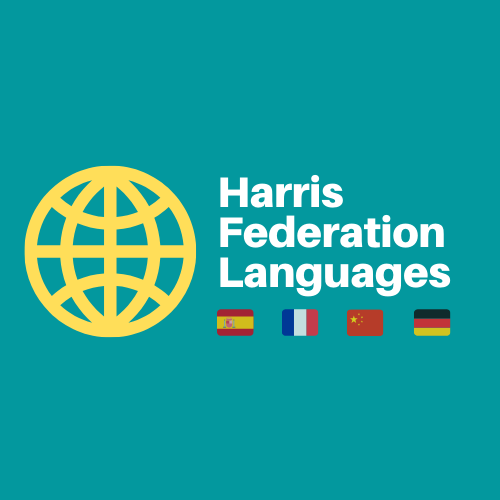 Target 5 Speaking
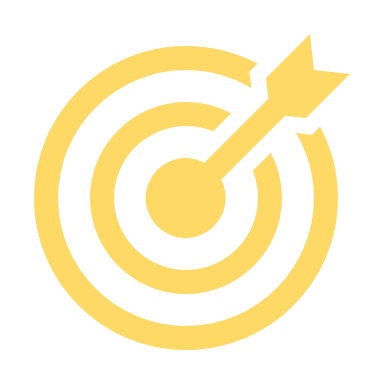 To narrate events in the past, you only need one phrase and 3 sequencers:

j’ai fait beaucoup de choses	I did a lot of things
d’abord / premièrement	first
ensuite / puis			then
finalement			finally



Look at the example below and translate it orally with your partner:

L’année dernière je suis allé en vacances en France et j’ai fait beaucoup de choses. D’abord, j’ai nagé dans la mer avec mon frère. Ensuite, j’ai joué au volley avec mes cousins à la plage. Finalement, j’ai mangé au restaurant avec ma famille tous les soirs.
You can vary them to avoid repetition: 
le premier jour	on the first day
ensuite / puis		then
le dernier jour		on the last day
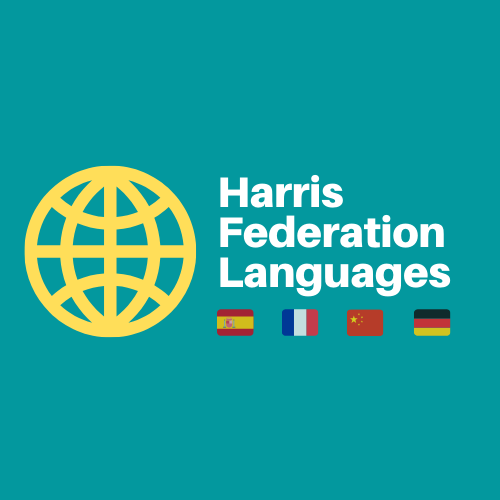 Target 5 Speaking
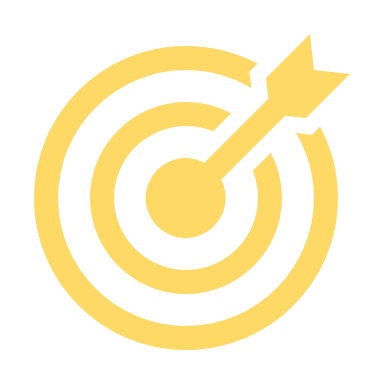 Look at the answer below and rewrite it with sequencers and more details to show narration:

Qu’est-ce que tu as fait pendant tes dernières vacances?

Je suis allé à Bordeaux.
J’ai joué au foot.
J’ai visité un musée.

_______________________________________________________________________________________________________________________________________________________________________________________________________________
J’ai fait beaucoup de choses	I did a lot of things
d’abord / le premier jour	first / on the first day
ensuite / puis			then
finalement / le dernier jour	finally / on the last day
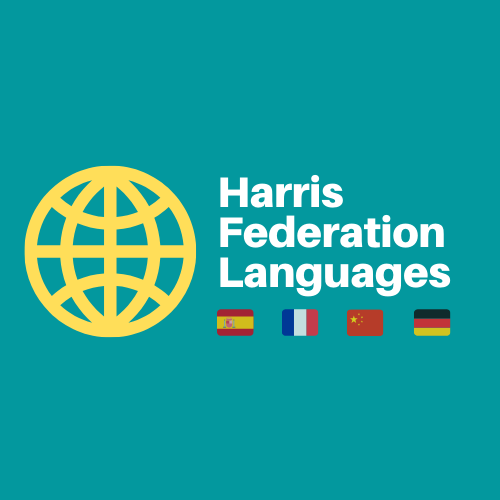 Target 5 Speaking
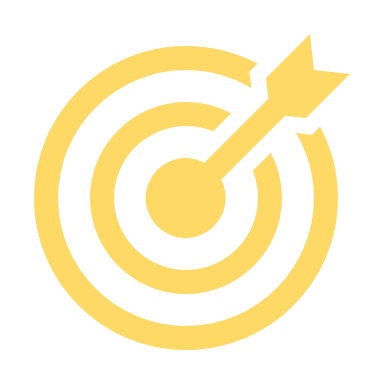 Sometimes, you will have prepared narration for your general conversation answers in the present, in the past or in the future.
These answers can easily be adapted, even spontaneously, to a different tense!
Look at the answer in the present tense below. Make the necessary changes to adapt it to the past. You should change:
time expressions
conjugated verbs

A. Change the time expressions in
the present to time expressions in 
the past:
le week-end
pendant les vacances
le samedi
cette année
B. Now change the conjugated verbs in
the present to their perfect tense form:
je joue
je mange
je vais
j’écoute
je fais
j’achète*
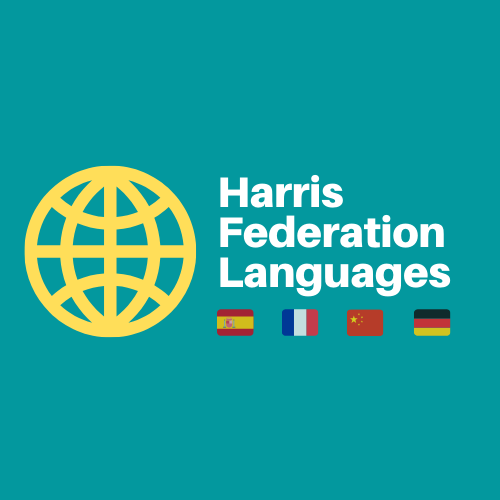 Target 5 Speaking
A. Change the time expressions in
the present to time expressions in 
the past:
le week-end
pendant les vacances
le samedi
cette année
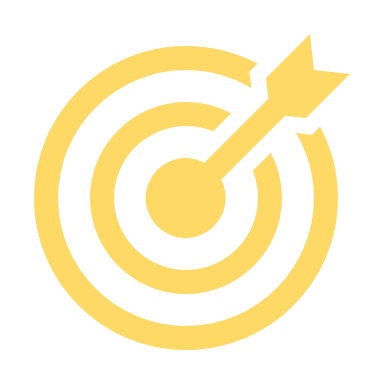 LES RÉPONSES – THE ANSWERS
le week-end dernier
pendant les dernières vacances
samedi dernier
l’année dernière
B. Now change the conjugated verbs in
the present to their perfect tense form:
je joue
je mange
je vais
j’écoute
je fais
j’achète*
j’ai joué
j’ai mangé
je suis allé
j’ai écouté
j’ai fait
j’ai acheté
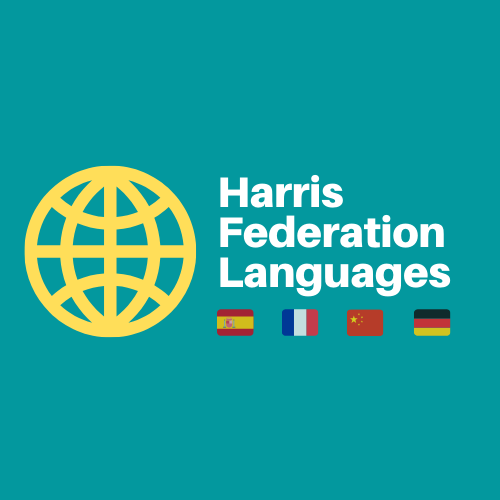 Target 5 Speaking
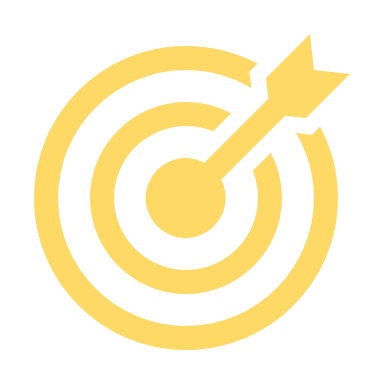 Look at the answer in the present tense below. Make the necessary changes to 
adapt it to the past. You should change:
time expressions
conjugated verbs
Qu’est-ce que tu fais normalement le week-end?
Normalement, le week-end, je fais beaucoup de choses. D’abord, je joue au foot avec mes amis au parc. C’est très amusant. Ensuite, je vais au ciné avec ma famille car c’est toujours divertissant. Finalement je mange une pizza. C’est super délicieux.
Qu’est-ce que tu as fait le week-end dernier?
Le week-end dernier, ___________________________________________________
_______________________________________________________________________
_______________________________________________________________________.
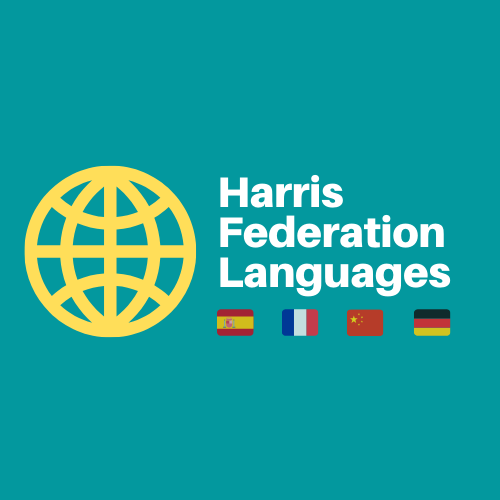 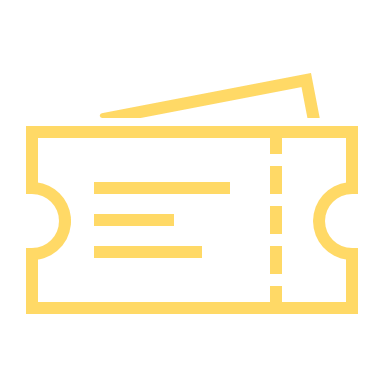 Target 5 Speaking
Exit Ticket
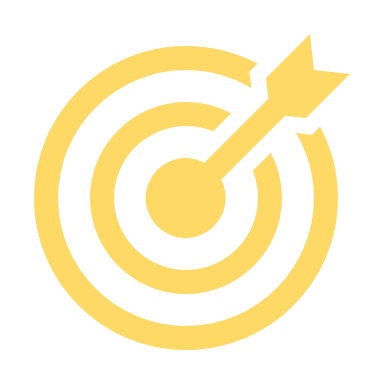 A. Translate the key structures from memory:
Sur la photo il y a			In the photo there is / are
Il/Elle est + en train de + INF		He/She is [DO]ing
Ils sont + en train de + INF		They are [DO]ing
Il/Elle est à / dans			He/She is in
Ils sont à / dans				They are in
Il/Elle est + ADJ				He/She is	
Ils sont + ADJ				They are
Il fait + ADJ				It is [WEATHER]

B. Make a spontaneous answer to narrate the following events in French:
Last year, France, did many things
First, visited … with … It was …
Then, ate in … with … It was …
Finally, played … with …
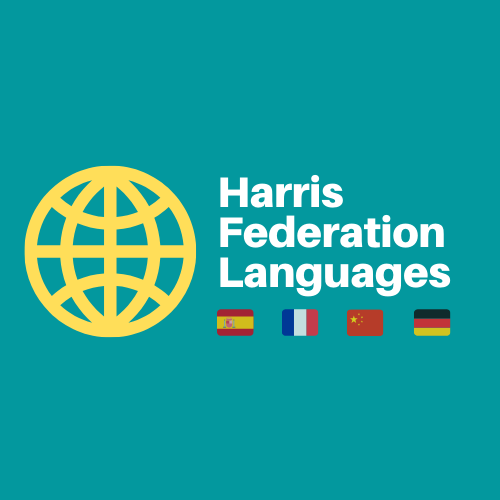 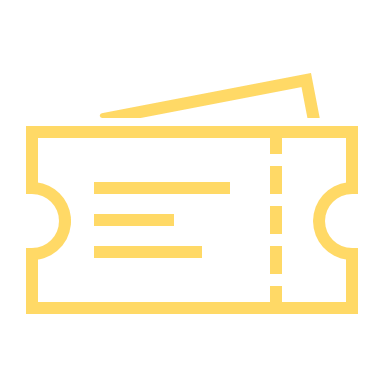 Target 5 Speaking
Exit Ticket
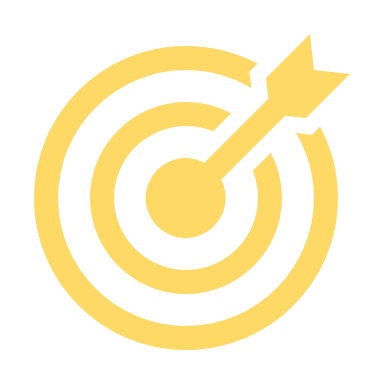 Translate the key structures from memory:
Sur la photo il y a			In the photo there is / are
Il/Elle est + en train de + INF		He/She is [DO]ing
Ils sont + en train de + INF		They are [DO]ing
Il/Elle est à / dans			He/She is in
Ils sont à / dans				They are in
Il/Elle est + ADJ				He/She is	
Ils sont + ADJ				They are
Il fait + ADJ				It is [WEATHER]
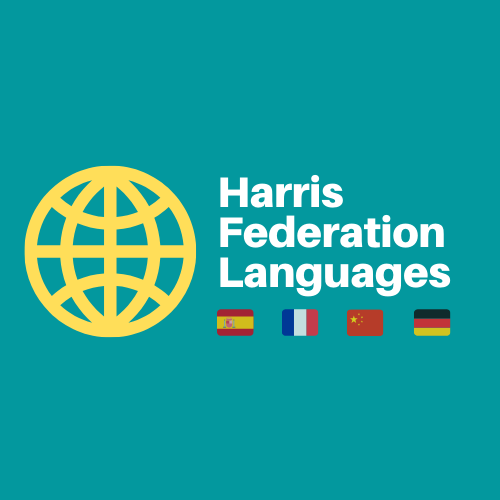 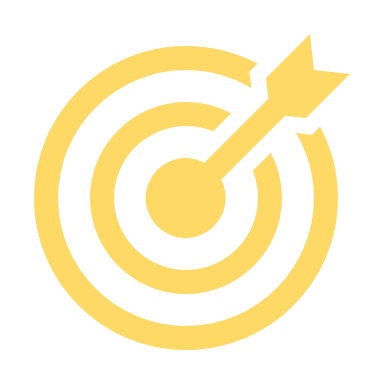 Target 5 Speaking
vendredi 2 février 2024
Session objectives:						Question
understanding the task, knowing the question words	Q1 Role-Play
producing contrasting opinions				Q3 Conversation
Do Now:	
Match the questions words in French and English:
who   -   when   -   where   -   why   -   what   -   how many/much
exemple: Avec qui tu t’entends bien?		who
Pourquoi tu aimes les sciences?			_______
Combien ça coûte?				_______
Vous faites de l’exercice où?			_______
Qu’est-ce que vous voulez comme boisson?	_______
Vous voulez partir quand?			_______
Vous faites quoi comme sport?			_______
Extra:
Comment dit-on …?
à quelle heure
comment
quelle activité
pour qui
pour quand
pour quoi faire
d’où
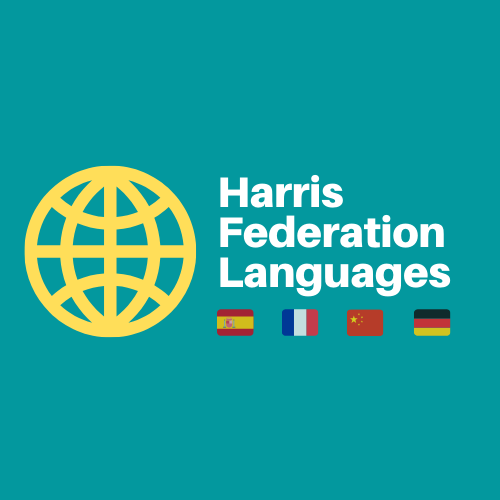 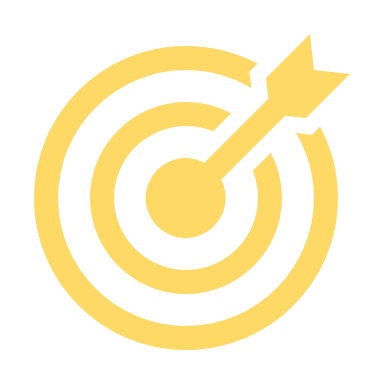 LES RÉPONSES – THE ANSWERS
Session objectives:						Question
understanding the task, knowing the question words	Q1 Role-Play
producing contrasting opinions				Q3 Conversation
Do Now:	
Match the questions words in French and English:
who   -   when   -   where   -   why   -   what   -   how many/much
exemple: Avec qui tu t’entends bien?		who
Pourquoi tu aimes les sciences?			_______
Combien ça coûte?				_______
Vous faites de l’exercice où?			_______
Qu’est-ce que vous voulez comme boisson?	_______
Vous voulez partir quand?			_______
Vous faites quoi comme sport?			_______
Extra:
Comment dit-on …?
à quelle heure
comment
quelle activité
pour qui
pour quand
pour quoi faire
d’où
at what time
how
why
which activity
how much
for whom
where
for when
what
for what
when
from where
what
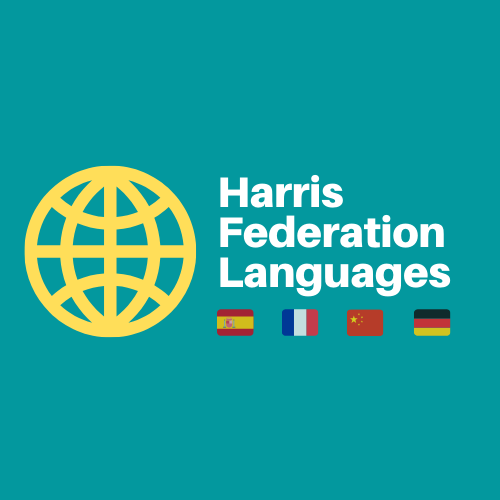 Target 5 Speaking
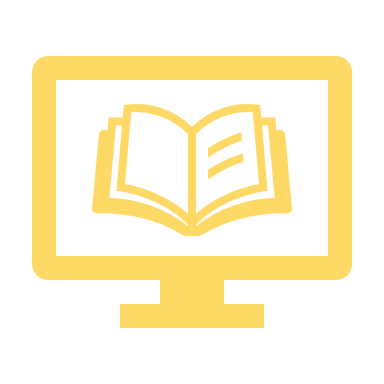 Vocabulary - ROLE PLAY
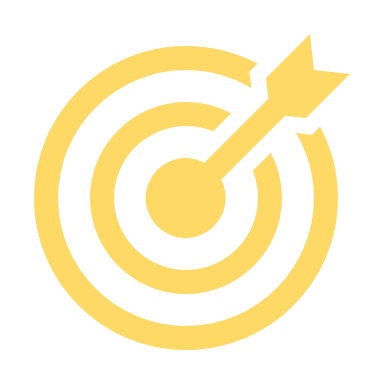 Bullet point instruction - common phrases
INFORMAL 
tu es		    you are
tu parles de … avec	    you speak about … with
ton opinion	    your opinion
ton ami(e)	    your friend
ton/ta correspondant(e)    your exchange partner
ton professeur	    your teacher
FORMAL
vous êtes	    you are
vous parlez de … avec	    you speak about … with
vos opinion	    your opinion
OTHER
un serveur, une serveuse	    a waiter, a waitress
un employé, une employée   an employee
un/une  employeur	    an employer
un vendeur, une vendeuse	    a shop assistant
un magasin		    a shop
un centre sportif	    a sport centre
un collège		    a school
une colonie de vacances	    a holiday camp
dernier, dernière	    last
prochain, prochaine	    next
une excursion	    an outing, a trip
un échange		    an exchange
le prix		    the price
heure		    time, hour
un repas		    a meal
Question words
qui		who
avec qui		with whom
pour qui		for whom
quand		when
où		where
d’où 		from where
pourquoi		why
combien		how much/many
à quelle heure	at what time
qu’est-ce que	what
que / qu’		what
quoi		what
quel(s) / quelle(s)	what, which
Key Structure for the Role-Play
j’aime		    I like
j’adore		    I love
je voudrais	    I would like
un avantage c’est que	    an advantage is that
un inconvénient c’est que a disadvantage is that
je vais		    I go, I am going
je suis allé(e)	    I went
je vais aller	    I am going to go
c’est		    it is
sont		    are
je pense que	    I think that
à mon avis	    in my opinion
j’ai		    I have
je suis		    I am
Asking a question
Below are some question starters that you can put in front of the words from the bullet point:
INFORMAL QUESTIONS
tu aimes		do you like
Tu penses quoi de	what do you think of
FORMAL QUESTIONS
vous aimez	do you like
Vous pensez quoi de	what do you think of
OTHER QUESTIONS
Il y a		is there 
C’est bien 	is … any good?
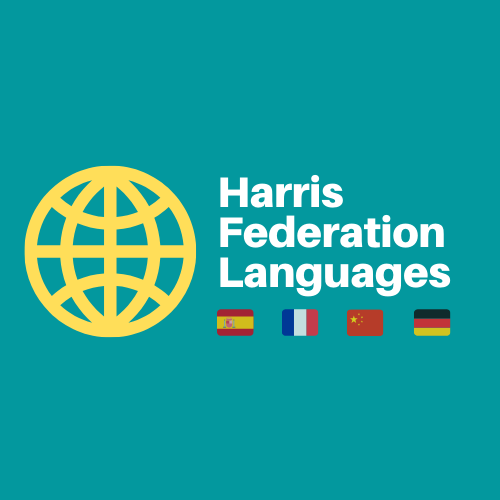 Target 5 Speaking
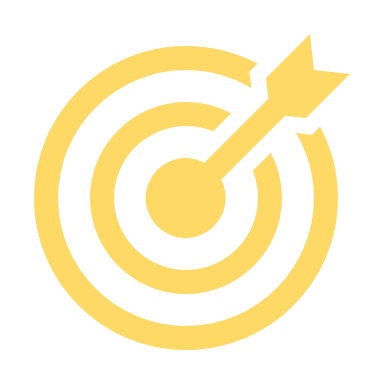 Match each role-play situation with the place, the person and what the conversation may be about (some answers can be used multiple times):
un(e) serveur(se)
un(e) réceptionniste
un(e) professeur
un(e) médecin
un(e) entraîneur(se)
un(e) vendeur(se)
un(e) guide
un(e) employé(e)
exemple: un restaurant  	un(e) serveur(se)	une réservation
un centre sportif		____________		_____________	
un magasin			____________		_____________	
un office du tourisme	____________		_____________	
un collège			____________		_____________
un café			____________		_____________
une salle de concert	____________		_____________ 
un cinéma			____________		_____________
un cabinet médical 		____________		_____________
un hôtel			____________		_____________
une réservation
un emploi, un travail
les études
une excursion
la santé
l’exercice
un concert
un film
un achat
un repas
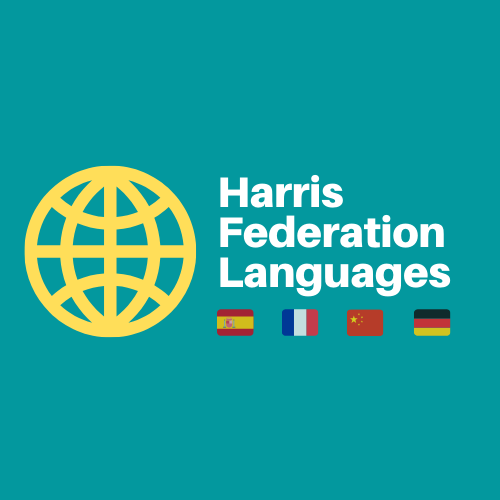 Target 5 Speaking
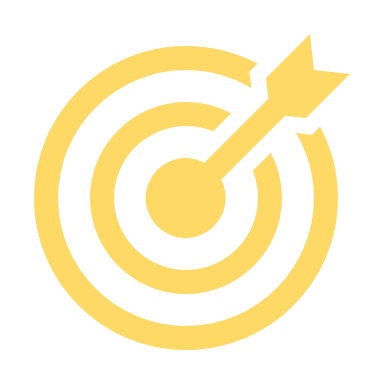 LES RÉPONSES – THE ANSWERS
un(e) serveur(se)
un(e) réceptionniste
un(e) professeur
un(e) médecin
un(e) entraîneur(se)
un(e) vendeur(se)
un(e) guide
un(e) employé(e)
exemple: un restaurant  	un(e) serveur(se)	une réservation
un centre sportif		____________		_____________	
un magasin			____________		_____________	
un office du tourisme	____________		_____________	
un collège			____________		_____________
un café			____________		_____________
une salle de concert	____________		_____________ 
un cinéma			____________		_____________
un cabinet médical 		____________		_____________
un hôtel			____________		_____________
un(e) entraîneur(se)		l’exercice, la santé
	un(e) vendeur(se)	un achat	
	un(e) guide		une excursion
	un(e) professeur	les études
	un(e) serveur(se)	un repas, un emploi
	un(e) réceptionniste	un concert
	un(e) réceptionniste	un film
	un(e) médecin		 la santé
	 un(e) réceptionniste	une réservation
une réservation
un emploi, un travail
les études
une excursion
la santé
l’exercice
un concert
un film
un achat
un repas
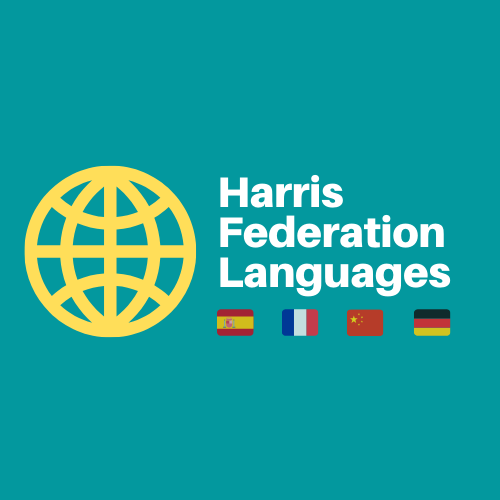 Target 5 Speaking
Complete gaps in the sentences in French, using the sentence builder below:
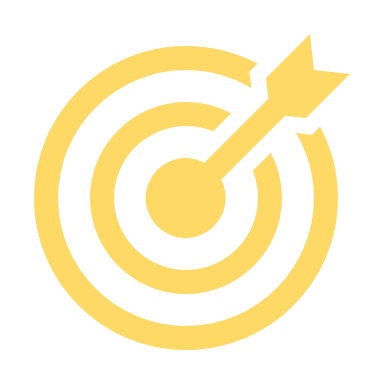 example: Vous parlez avec une vendeuse dans un magasin.
T__ e__ a___ t__ c__________  a__  c________	
T__ p____ d__ t___ é______ a____ t___ p_____
V___ ê____ d____ u__ c____ e__ F______	
V___ p_____ a___ l__ r_________ d__ l’h_____
T__ p____ d__ t___ v_______ a___ t___ a___ f________		
V___ p_____ a___ u__ e_________ d____ u__ c_____ s______
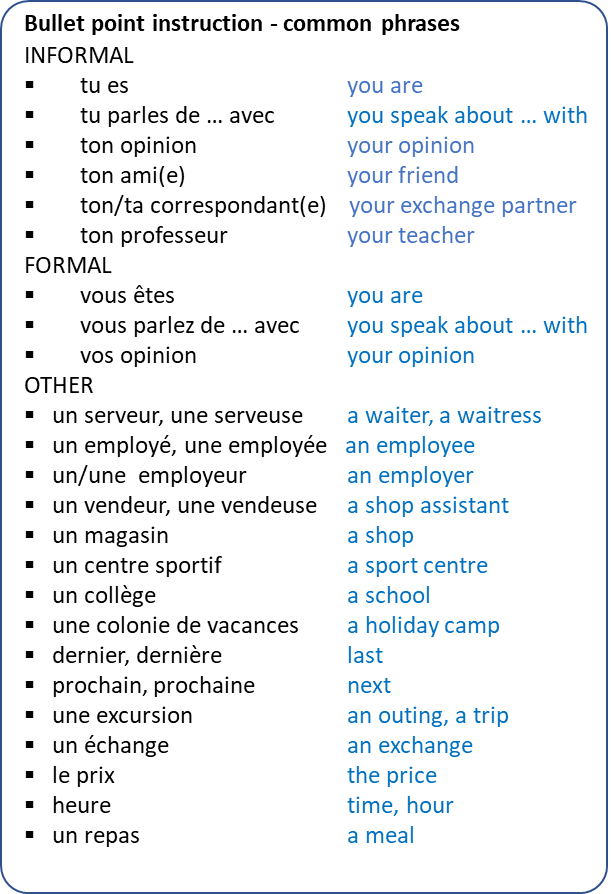 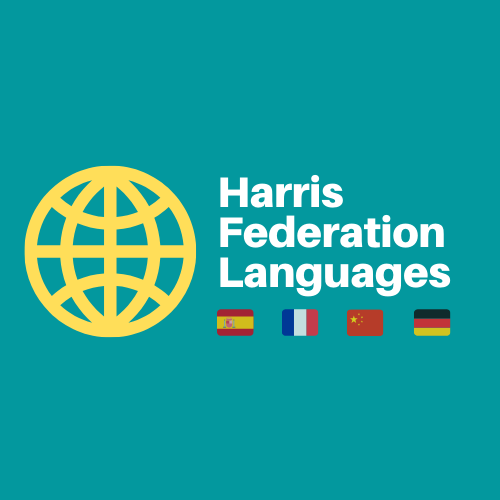 [Speaker Notes: Sur la photo il y a un père. 
Ils sont en train de travailler.
Il a les cheveux courts.
Il fait beau.
Sur la photo il y a des grands-parents.
Ils sont en train de regarder un film.
Elle est au collège. 
Il fait chaud]
Target 5 Speaking
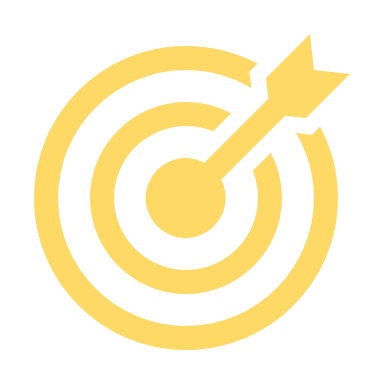 LES RÉPONSES – THE ANSWERS
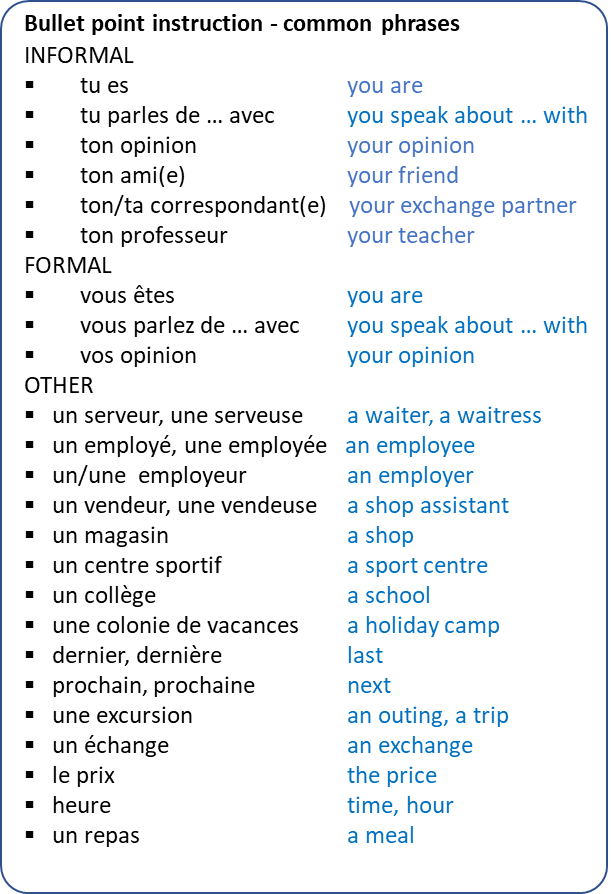 Tu es avec ton correspondant au collège.
Tu parles de tes études avec ton professeur.
Vous êtes dans un café en France.
Vous parlez avec le réceptionniste de l’hôtel.
Tu parles de tes vacances avec ton ami français.
Vous parlez avec un entraîneur dans un centre sportif.
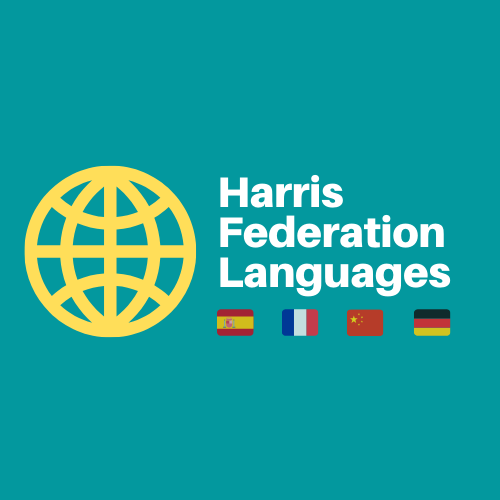 [Speaker Notes: Sur la photo il y a un père. 
Ils sont en train de travailler.
Il a les cheveux courts.
Il fait beau.
Sur la photo il y a des grands-parents.
Ils sont en train de regarder un film.
Elle est au collège. 
Il fait chaud]
Target 5 Speaking
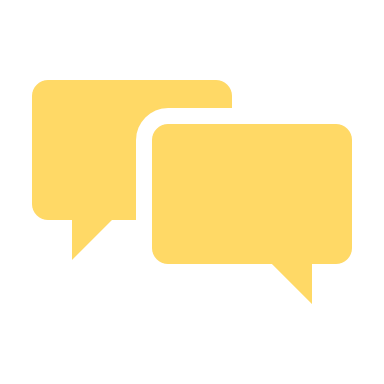 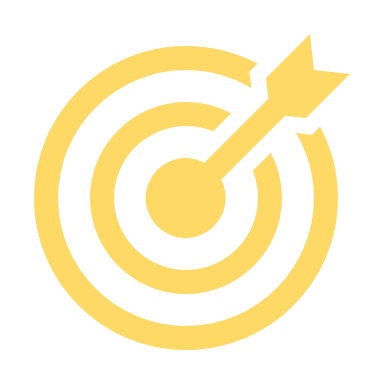 Partner Talk
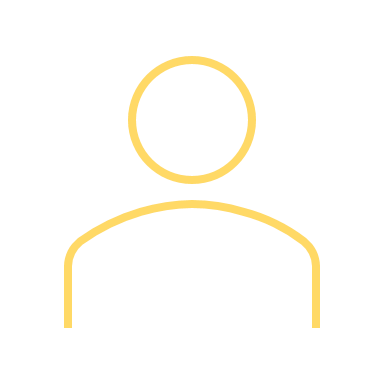 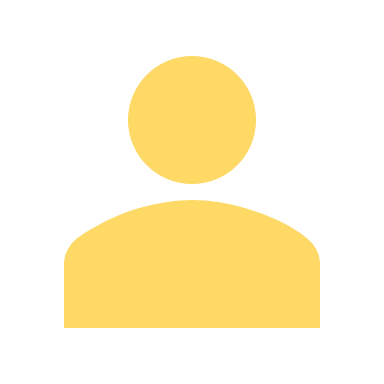 Spot the question words in the bullet points; translate them and match them with the appropriate answer:

example: club extrascolaire - quand (   when   )



ton uniforme scolaire - quoi (______)




commencer - quand (_______)
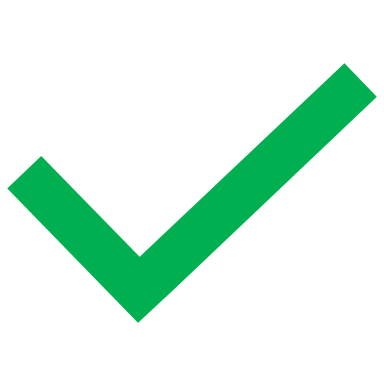 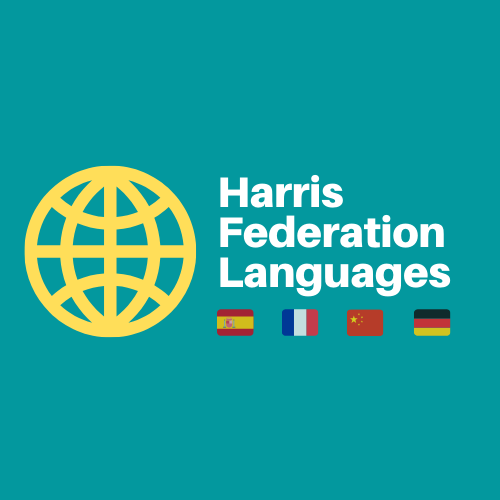 Target 5 Speaking
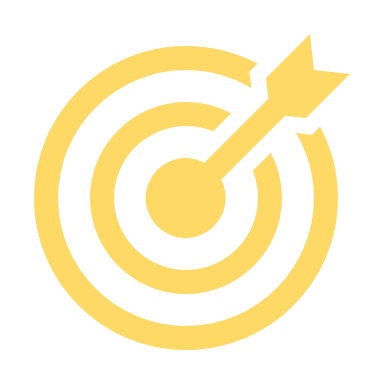 LES RÉPONSES – THE ANSWERS
example: club extrascolaire - quand (   when   )



ton uniforme scolaire - quoi (______)




commencer - quand (_______)
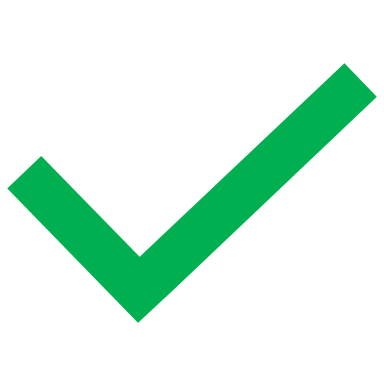 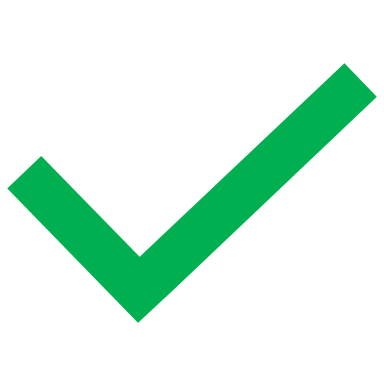 what
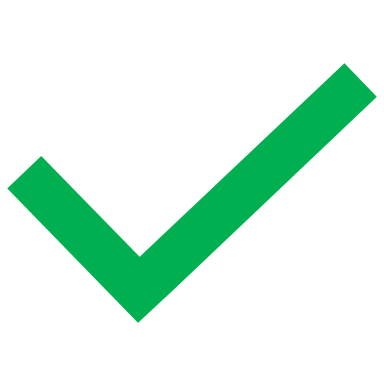 when
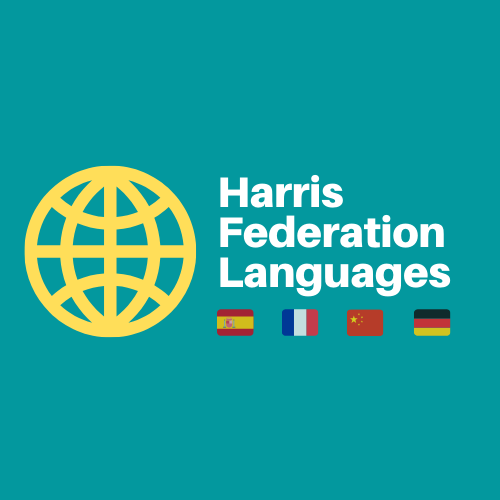 Target 5 Speaking
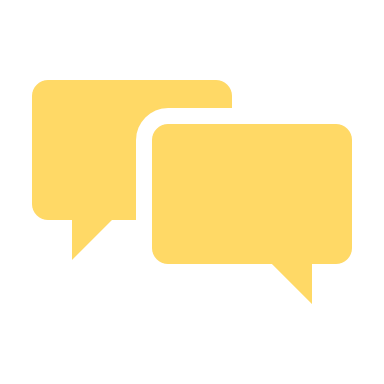 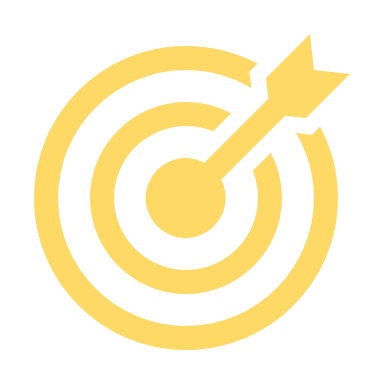 Partner Talk
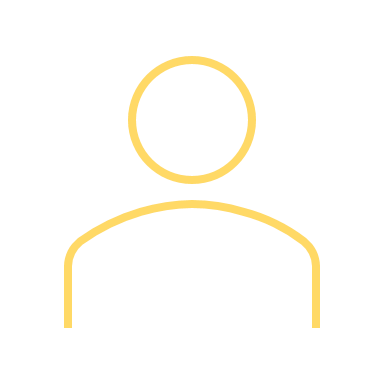 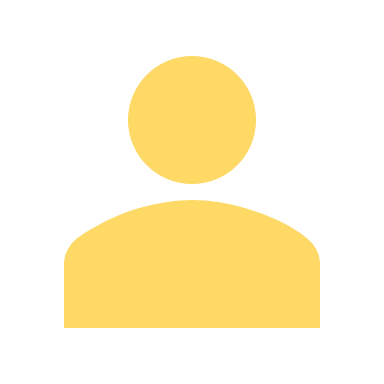 Spot the question words in the bullet points; translate them and match them with the appropriate answer:

exercice - où (______)




un cadeau d’anniversaire - quoi (_______)
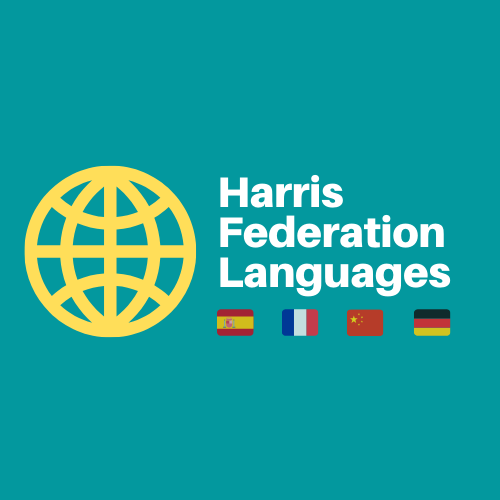 Target 5 Speaking
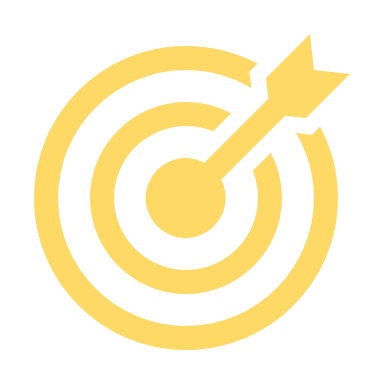 LES RÉPONSES – THE ANSWERS
Spot the question words in the bullet points; translate them and match them with the appropriate answer:

exercice - où (______)




un cadeau d’anniversaire - quoi (_______)
where
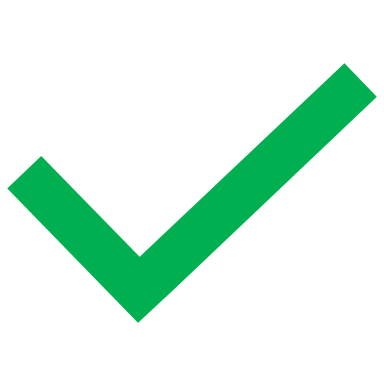 what
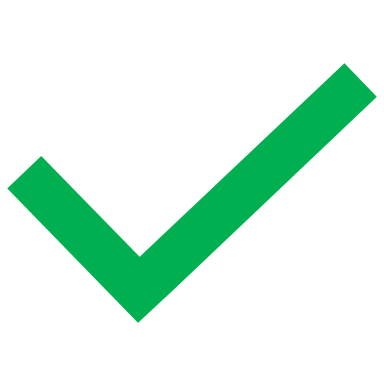 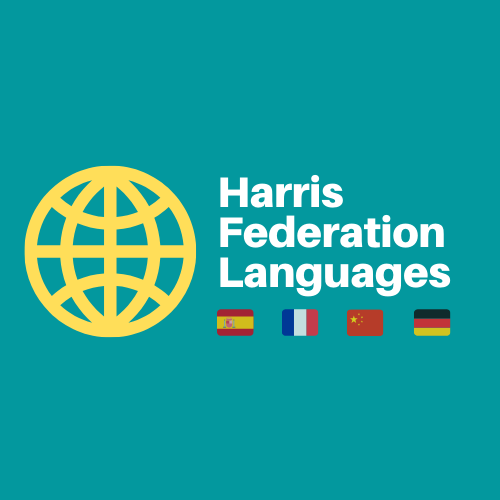 Target 5 Speaking
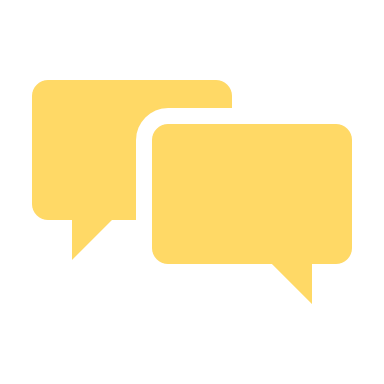 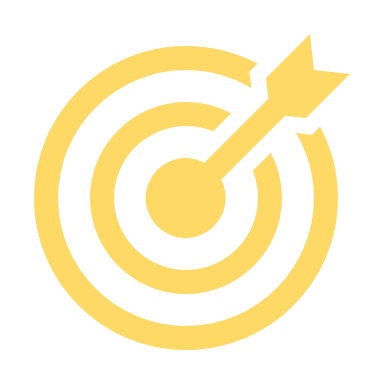 Partner Talk
dernière activité sportive - quoi et quand (______ and ______)




voyager - avec qui (___________)
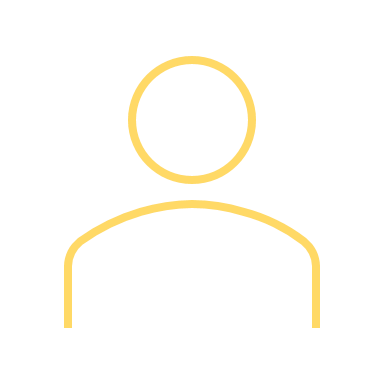 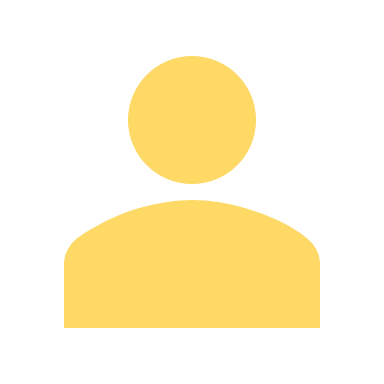 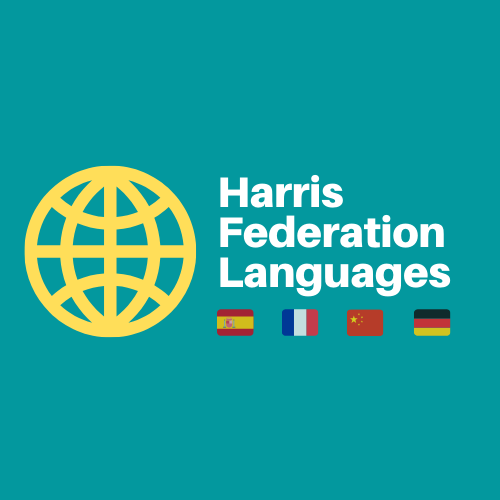 Target 5 Speaking
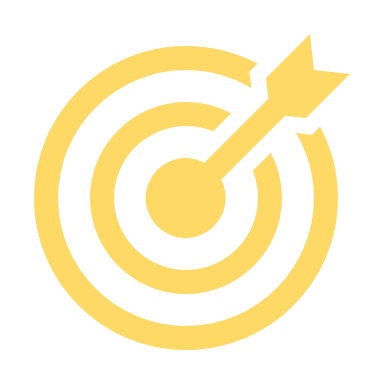 LES RÉPONSES – THE ANSWERS
dernière activité sportive - quoi et quand (______ and ______)




voyager - avec qui (___________)
when
what
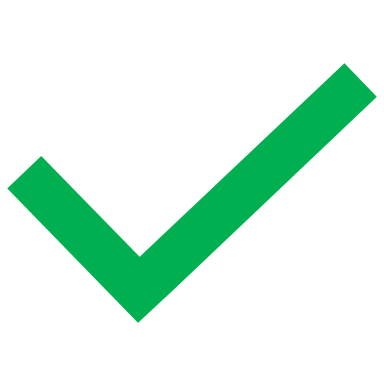 with whom
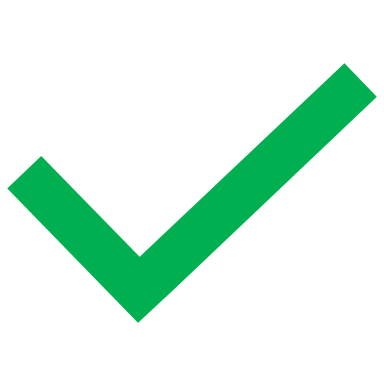 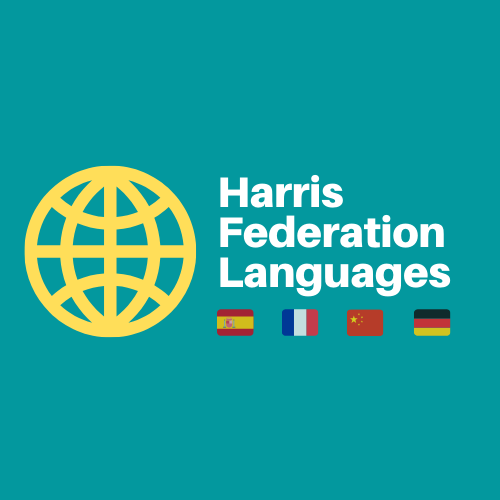 Target 5 Speaking
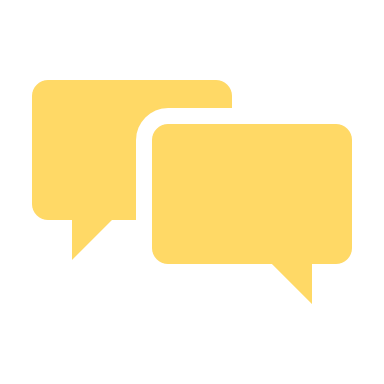 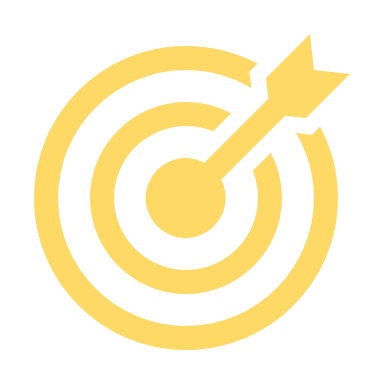 Partner Talk
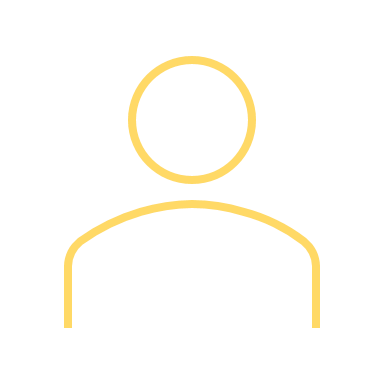 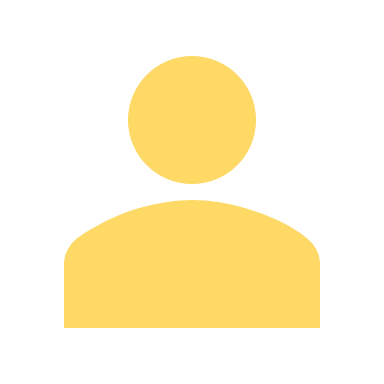 Spot the question words in the bullet points; translate them and match them with the appropriate answer:

tchatter - avec qui (______)




dépenser - combien (_______)
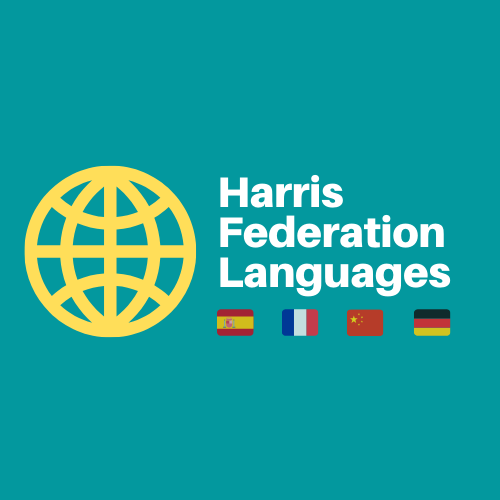 Target 5 Speaking
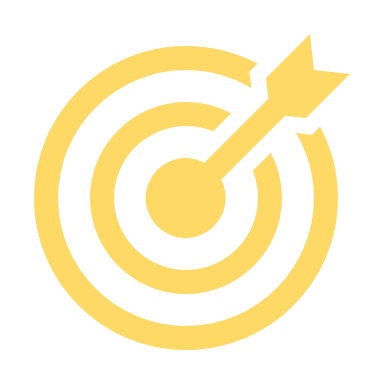 LES RÉPONSES – THE ANSWERS
tchatter - avec qui (__________)




dépenser - combien (_________)
with whom
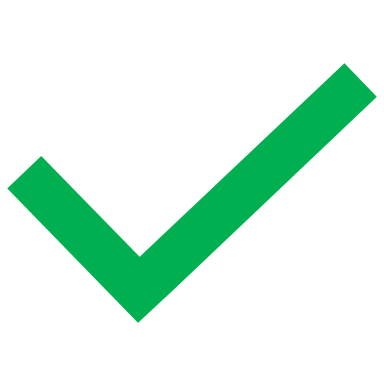 how much/many
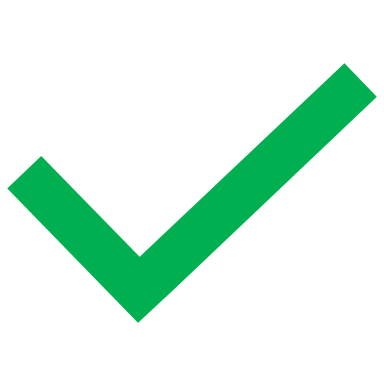 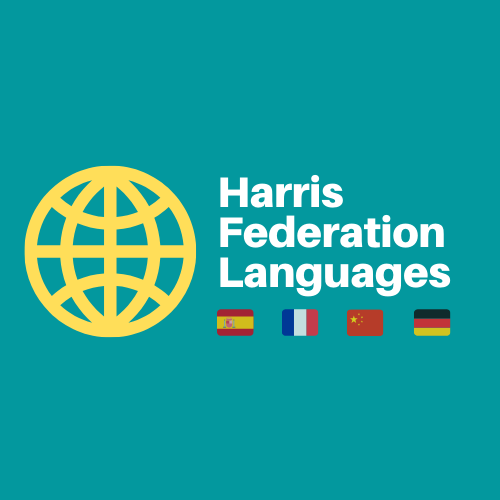 Target 5 Speaking
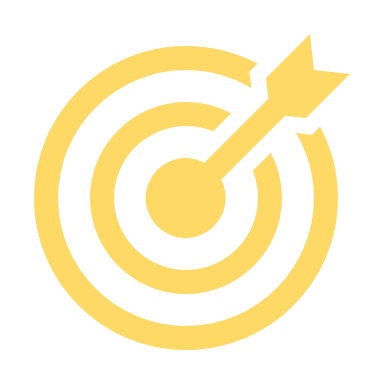 Preparing your answer sheet effectively makes the difference!
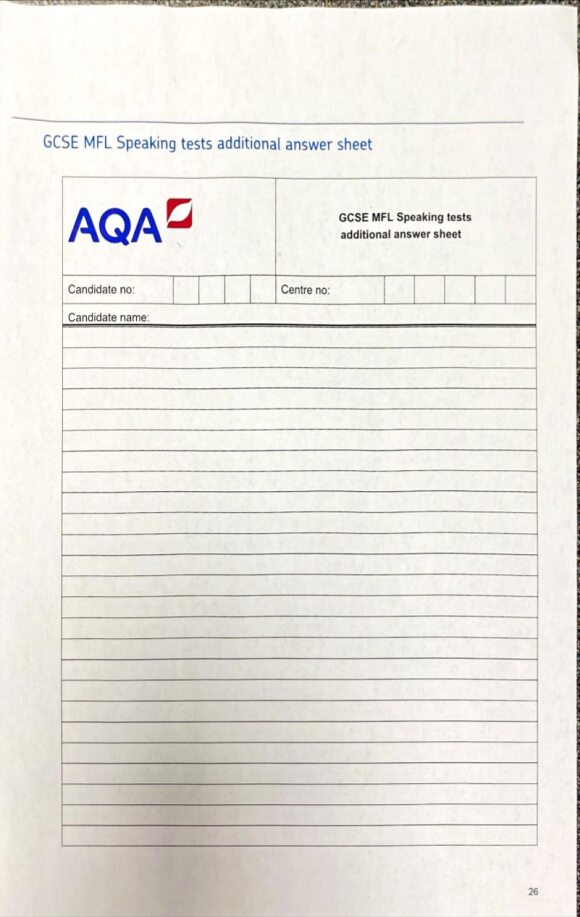 What to do before you start:
Write RP for role play at the top
Write numbers 1-5, skipping every other line
(this is so that you always know where you are!)
Write -!- where the unprepared question is
(this is so you don’t read another answer!)
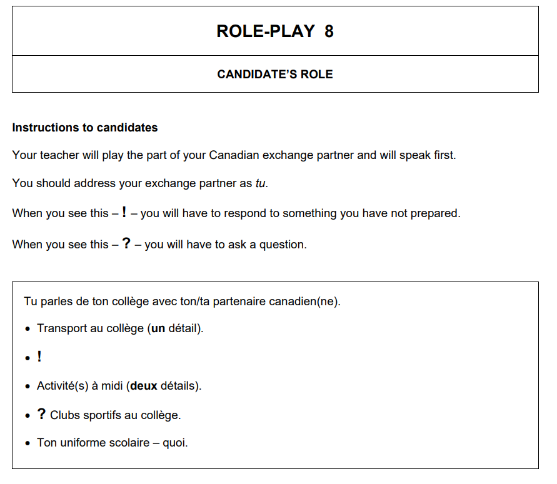 RP
1
2
3
4
5
!
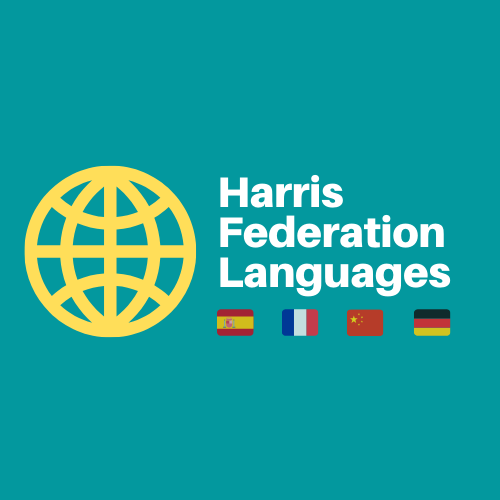 [Speaker Notes: Remind students that the other questions in this section of the exam are NOT about the photo anymore.]
Target 5 Speaking
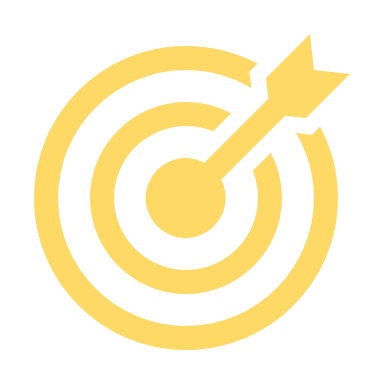 Preparing your answer sheet effectively makes the difference!
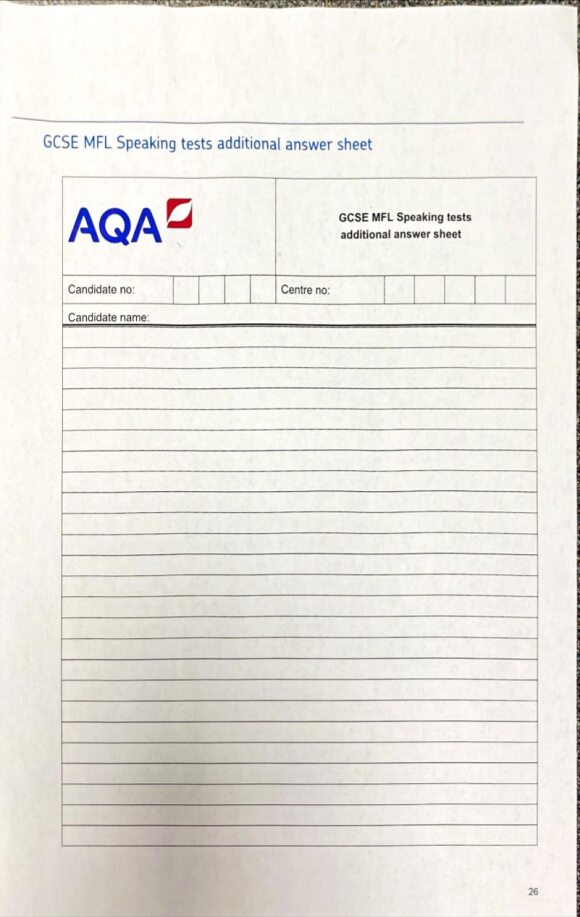 What to do before you start:
Turn the page over and write PC for photo card
Write numbers 1-5, skipping 3 lines
Write -!- for 4 and 5, as they are unprepared questions
1
2
3

4
5
PC
!
!
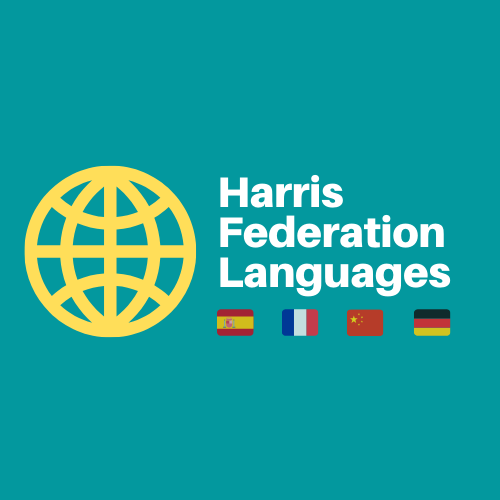 [Speaker Notes: Remind students that the other questions in this section of the exam are NOT about the photo anymore.]
Target 5 Speaking
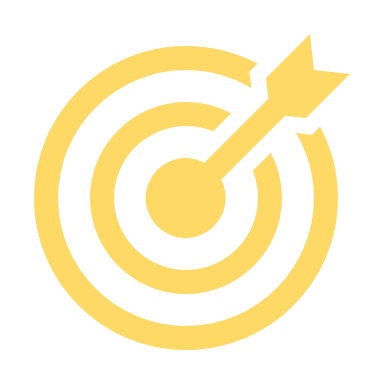 Here are two examples of role-plays:
1 - an informal situation
2 - a formal situation
Always start by reading the first and second line in English telling you
who you speak with 
who will speak first
how to address them
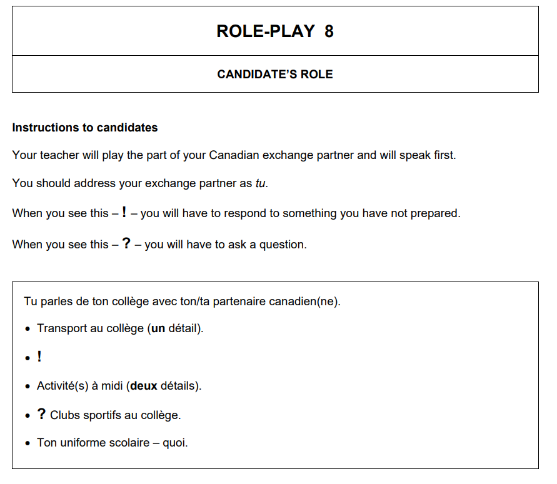 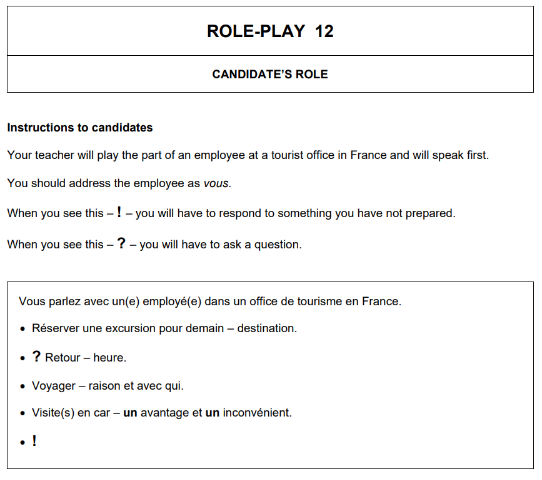 Check the first line in French for additional details
what you will talk about
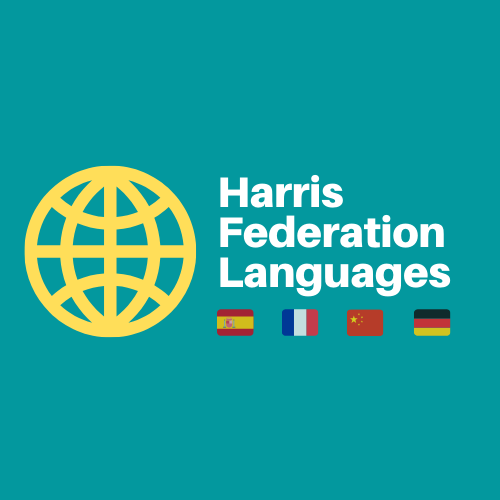 [Speaker Notes: Remind students that the other questions in this section of the exam are NOT about the photo anymore.]
Target 5 Speaking
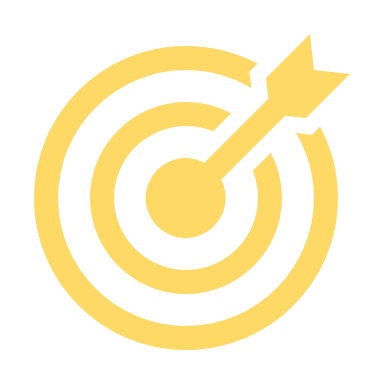 Here are two examples of role-plays:
1 - an informal situation
2 - a formal situation
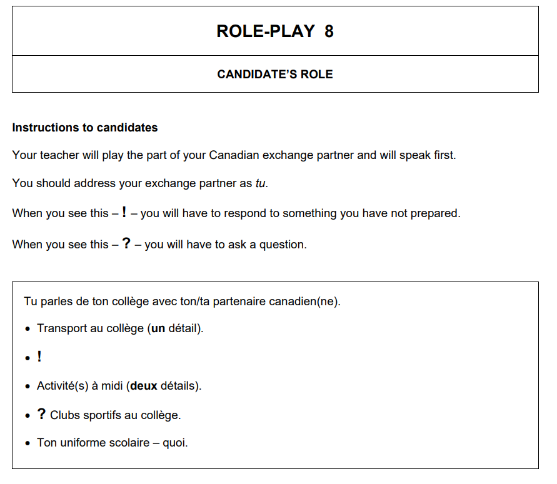 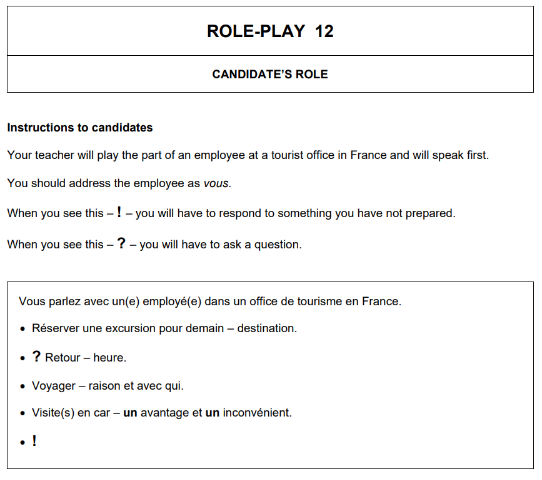 Check where the unprepared question -!- is
Check where your question -?- is
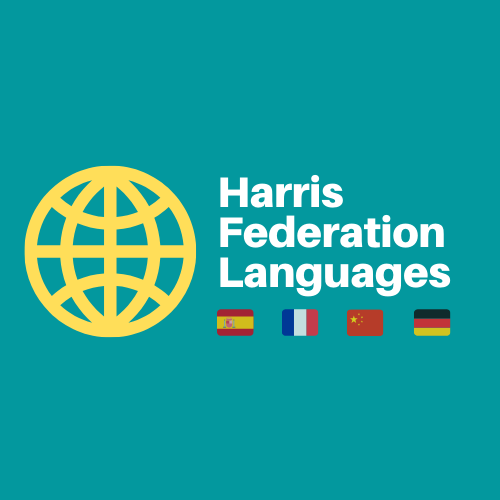 [Speaker Notes: Remind students that the other questions in this section of the exam are NOT about the photo anymore.]
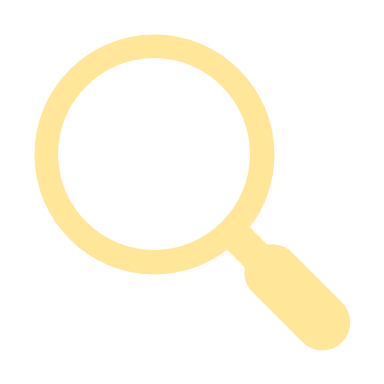 Target 5 Speaking
Grammar
Grammar
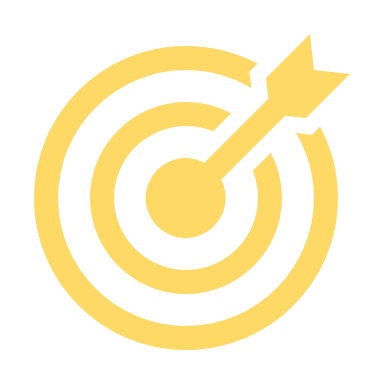 The words I need to change in my answers!
Role-plays are interactions or conversations with another person. The cards will have cues in the bullet points, addressing you as ‘tu’ or ‘vous’, so we need to know how to change these appropriately in our answers. 
‘tu’ + verb		must change to	« je » or « j’ » and correct verb form
‘vous’ + verb	must change to	« je » or « j’ » and correct verb form
‘ton’, ‘ta’, votre’	must change to	« mon » or « ma » (check gender of noun)
‘tes’ and ‘vos’	must change to	« mes »
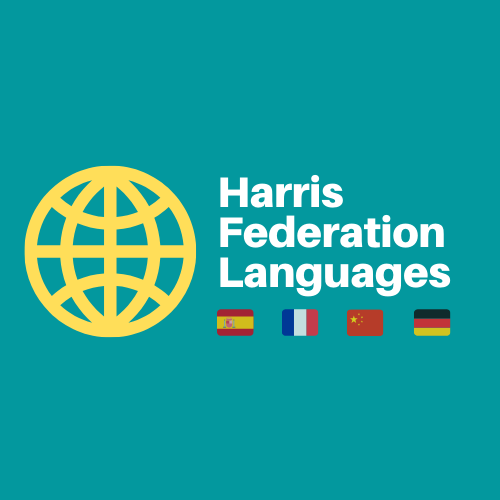 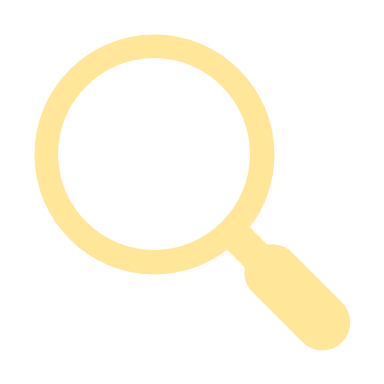 Target 5 Speaking
Grammar
Grammar
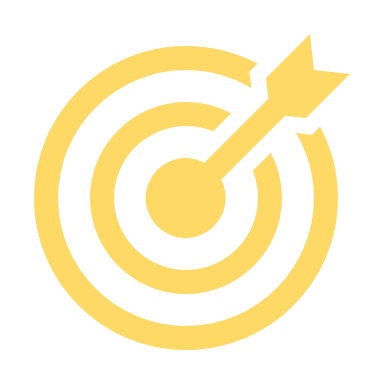 You will also need to be careful of the tense required in the bullet points before you produce your answer. Here are some pointers:

in the present, the verbs will sound the same in the ‘je’ and the ‘tu’ forms
	However in the ‘vous’ form, verbs end with -ez, making the sound /eh/ so
	remove the sound /eh/ [ez] from your verb

in the past:
‘tu as’ and ‘vous avez’		becomes 	‘j’ai’ 
‘tu es’ and ‘vous êtes’		becomes 	‘je suis’ 
the final verb remains the same. Examples: joué, fait, acheté, attendu …

in the future:
‘tu vas’ and ‘vous allez’		becomes 	‘je vais’ 
the final verb remains the same. Examples: jouer, faire, acheter, attendre …
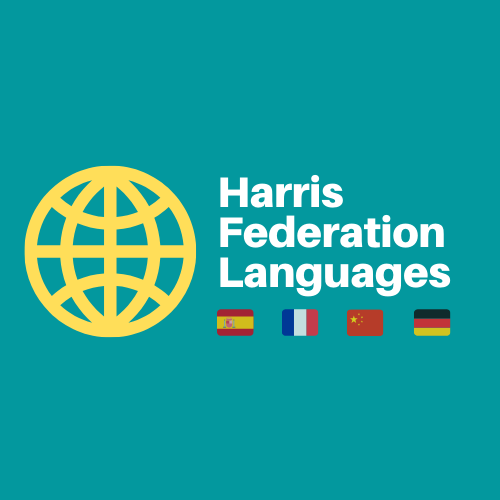 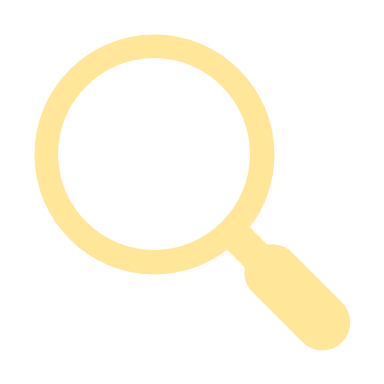 Target 5 Speaking
Grammar
Grammar
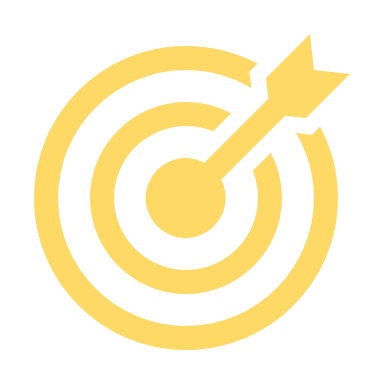 Change the verb below into the ‘I’ form. Be careful of the tense:
example: tu as joué	→	j’ai joué.
tu aimes		_______________	6. tu fais		______________
tu étudies		_______________	7. vous faites 	 	______________
tu pratiques 	_______________	8. vous avez fait	______________
tu es allé(e) 	_______________	9. tu vas faire		______________
tu vas regarder	_______________	10. vous êtes		______________
Now your teacher will read verbs in the ‘tu’ or ‘vous’ form. Write them in the ‘I’ form.
example: tu aimes	→	j’aime.
_______________	5. ______________
_______________	6. ______________
_______________	7. ______________
_______________	8. ______________
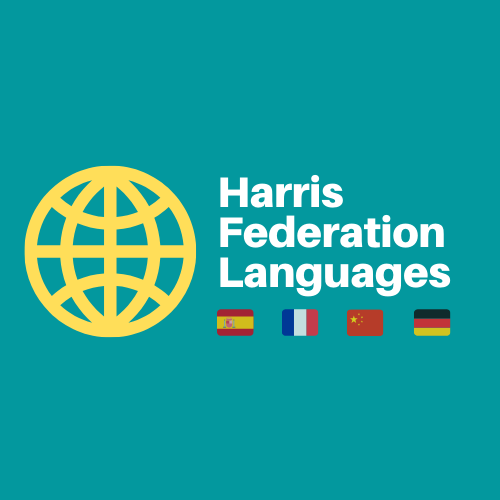 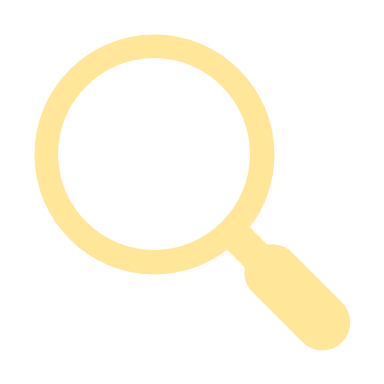 Target 5 Speaking
Grammar
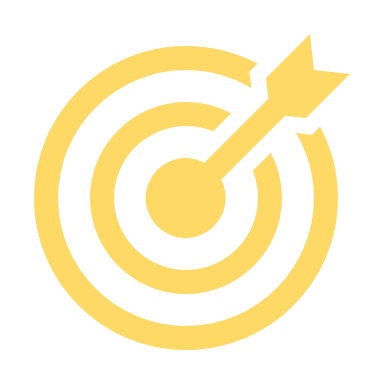 LES RÉPONSES – THE ANSWERS
example: tu as joué	→	j’ai joué.
tu aimes		_______________	6. tu fais		______________
tu étudies		_______________	7. vous faites 	 	______________
tu pratiques 	_______________	8. vous avez fait	______________
tu es allé(e) 	_______________	9. tu vas faire		______________
tu vas regarder	_______________	10. vous êtes		______________
je fais
j’aime
je fais
j’étudie
j’ai fait
je pratique
je vais faire
je suis allé(e)
je suis
je vais regarder
Example: tu aimes	→	j’aime.
_______________	5. ______________
_______________	6. ______________
_______________	7. ______________
_______________	8. ______________
je vais jouer
je vais aller
j’ai visité
je joue
j’ai
j’ai révisé
j’ai acheté
je vais travailler
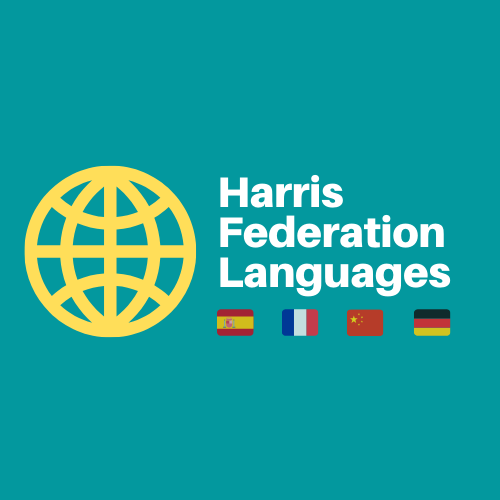 Target 5 Speaking
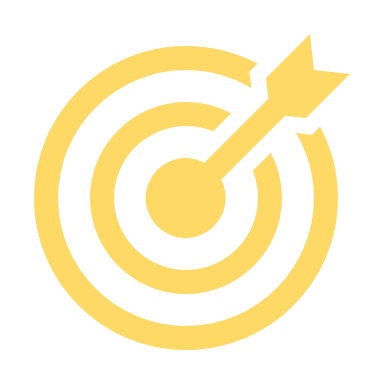 Best answers for the most common bullet points!
Some bullet points are very common and can be answers very easily because they all require a simple opinion:
matières - ton opinion (un détail)
activité préférée et une raison 
colonie de vacances - votre opinion
musique - votre préférence (un détail)
les examens - un avantage et un inconvénient
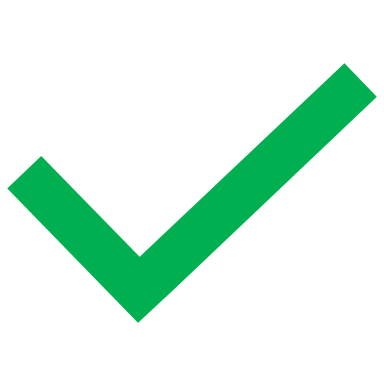 Mon opinion les matières c’est super.
J’aime mes matières car c’est super.
OR j’aime l’anglais car c’est super.
Mon activité préférée c’est le foot car c’est amusant.
OR J’adore le foot car c’est amusant.
Mon préféré activité le foot car amusant.
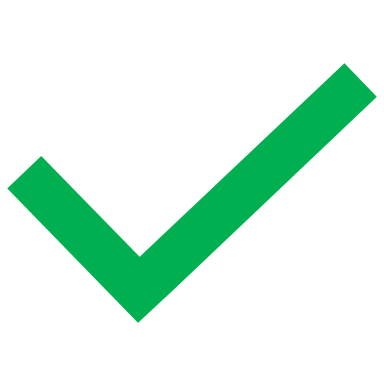 Votre opinion colonie de vacances c’est génial.
OR mon opinion colonie de vacances génial.
J’adore la colonie de vacances car c’est génial.
OR je pense que c’est genial.
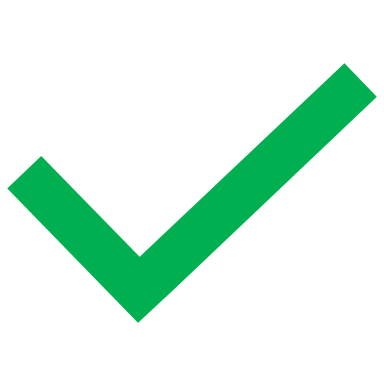 J’adore la pop car c’est intéréssant.
OR Je préfère la pop car c’est intéréssant.
Votre préférence musique pop c’est super
OR Je préférence musique pop ...
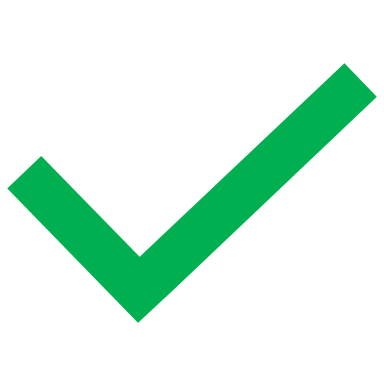 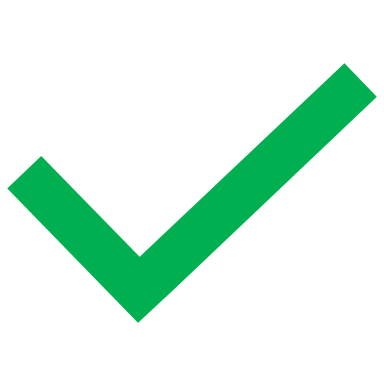 Je pense que les exams c’est intéressant mais difficile.
Un avantage les examens intéressant mais un inconvenient difficile.
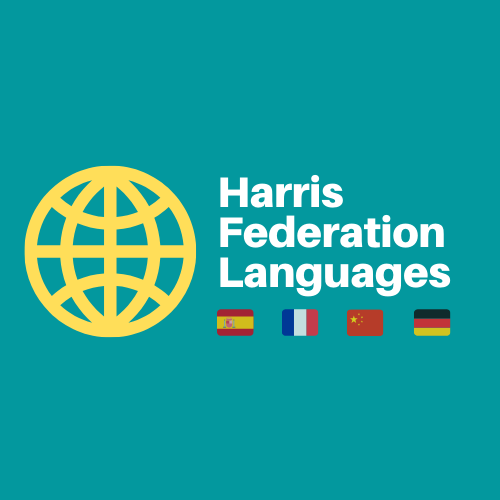 [Speaker Notes: Remind students that the other questions in this section of the exam are NOT about the photo anymore.]
Target 5 Speaking
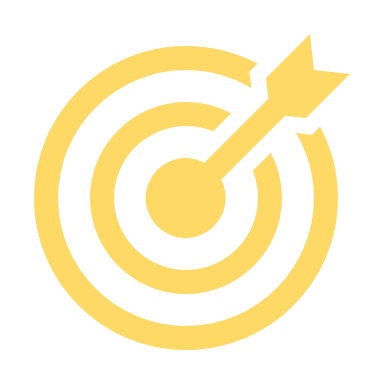 Best answers for the most common bullet points!
Many other bullets may not explicitly ask for a simple opinion and justification, but this may still be the most secure and accurate way to answer them. Look below:
fast food (un détail)
Tchatter en ligne (deux détails)
Activités le soir (deux détails)
Sports au collège (deux détails)
Transport au collège (un détail)
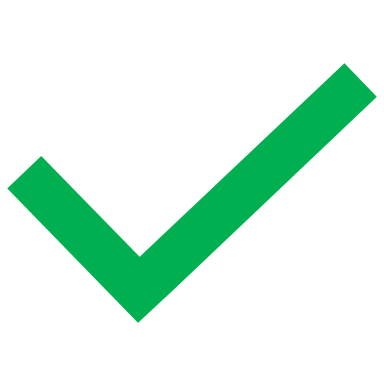 J’aime le fast food car c’est délicieux.
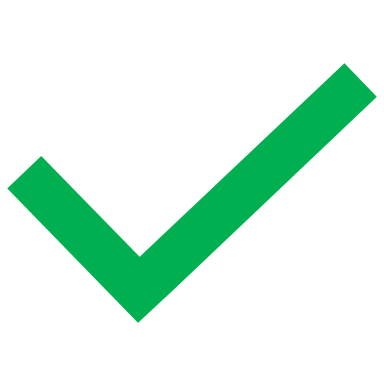 J’aime tchatter en ligne car c’est super mais 
c’est aussi parfois ennuyeux.
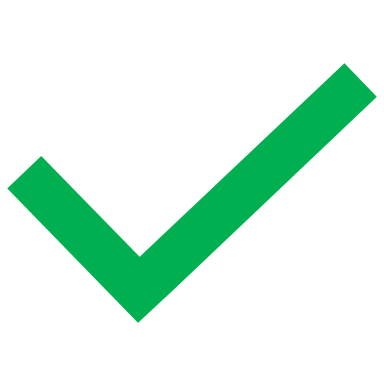 J’aime regarder la télé et 
j’adore jouer sur mon portable.
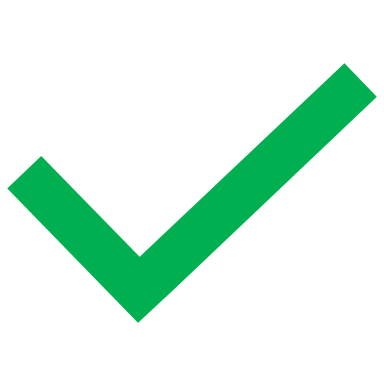 J’aime le foot car c’est amusant mais 
je déteste le rugby car c’est nul.
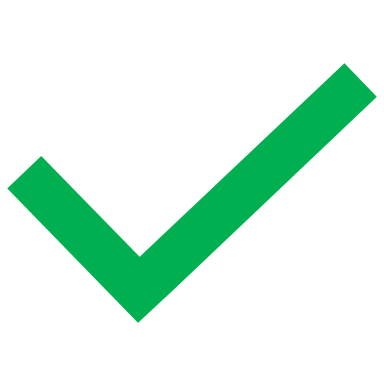 J’aime le bus car c’est pratique mais 
je déteste le train car c’est cher.
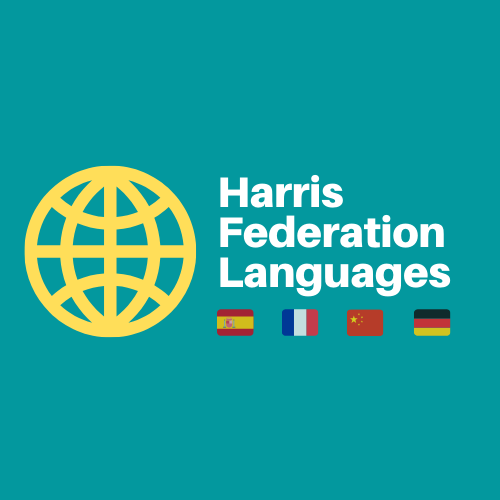 [Speaker Notes: Remind students that the other questions in this section of the exam are NOT about the photo anymore.]
Target 5 Speaking
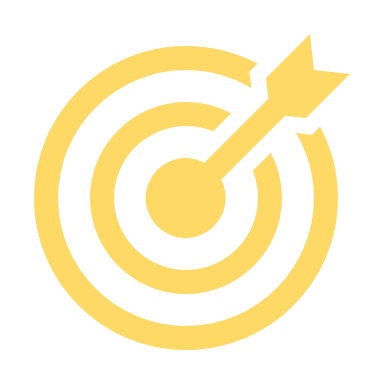 Let’s practice preparing answers for bullet points and making sure we change the references to ‘you’:

Prepare some simple opinions and justifications for the bullet points below:
le français - ton opinion et une raison
les clubs extrascolaires - un avantage et un inconvénient
l’uniforme scolaire (deux détails)
recycler - quoi et une raison
activités à midi (deux détails)
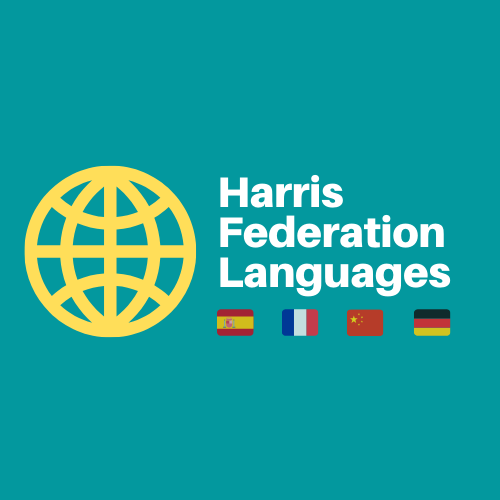 Target 5 Speaking
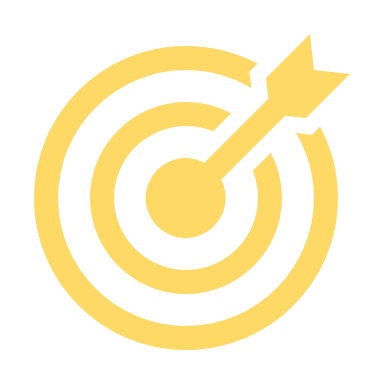 LES RÉPONSES POSSIBLES  – POSSIBLES ANSWERS
le français - ton opinion et une raison
les clubs extrascolaires - un avantage et un inconvénient
l’uniforme scolaire (deux détails)
recycler - quoi et une raison
activités à midi (deux détails)
J’aime le français car c’est intéressant.
J’aime les clubs extrascolaires car c’est amusant mais parfois c’est fatigant.
Je déteste mon uniforme scolaire car c’est horrible et c’est gris.
J’aime recycler le plastique car c’est bon pour l’environnement.
J’aime jouer au foot avec mes amis mais je n’aime pas manger à la cantine.
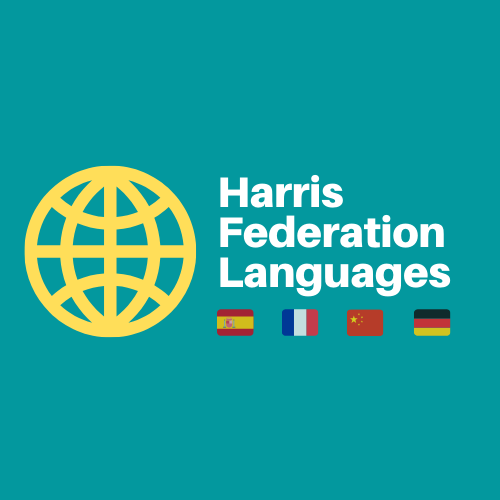 Target 5 Speaking
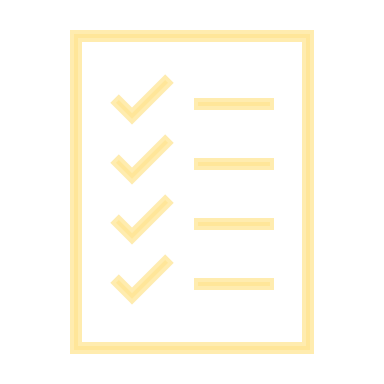 Exam question
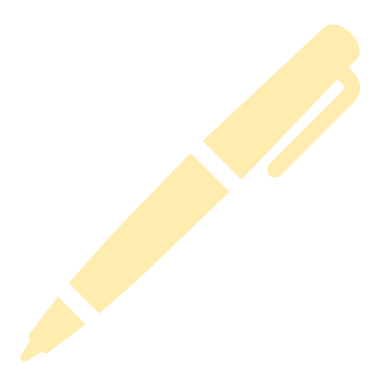 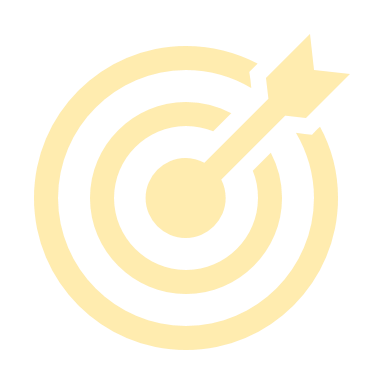 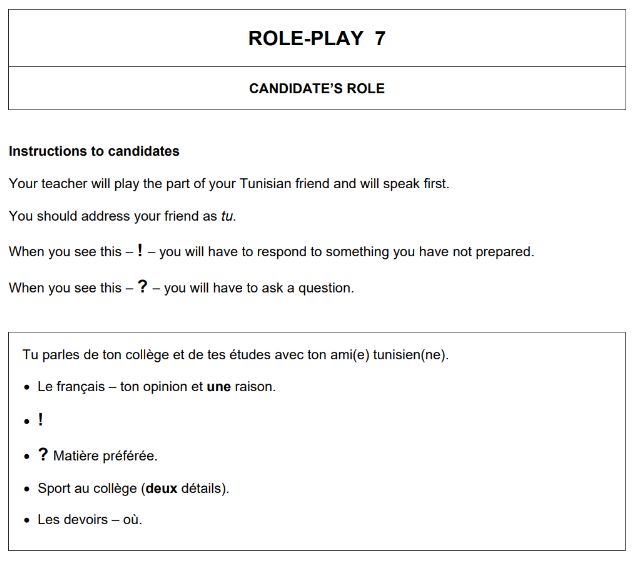 Now on your own!

Write RP 7 at the top
Number 1-5 and skip a line.
Mark -!- for the unprepared question

Read the top 2 instructions and the first line in French.

Produce a short answer for each bullet points.
End
3 minutes
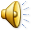 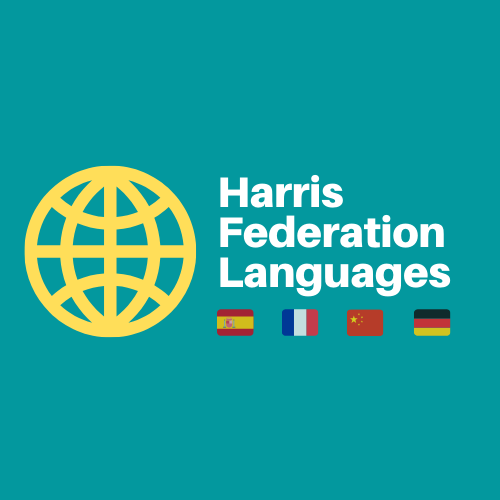 Target 5 Speaking
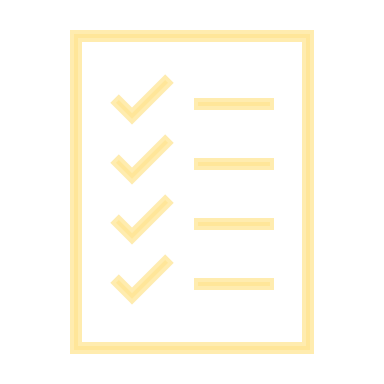 Exam question
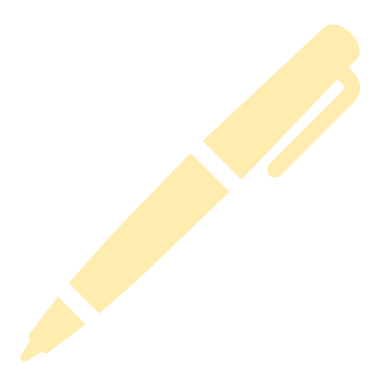 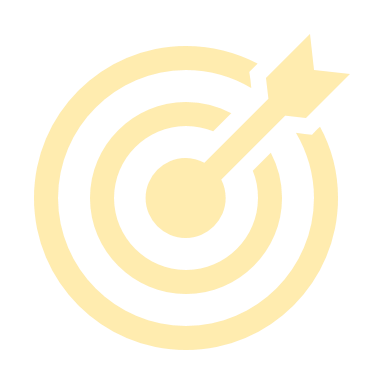 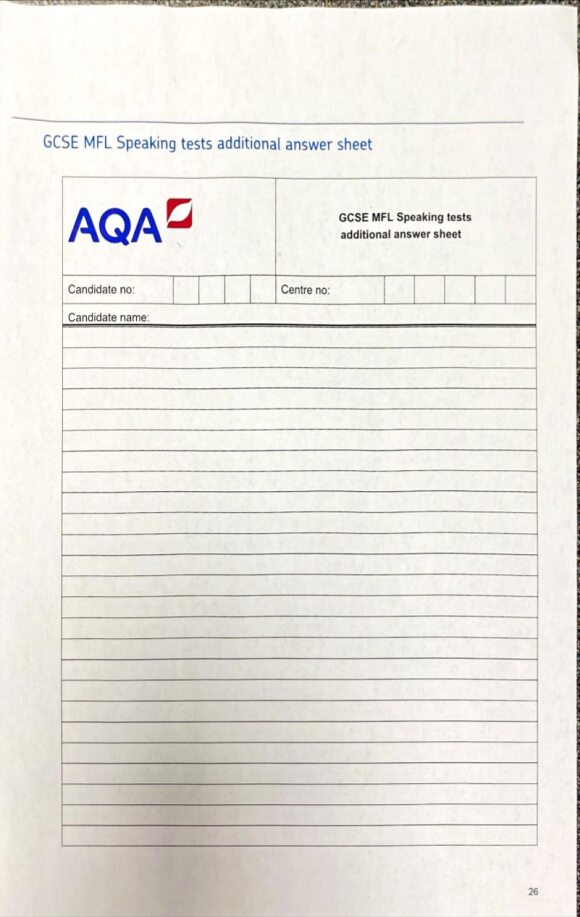 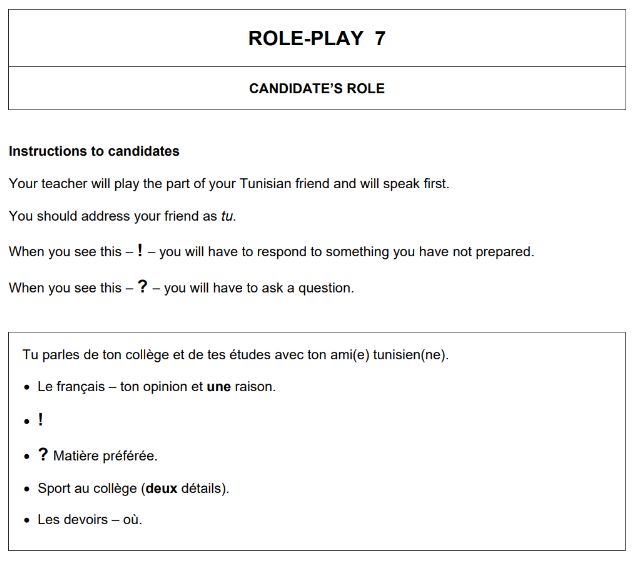 RP
1
2
3
4
5
J’aime le français car c’est intéressant.
!
Tu penses quoi de ta matière préférée?
J’aime jouer au foot mais je déteste le rugby.
Je fais les devoirs à la maison.
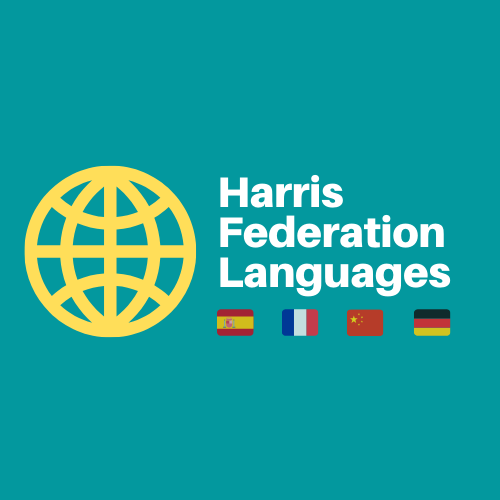 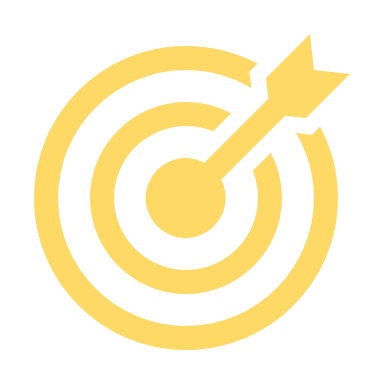 Target 5 Speaking
vendredi 2 février 2024
Session objectives:						Question
understanding the task, knowing the question words	Q1 Role-Play
producing contrasting opinions				Q3 Conversation
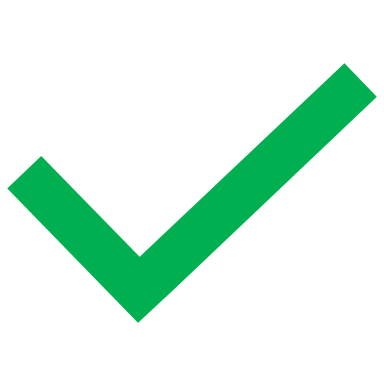 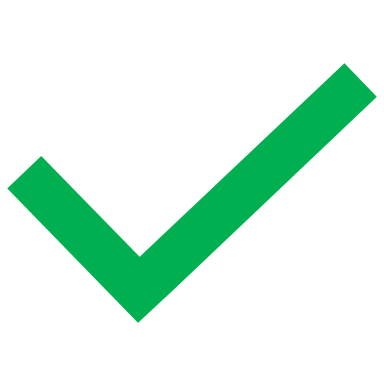 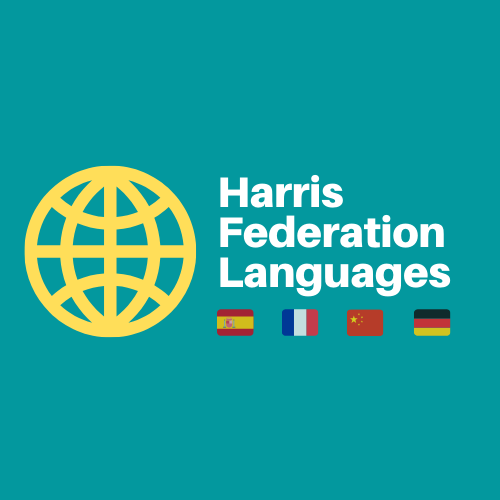 Target 5 Speaking
In the general conversation, your answers need to show:
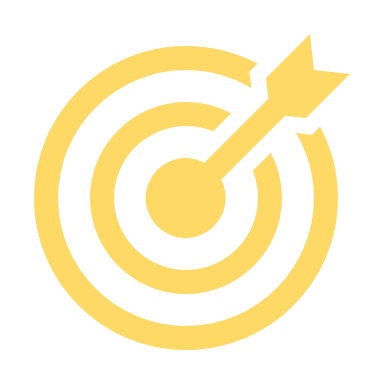 Communication (10 marks)
you can express your opinions
you can justify your opinions
you can extend your answers
you can narrate events 
you can communicate clearly
Range of language (10 marks)
you can talk about the past
you can talk about the future
you can talk about your dreams
you can use complex structures
you can a good range of vocabulary
Today we will focus on the highlighted criteria.
Highlighted in green is what we worked on last week.
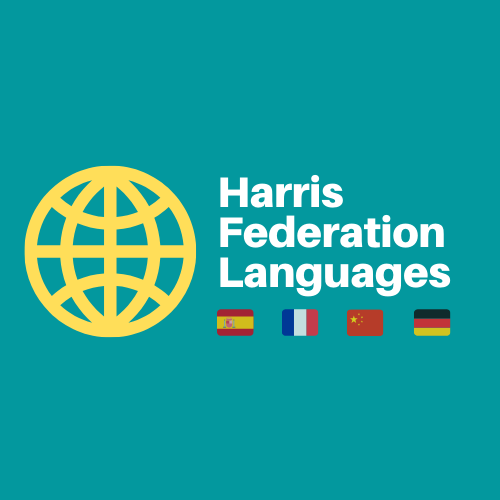 Target 5 Speaking
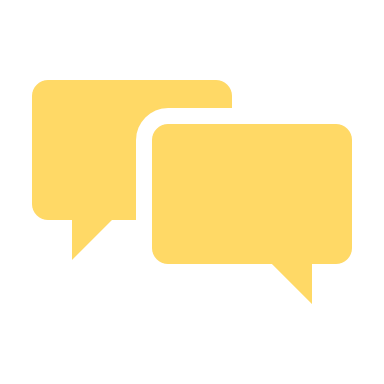 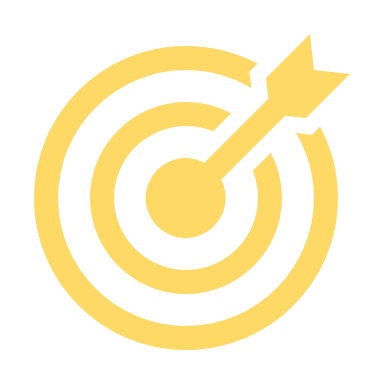 In general conversation, extending answers is important. 
You can do so by narrating events, as we did last week, using different tenses.

Another way of extended answers is by giving detailed and justified opinions, using complex language to also score high marks in the range of language.

Look at these two examples and compare them: what does student 2’s answer do to extend their answers. Talk with your partner. 

Qu’est-ce que tu aimes étudier au collège?

Student 1: J’aime les maths parce que c’est intéressant.

Student 2: Au collège, j’aime étudier les maths car je pense que c’est très intéressant, cependant, je n’aime pas étudier l’anglais parce qu’à mon avis, c’est assez ennuyeux.
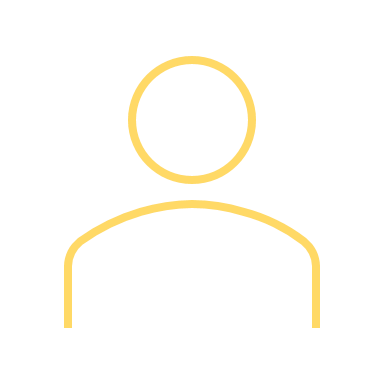 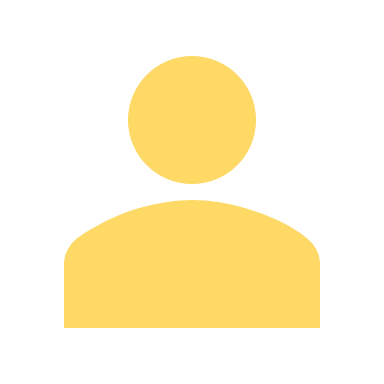 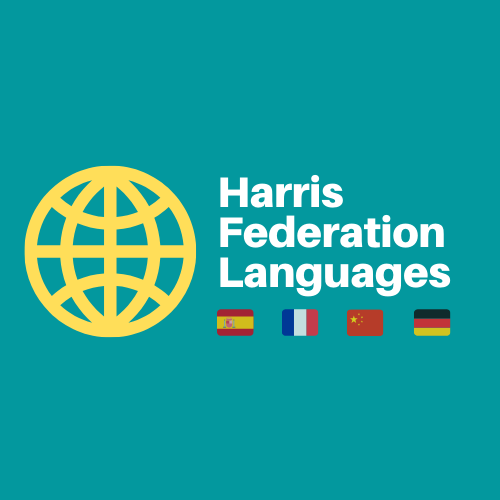 [Speaker Notes: Remind students that the other questions in this section of the exam are NOT about the photo anymore.]
Target 5 Speaking
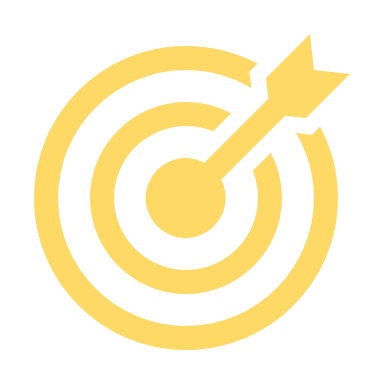 Qu’est-ce que tu aimes étudier au collège?

Au collège, j’aime étudier les maths car je pense que c’est très intéressant, cependant, je n’aime pas étudier l’anglais parce qu’à mon avis, c’est assez ennuyeux.
Extending answers does not require a lot of additional knowledge of language, it is a skill and it can also be achieved spontaneously when you are stuck.

Let’s practice some key vocabulary to enable us to do so!
opinion phrase followed by infinitive
opinion phrase followed by a subordinate clause
intensifiers before adjectives
opinion phrase followed by infinitive + negative structure
conjunction of contrast
variety of intensifiers
variety of conjunctions
variety of opinion phrases
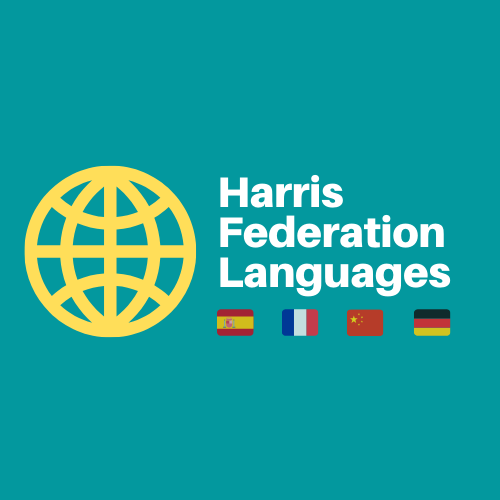 [Speaker Notes: Remind students that the other questions in this section of the exam are NOT about the photo anymore.]
Target 5 Speaking
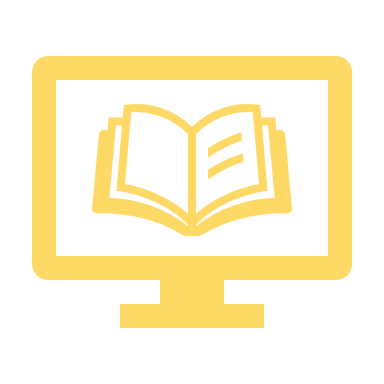 Vocabulary - OPINIONS
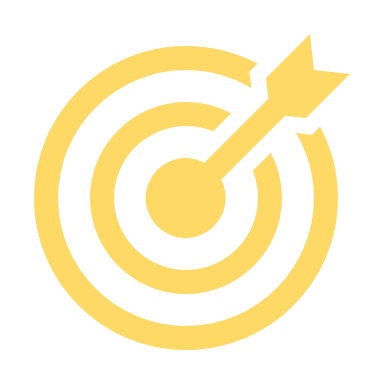 Giving opinions
SIMPLE OPINIONS
j’aime le/la/les …	    I like …
j’adore le/la/les …	    I love …
je déteste le/la/les …	    I hate …
je n’aime pas le/la/les …    I don’t like …
COMPLEX OPINIONS + INFINITIVE
j’aime + INF	    I like [DOING]
je n’aime pas + INF	    I don’t like [DOING]
COMPLEX OPINIONS + SUBORDINATE
je pense que	    I think that
je crois que	    I believe that
je trouve que	    I find that
à mon avis	    in my opinion
un avantage c’est que	    an advantage is that
un inconvénient c’est que a disadvantage is that
Conjunctions
OF JUSTIFICATION
car		    because
parce que / qu’	    because
vu que		    seeing that 
étant donné que	    given that
OF CONSTRAST
mais		    but
cependant	    however
en revanche	    however
néanmoins	    nevertheless
d’un coté	    on the one hand
d’un autre coté	    on the other hand
Intensifiers and adjectives
INTENSIFIERS
super		    super 
très		    very
vraiment		    really
assez		    quite
réellement	    really
complètement	    completely
totalement	    totally
BETTER ADJECTIVES
captivant		    captivating
fascinant		    fascinating
divertissant	    entertaining
passionnant	    exciting
fatigant		    tiring
barbant		    boring
répétitif		    répétitive
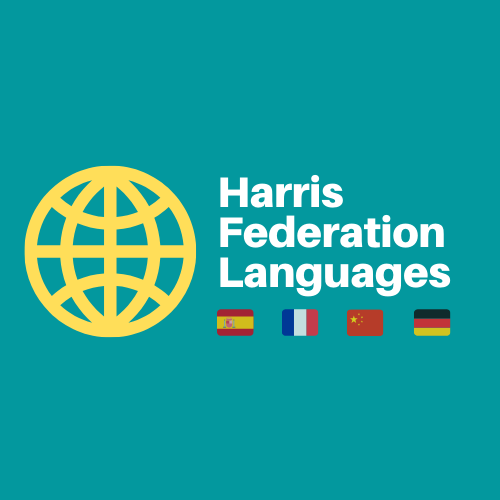 Target 5 Speaking
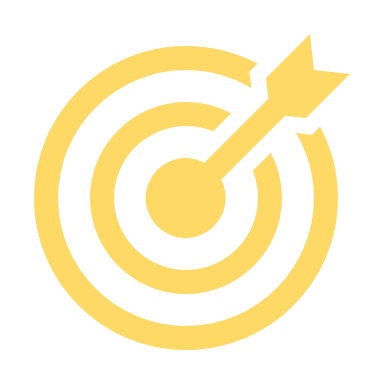 Listen to the teacher and write down the sentences in French, using the sentence builder below:
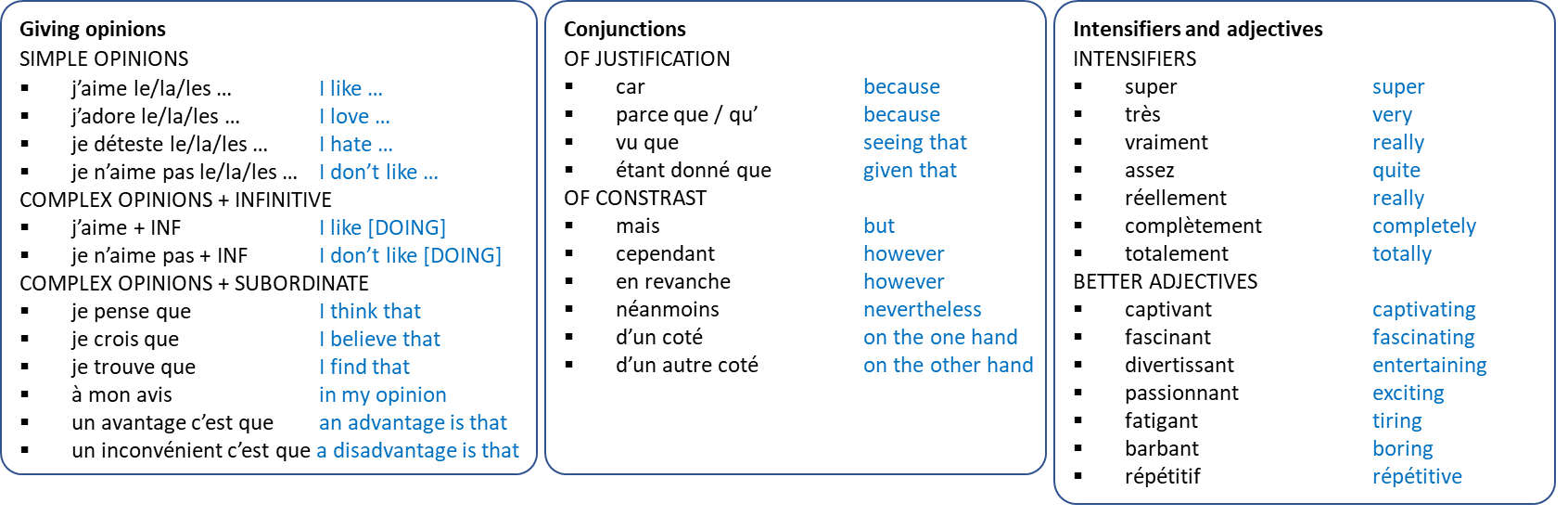 example: J’aime les maths car c’est passionnant.
_________________________		5. ____________________________
_________________________		6. ____________________________
_________________________		7. ____________________________
_________________________		8. ____________________________
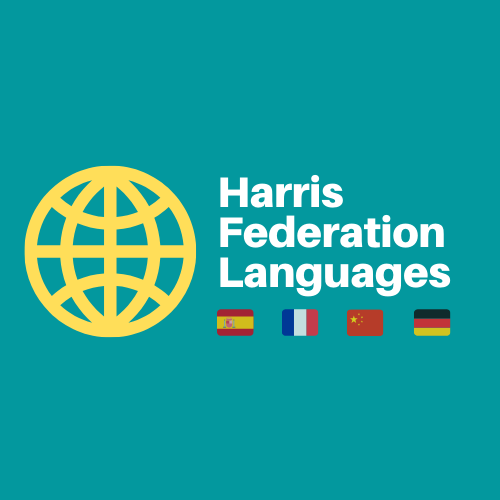 [Speaker Notes: Remind students that the other questions in this section of the exam are NOT about the photo anymore.]
Target 5 Speaking
Complete gaps in the sentences in French, using the sentence builder below:
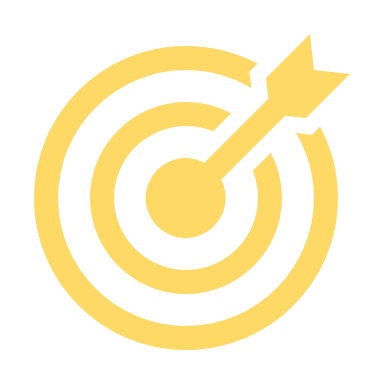 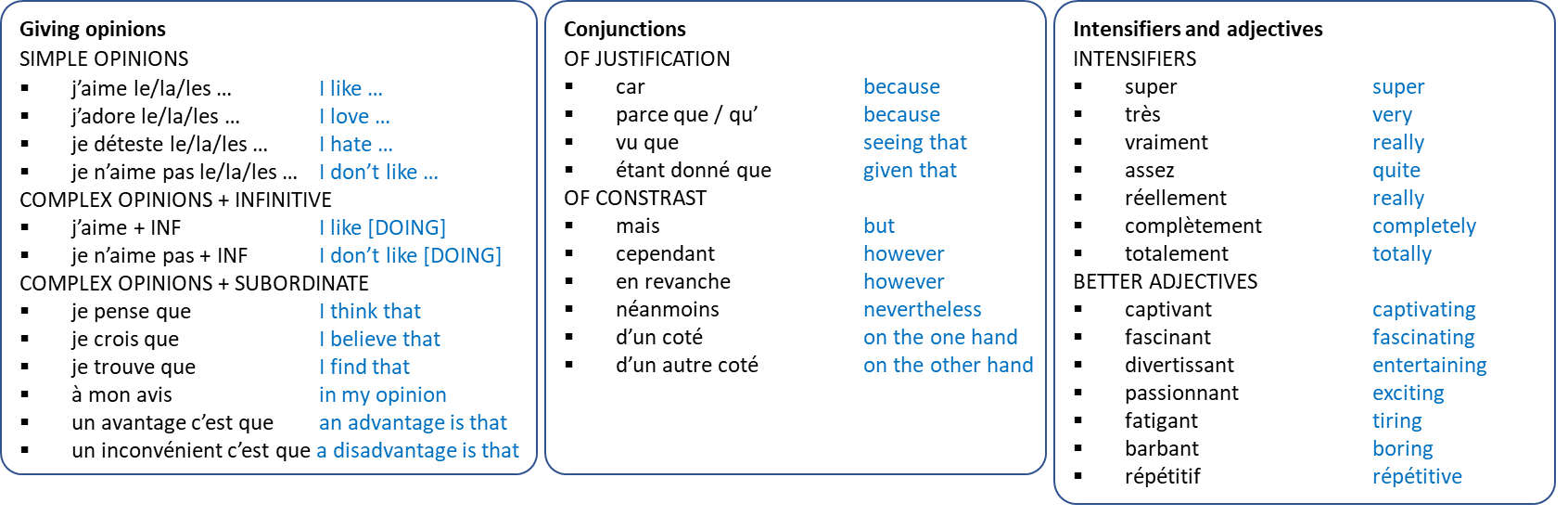 example: Je trouve que c’est assez barbant.
À m__ a____ c’___ c______ d_______	 
D’__ c___ j__ c___ q__ c’___ t__ f____	 
D’__ a____ c____ j__ p_____q ___ c’___ t_____ c_______		
U__ a_______ c’___ q___ c’___ v_____ p_____ n_______ u__ i________ c’____ q___ c’______ r_______ r________.
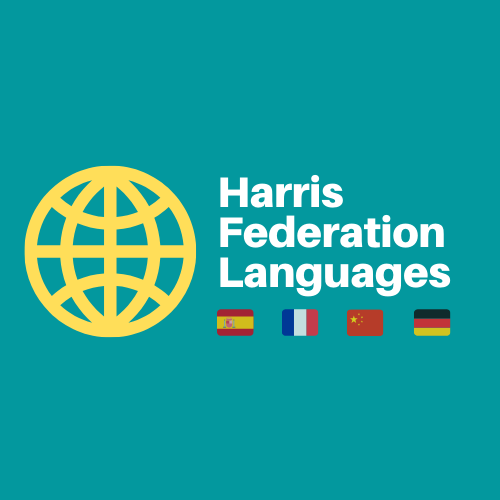 [Speaker Notes: Sur la photo il y a un père. 
Ils sont en train de travailler.
Il a les cheveux courts.
Il fait beau.
Sur la photo il y a des grands-parents.
Ils sont en train de regarder un film.
Elle est au collège. 
Il fait chaud]
Target 5 Speaking
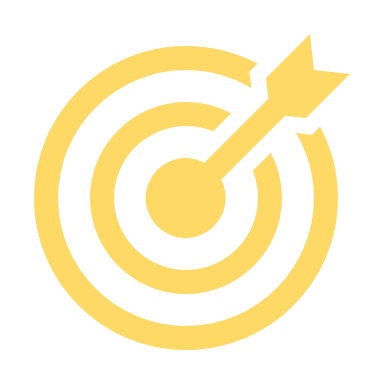 LES RÉPONSES POSSIBLES  – POSSIBLES ANSWERS
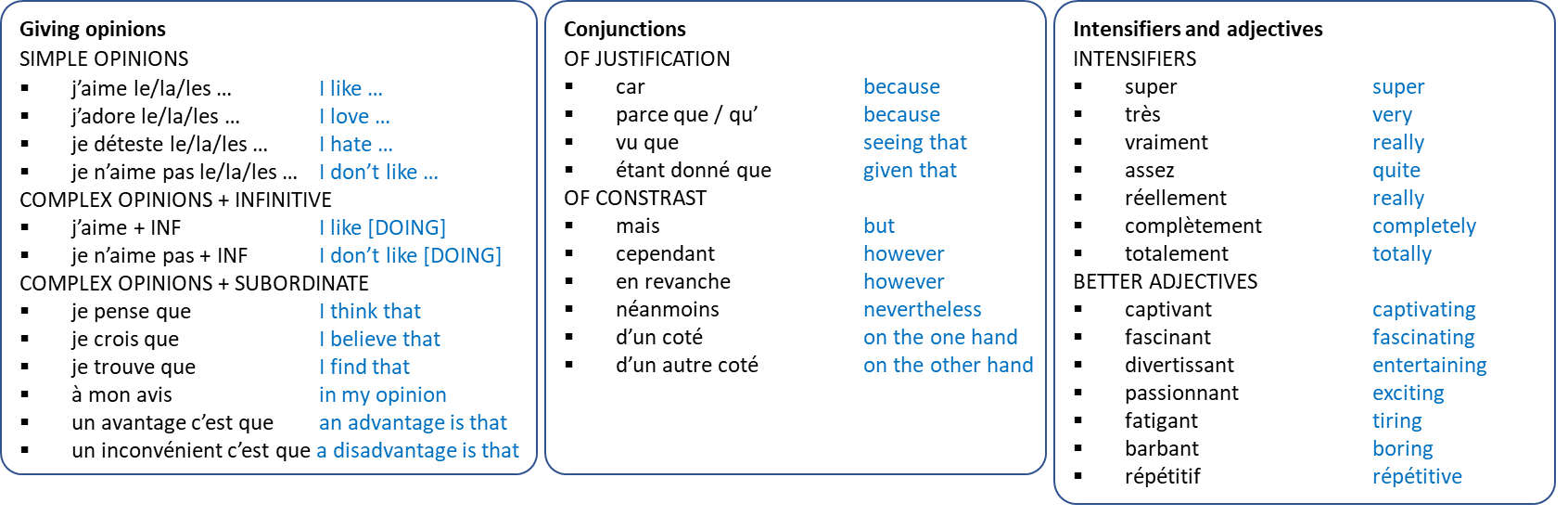 example: Je trouve que c’est assez barbant.
À m__ a____ c’___ c______ d_______	 
D’__ c___ j__ c___ q__ c’___ t__ f____	 
D’__ a____ c____ j__ p_____q ___ c’___ t_____ c_______		
U__ a_______ c’___ q___ c’___ v_____ p_____ n_______ u__ i________ c’____ q___ c’______ r_______ r________.
À mon avis c’est complètement divertissant.
D’un côté je crois que c’est très fatigant.
D’un autre coté je pense que c’est totalement captivant.
Un avantage c’est que c’est vraiment passionnant, néanmoins un inconvénient c’est que c’est réellement répétitif.
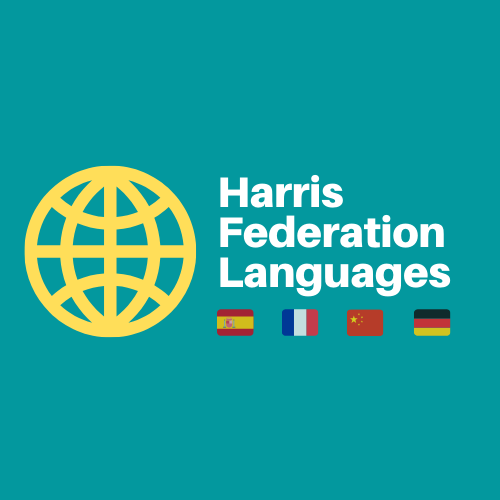 [Speaker Notes: Sur la photo il y a un père. 
Ils sont en train de travailler.
Il a les cheveux courts.
Il fait beau.
Sur la photo il y a des grands-parents.
Ils sont en train de regarder un film.
Elle est au collège. 
Il fait chaud]
Target 5 Speaking
Without using the sentence builder, rewrite the words in the correct order to make a sentence:
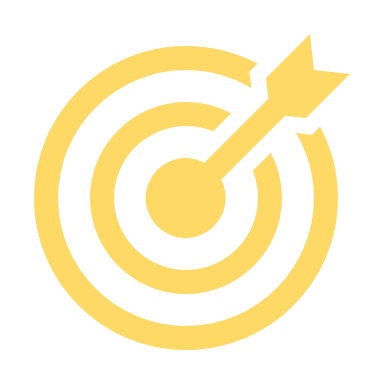 étudier / français / intéressant. / J’adore / le / car / totalement / c’est ________________________________________________________________________ 
cependant / pense / c’est / je / très / fatigant / Je / que / que / trouve / assez / facile.		 ________________________________________________________________________
coté / coté / c’est / D’un / par contre / répétitif. / je / crois / c’est / que / autre / d’un / que / pense / passionnant
       ________________________________________________________________________
Extra: Translate the sentences 1-3 into English from memory.
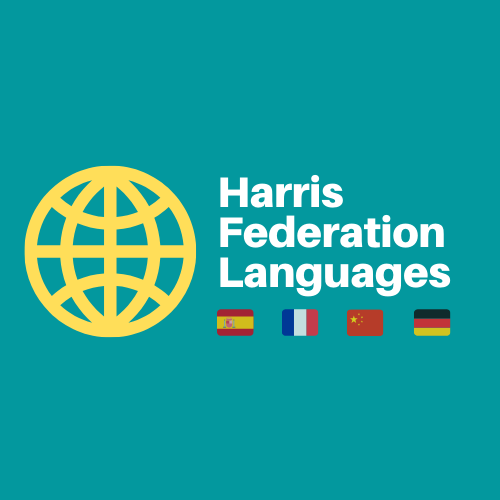 [Speaker Notes: Encourage students to complete this task without support.]
Target 5 Speaking
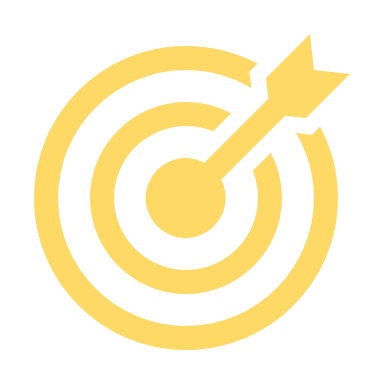 LES RÉPONSES POSSIBLES  – POSSIBLES ANSWERS
étudier / français / intéressant. / J’adore / le / car / totalement / c’est  

cependant / pense / c’est / je / très / fatigant / Je / que / que / trouve / assez / facile. / c’est		 
coté / coté / c’est / D’un / par contre / répétitif. / je / crois / c’est / que / autre / d’un / que / pense / passionnant / je
J’adore étudier le français car c’est totalement intéressant.
Je pense/trouve que c’est très/assez fatigant cependant je trouve/pense que c’est assez/très facile.
D’un coté, je crois/pense que c’est passionnant, par contre, d’un autre coté je pense/crois que c’est répétitif.
Extra: Translate the sentences 1-3 into English from memory.
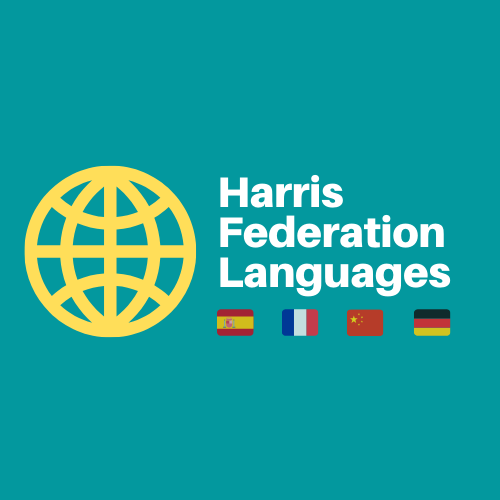 [Speaker Notes: Encourage students to complete this task without support.]
Target 5 Speaking
Without using the sentence builder, extend these answers by justifying opinions and contrasting them. Be careful to vary your range of language:
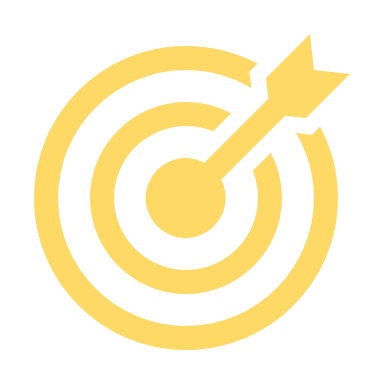 Example: J’aime les maths parce que c’est intéressant.
Improved: Au collège, j’aime étudier les maths car je pense que c’est très intéressant, cependant, je n’aime pas étudier l’anglais parce qu’à mon avis, c’est assez ennuyeux.
1) À la récré, j’aime jouer au foot.
Improved:	__________________________________________________________
______________________________________________________________________
À la récré, j’aime jouer au foot avec mes amis car c’est super amusant, néanmoins je n’aime pas jouer au rugby car je pense que c’est assez barbant.
2) J’aime ma prof de maths.
Improved:	__________________________________________________________
______________________________________________________________________
J’aime ma prof de maths car elle est complètement intéressante mais je trouve qu’elle est aussi un peu stricte. D’un autre coté, je déteste mon prof d’EPS car à mon avis, il est vraiment ennuyeux.
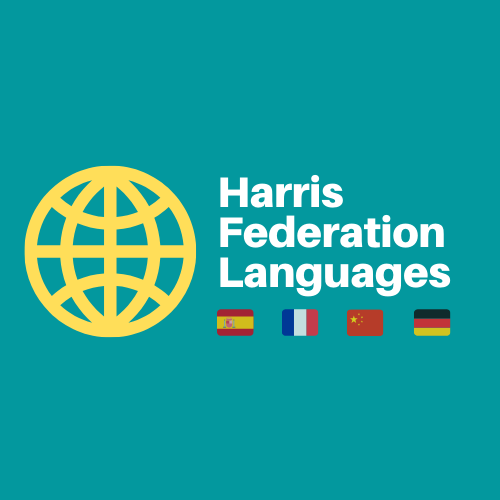 [Speaker Notes: Encourage students to complete this task without support.]
Target 5 Speaking
Without using the sentence builder, extend these answers by justifying opinions and contrasting them. Be careful to vary your range of language:
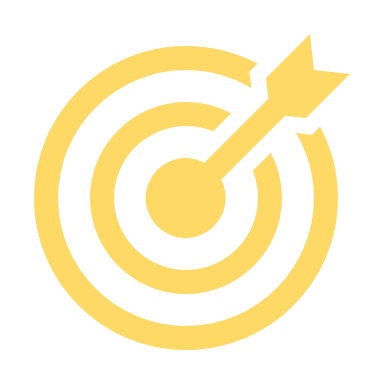 3) L’université c’est utile mais c’est difficile.
Improved:	__________________________________________________________
______________________________________________________________________
4) Oui, je voudrais être professeur.
Improved:	__________________________________________________________
______________________________________________________________________
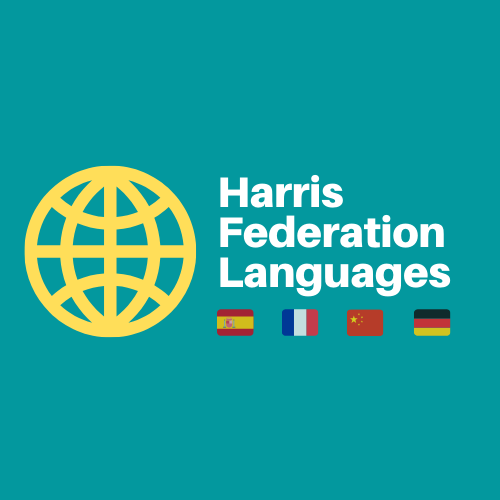 [Speaker Notes: Encourage students to complete this task without support.]
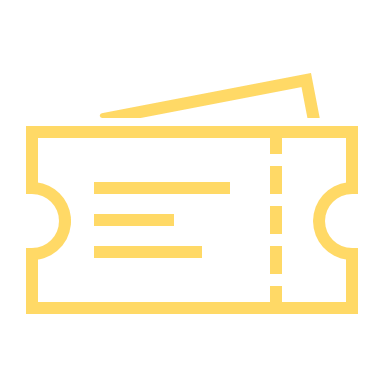 Target 5 Speaking
Exit Ticket
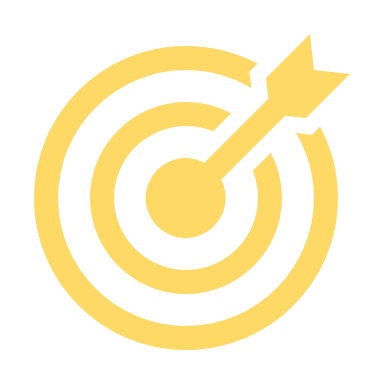 A. Produce a spontaneous, relevant answer for the role-play bullet points below, without writing notes for them:
activité hier - quoi
professeur préféré - qui et une raison 
uniforme scolaire - un avantage et un inconvénient 


B. Extend these answers spontaneously, without writing notes for them:
Je déteste mon uniforme car c’est horrible.
J’aime le club d’échecs car c’est amusant.
Hier, j’ai joué au foot.
J’adore ma prof de français car elle est sympa.
J’aime mon uniforme scolaire car c’est pratique, cependant c’est moche car c’est vert.
À mon avis, je déteste mon uniforme car je pense que c’est horrible. D’un autre côté, je crois que mon uniforme est assez pratique et confortable.
J’aime le club d’échecs car je trouve que c’est super amusant. Par contre je déteste aller au club de gymnastique car à mon avis c’est assez difficile et fatigant.
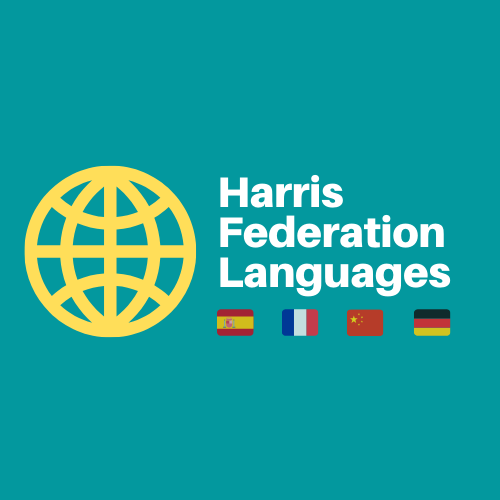 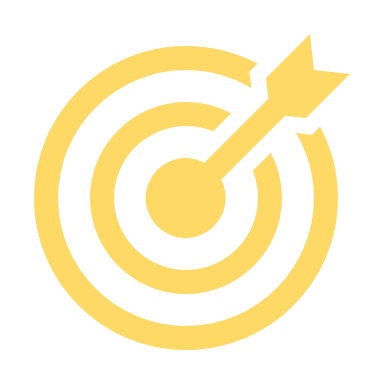 Target 5 Speaking
vendredi 2 février 2024
Session objectives:						Question
successfully tackling the tense question			Q2 Photo
reviewing effective strategies of memorisation		Q3 Conversation
Do Now:	
Circle the correct translation:
exemple: j’ai joué	I play  /  I played  /  I am going to play
je mange		I eat   /  I ate        /  I am going to eat 
j’ai regardé      I watch  /  I watched /  I am going to watch 
j’utilise 		I use  /  I used      /  I am going to use 
je vais aller	I go  /  I went       /  I am going to go 
je suis allé 		I go  /  I went       /  I am going to go 
je vais manger   	I eat   /  I ate        /  I am going to eat
Extra:
Comment dit-on …?
I listen
I listened
I am going to listen
at the weekend
last weekend
next weekend
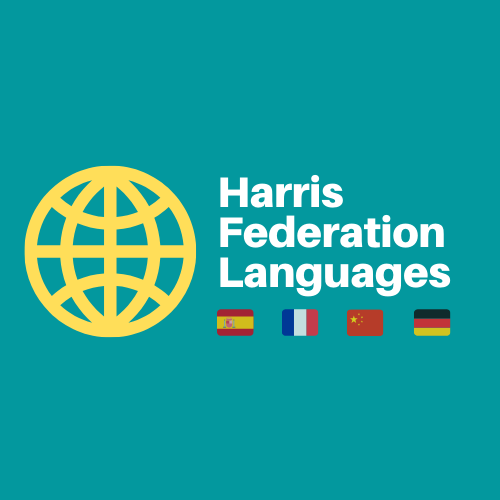 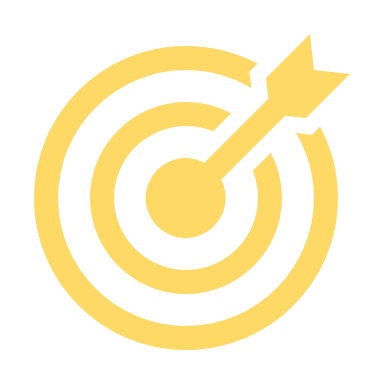 LES RÉPONSES – THE ANSWERS
Session objectives:						Question
successfully tackling the tense question			Q2 Photo
reviewing effective strategies of memorisation		Q3 Conversation
Do Now:	
Circle the correct translation:
exemple: j’ai joué	I play  /  I played  /  I am going to play
je mange		I eat   /  I ate        /  I am going to eat 
j’ai regardé      I watch  /  I watched /  I am going to watch 
j’utilise 		I use  /  I used      /  I am going to use 
je vais aller	I go  /  I went       /  I am going to go 
je suis allé 		I go  /  I went       /  I am going to go 
je vais manger   	I eat   /  I ate        /  I am going to eat
Extra:
Comment dit-on …?
I listen
I listened
I am going to listen
at the weekend
last weekend
next weekend
j’écoute
j’ai écouté
je vais écouter
le week-end
le week-end dernier
le week-end prochain
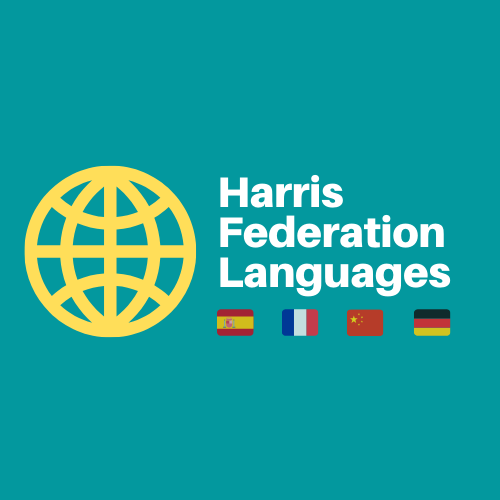 Target 5 Speaking
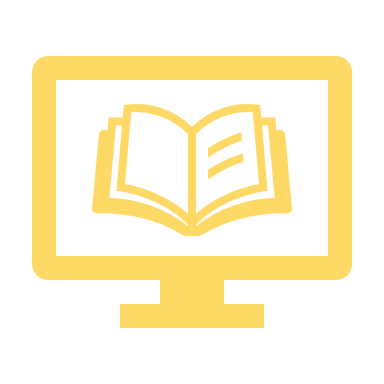 Vocabulary
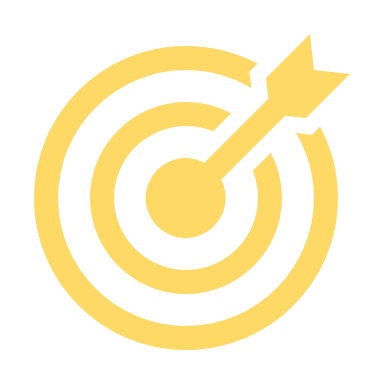 Past tense 
tu as fait		you did / have done
tu as mangé	you ate
tu es allé(e)	you went
j’ai mangé	I ate
j’ai joué		I played
j’ai regardé	I watched
j’ai fait		I did
je suis allé(e)	I went

c’était		it was
il a fait beau	the weather was good

le week-end dernier	last weekend
l’année dernière	last year
la semaine dernière 	last week
samedi dernier	last Saturday
hier		yesterday
Present tense 
tu fais		you do
tu manges	you eat
tu vas		you go
je mange		I eat, I am eating
je joue		I play, I am playing
je regarde	I watch, I am watching
je fais		I do, I am doing
je vais		I go, I am going

c’est		it is
il fait beau	the weather is good

le week-end 	at the weekend
d’habitude	usually
normalement	normally
samedi matin/soir	on Saturday am/pm
l’après-midi	in the afternoon
Futur tense 
tu vas faire	you are going to do
tu vas manger	you are going to eat
tu vas aller	you are going to go
je vais manger	I am going to eat
je vais jouer	I am going to play
je vais regarder	I am going to watch
je vais faire	I am going to do
je vais aller	I am going to go

ça va être	it is goij ng to be
il va faire beau	the weather is going to 
		be good
le week-end prochain	next weekend
l’année prochaine	next year
la semaine prochaine 	next week
samedi prochain	next Saturday
à l’avenir		in the future
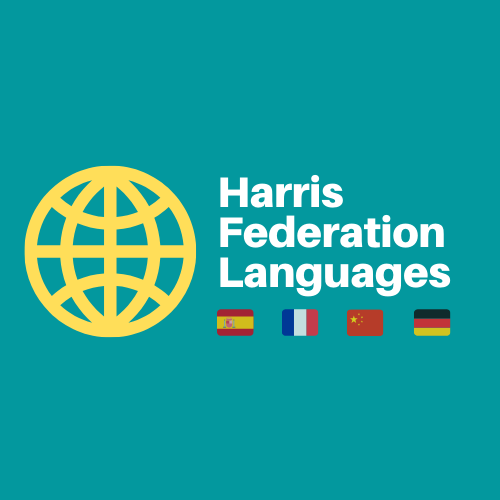 Target 5 Speaking
Complete gaps in the sentences in French, using the sentence builder below:
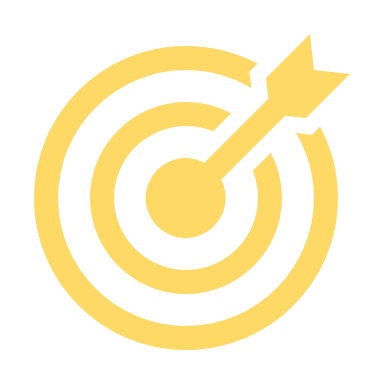 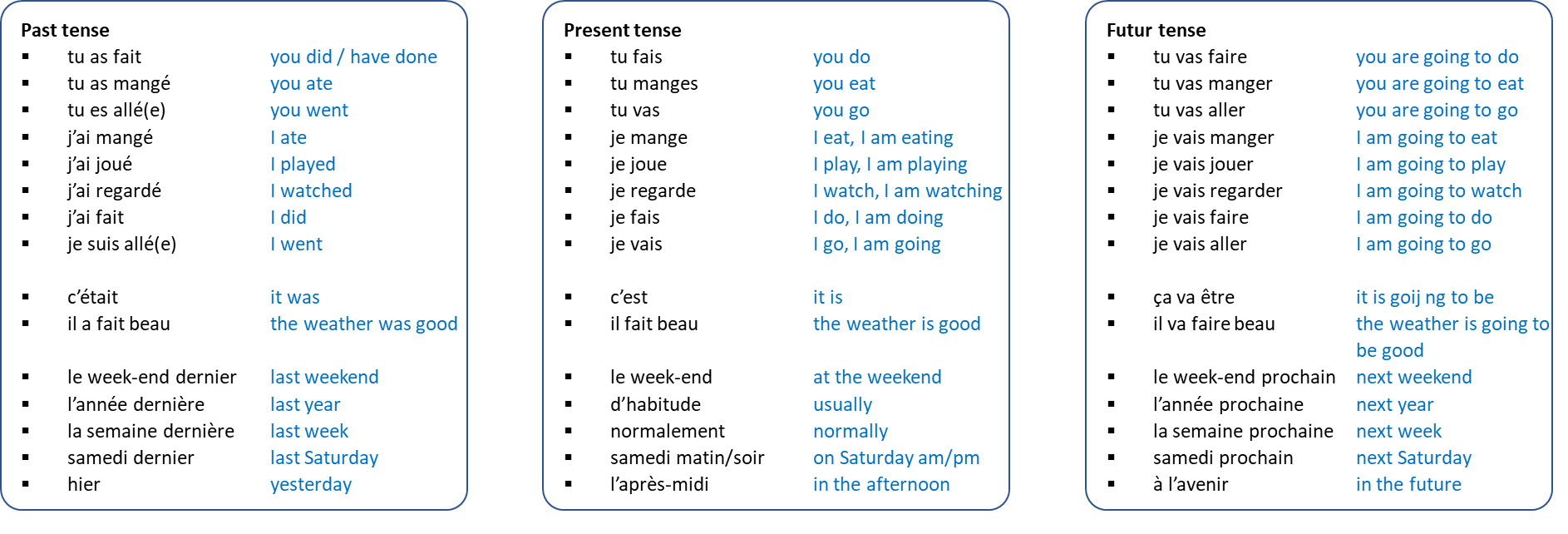 example: tu es allé(e)
L__ w__________ d_________	 	5. L__ s________ p__________
J__ v_____ r____________		6. T__ v___ f_____ 
N________ j__ m________		7. I__ a f___ b______
H_____ j____ j________			8. I__ v___ f______ c________
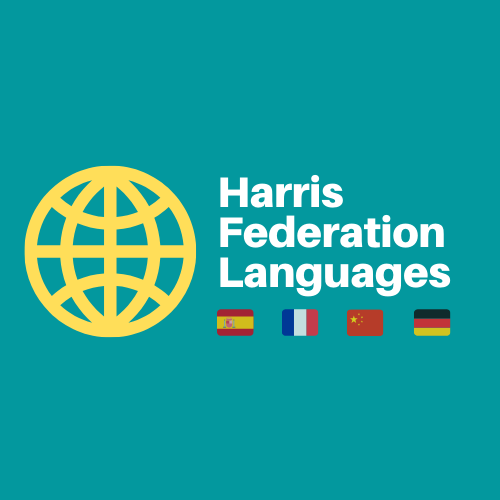 Target 5 Speaking
LES RÉPONSES – THE ANSWERS
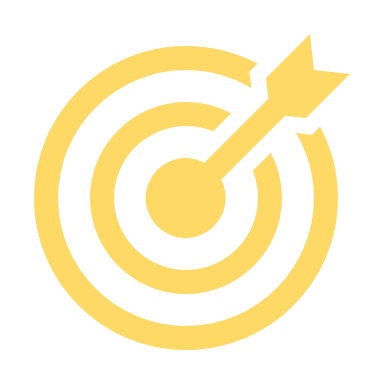 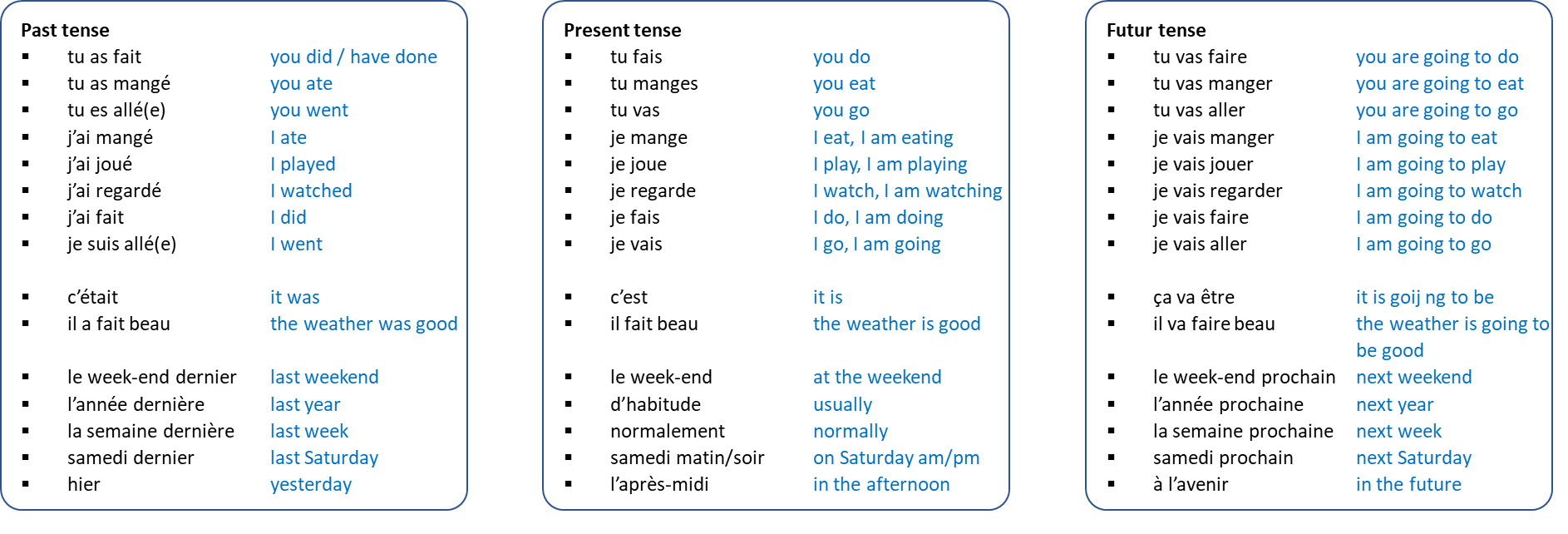 example: tu es allé(e)
L__ w__________ d_________	 	5. L__ s________ p__________
J__ v_____ r____________			6. T__ v___ f_____ 
N________ j__ m________			7. I__ a f___ b______
H_____ j____ j________			8. I__ v___ f______ c________
La semaine prochaine
Tu vas faire 
Il a fait beau
Il va faire chaud
Le week-end dernier
Je vais regarder
Normalement je mange
Hier j’ai joué
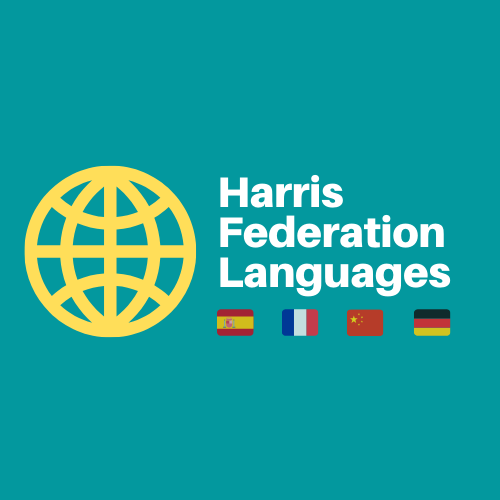 Target 5 Speaking
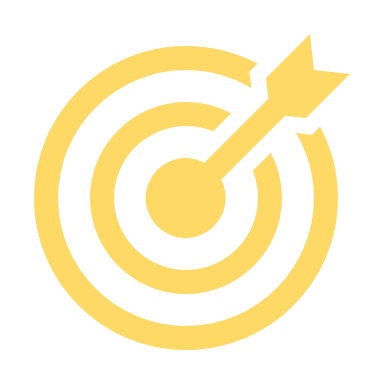 Listen to the teacher and write down the sentences in French, using the sentence builder below:
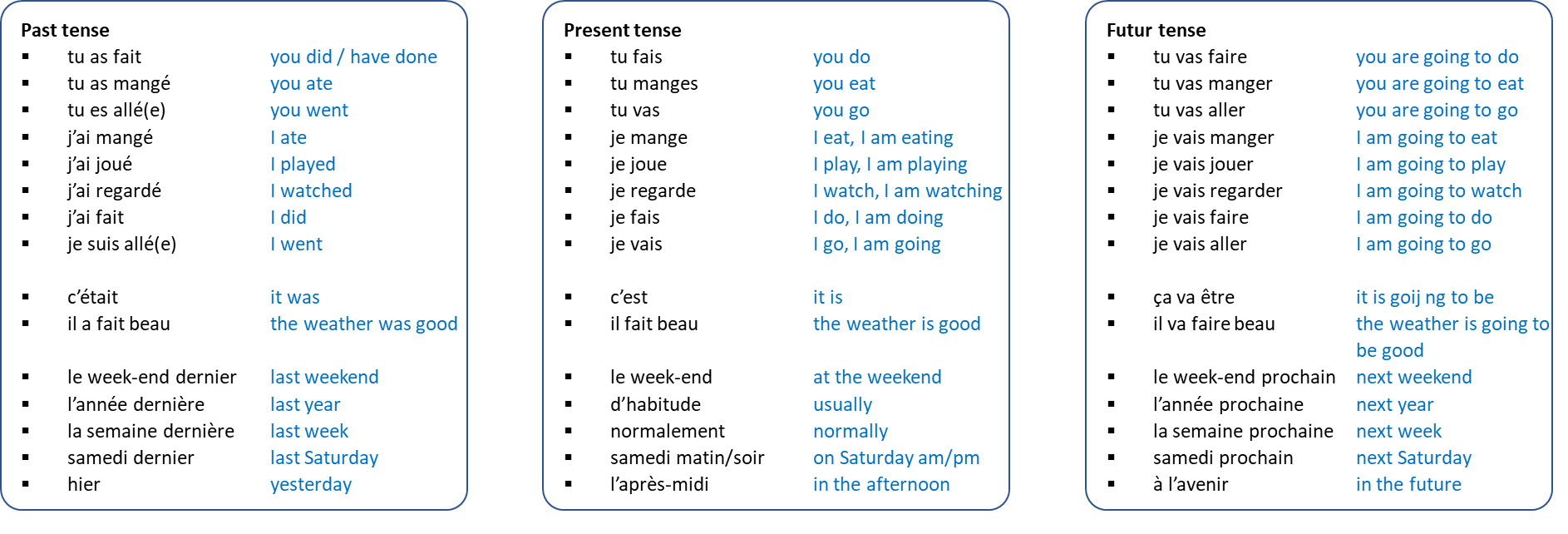 example: Qu’est-ce que tu as fait le week-end dernier?
____________________________________________________________	
____________________________________________________________
____________________________________________________________
____________________________________________________________
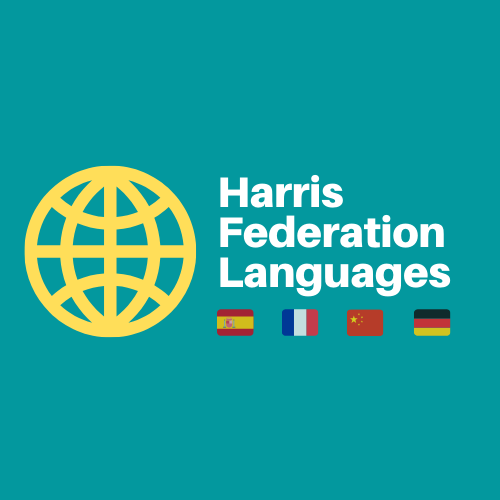 Target 5 Speaking
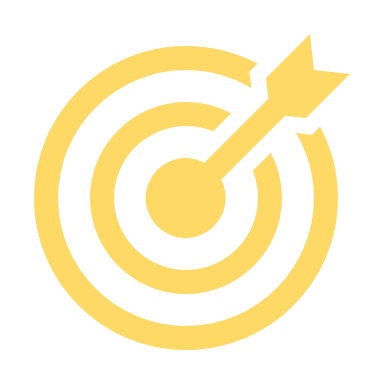 Match the start of the sentence with the correct end and write them down:
Normalement le week-end je …
L’année dernière, je suis …
D’habitude …
Il a …
À l’avenir je vais …
Récemment j’ai …
Le week-end prochain je …
Ça va …
Il va faire …
… je tchatte avec mes amis.
… acheté des vêtements.
… passer plus de temps avec mes amis.
… joue au foot au parc.
… froid.
… fait très chaud.
… être génial.
… allée au Canada.
… vais regarder un film au cinéma.
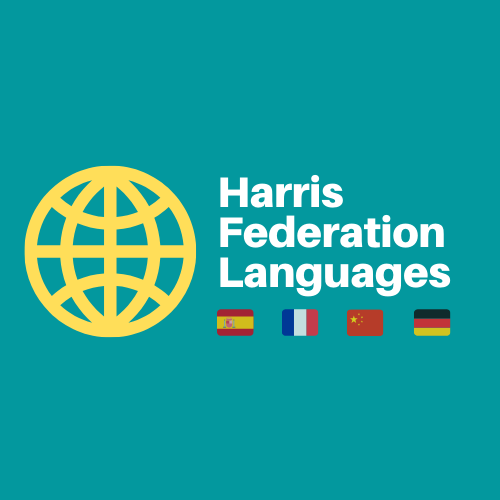 Target 5 Speaking
LES RÉPONSES – THE ANSWERS
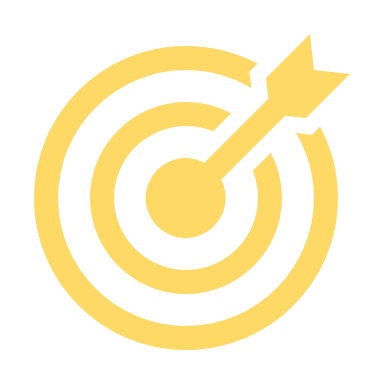 d. … joue au foot au parc.
Normalement le week-end je …
L’année dernière, je suis …
D’habitude …
Il a …
À l’avenir je vais …
Récemment j’ai …
Le week-end prochain je …
Ça va …
Il va faire …
h. … allée au Canada.
… je tchatte avec mes amis.
f. … fait très chaud.
c. … passer plus de temps avec mes amis.
b. … acheté des vêtements.
i. … vais regarder un film au cinéma.
g. … être génial.
e. … froid.
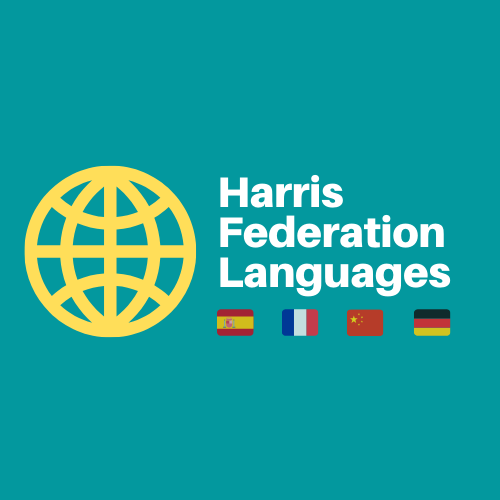 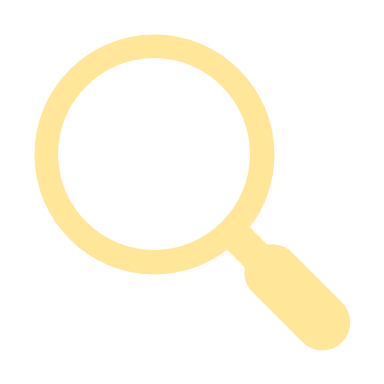 Target 5 Speaking
Grammar
Grammar - the 3 tenses
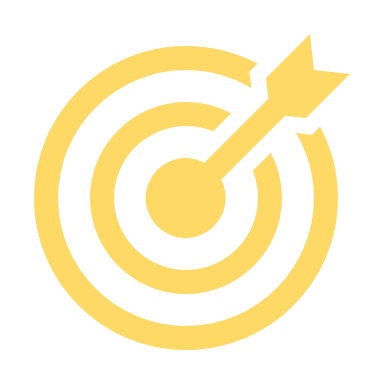 Last week, we learnt that the verb in the question must be changed and to do so, we need to pay attention to the tense and the verb form. Here is a reminder:

in the present, the verbs usually sound the same in the ‘je’ and the ‘tu’ forms
	
in the past:
‘tu as’ 	becomes 	‘j’ai’ 
‘tu es’ 	becomes 	‘je suis’ 
the final verb remains the same. Examples: joué, fait, acheté, attendu …

in the future:
‘tu vas’ 	becomes 	‘je vais’ 
the final verb remains the same. Examples: jouer, faire, acheter, attendre …

in the conditional:
‘tu voudrais’ 	becomes 	‘je voudrais’ 
the final verb remains the same. Examples: jouer, faire, acheter, attendre …
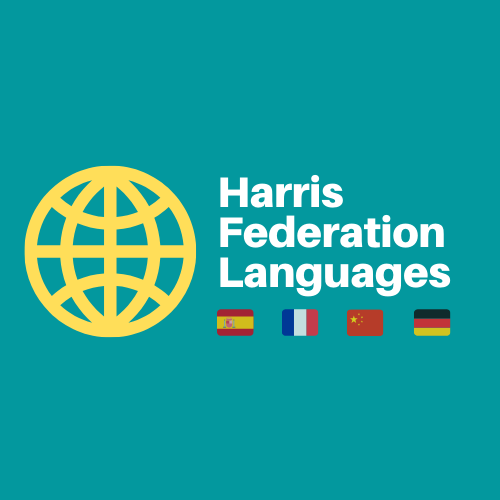 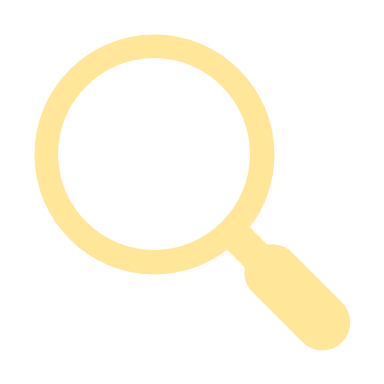 Target 5 Speaking
Grammar
Grammar
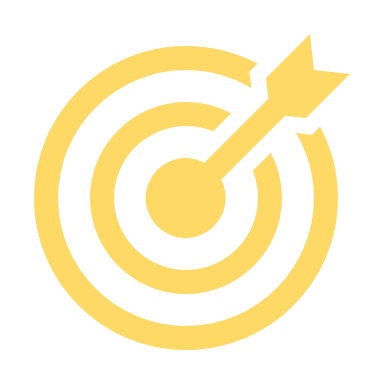 Conjugate each infinitive verb in all 3 tenses and write down the translation in English.
If you are stuck, follow the example or look back at the vocabulary sheet.
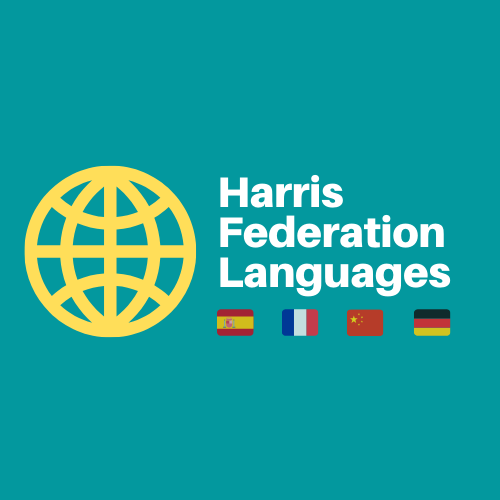 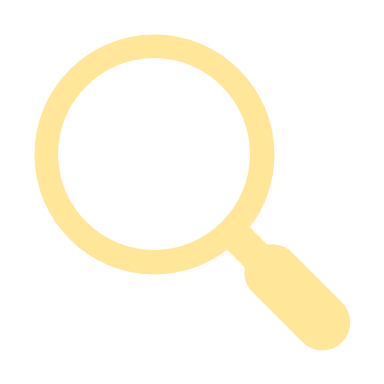 Target 5 Speaking
Grammar
Grammar
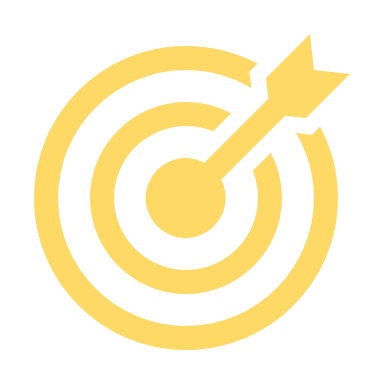 Conjugate each infinitive verb in all 3 tenses and write down the translation in English.
If you are stuck, follow the example or look back at the vocabulary sheet.
je joue (I play)
j’ai joué (I played)
je vais jouer (I’m going to play)
j’ai regardé (I watched)
je vais regarder (I’ll watch)
je regarde (I watch)
j’ai écouté (I listened)
je vais écouter (I’ll listen)
j’écoute (I listen)
je fais (I do)
j’ai fait (I did)
je vais faire (I’m going to do)
je vais (I go)
je suis allé(e) 
(I went)
je vais aller (I’m going to go)
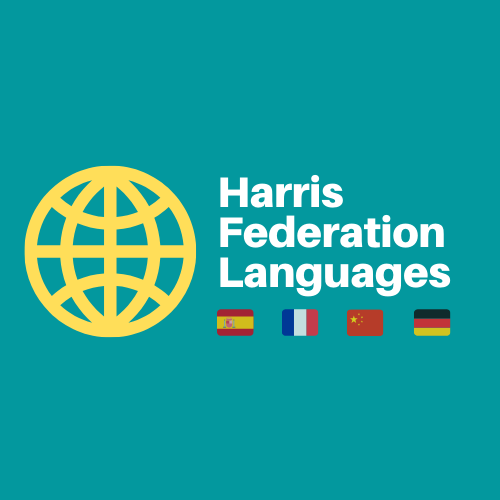 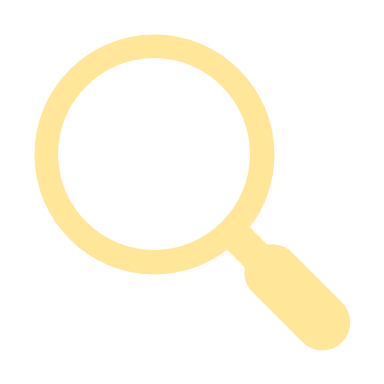 Target 5 Speaking
Grammar
Grammar
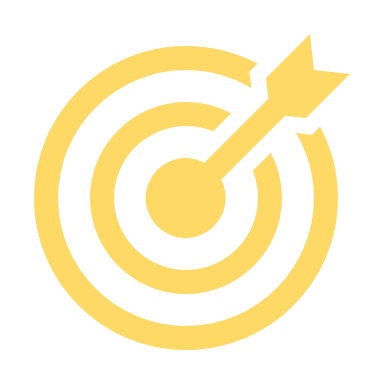 Decide what tense the verb is in: Present (PR)	Past (PA)	Future (FU)
exemple: j’ai joué au foot au parc			PA
je mange une pizza végétarienne			_______
j’ai regardé un film d’horreur au cinéma		_______
j’utilise mon portable pour jouer à des jeux	_______
je vais aller au centre commercial		_______
je suis allé au centre commercial			_______
Change the verb below into the ‘I’ form. Be careful of the tense:
example: tu as visité	→	j’ai visité.
tu joues		_______________	6. tu as fait		______________
tu regardes	_______________	7. tu écoutes	 	______________
tu vas manger 	_______________	8. tu es allé(e)		______________
tu as recyclé	_______________	9. tu vas aller		______________
tu vas faire		_______________	10. tu bois		______________
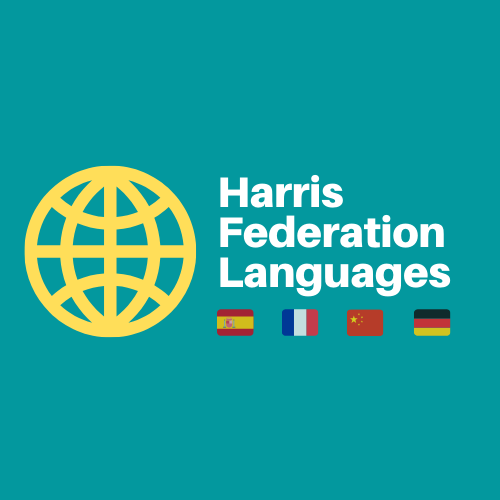 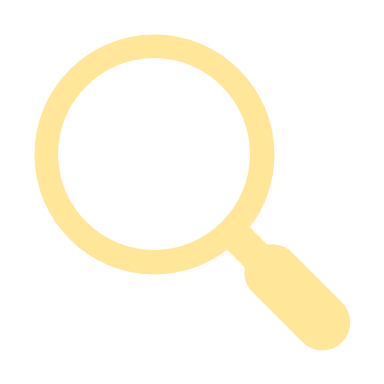 Target 5 Speaking
Grammar
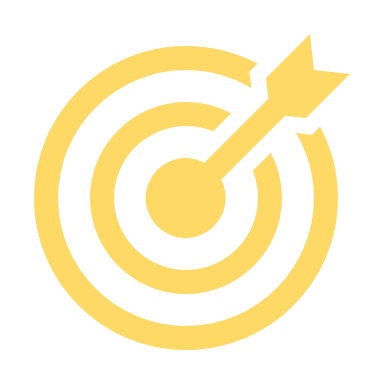 LES RÉPONSES – THE ANSWERS
Decide what tense the verb is in : Present (PR)	Past (PA)	Future (FU)
exemple: j’ai joué au foot au parc			PA
je mange une pizza végétarienne			_______
j’ai regardé un film d’horreur au cinéma		_______
j’utilise mon portable pour jouer à des jeux	_______
je vais aller au centre commercial		_______
je suis allé au centre commercial			_______
PR
PA
PR
FU
PA
Change the verb below into the ‘I’ form. Be careful of the tense:
example: tu as visité	→	j’ai visité.
tu joues		_______________	6. tu as fait		______________
tu regardes	_______________	7. tu écoutes	 	______________
tu vas manger 	_______________	8. tu es allé(e)		______________
tu as recyclé	_______________	9. tu vas aller		______________
tu vas faire		_______________	10. tu bois		______________
j’ai fait
je joue
j’ai écouté
je regarde
je suis allé(e)
je vais manger
je vais aller
j’ai recyclé
je bois
je vais faire
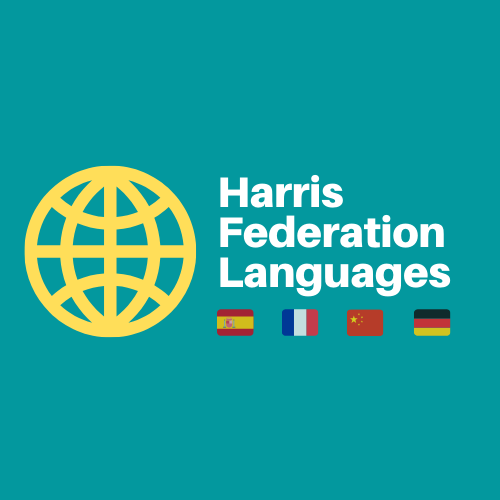 Target 5 Speaking
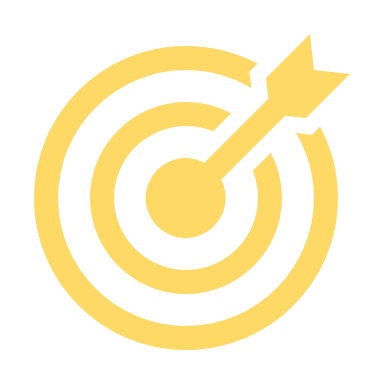 Every photo card requires to respond to 5 questions, 2 unprepared.

We already know that the first question is always:  Qu’est ce qu’il y a sur la photo?

For the other questions, you can expect:
Foundation:

Questions on the card:
one question in the past OR future
one question in the present tense

Unprepared questions:
both questions in the present
one question requires an opinion
Higher:

Questions on the card:
one question in the past OR future*
one question in the present tense

Unprepared questions:
one question in the future OR past*
    (*different tense from question on card)
one question in the present
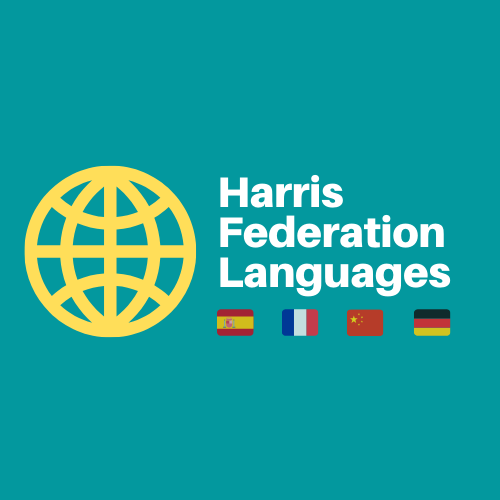 Target 5 Speaking
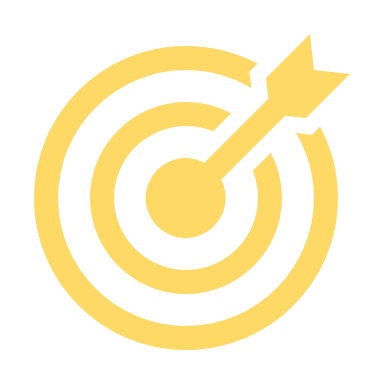 Spotting the verbs in the questions and identifying the tense is crucial to make sure that you prepare accurate responses that communicate without ambiguities.

Follow the quick steps below:
1 - circle the verb in the question
2 - decide if it is past (PA), present (PR) or future (FU)
3 - write 3 verbs in the ‘je’ form and correct tense

Example: Qu’est-ce que tu vas faire le week-end prochain avec tes amis?
FU
je vais aller
je vais jouer
je vais manger
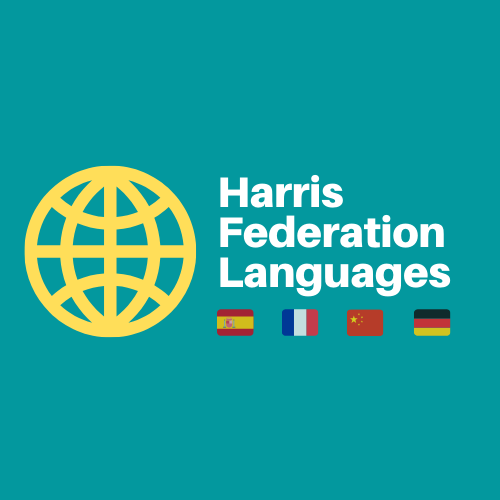 Target 5 Speaking
Without using the sentence builder, write 3 verbs in the correct tense to respond to the questions:
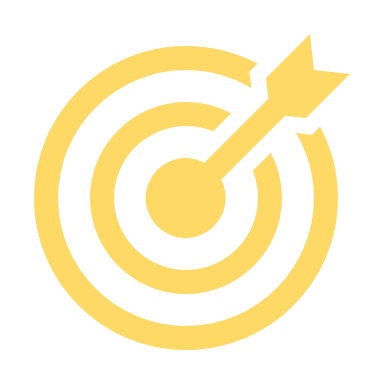 Example: Qu’est-ce que tu fais normalement le week-end avec ta famille?
	     Je vais / Je joue / Je mange
Qu’est-ce que tu aimes faire pendant ton temps libre?
Qu’est-ce que tu vas faire après les examens?
Est-ce que tu as recyclé à la maison récemment?
Comment as-tu célébré ton dernier anniversaire?
Quels sont tes projets pour les prochaines vacances?
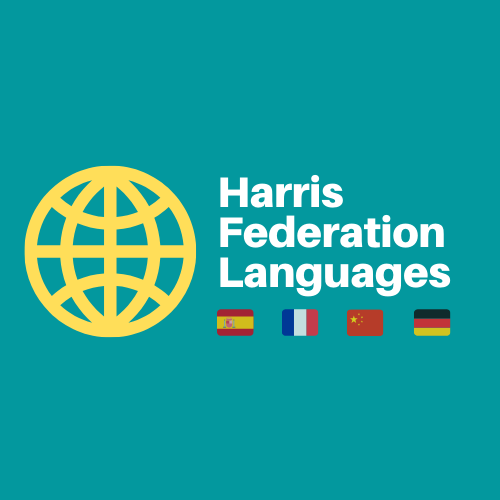 [Speaker Notes: Encourage students to complete this task without support.]
Target 5 Speaking
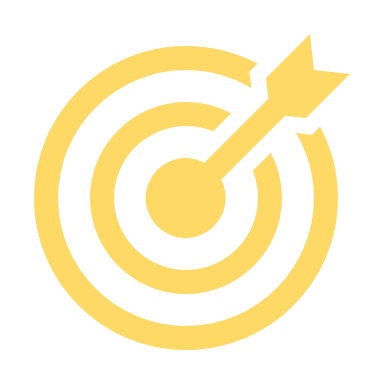 LES RÉPONSES – THE ANSWERS
Example: Qu’est-ce que tu fais normalement le week-end avec ta famille?
	     Je vais / Je joue / Je mange
Qu’est-ce que tu aimes faire pendant ton temps libre?
Qu’est-ce que tu vas faire après les examens?
Est-ce que tu as recyclé à la maison récemment?
Comment as-tu célébré ton dernier anniversaire?
Quels sont tes projets pour les prochaines vacances?
PR
je déteste écouter
j’adore regarder
j’aime jouer
FU
je vais étudier
je vais travailler
je vais aller
PA
je suis allé(e)
j’ai réutilisé
j’ai recyclé
PA
j’ai regardé
j’ai mangé
je suis allé(e)
FU
je vais aller
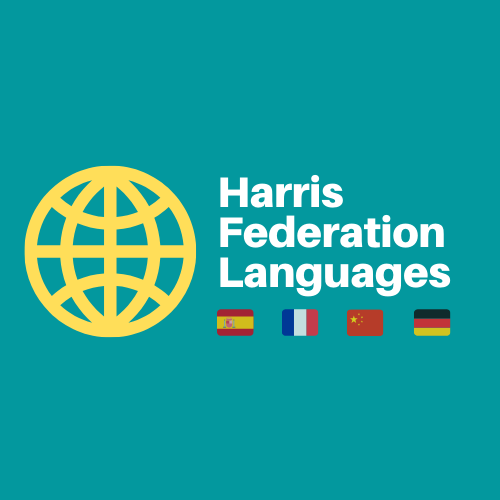 je vais regarder
je vais jouer
[Speaker Notes: Encourage students to complete this task without support.]
Target 5 Speaking
Now produce a fully detailed answer for each of the question. 
To extend your answer, remember:
first answer the question directly
then, give a justified opinion OR continue with narration (first, then, finally)
finish with a contrasted opinion OR finish your narration
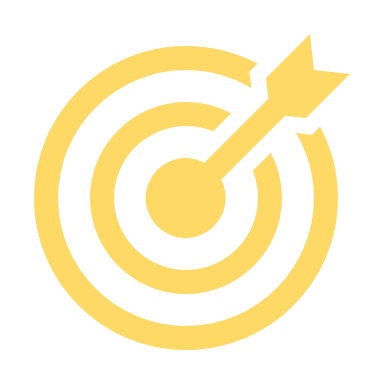 Example: Qu’est-ce que tu fais normalement le week-end avec ta famille?
Normalement le week-end, je vais au parc avec ma sœur.
D’abord je joue au tennis avec elle car on adore le tennis. C’est mon sport préféré. Ensuite, je mange à Nandos avec mes amis, car je pense que c’est délicieux.
Qu’est-ce que tu aimes faire pendant ton temps libre?
Qu’est-ce que tu vas faire après les examens?
Est-ce que tu as recyclé à la maison récemment?
Comment as-tu célébré ton dernier anniversaire?
Quels sont tes projets pour les prochaines vacances?
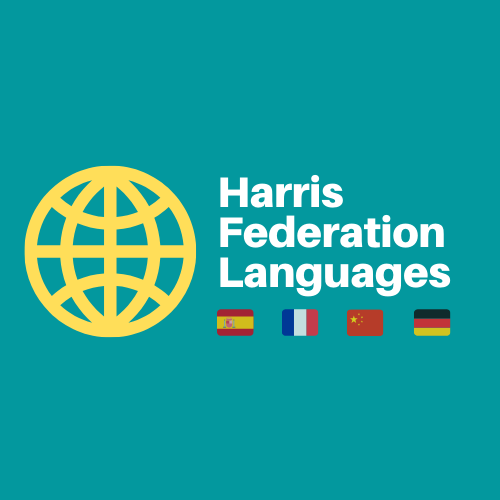 [Speaker Notes: Encourage students to complete this task without support.]
Target 5 Speaking
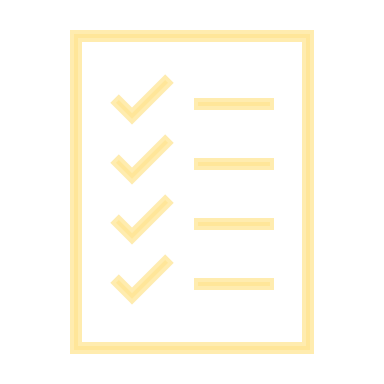 Exam question
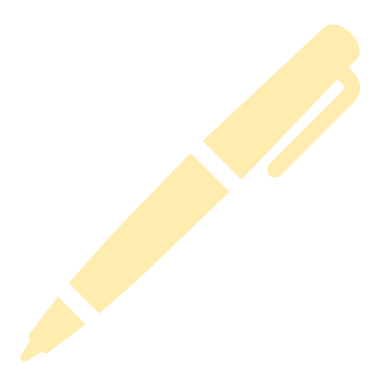 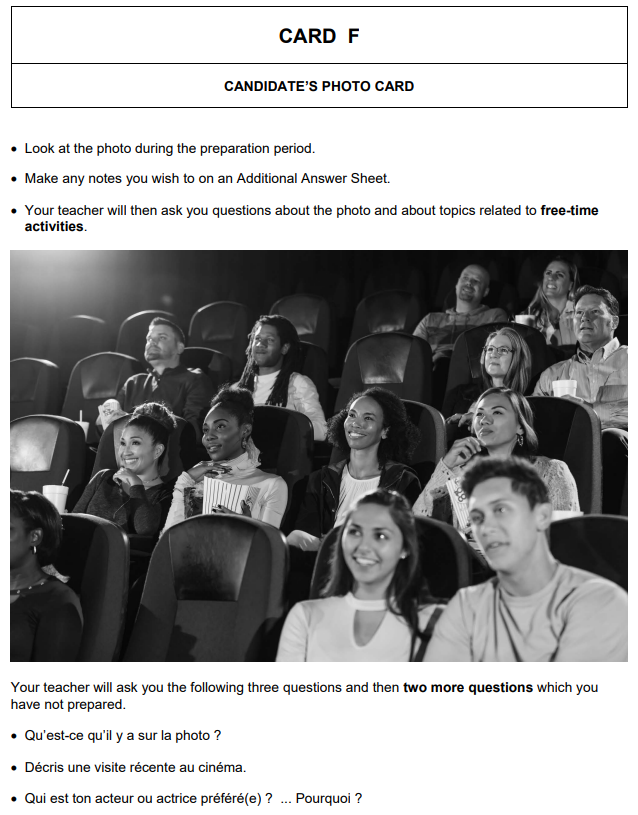 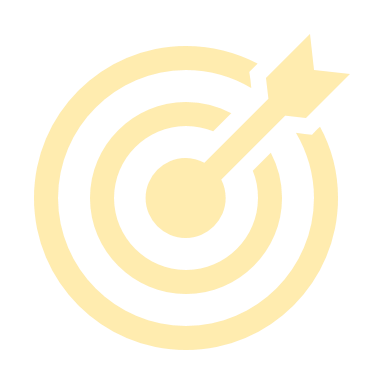 Now on your own!

Write PC F at the top
Number 1-5 and skip a line.
Mark -!- for the 2 unprepared questions

Use PALM(W) to answer question 1.
Use the strategies learnt so far to tackle the next 2 questions. Remember:
identify the tense and write up 3 verbs
extend your response securely in 3 parts
8 minutes (play timer twice!)
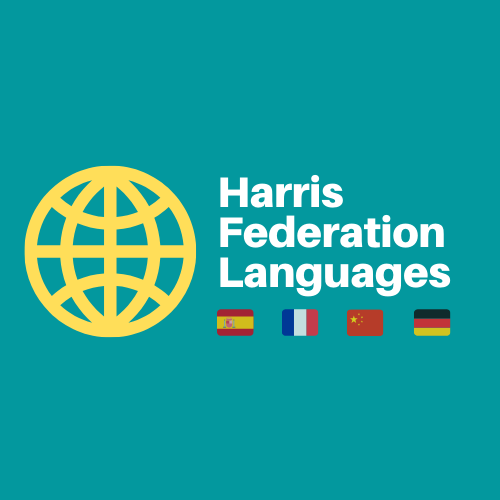 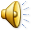 Target 5 Speaking
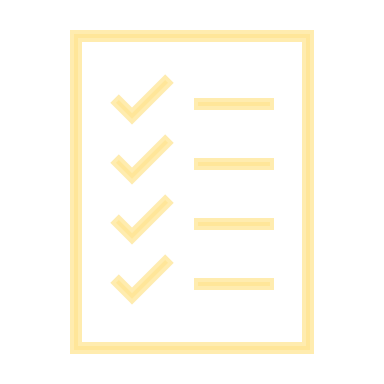 Exam question
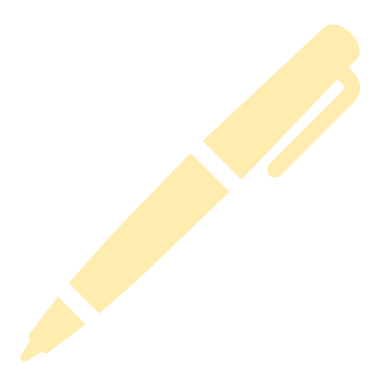 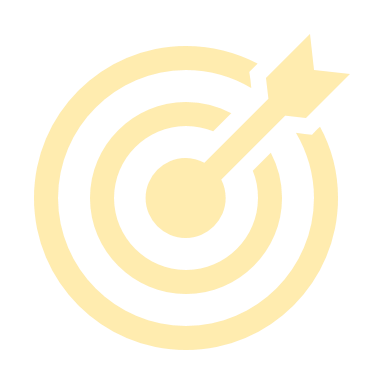 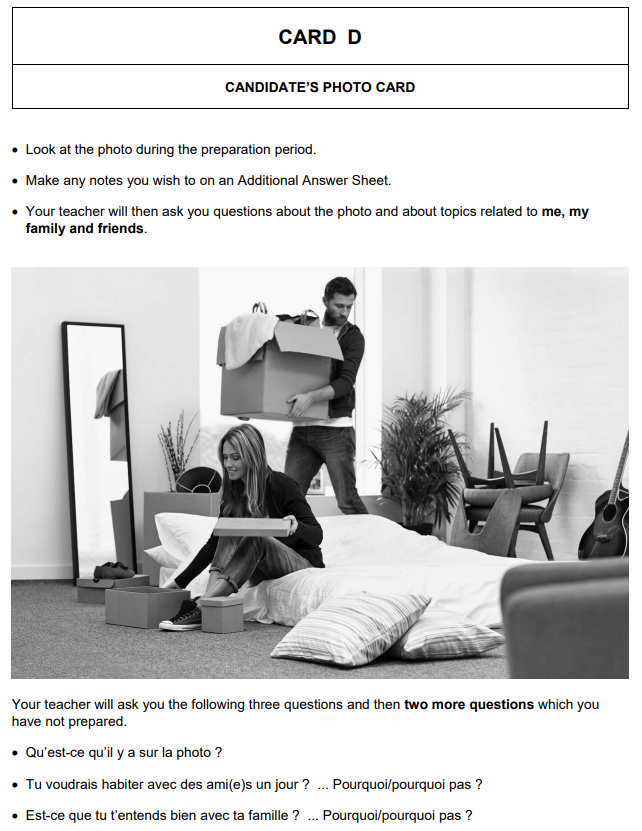 Now on your own!

Write PC D at the top
Number 1-5 and skip a line.
Mark -!- for the 2 unprepared questions

Use PALM(W) to answer question 1.
Use the strategies learnt so far to tackle the next 2 questions. Remember:
identify the tense and write up 3 verbs
extend your response securely in 3 parts
8 minutes (play timer twice!)
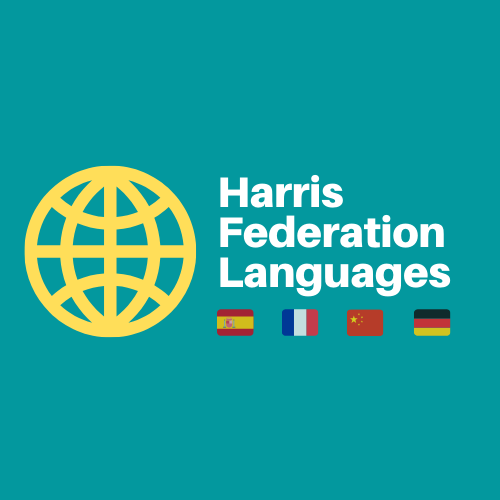 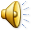 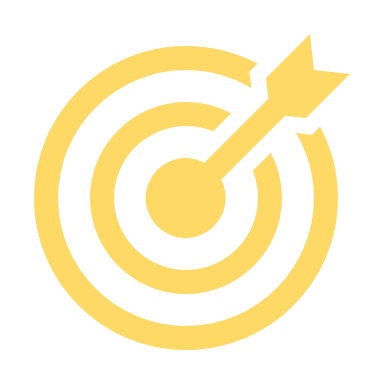 Target 5 Speaking
vendredi 2 février 2024
Session objectives:						Question
successfully tackling the tense question			Q2 Photo
reviewing effective strategies of memorisation		Q3 Conversation
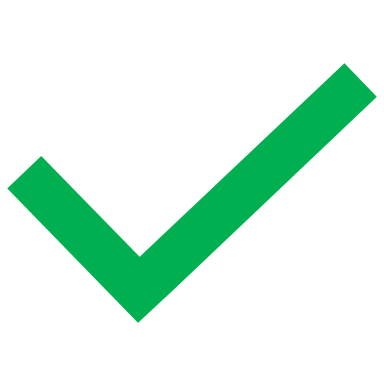 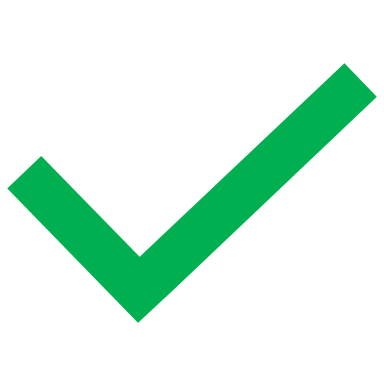 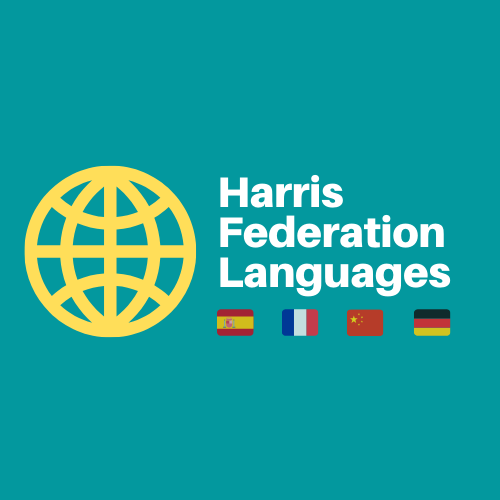 Target 5 Speaking
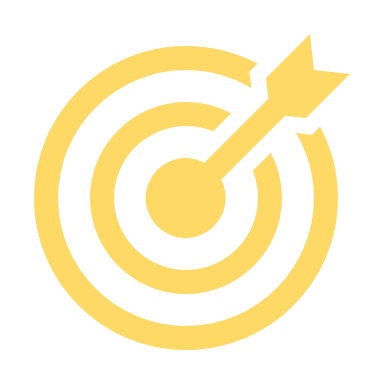 Remember, the general conversation counts for 50 % of your final score in speaking. It has 2 parts:
one conversation on a theme you have chosen in advance
one conversation on another theme that you don’t choose

Each conversation will last:
between 1min30sec and 2min30sec in foundation
between 2min30sec and 3min30sec in higher
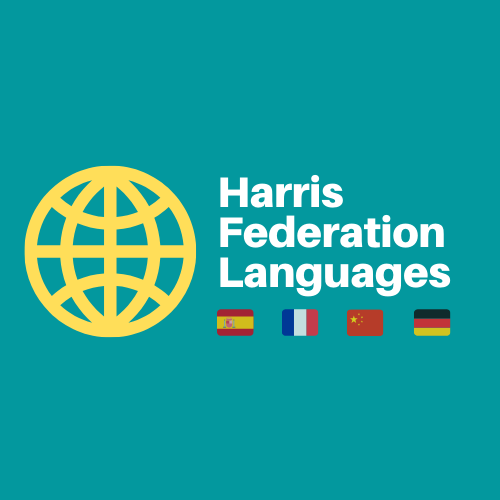 Target 5 Speaking
In the general conversation, your answers need to show:
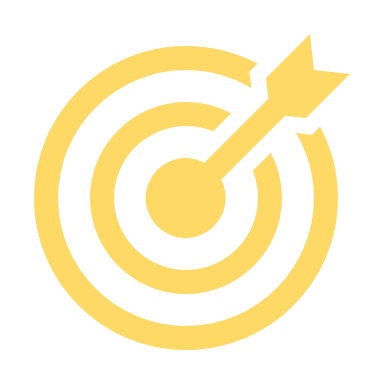 Communication (10 marks)
you can express your opinions
you can justify your opinions
you can extend your answers
you can narrate events 
you can communicate clearly
Range of language (10 marks)
you can talk about the past
you can talk about the future
you can talk about your dreams
you can use complex structures
you can a good range of vocabulary
You are also expected to ask your teacher a question on the theme of the conversation.
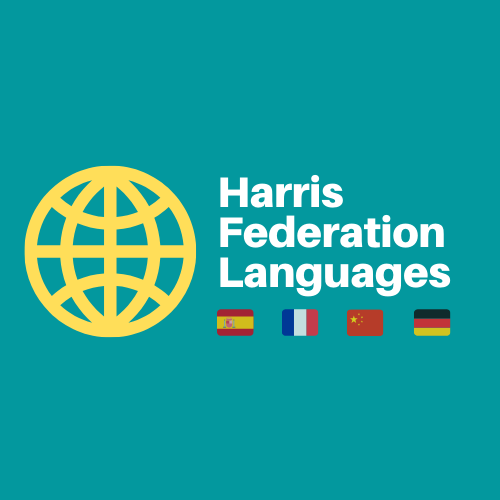 Target 5 Speaking
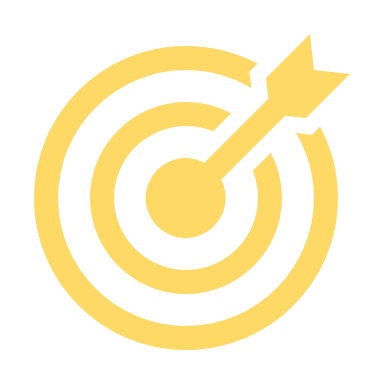 During the year, your teacher prepares you to a range of possible questions and invites you to produce possible answers in a booklet.
The more answers you have prepared, the better equipped you are.
Remember:
the teacher will use the questions from the booklet in the exam
you cannot know in advance what questions the teacher will ask …
… but you can practise the questions from your chosen theme
the teacher may ask some questions and not others 
the teacher can ask the questions in a different order you are used to
the teacher will ask additional spontaneous questions to follow up on your answers
the more you have to say, the less questions the teacher can ask!
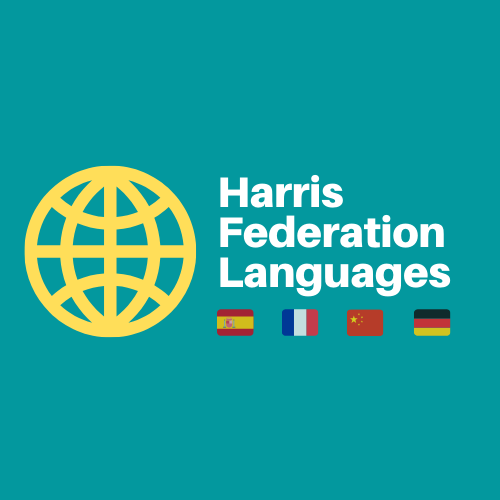 Target 5 Speaking
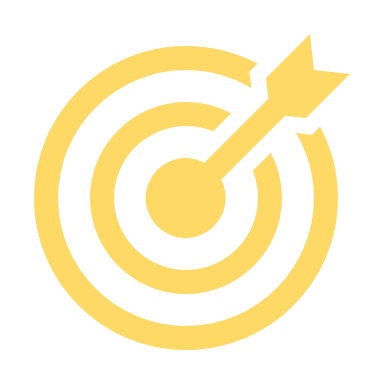 Before Mock 2, you should ensure you have decided on your chosen theme.
Picking the most difficult theme may seem like the wrong decision but actually, it is the safest one to make because:
it guarantees you won’t get a photo card on that theme
it guarantees you won’t get it as the other theme in the conversation (part 2)
it means you can prepare yourself by learning and practising your answers

For example, the topic of environment in theme 2 is often seen as challenging, but by picking theme 2 as my chosen theme, I am sure not to have a photo on environment, nor a conversation about it in the second part. I can go on practising my prepared questions for theme 2 on local area, travel and tourism and environment.
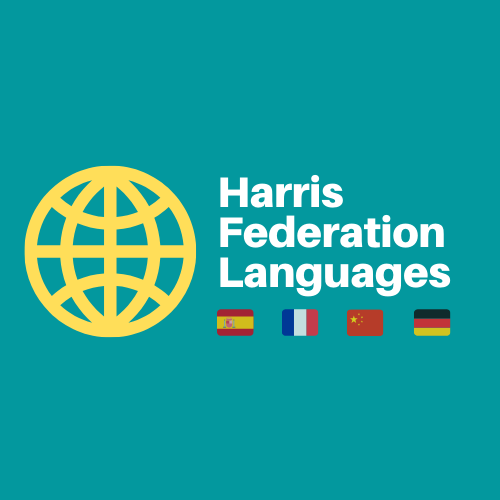 Target 5 Speaking
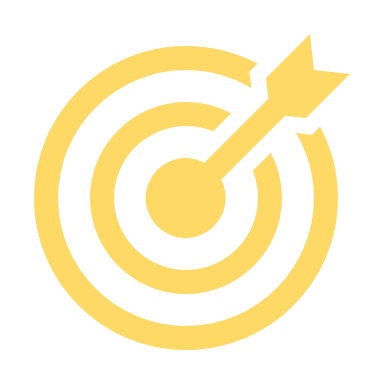 How to learn the answers I prepared for my chosen theme?

Use a combination of the following 3 strategies to maximise memorisation:

make smart flashcards
use Quizlet to make audio, digital flashcards
record and test yourself
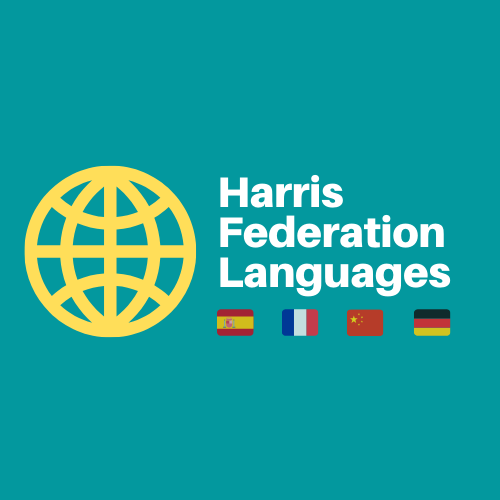 Target 5 Speaking
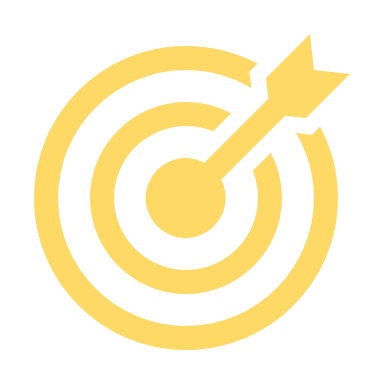 Smart flashcards
This is a 2-sided flashcard in 4 parts to boost your memorisation:
the question and its translation
my full answer
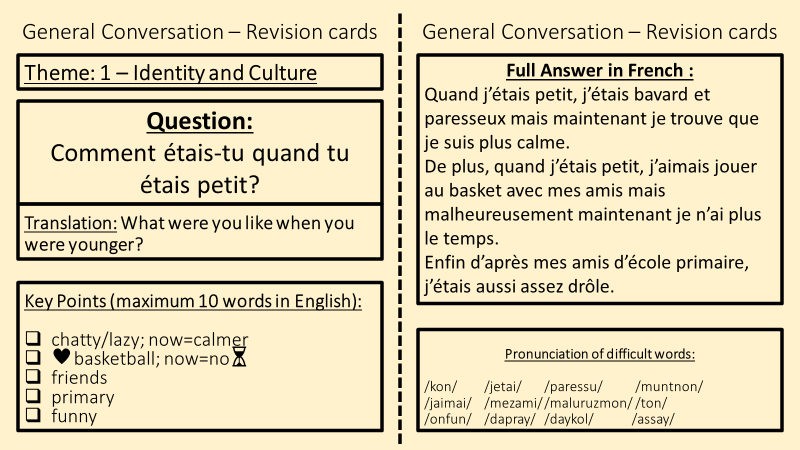 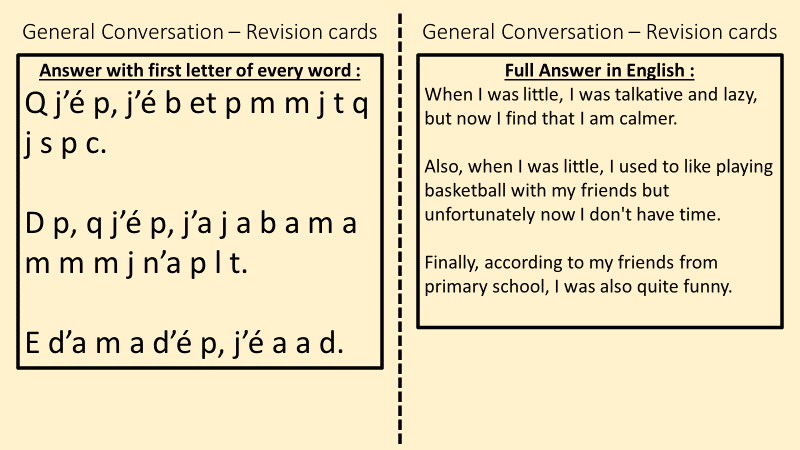 full translation of my answer in English.
the first letter of every word in my full answer in French.
challenging words to pronounce and their phonetical spelling
key ideas in English or images to support my memory
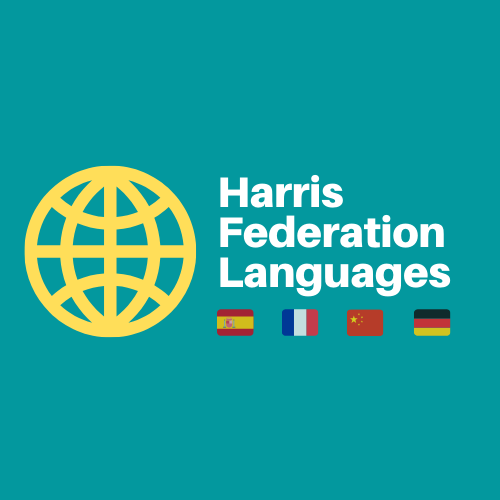 Target 5 Speaking
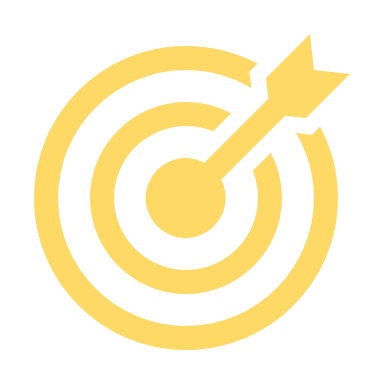 Smart flashcards
Once I have flashcards, memorising happens in 4 steps:
Step 1 - Getting familiar with my answer:
I can read over and over, preferably out loud, my answer.

The most effective technique is to say chunk by chunk, first reading from the card, then closing your eyes and repeating it. 
Once you completed a full sentence, read it all at once and close your eyes and say it in one go. If you succeed you move on, otherwise you start again. 
After a 2-3 sentences, test yourself saying all sentences together from memory.
Make sure to test yourself on saying the full answer before moving on.
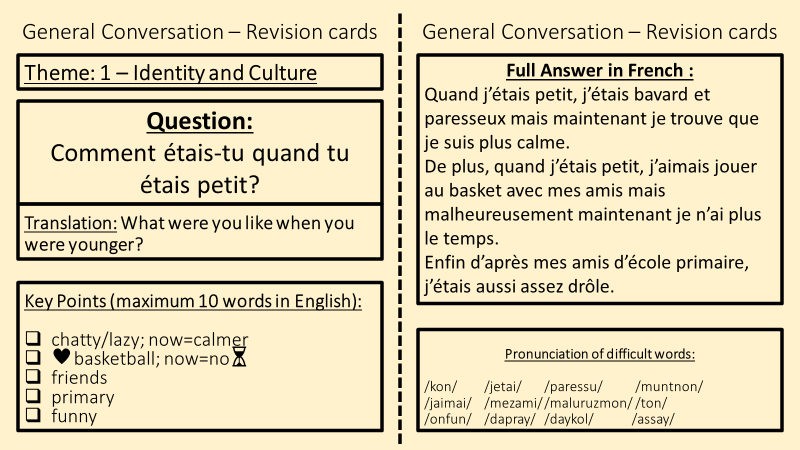 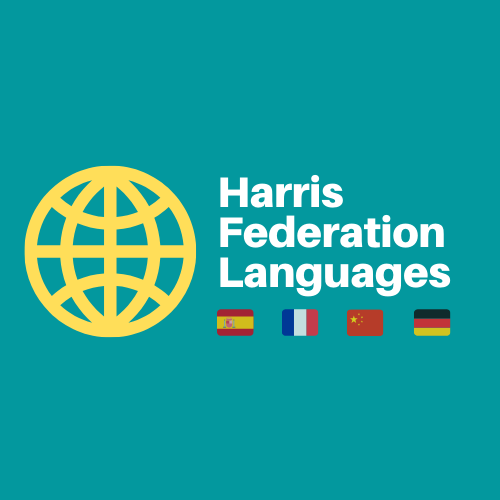 Target 5 Speaking
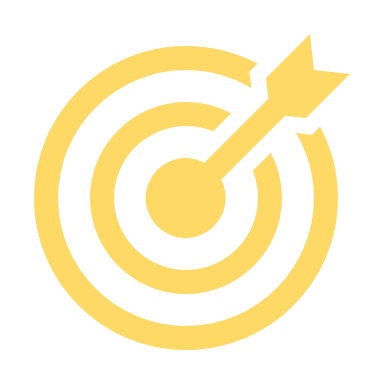 Smart flashcards
Once I have flashcards, memorising happens in 4 steps:
Step 2 - Practice with support:
I can only look at the first letter of every word.

Test yourself first, how many words can you get right?
Highlight any letter you get wrong or don’t know
Re-read any sentence you got wrong 3 times from your full answer, before starting testing yourself again.
You can only move on to step 3 when you can say your answer fully and accurately.
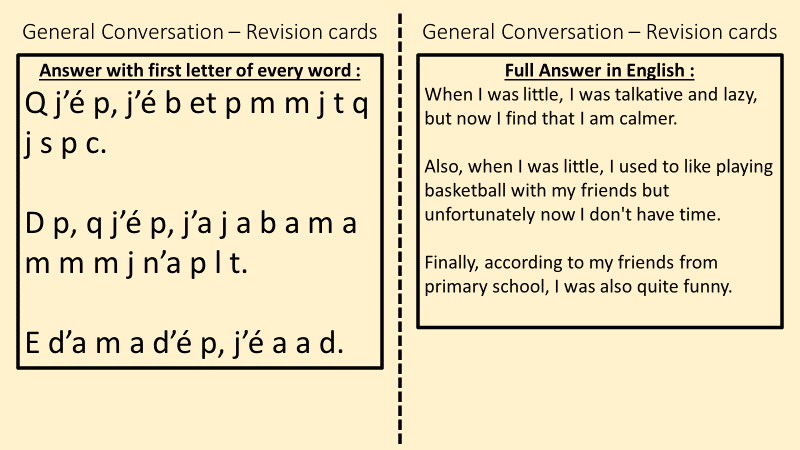 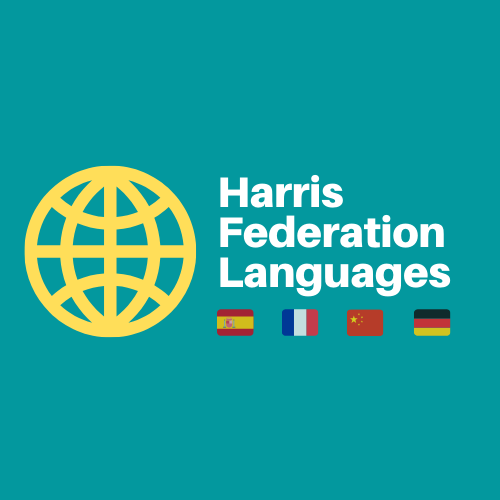 Target 5 Speaking
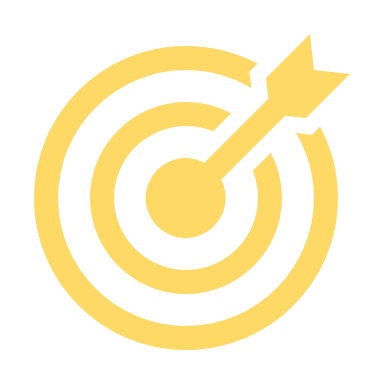 Smart flashcards
Once I have flashcards, memorising happens in 4 steps:
Step 3 - Spontaneous translator:
I can only look at the English translation of my answer.

Test yourself first
Highlight any words you get wrong or don’t know
Re-read 3 times any sentence you got wrong, from your full answer, before starting testing yourself again.
You can only move on to step 4 when you can say your answer fully and accurately.
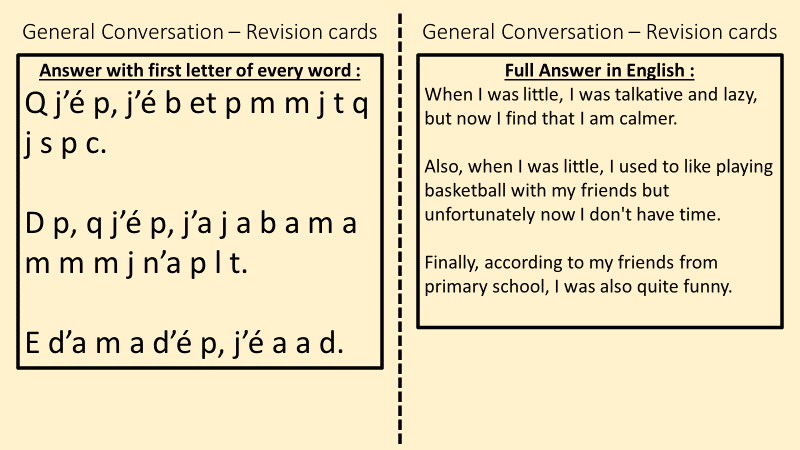 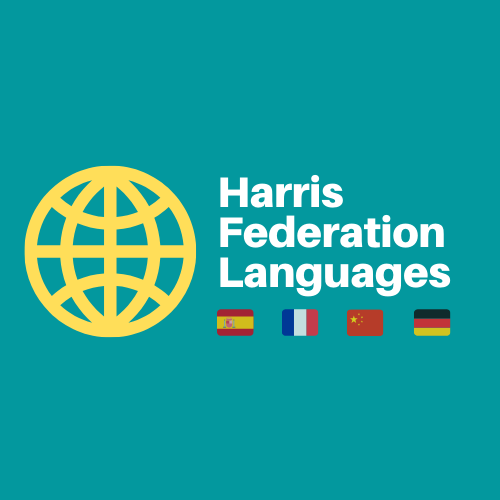 Target 5 Speaking
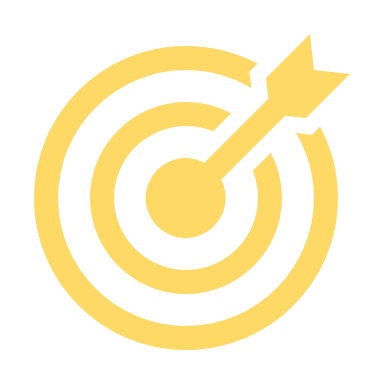 Smart flashcards
Once I have flashcards, memorising happens in 4 steps:
Step 4 - The Final Test:
I can only look at the English bullet point notes.

Test yourself first
After each part, go back to your full answer and highlight the words/phrases you forgot to say
Re-read 3 times any sentence you got wrong from your full answer, before starting testing yourself again.
If you can say your answer fully and accurately, congratulation, you have learnt 1 answer!
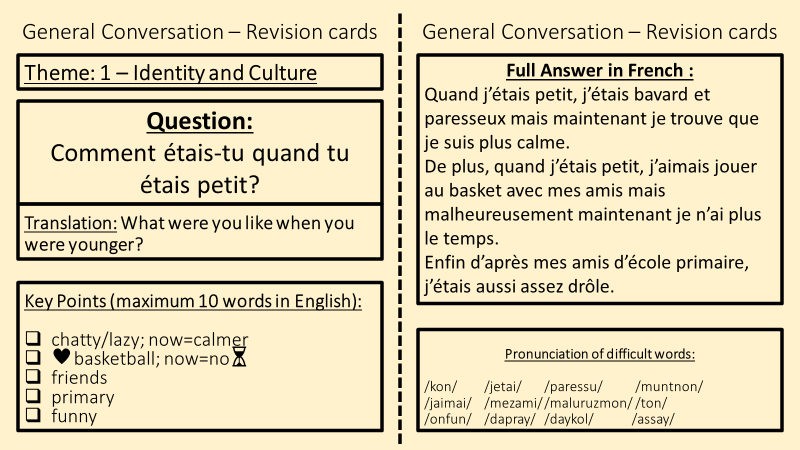 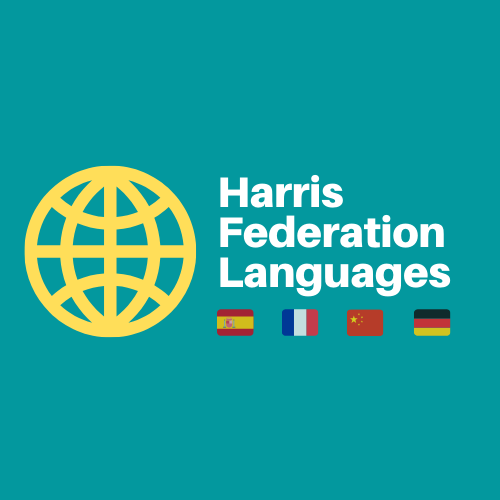 General Conversation – Revision cards
General Conversation – Revision cards
Theme:
Full Answer in French :
_________________________________________________________________________________________________________________________________________________________________________________________________________________________________________________________________________________________________________________________________________________________________________________________________
Question:

              ?
printing instructions for teachers in the slide notes
Translation:		___________________	 _____________________________   ?
Key Points (maximum 5 words in English):
Pronunciation of difficult words:
[Speaker Notes: Go to this link for the full resource: General Conversation – Revision cards.pptx
In the printing options, select:
print slides: 3-6
for one student (10 cards for each theme), print 15 copies
print 2 slides per page
print on both sides, flip pages on the long edge
you can use different colour card to indicate a different theme]
General Conversation – Revision cards
General Conversation – Revision cards
Answer with first letter of every word :
__________________________________________________________________________________________________________________________________________________________________________________________________________________________________________________________________________________________________________________________________________________________________________________________________________________________________________________________________________________________________________
Full Answer in English :
__________________________________________________________________________________________________________________________________________________________________________________________________________________________________________________________________________________________________________________________________________________________________________________________________________________________________________________________________________________________________________
printing instructions for teachers in the slide notes
[Speaker Notes: Go to this link for the full resource: General Conversation – Revision cards.pptx
In the printing options, select:
print slides: 3-6
for one student (10 cards for each theme), print 15 copies
print 2 slides per page
print on both sides, flip pages on the long edge
you can use different colour card to indicate a different theme]
Target 5 Speaking
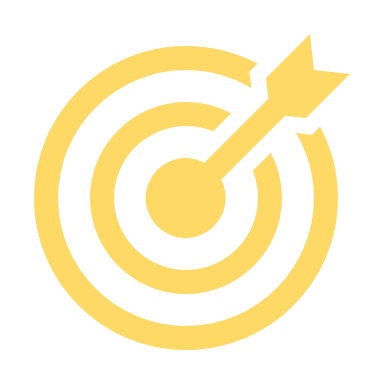 Smart flashcards
Now make a flashcard for one of your answers from your chosen theme. Make sure:
you write the full answer accurately
you produce the first letter support version
you produce the English translation
you produce 5 bullet points in English
Then, start memorising the answer, using the four steps:
Step 1 - Getting familiar with my answer
Step 2 - Practice with 1st letter support
Step 3 - Spontaneous translator
Step 4 - The Final Test
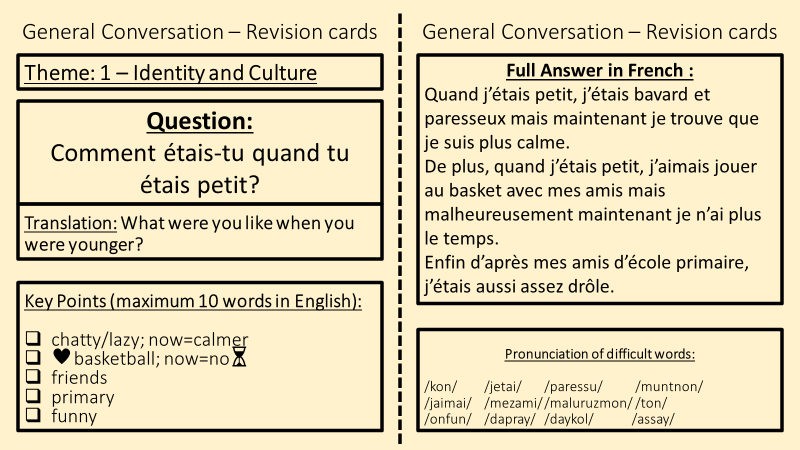 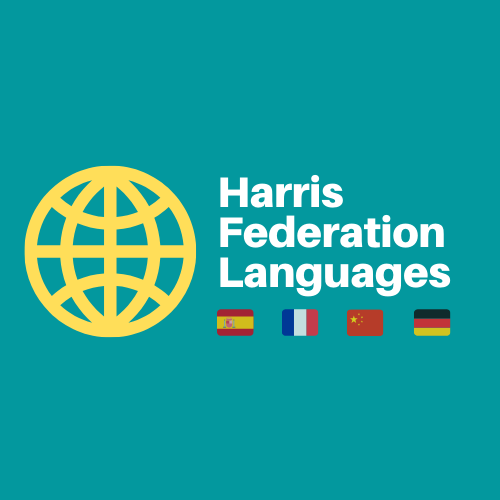 Target 5 Speaking
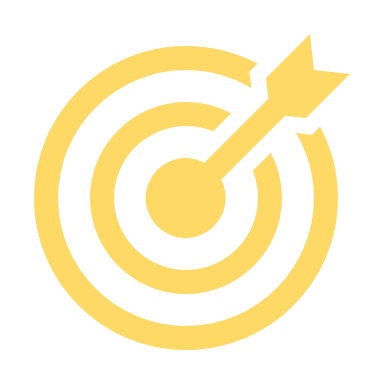 Digital and Audio Flashcards on QUIZLET
Having a Quizlet account can really help your speaking revisions.
You can create similar flashcards to the ones presented previously.
However, the bonus is that on Quizlet, you can hear your answers in accurately pronounced French, making it perfect if you struggle with pronunciation!
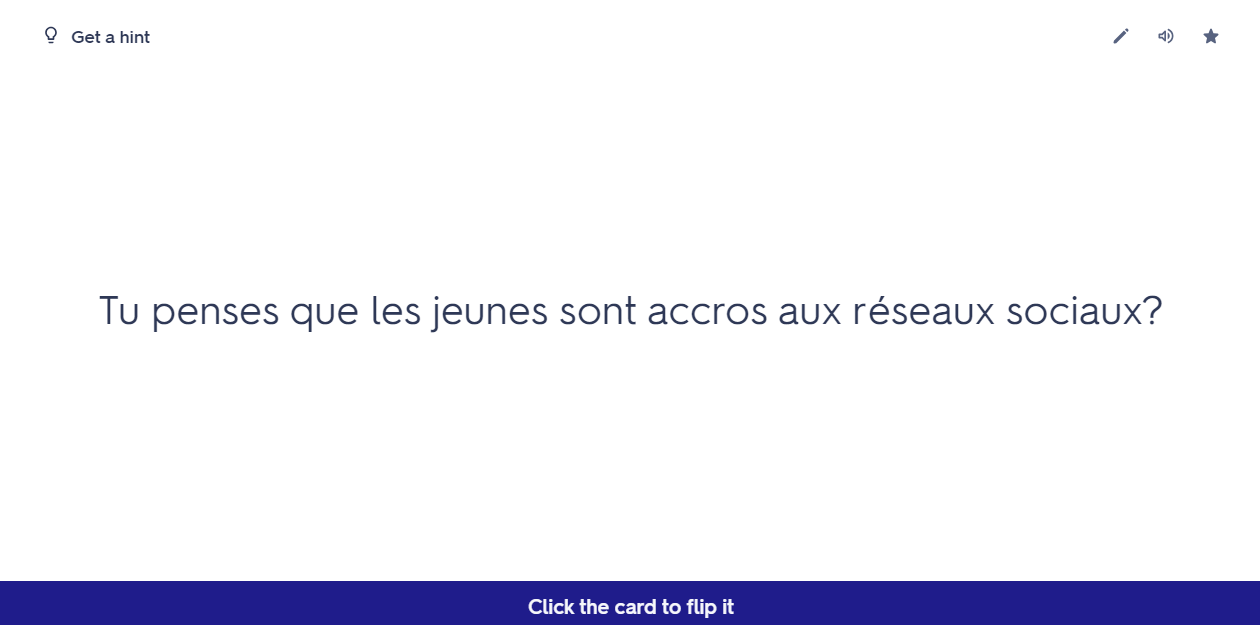 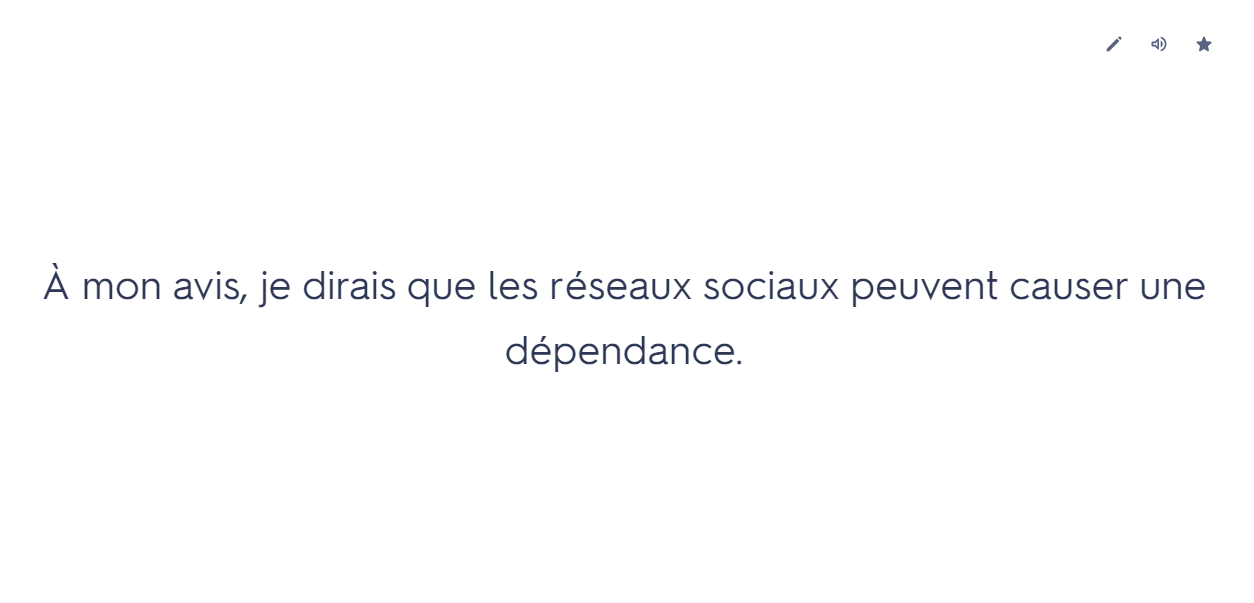 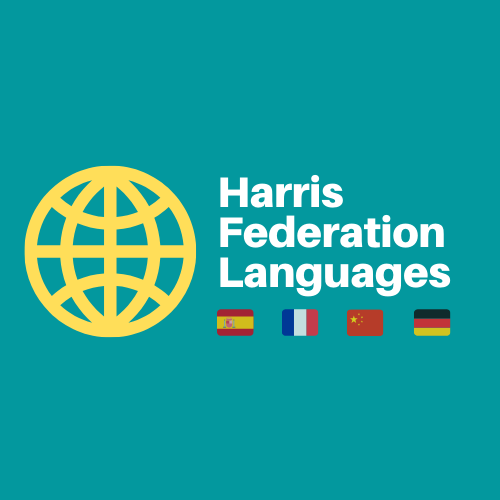 Target 5 Speaking
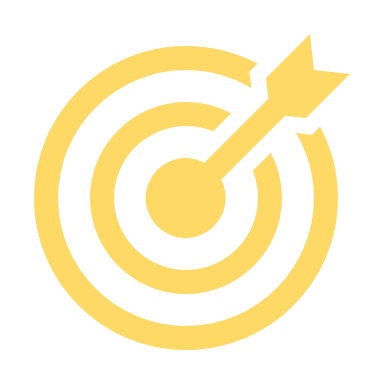 Digital and Audio Flashcards on QUIZLET
Follow the steps below:
Login or Signup to Quizlet
Click on ‘+’ on the top-right corner and select the option ‘create a study set’

Select ‘Create from scratch’
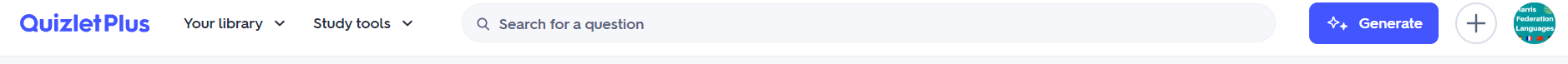 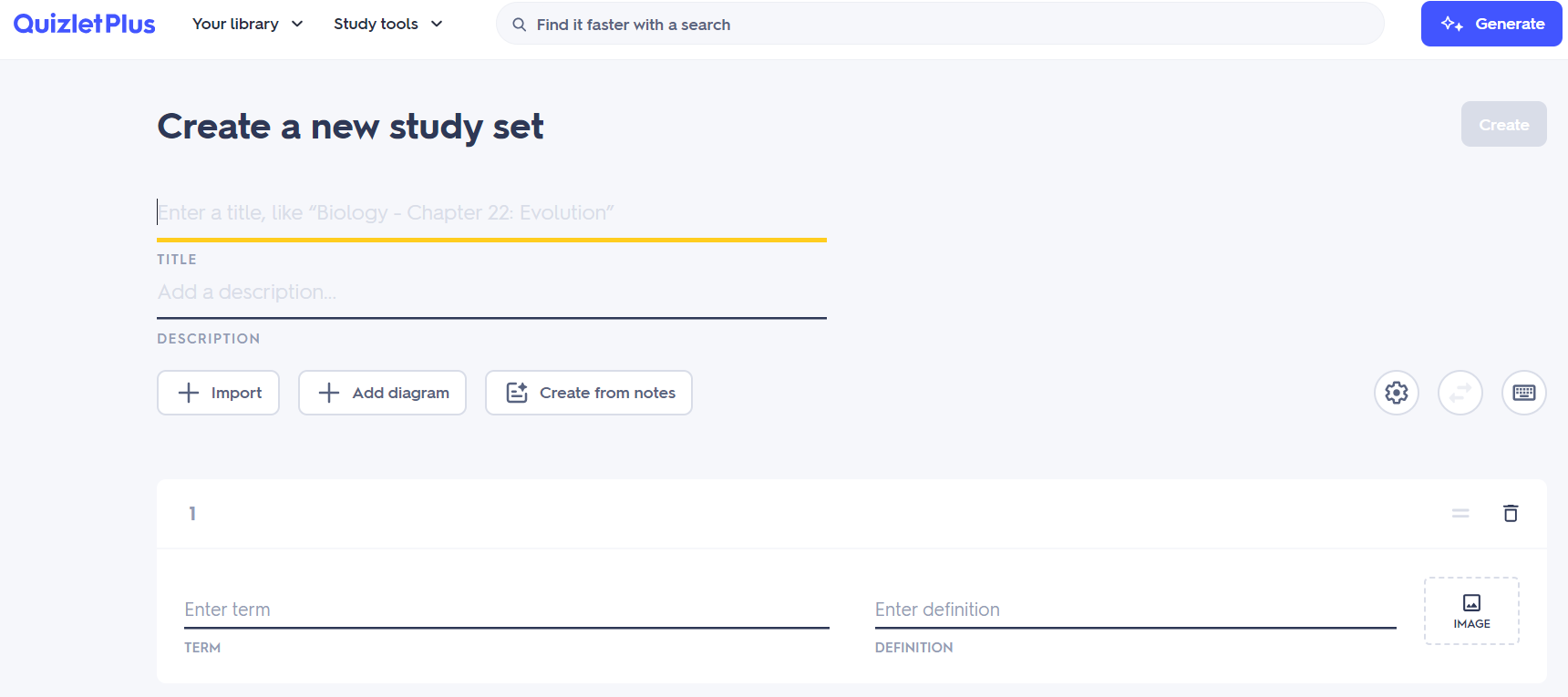 Give a title to your set, we recommend doing one set for each 3 themes.
General Conversation - Chosen theme (theme 2)
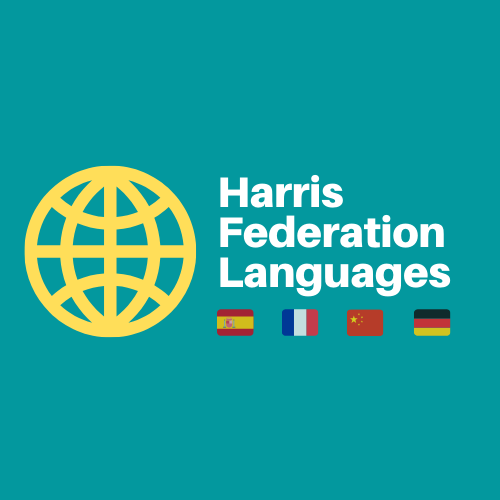 Target 5 Speaking
Digital and Audio Flashcards on QUIZLET
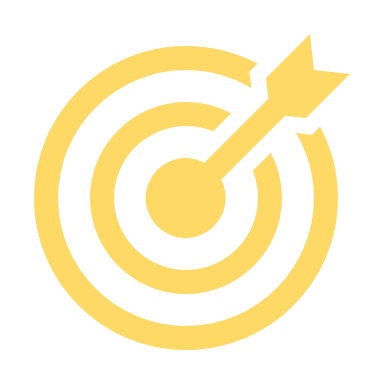 Follow the steps below:
Start by pressing anywhere in ‘Enter term’ until ‘Choose language’ appears
Select ‘French’ as language for both sections: TERM and DEFINITION


In the left section ‘TERM’ write up the question in French.
In the right section ‘DEFINITION’ write up your full answer in French.
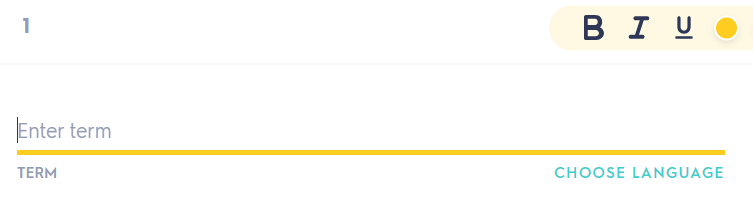 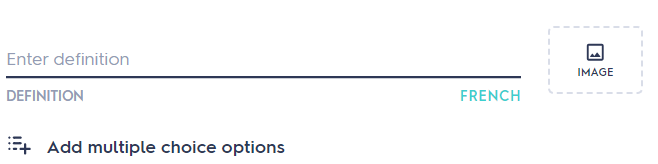 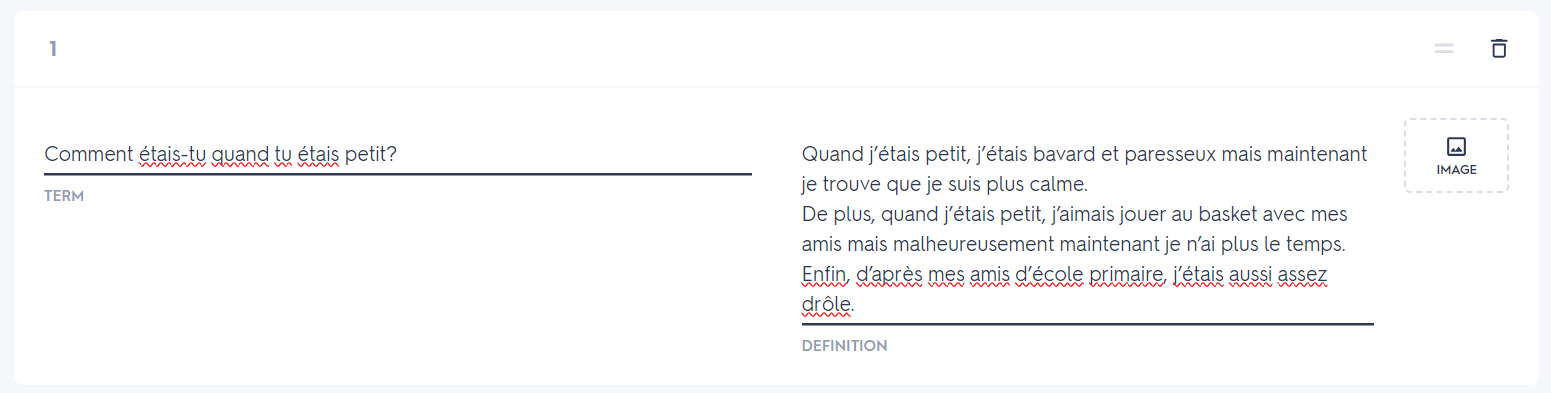 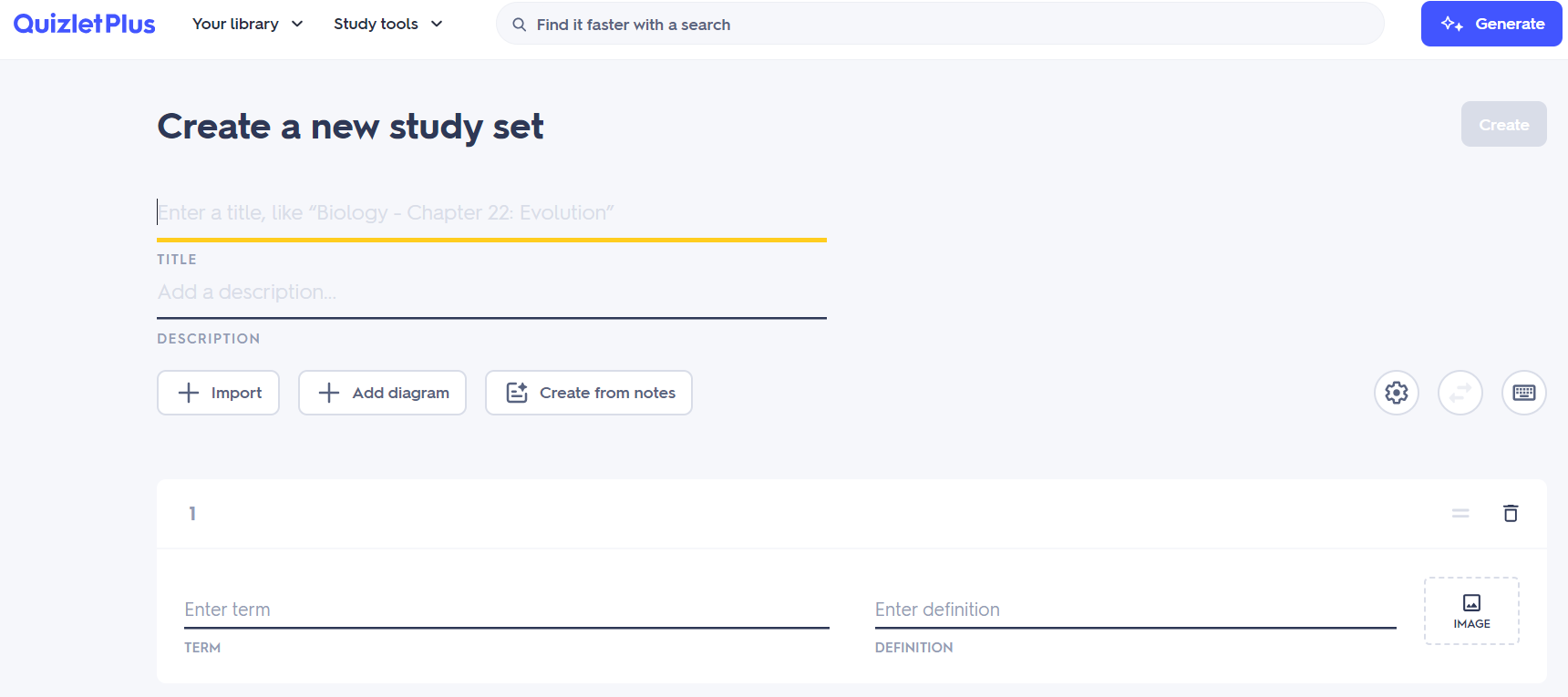 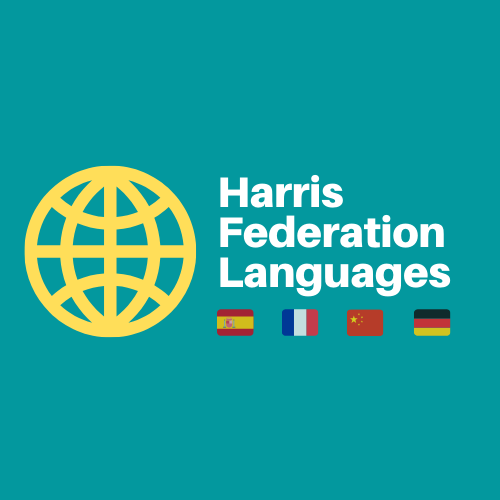 Target 5 Speaking
Digital and Audio Flashcards on QUIZLET
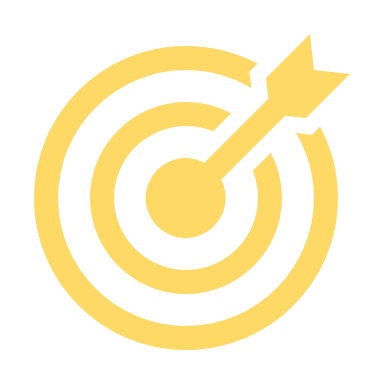 Follow the steps below:
You can create support flashcards, similar to the ones we did earlier, such as:
the first letter of every word
the English translation
5 English clues
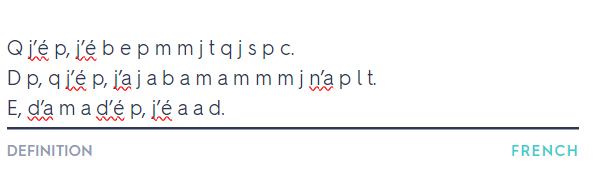 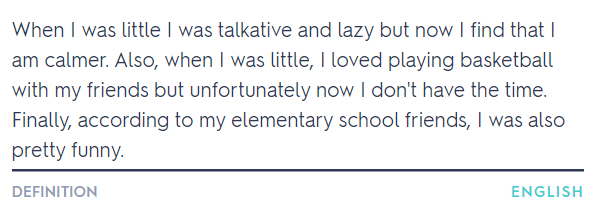 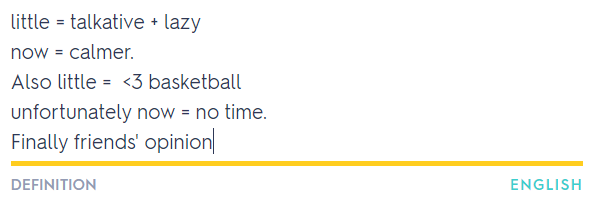 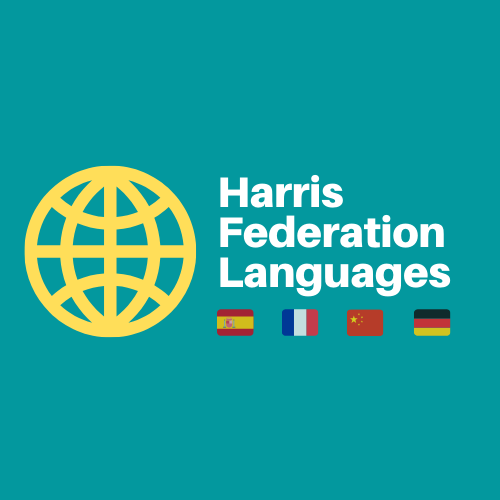 Target 5 Speaking
Digital and Audio Flashcards on QUIZLET
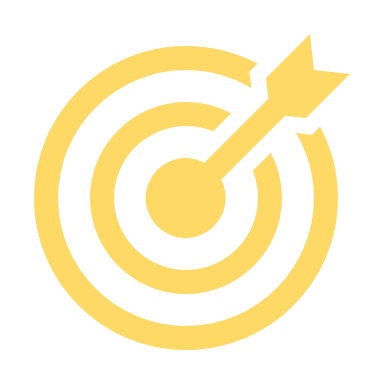 How to listen to the audio of my answers?
Click on the ‘cog’ (settings) below the flashcard.
Enable ‘Text to speech’
Click ‘View’ for ‘Advanced text to speech’
Select both and select ‘slow’ speed
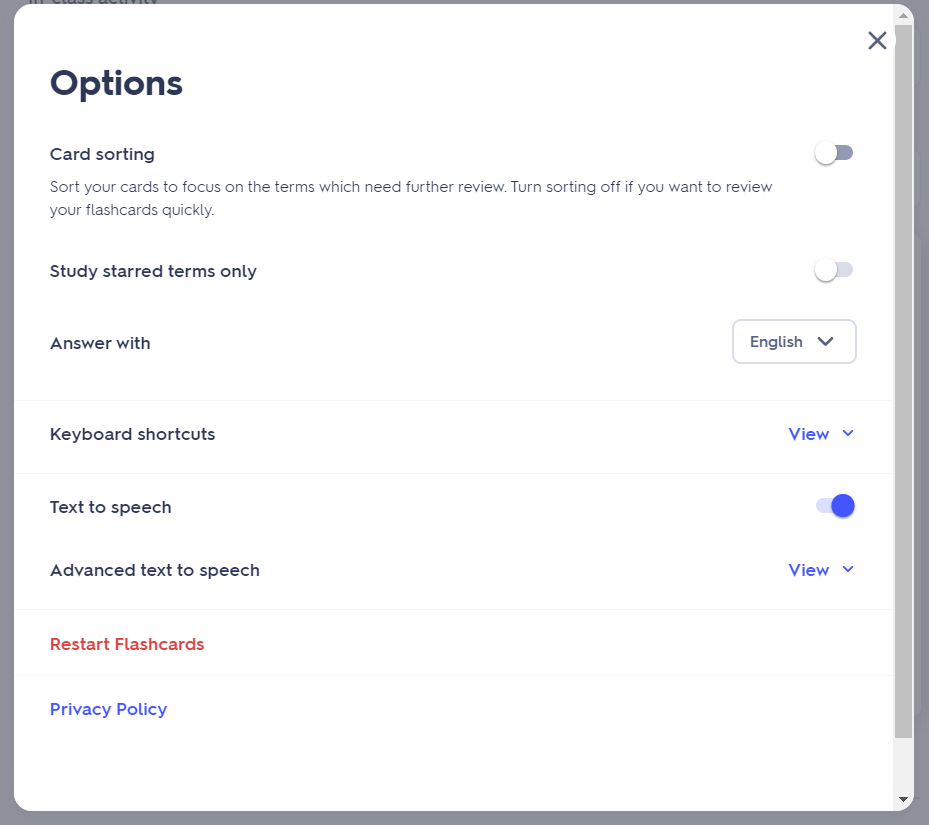 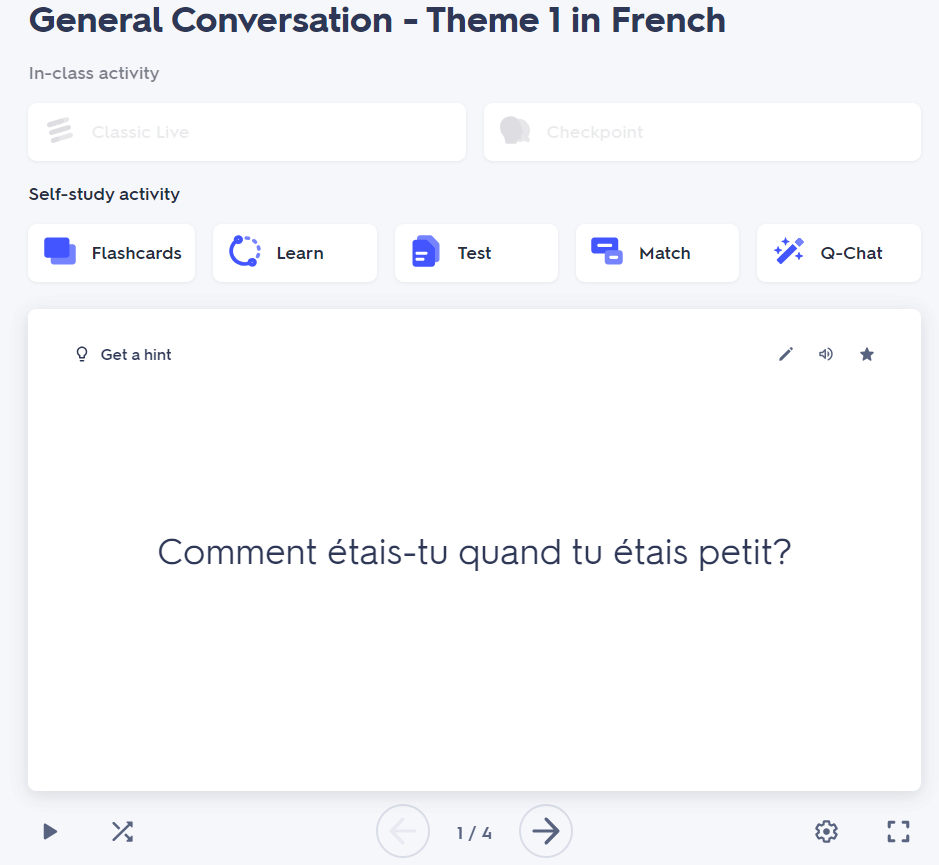 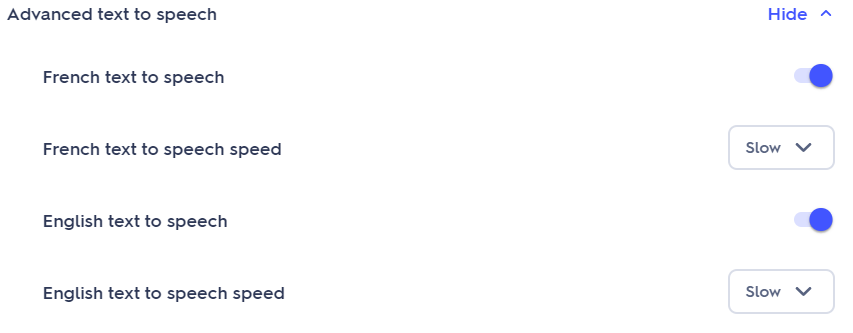 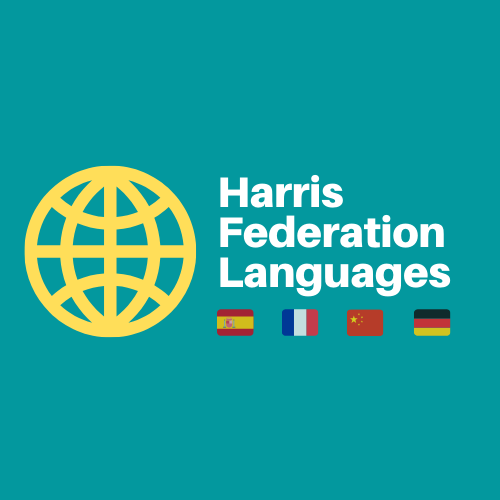 Target 5 Speaking
Recording and testing yourself
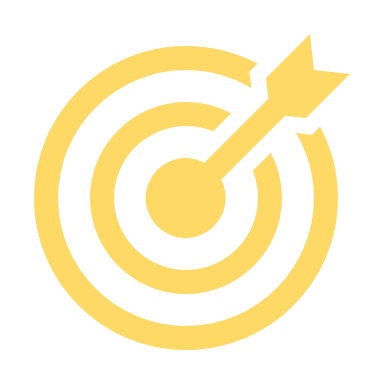 Completing your general conversation booklet and the flashcards is only the first part of the revisions.
You must then spend time practising them and the best way to do so is through testing.
Always having your cards with you or Quizlet on your phone means you can practise anywhere.
Doing it with friends can also be an easier way to stay motivated and get someone’s guidance.
Recording yourself reading your answers out loud is also really effective!
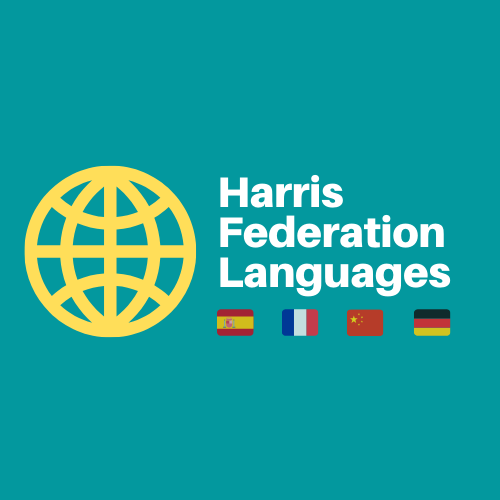 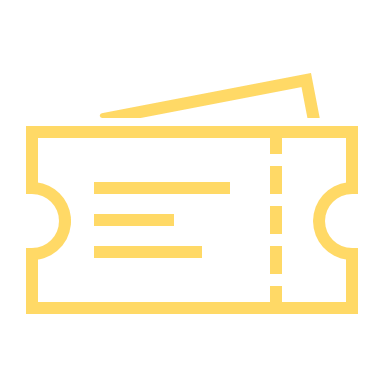 Target 5 Speaking
Exit Ticket
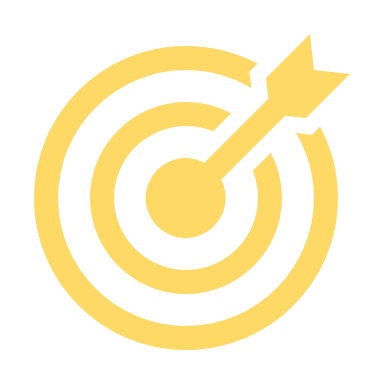 A. Translate the key verbs below from memory with the accurate tense:
je regarde				I watch
j’ai regardé				I watched
je vais regarder				I am going to watch
je vais					I go
je suis allé(e)				I went
je vais aller				I am going to go	
tu as fait				you did
tu vas faire				you are going to do

B. Make a spontaneous extended answer for one of the questions below:
Qu’est-ce que tu as fait récemment pendant une occasion spéciale?
Qu’est-ce que tu vas faire pour célébrer ton prochain anniversaire?
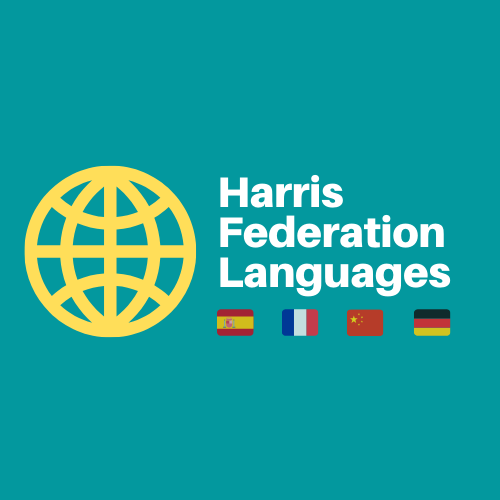 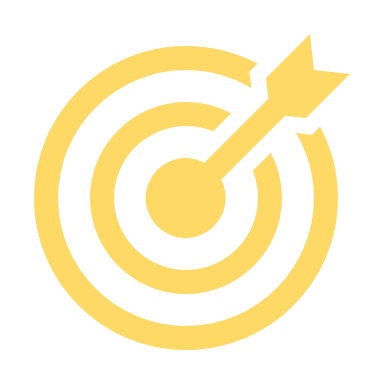 Target 5 Speaking
vendredi 2 février 2024
Session objectives:						Question
reusing and adapting the bullet points effectively	Q1 Role-Play
producing 3 verbs in 3 tenses accurately			Q3 Conversation
Extra:
Comment dit-on …?
votre, vos, ton, tes, vous, toi
Do Now:	
Complete the answers for the role-play below:

Tu parles de ta région avec ton ami(e) marocain(e).
Les magasins - ton opinion et une raison		
Problèmes dans ta région (deux détails).	
	
Transport pour aller au collège - ta préférence	
? Attractions touristiques				
!
J’aime ___ _______ car ils sont ________
Dans ma région il y a __ ______ et il n’y a pas assez de _________
Je préfère __ _____ car c’est _______
___ _______ les attractions dans ta ville?
!
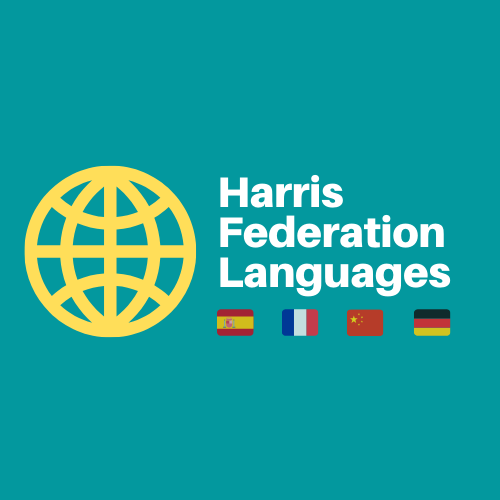 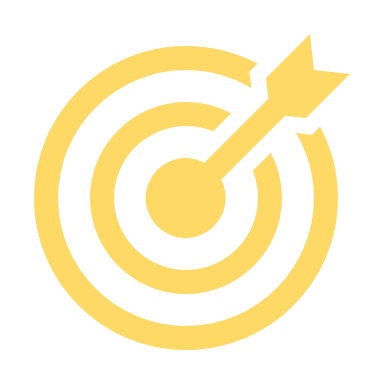 LES RÉPONSES – THE ANSWERS
Session objectives:						Question
reusing and adapting the bullet points effectively	Q1 Role-Play
producing 3 verbs in 3 tenses accurately			Q3 Conversation
Extra:
Comment dit-on …?
votre, vos, ton, tes, vous, toi
Do Now:	
Prepare answers for the role-play below:
Tu parles de ta région avec ton ami(e) marocain(e).
Les magasins - ton opinion et une raison
Problèmes dans ta région (deux détails).
Transport pour aller au collège - ta préférence
? Attractions touristiques
!
J’aime les magasins car ils sont super.
Dans ma région, il y a de la pollution et il n’y a pas assez de parcs.
Je préfère le bus car c’est rapide.
Tu aimes les attractions touristiques dans ta ville?
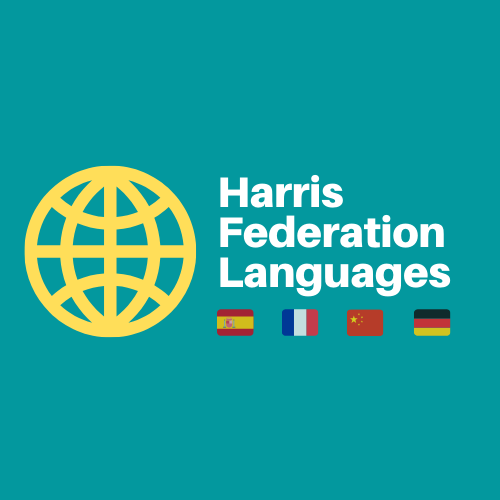 Target 5 Speaking
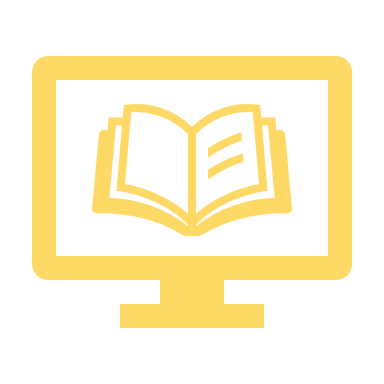 Vocabulary - ROLE PLAY
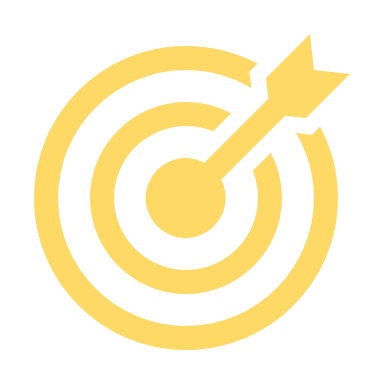 Bullet point instruction - common phrases
INFORMAL 
tu es		    you are
tu parles de … avec	    you speak about … with
ton opinion	    your opinion
ton ami(e)	    your friend
ton/ta correspondant(e)    your exchange partner
ton professeur	    your teacher
FORMAL
vous êtes	    you are
vous parlez de … avec	    you speak about … with
vos opinion	    your opinion
OTHER
un serveur, une serveuse	    a waiter, a waitress
un employé, une employée   an employee
un/une  employeur	    an employer
un serveur, une serveuse	    a waiter
un vendeur, une vendeuse	    a waiter
un magasin		    a shop
un centre sportif	    a sport centre
un collège		    a school
une colonie de vacances	    a holiday camp
dernier, dernière	    last
prochain, prochaine	    next
une excursion	    an outing, a trip
un échange		    an exchange
le prix		    the price
heure		    time, hour
un repas		    a meal
Question words
qui		who
avec qui		with whom
pour qui		for whom
quand		when
où		where
d’où 		from where
pourquoi		why
combien		how much/many
comment	how 
à quelle heure	at what time
qu’est-ce que	what
que / qu’		what
quoi		what
quel(s) / quelle(s)	what, which
Key Structure for the Role-Play
j’aime		    I like
j’adore		    I love
je voudrais	    I would like
un avantage c’est que	    an advantage is that
un inconvénient c’est que a disadvantage is that
je vais		    I go, I am going
je suis allé(e)	    I went
je vais aller	    I am going to go
c’est		    it is
sont		    are
je pense que	    I think that
à mon avis	    in my opinion
j’ai		    I have
je suis		    I am
Asking a question
Below are some question starters that you can put in front of the words from the bullet point:
INFORMAL QUESTIONS
tu aimes		do you like
Tu penses quoi de	what do you think of
FORMAL QUESTIONS
vous aimez	do you like
Vous pensez quoi de	what do you think of
OTHER QUESTIONS
Il y a		is there 
C’est bien 	is … any good?
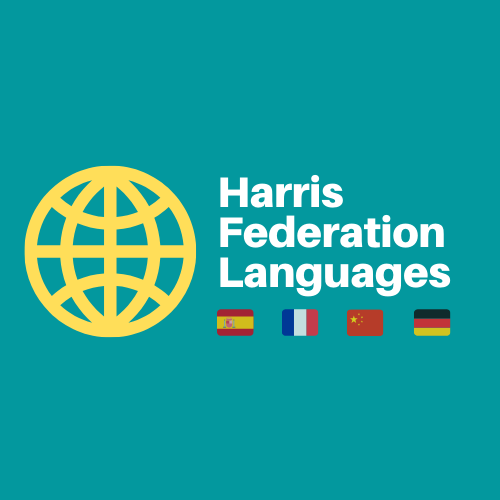 Target 5 Speaking
Revisions: We previously learnt the question words in French.
Read the questions and complete with the correct question word.
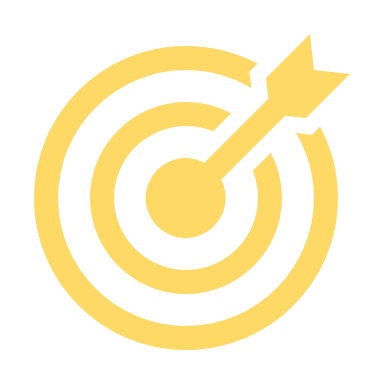 example: Comment vas-tu au collège? 
__  _____  _____ vas-tu à la piscine le lundi?
______________ ça coûte?
______-___ ____ tu penses du centre sportif?
______________ habites-tu?
______  _______ tu t’entends le mieux?
______________ recycle le plus dans ta famille?
______________ viens-tu?
______________ voulez-vous visiter le musée?
Question words
qui		who
avec qui		with whom
pour qui		for whom
quand		when
où		where
d’où 		from where
pourquoi		why
combien		how much/many
comment	how 
à quelle heure	at what time
qu’est-ce que	what
que / qu’		what
quoi		what
quel(s) / quelle(s)	what, which
Extra:
Translate the questions.
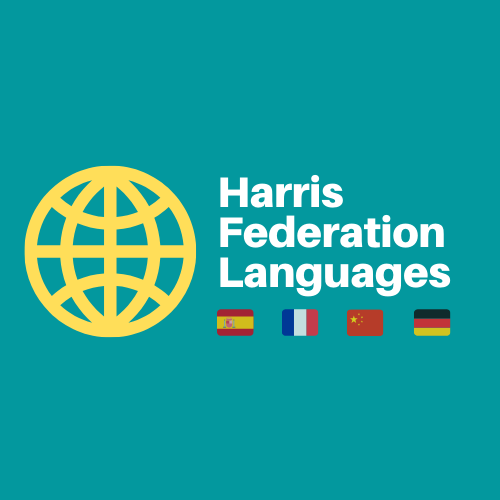 [Speaker Notes: Transcript for teachers:
Je voudrais deux tickets pour le film ‘Dracula’.
C’est pour quelle heure?
Je voudrais regarder le film à trois heures.
Qu’est-ce que vous pensez de notre cinéma?
J’adore le cinéma car c’est très moderne.
Vous voulez autre chose?
Il y a du pop-corn?
Oui, vous pouvez acheter du pop-corn au comptoir.
Vous voulez payer comment?
Je voudrais payer avec ma carte.]
Target 5 Speaking
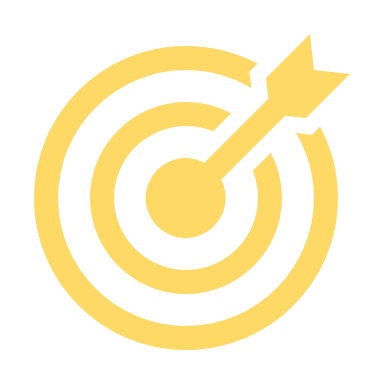 LES RÉPONSES – THE ANSWERS
example: Comment vas-tu au collège? 
__  _____  _____ vas-tu à la piscine le lundi?
______________ ça coûte?
______-___ ____ tu penses du centre sportif?
______________ habites-tu?
______  _______ tu t’entends le mieux?
______________ recycle le plus dans ta famille?
______________ viens-tu?
______________ voulez-vous visiter le musée?
À quelle heure
Question words
qui		who
avec qui		with whom
pour qui		for whom
quand		when
où		where
d’où 		from where
pourquoi		why
combien		how much/many
comment	how 
à quelle heure	at what time
qu’est-ce que	what
que / qu’		what
quoi		what
quel(s) / quelle(s)	what, which
Combien
Qu’est-ce que
Où
Avec qui
Qui
D’où
Extra:
Translate the questions.
Quand / pourquoi
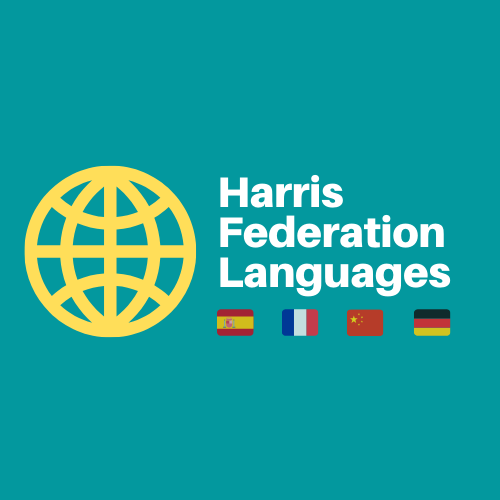 [Speaker Notes: Transcript for teachers:
Je voudrais deux tickets pour le film ‘Dracula’.
C’est pour quelle heure?
Je voudrais regarder le film à trois heures.
Qu’est-ce que vous pensez de notre cinéma?
J’adore le cinéma car c’est très moderne.
Vous voulez autre chose?
Il y a du pop-corn?
Oui, vous pouvez acheter du pop-corn au comptoir.
Vous voulez payer comment?
Je voudrais payer avec ma carte.]
Target 5 Speaking
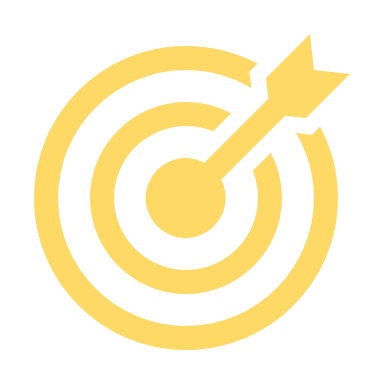 Listen to the teacher and complete the gaps in the conversation in French. 
You can use the vocabulary sheet.
example: Bonjour, je peux vous aider?

Je ___________ _________ tickets pour ___ _______ ‘Dracula’.
_______ pour _______ _______?
Je voudrais __________ le film à _____ _________.
______________ vous __________ de notre ___________?
_________ le cinéma ____ c’est très _____________.
_________ ___________ autre chose?
__ __ __ du pop-corn?
____, vous _________ _________ du pop-corn au comptoir.
Vous voulez ________ __________?
___ ___________ _______ ______ ____ _________.
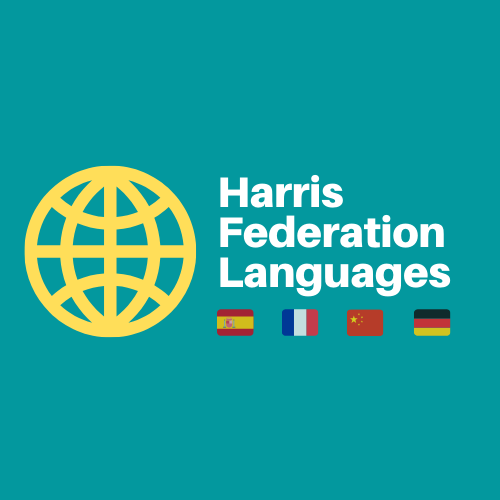 [Speaker Notes: Transcript for teachers:
Je voudrais deux tickets pour le film ‘Dracula’.
C’est pour quelle heure?
Je voudrais regarder le film à trois heures.
Qu’est-ce que vous pensez de notre cinéma?
J’adore le cinéma car c’est très moderne.
Vous voulez autre chose?
Il y a du pop-corn?
Oui, vous pouvez acheter du pop-corn au comptoir.
Vous voulez payer comment?
Je voudrais payer avec ma carte.]
Target 5 Speaking
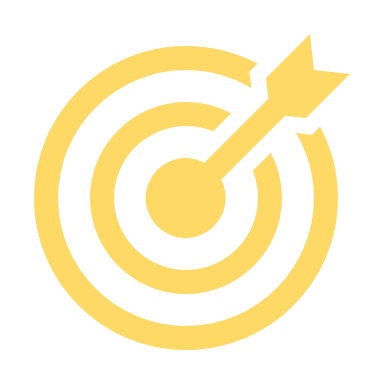 LES RÉPONSES – THE ANSWERS
example: Bonjour, je peux vous aider?

Je voudrais deux tickets pour le film ‘Dracula’.
C’est pour quelle heure?
Je voudrais regarder le film à trois heures.
Qu’est-ce que vous pensez de notre cinéma?
J’adore le cinéma car c’est très moderne.
Vous voulez autre chose?
Il y a du pop-corn?
Oui, vous pouvez acheter du pop-corn au comptoir.
Vous voulez payer comment?
Je voudrais payer avec ma carte.
Extra:
What role play is this conversation for?
Role-play A
tickets - combien et titre du film
film - à quelle heure
!
? pop-corn
payer - comment
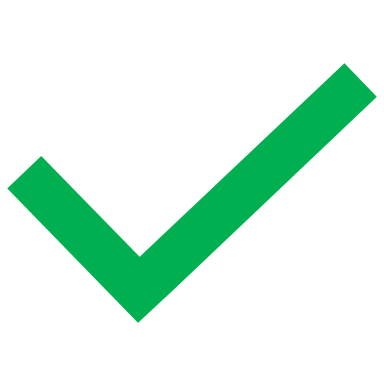 Role-play B
tickets - combien et titre du film
film - à quelle heure
? opinion du film
! 
payer - comment
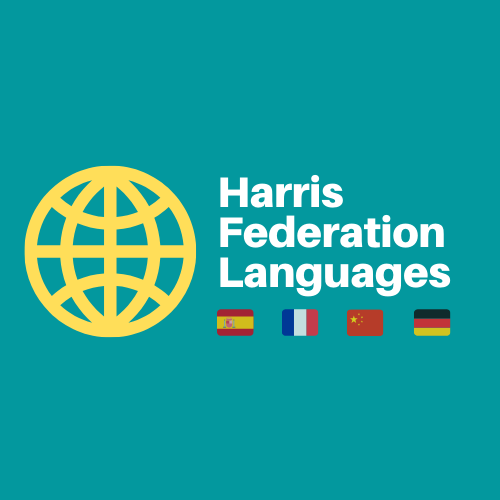 [Speaker Notes: Transcript for teachers:
Je voudrais deux tickets pour le film ‘Dracula’.
C’est pour quelle heure?
Je voudrais regarder le film à trois heures.
Qu’est-ce que vous pensez de notre cinéma?
J’adore le cinéma car c’est très moderne.
Vous voulez autre chose?
Il y a du pop-corn?
Oui, vous pouvez acheter du pop-corn au comptoir.
Vous voulez payer comment?
Je voudrais payer avec ma carte.]
Target 5 Speaking
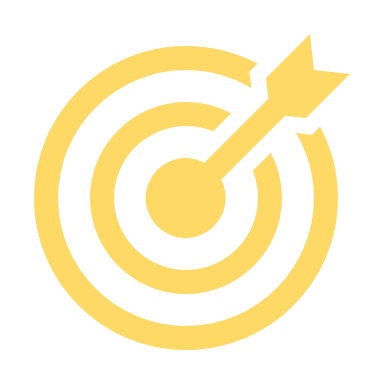 Reminder: Preparing your answer sheet effectively makes the difference!
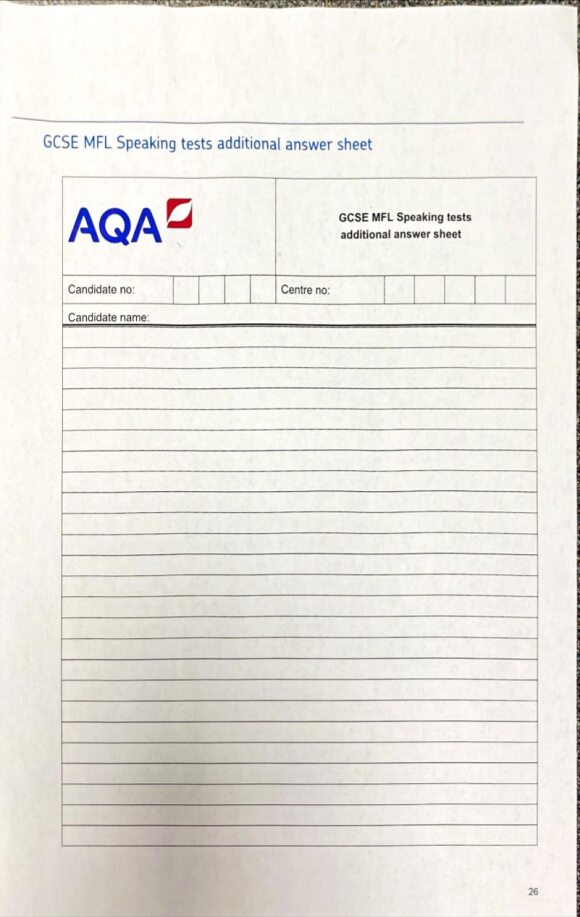 What to do before you start:
Write RP for role play at the top
Write numbers 1-5, skipping every other line
(this is so that you always know where you are!)
Write -!- where the unprepared question is
(this is so you don’t read another answer!)
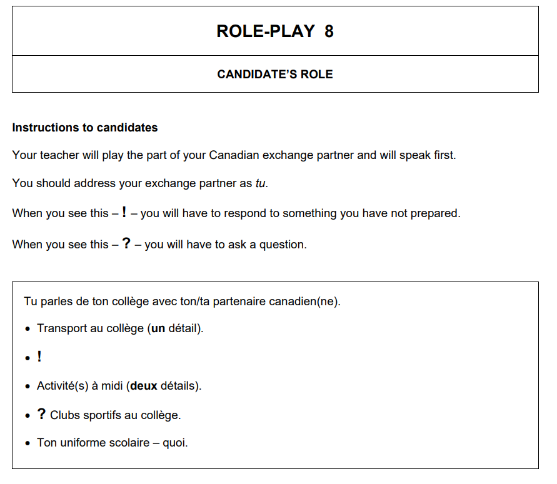 RP
1
2
3
4
5
!
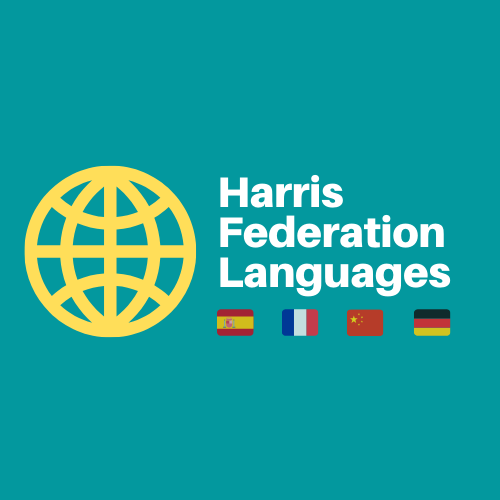 [Speaker Notes: Remind students that the other questions in this section of the exam are NOT about the photo anymore.]
Target 5 Speaking
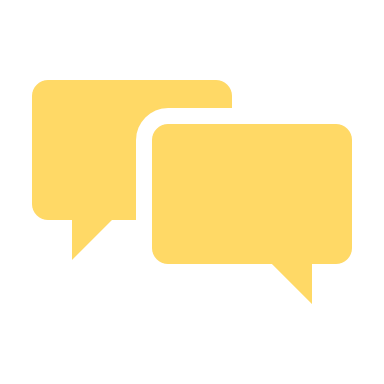 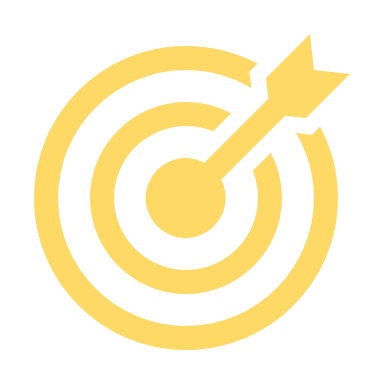 Partner Talk
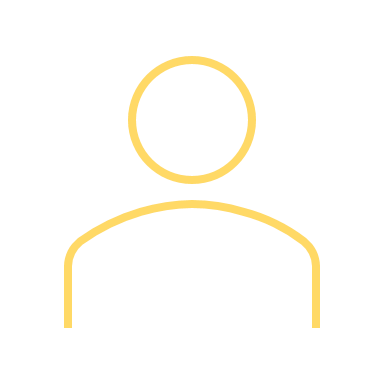 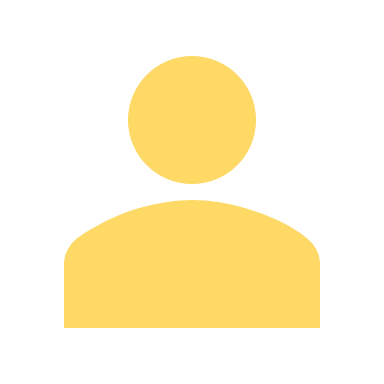 For each of the bullet points, identify the 2-mark answer, the 1-mark answer and the 0-mark answer and be prepared to justify.

example: Exercice - quand normalement





recycler - quoi
ambiguity with ‘le week-end dernier’
communicates clearly and fully
answer is not relevant
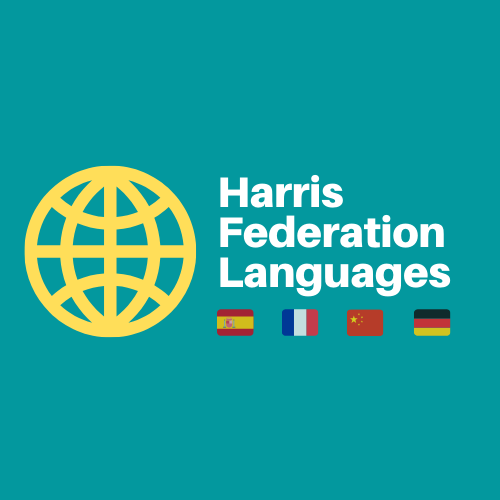 Target 5 Speaking
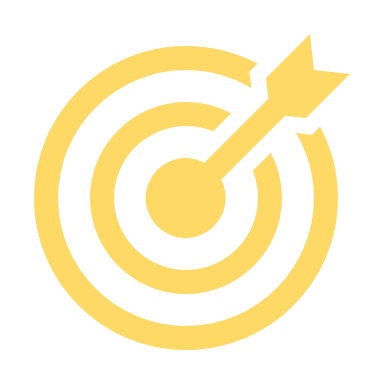 LES RÉPONSES – THE ANSWERS
For each of the bullet points, identify the 2-mark answer, the 1-mark answer and the 0-mark answer and be prepared to justify

recycler - quoi
communicates clearly and fully
‘plastic’ would be understood as it is a cognate but ‘paper’ in English creates ambiguity
answer is not relevant
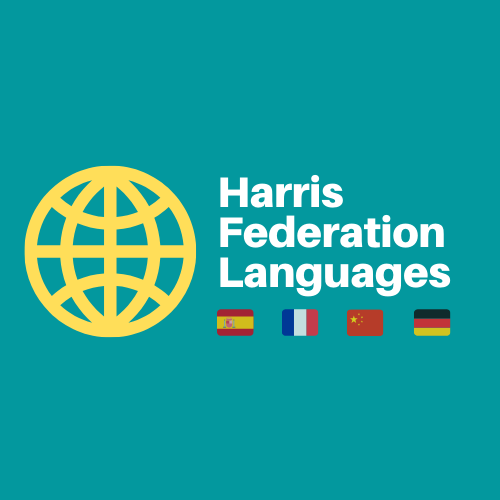 Target 5 Speaking
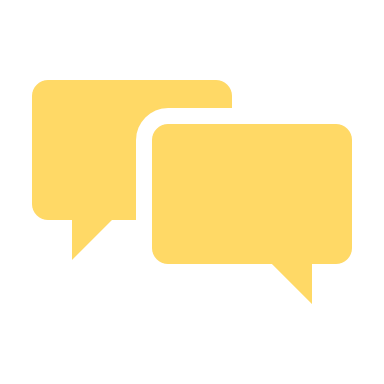 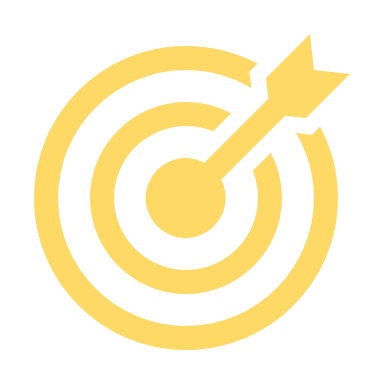 Partner Talk
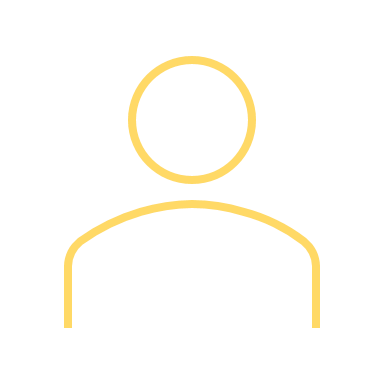 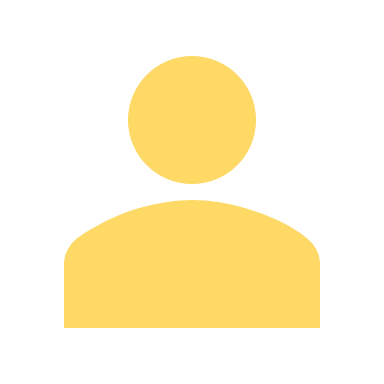 For each of the bullet points, identify the 2-mark answer, the 1-mark answer and the 0-mark answer and be prepared to justify

aider l’environnement - ton opinion (un détail) 





? Pollution dans ta ville
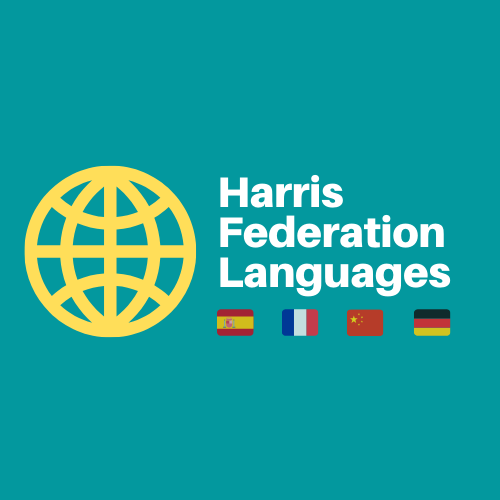 Target 5 Speaking
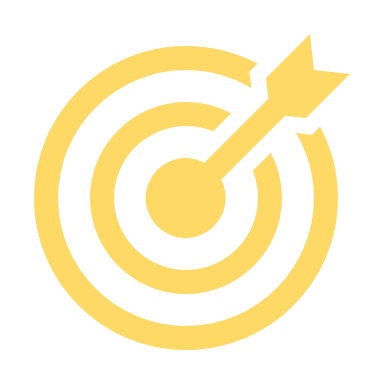 LES RÉPONSES – THE ANSWERS
For each of the bullet points, identify the 2-mark answer, the 1-mark answer and the 0-mark answer and be prepared to justify

aider l’environnement - ton opinion (un détail) 





? Pollution dans ta ville
opinion is not about ‘aider’ so not relevant
ambiguity with English word
communicates clearly and fully
not a question
communicates clearly and fully
ambiguity with ‘c’est il y a’
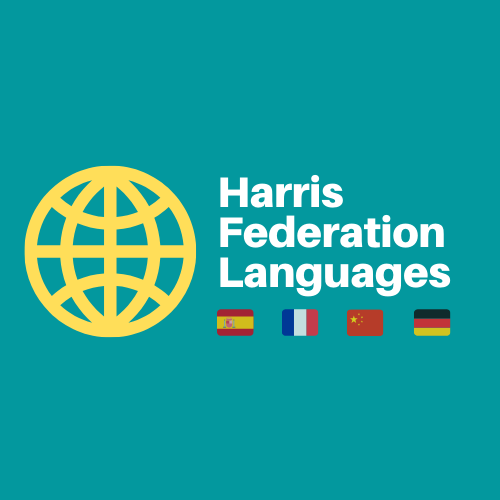 Target 5 Speaking
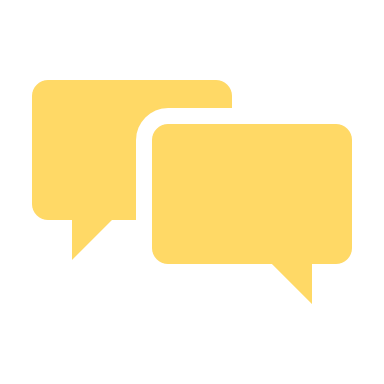 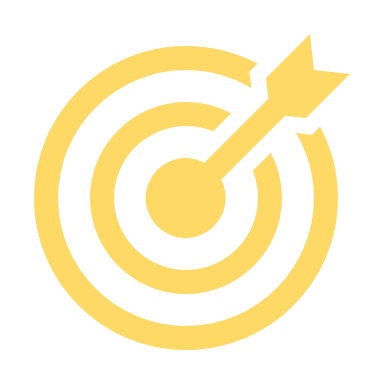 Partner Talk
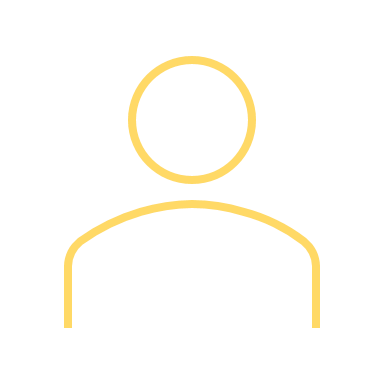 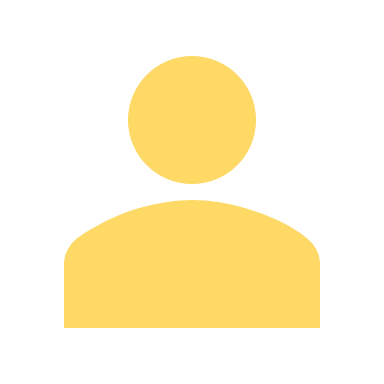 For each of the bullet points, identify the 2-mark answer, the 1-mark answer and the 0-mark answer and be prepared to justify

activités dans ta ville récemment (2 détails)





excursion dans la région (2 détails)
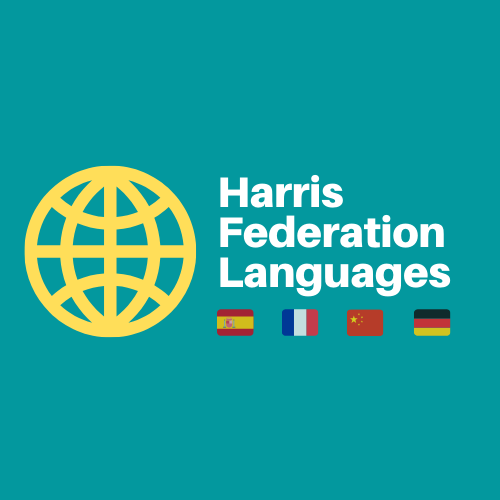 Target 5 Speaking
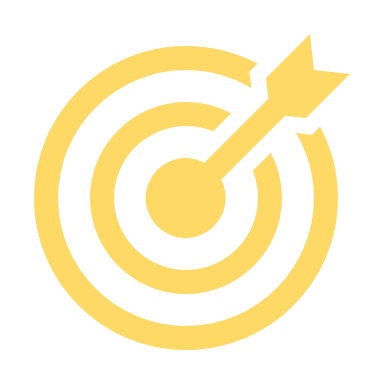 LES RÉPONSES – THE ANSWERS
For each of the bullet points, identify the 2-mark answer, the 1-mark answer and the 0-mark answer and be prepared to justify

activités dans ta ville récemment (2 détails)





excursion dans la région (2 détails)
answer irrelevant and no verb
communicates clearly and fully
communicates clearly but 1 detail
1 detail
no verb
communicates clearly and fully
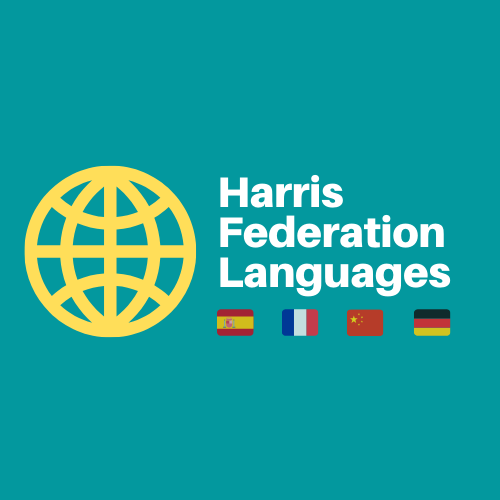 Target 5 Speaking
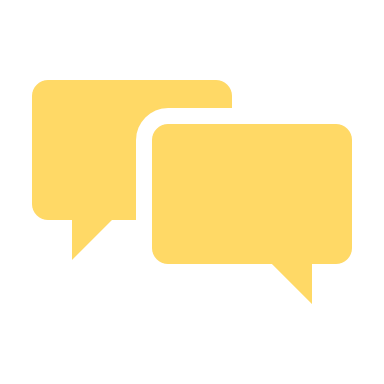 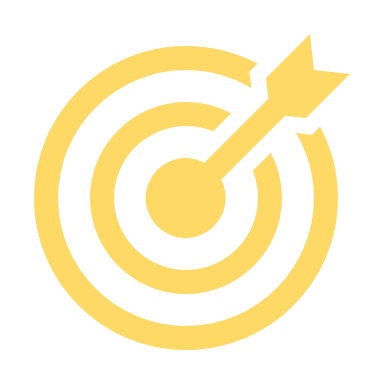 Partner Talk
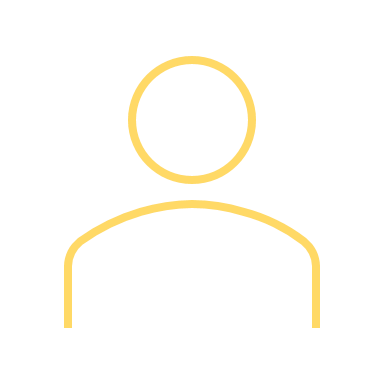 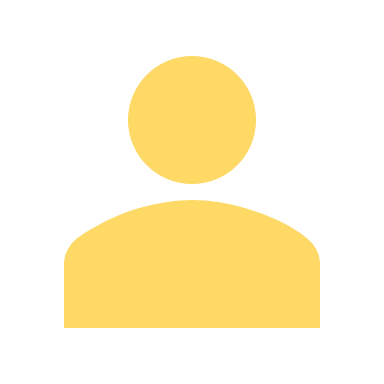 For each of the bullet points, identify the 2-mark answer, the 1-mark answer and the 0-mark answer and be prepared to justify

réservation (hôtel) - nom et nombre de personnes





les repas au restaurant - votre opinion et une raison
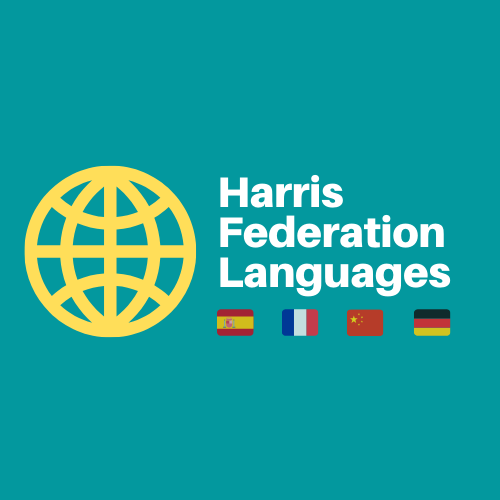 Target 5 Speaking
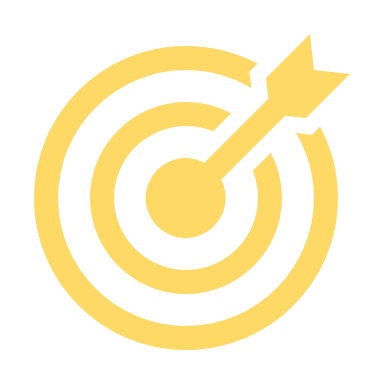 LES RÉPONSES – THE ANSWERS
For each of the bullet points, identify the 2-mark answer, the 1-mark answer and the 0-mark answer and be prepared to justify

réservation (hôtel) - nom et nombre de personnes





les repas au restaurant - votre opinion et une raison
communicates clearly and fully
communicates clearly but 1 detail
communicates clearly but irrelevant
communicates clearly but irrelevant
ambiguity with use of ‘votre’
communicates clearly and fully
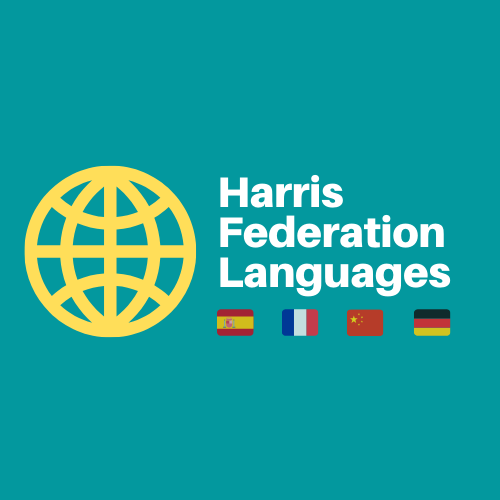 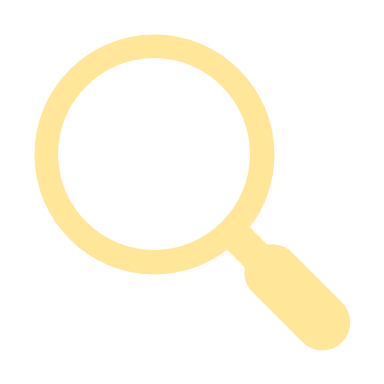 Target 5 Speaking
Grammar
Grammar
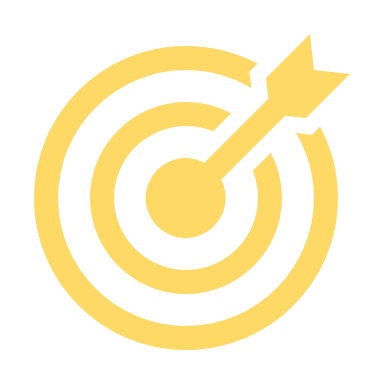 Reminder: the words I need to change in my answers!
Role-plays are interactions or conversations with another person. The cards will have cues in the bullet points, addressing you as ‘tu’ or ‘vous’, so we need to know how to change these appropriately in our answers. Do you remember how to change these? 
‘tu’ + verb		must change to	« je » or « j’ » and correct verb form
‘vous’ + verb	must change to	« je » or « j’ » and correct verb form
‘ton’, ‘ta’, votre’	must change to	« mon » or « ma » (check gender of noun)
‘tes’ and ‘vos’	must change to	« mes »
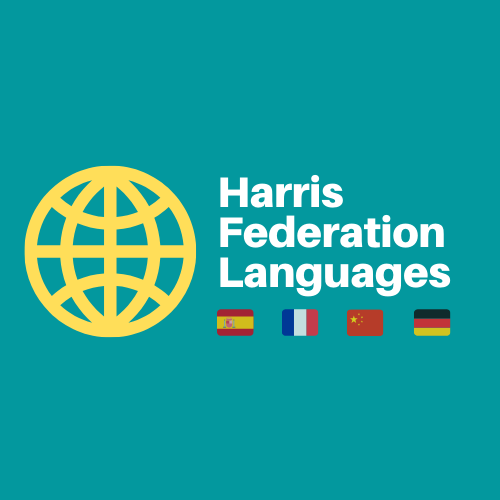 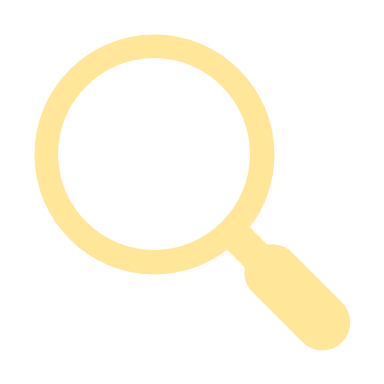 Target 5 Speaking
Grammar
Grammar
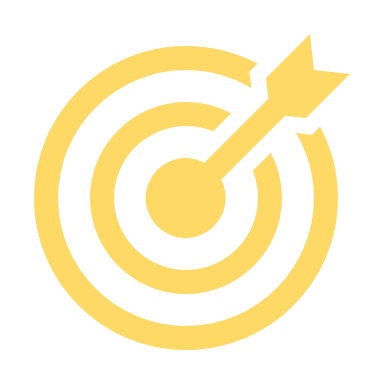 Conjugated verbs are also an element to adapt in your answer. Do you remember the ways to change the verbs for each tense?

in the present, the verbs will sound the same in the ‘je’ and the ‘tu’ forms
	However in the ‘vous’ form, verbs end with -ez, making the sound /eh/ so
	remove the sound /eh/ [ez] from your verb

in the past:
‘tu as’ and ‘vous avez’		becomes 	‘j’ai’ 
‘tu es’ and ‘vous êtes’		becomes 	‘je suis’ 
the final verb remains the same. Examples: joué, fait, acheté, attendu …

in the future or in the conditional:
‘tu vas’ and ‘vous allez’		becomes 	‘je vais’ 
‘tu voudrais’ ‘vous voudriez’	becomes 	‘je voudrais’ 
the final verb remains the same. Examples: jouer, faire, acheter, attendre …
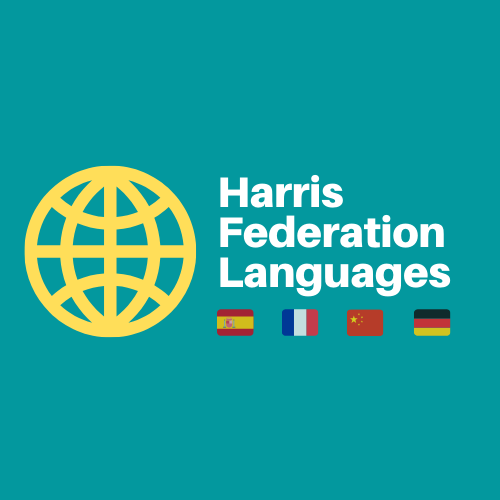 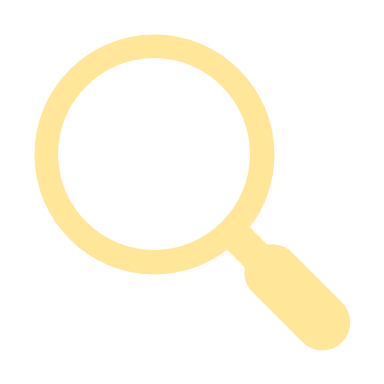 Target 5 Speaking
Grammar
Grammar
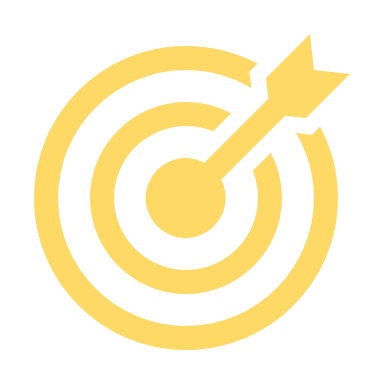 Highlights the words in the question that you can reuse as is and circle the words you need to adapt. 
Then, answer the questions by reusing and adapting the language appropriately.

example: Qu’est-ce que vous pensez de l’hôtel?
		Je pense que l’hôtel est moderne et spacieux. 

Quelles sont les avantages et les inconvénients de votre ville?
Quand faites-vous de l’exercice normalement?
Qu’est-ce que vous avez acheté récemment?
Qu’est-ce que vous voulez prendre comme boisson?
Comment vas-tu au collège normalement?
Quel est votre transport préféré et pourquoi?
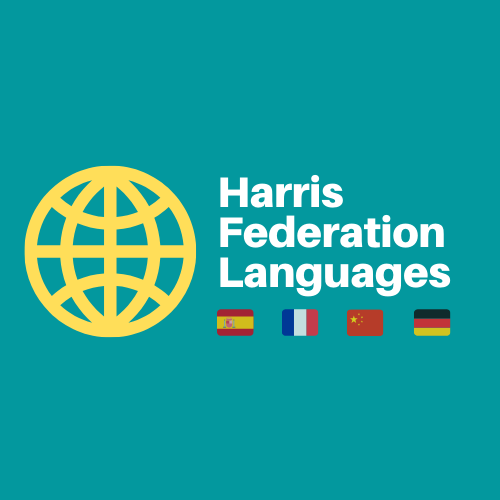 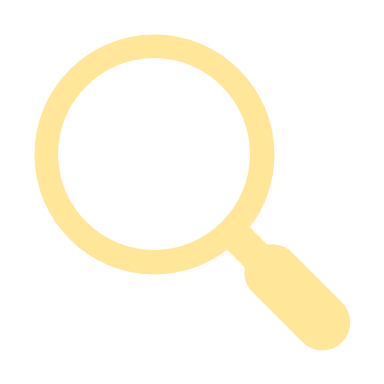 Target 5 Speaking
Grammar
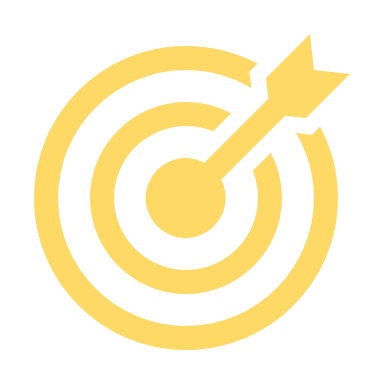 LES RÉPONSES – THE ANSWERS
example: Qu’est-ce que vous pensez de l’hôtel?
		Je pense que l’hôtel est moderne et spacieux. 
Quelles sont les avantages et les inconvénients de votre ville?
Quand faites-vous de l’exercice normalement?
Qu’est-ce que vous avez acheté récemment?
Les avantages sont que ma ville est animée et moderne mais les inconvénients sont que ma ville est polluée.
Normalement je fais de l’exercice le week-end.
Récemment j’ai acheté un nouveau portable.
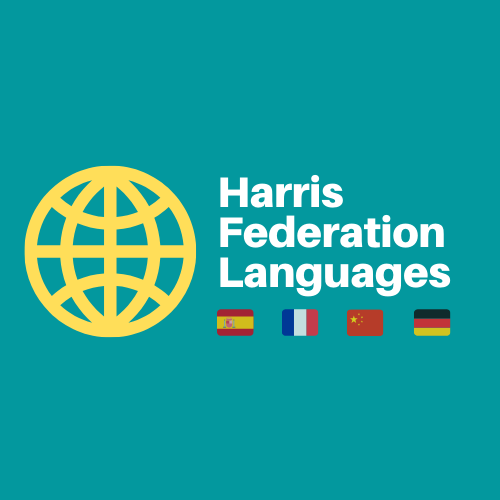 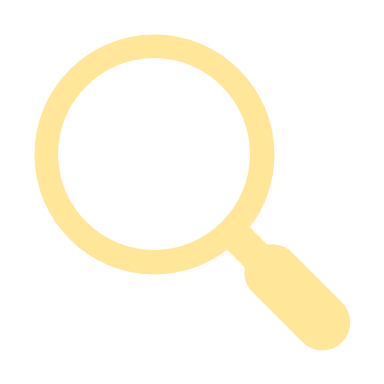 Target 5 Speaking
Grammar
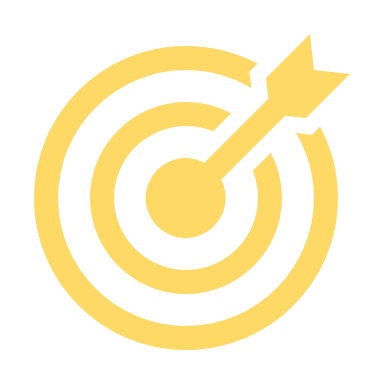 LES RÉPONSES – THE ANSWERS
example: Qu’est-ce que vous pensez de l’hôtel?
		Je pense que l’hôtel est moderne et spacieux. 
Qu’est-ce que vous voulez prendre comme boisson?
Comment vas-tu au collège normalement?
Quel est votre transport préféré et pourquoi?
Comme boisson je voudrais prendre un coca.
Normalement je vais au collège en bus.
Mon transport préféré est le bus car c’est rapide.
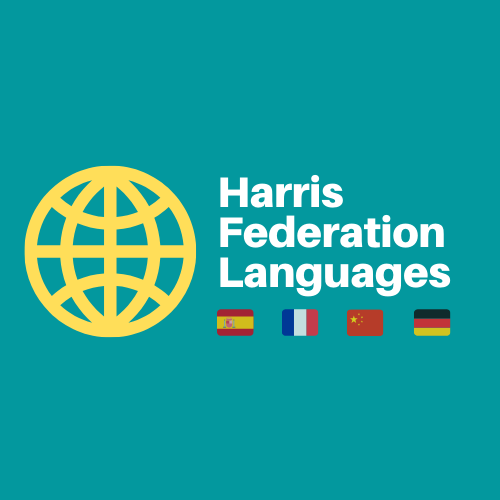 Target 5 Speaking
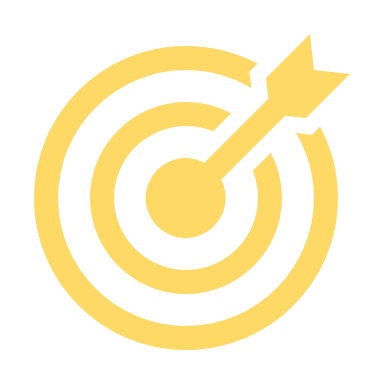 Revisions: Best answers for the most common bullet points!
Remember: many other bullets may not explicitly ask for a simple opinion and justification, but this may still be the most secure and accurate way to answer them. Look below:
Ta ville (1 détail)
Le menu (2 détails)
Activités en ville (2 détails)
Problèmes dans ta région (2 détails)
Transport en commun (un détail)
J’aime ma ville car c’est animée.
Je préfère le menu végétarien car je ne mange pas de viande.
J’aime aller au parc et 
j’adore visiter le cinéma.
Je déteste ma région car il n’y a pas de centre sportif et c’est pollué.
J’aime le bus car c’est pratique mais 
je déteste le train car c’est cher.
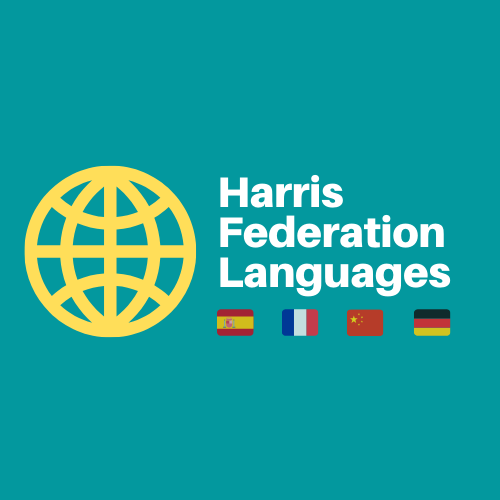 Target 5 Speaking
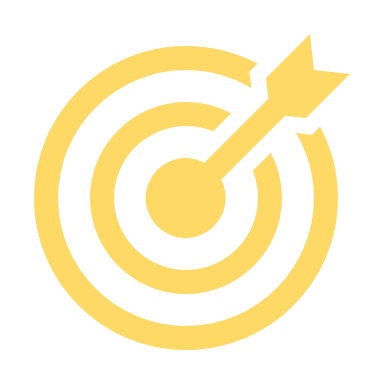 Let’s practice preparing answers for bullet points and making sure we change the references to ‘you’:

Prepare some simple opinions and justifications for the bullet points below:
le restaurant - ton opinion et une raison
les voitures électriques - un avantage et un inconvénient
le métro (deux détails)
activités dans votre région - quoi
activités au centre de loisirs (deux détails)
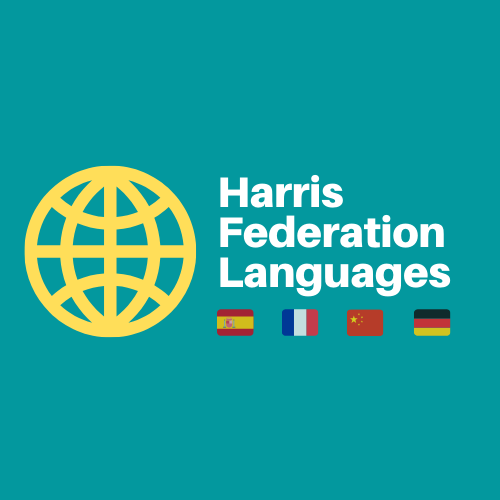 Target 5 Speaking
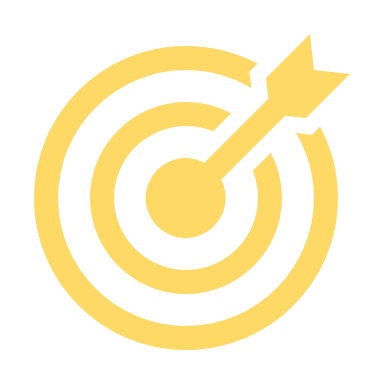 LES RÉPONSES POSSIBLES  – POSSIBLES ANSWERS
le restaurant - ton opinion et une raison
les voitures électriques - un avantage et un inconvénient
le métro (deux détails)
activités dans votre région - quoi
activités au centre de loisirs (deux détails)
J’aime le restaurant car la nourriture est délicieuse.
Je pense que les voitures électriques sont utiles mais c’est aussi cher.
Je déteste le métro car il y a beaucoup de personnes.
Dans ma région on peut visiter le musée d’art contemporain.
Au centre sportif, j’aime jouer au foot et nager dans la piscine.
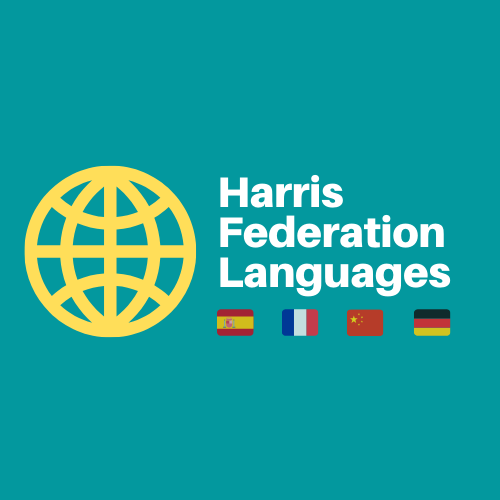 Target 5 Speaking
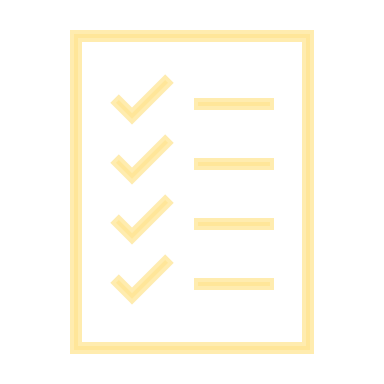 Exam question
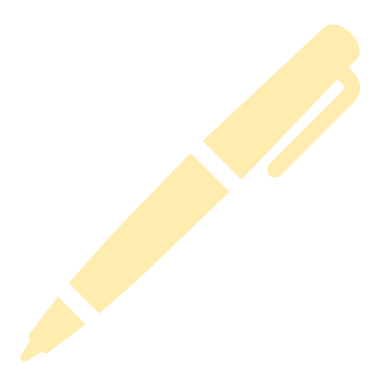 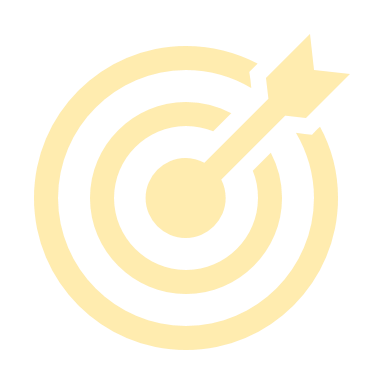 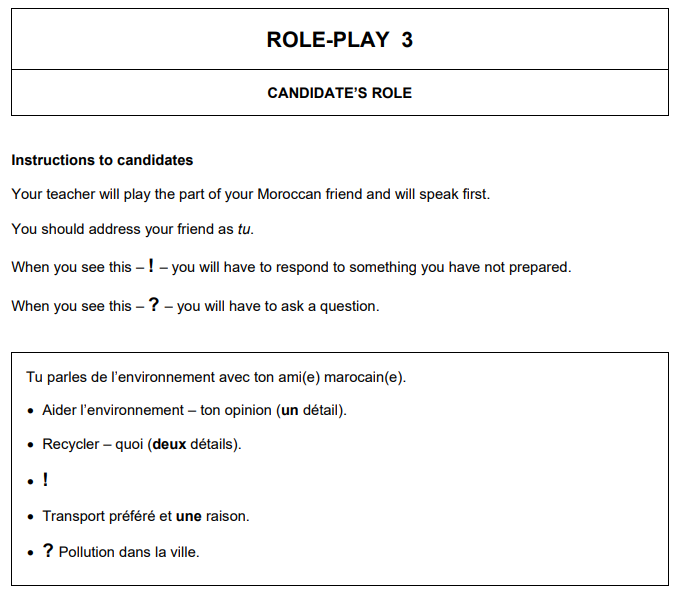 Now on your own!

Write RP 3 at the top
Number 1-5 and skip a line.
Mark -!- for the unprepared question

Read the top 2 instructions and the first line in French.

Produce a short answer for each bullet points.
End
3 minutes
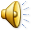 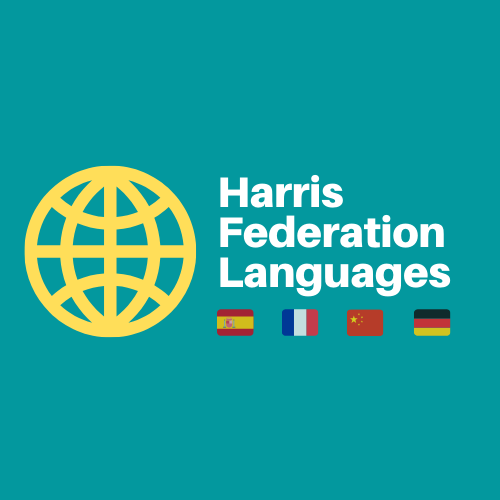 Target 5 Speaking
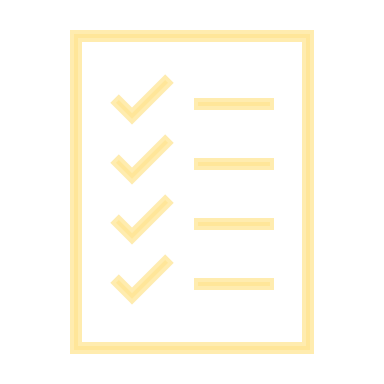 LES RÉPONSES – THE ANSWERS
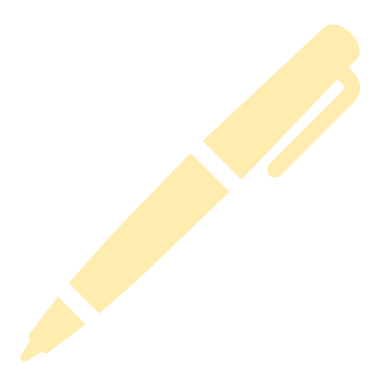 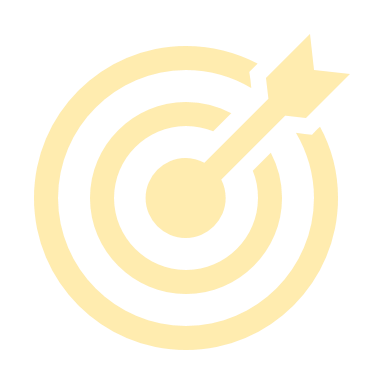 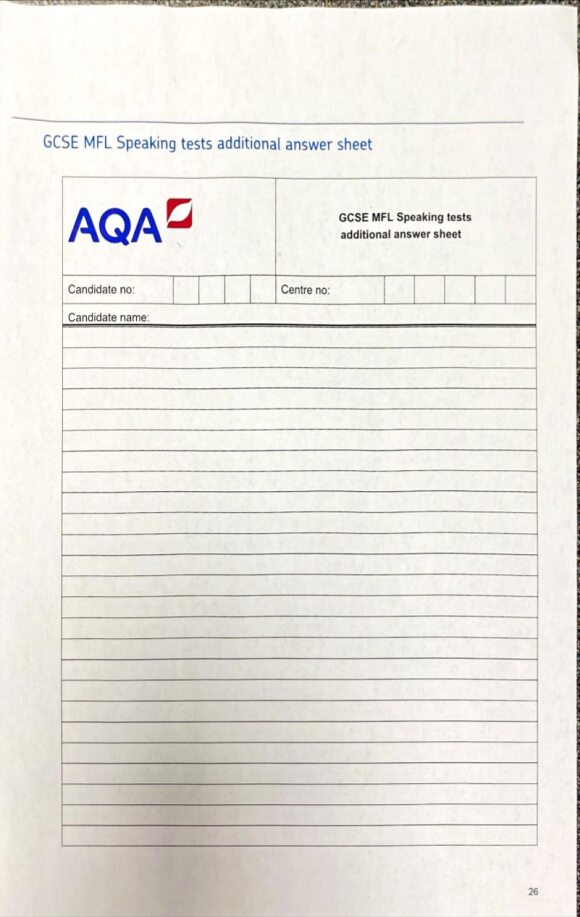 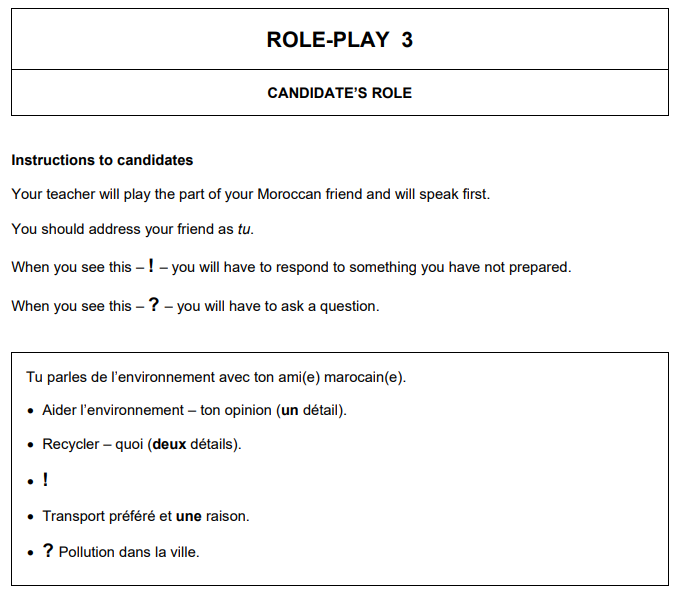 RP
1
2
3
4
5
J’aime aider l’environnement car c’est important.
Je recycle le plastique et je recycle le papier.
!
Je préfère le bus car c’est rapide.
Il y a de la pollution dans la ville?
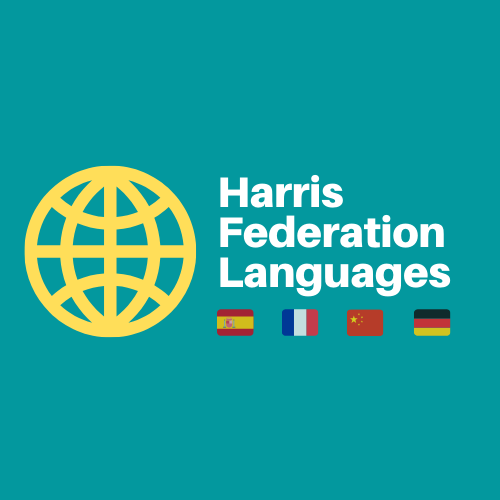 Target 5 Speaking
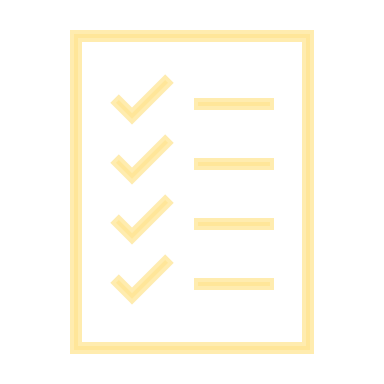 Exam question
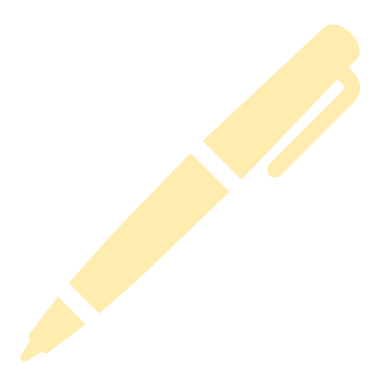 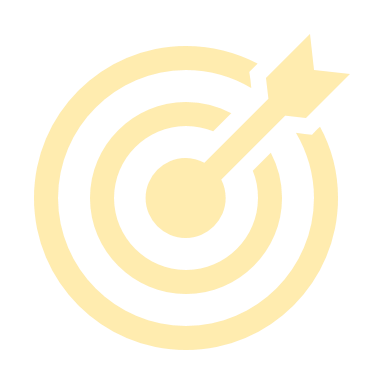 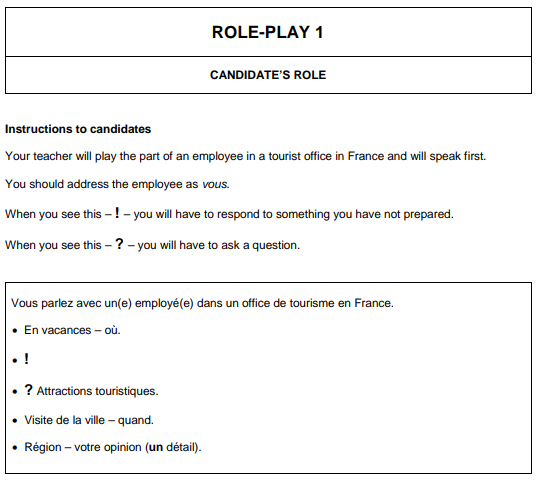 Now on your own!

Write RP 3 at the top
Number 1-5 and skip a line.
Mark -!- for the unprepared question

Read the top 2 instructions and the first line in French.

Produce a short answer for each bullet points.
End
3 minutes
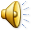 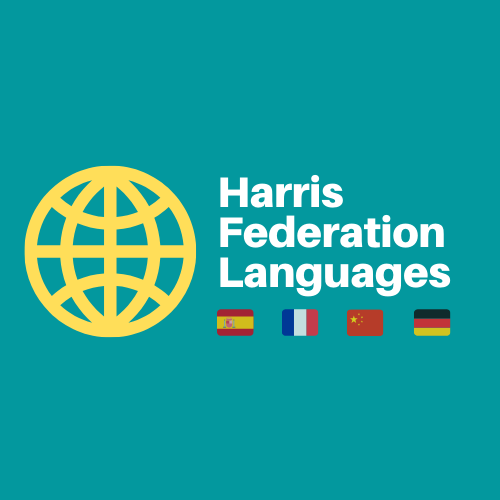 Target 5 Speaking
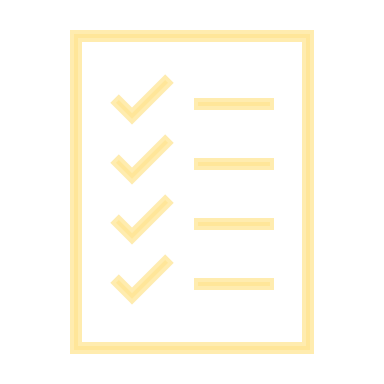 LES RÉPONSES – THE ANSWERS
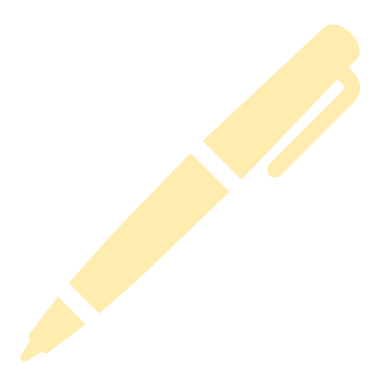 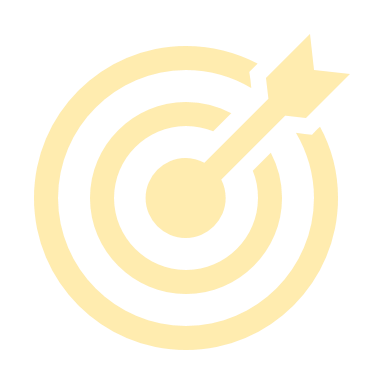 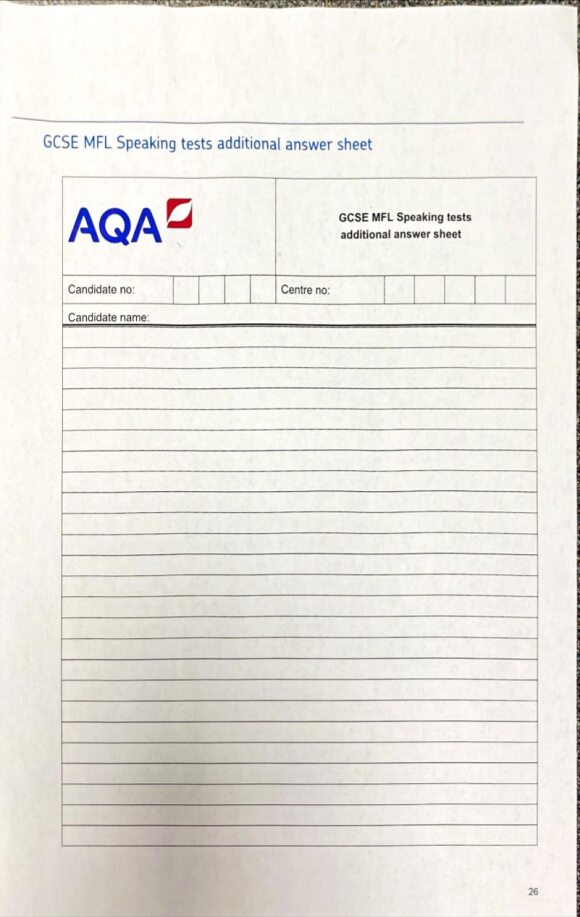 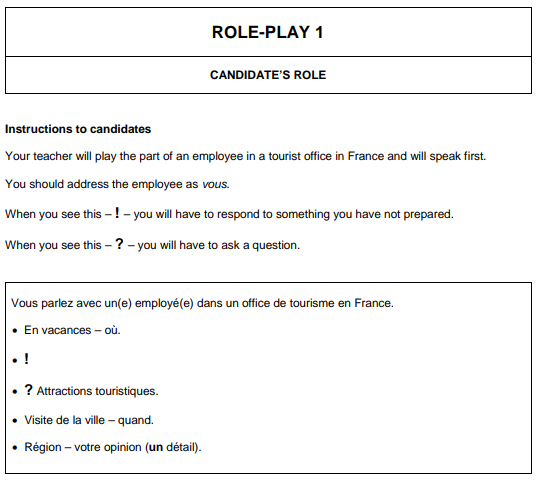 RP
1
2
3
4
5
Je suis en vacances à Paris
!
Il y a des attractions touristiques?
Je voudrais visiter la ville lundi.
Je pense que la région est belle.
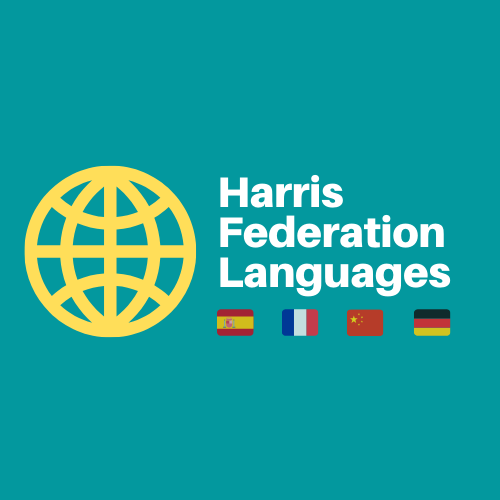 Target 5 Speaking
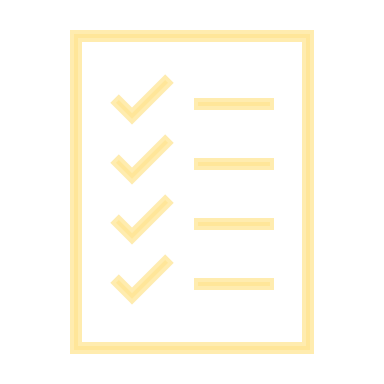 Exam question
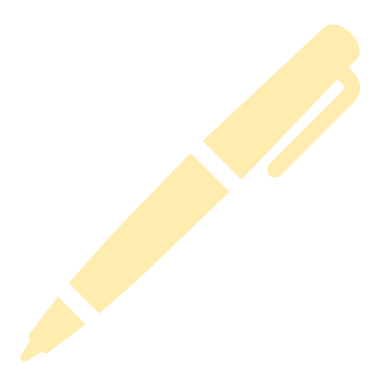 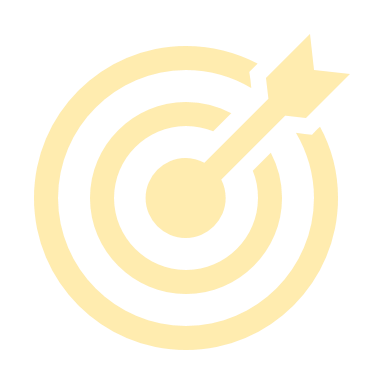 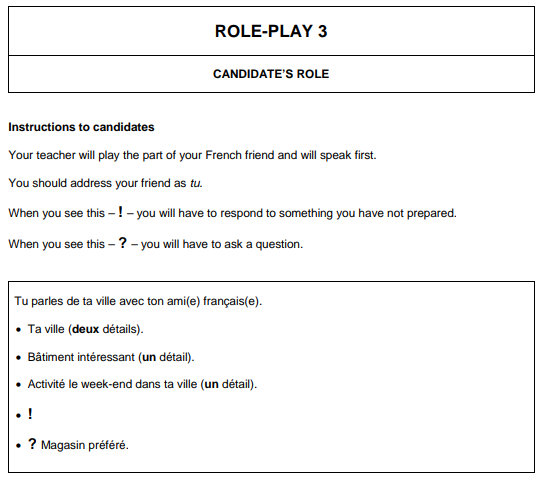 Now on your own!

Write RP 3 at the top
Number 1-5 and skip a line.
Mark -!- for the unprepared question

Read the top 2 instructions and the first line in French.

Produce a short answer for each bullet points.
End
3 minutes
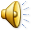 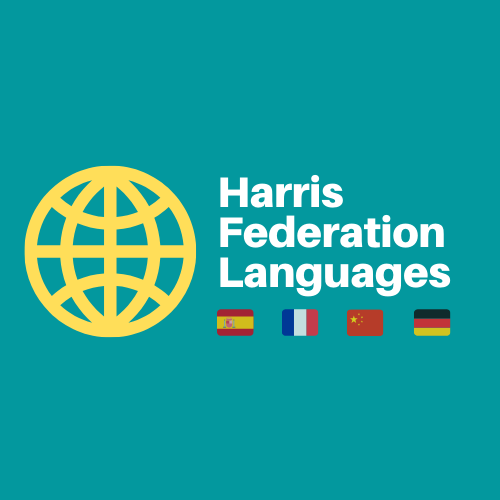 Target 5 Speaking
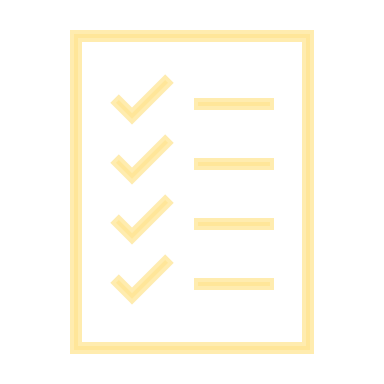 LES RÉPONSES – THE ANSWERS
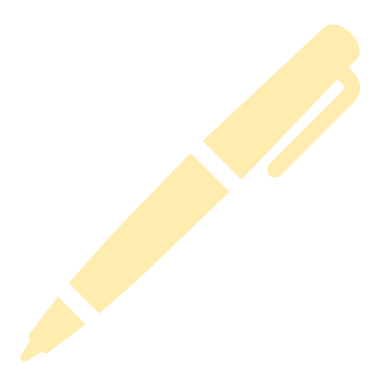 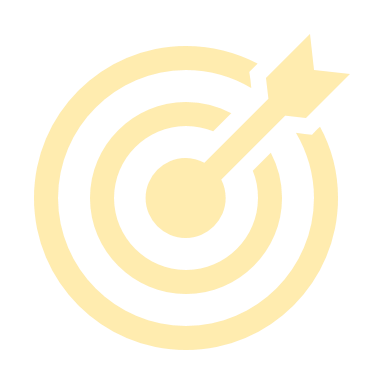 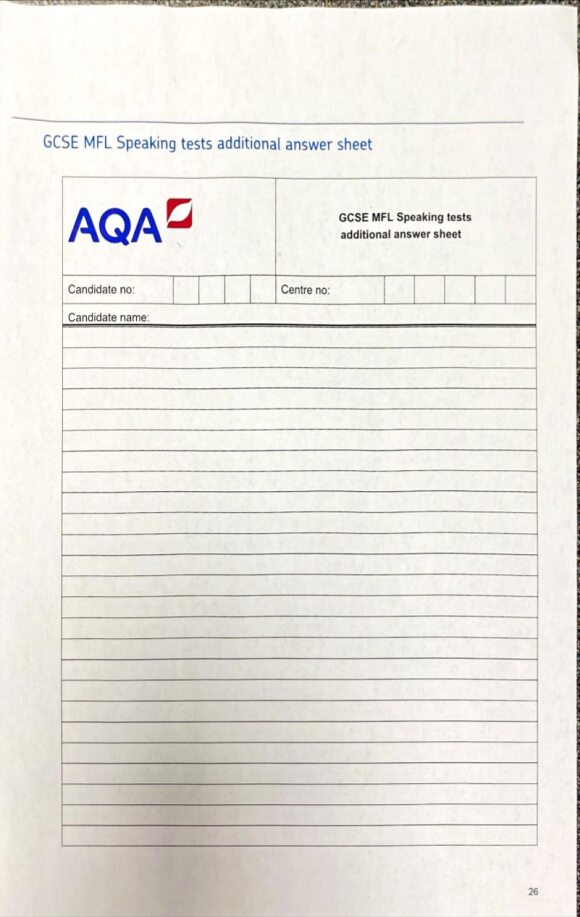 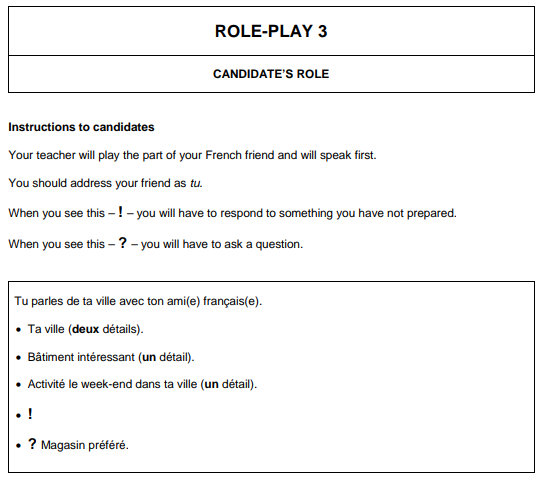 RP
1
2
3
4
5
Ma ville est grande. Il y a beaucoup de magasins.
Un bâtiment intéressant dans ma ville c’est le centre commercial.
Le week-end je visite le parc.
!
Tu aimes ton magasin préféré?
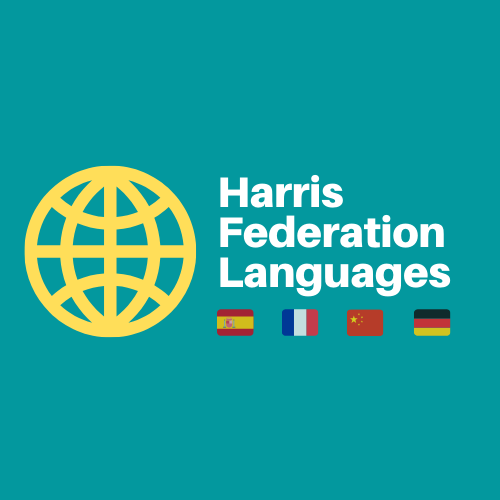 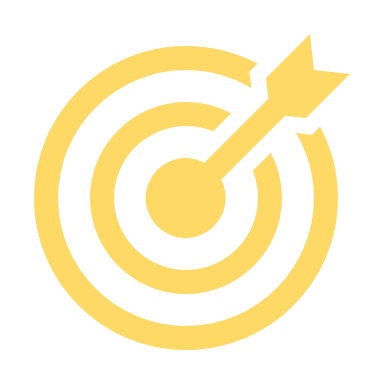 Target 5 Speaking
vendredi 2 février 2024
Session objectives:						Question
reusing and adapting the bullet points effectively	Q1 Role-Play
producing 3 verbs in 3 tenses accurately			Q3 Conversation
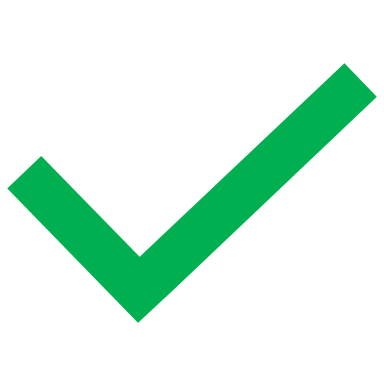 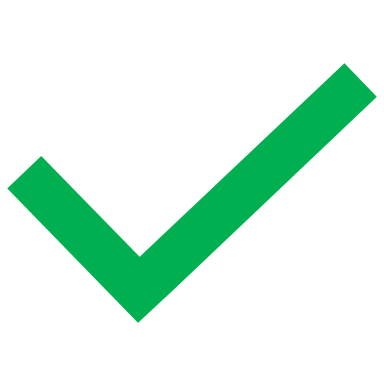 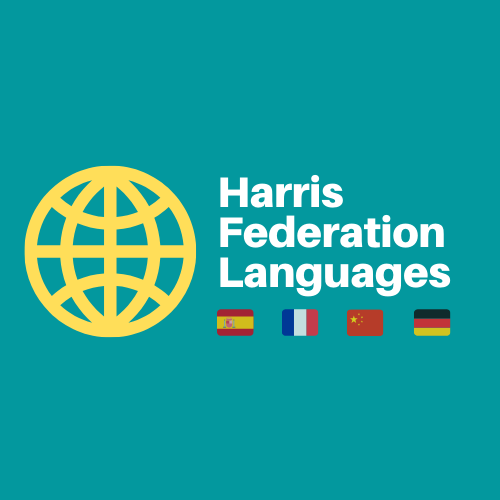 Target 5 Speaking
Remember, in the general conversation, your answers need to show:
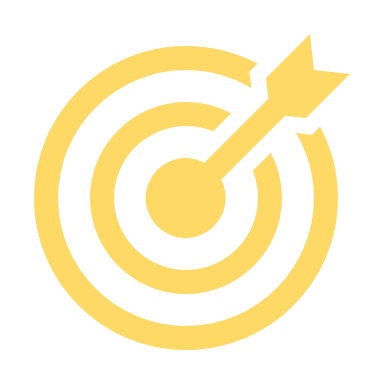 Communication (10 marks)
you can express your opinions
you can justify your opinions
you can extend your answers
you can narrate events 
you can communicate clearly
Range of language (10 marks)
you can talk about the past
you can talk about the future
you can talk about your dreams
you can use complex structures
you can a good range of vocabulary
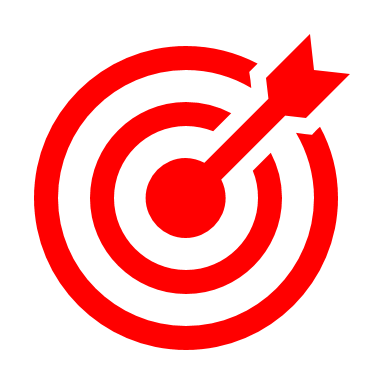 Previously we have practised the highlighted criteria.
Today we are going to consolidate our skills with tenses: past and future.
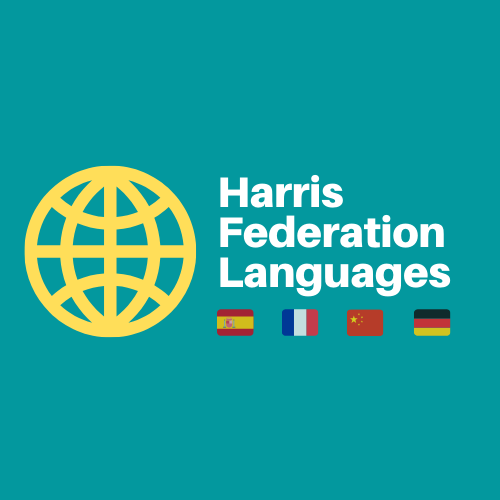 Target 5 Speaking
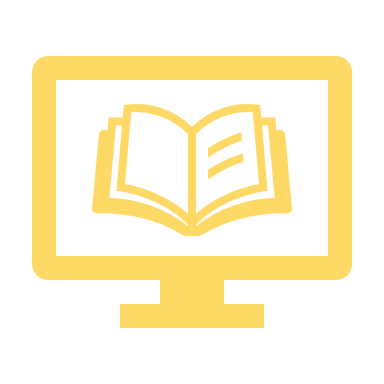 Vocabulary
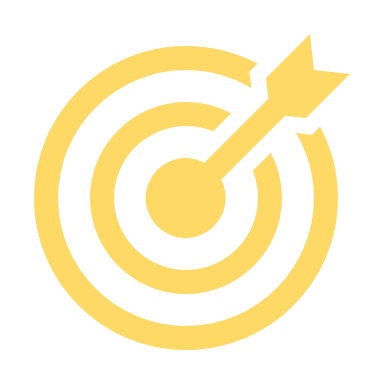 Past tense 
tu as fait		you did / have done
tu as mangé	you ate
tu es allé(e)	you went
j’ai mangé	I ate
j’ai joué		I played
j’ai regardé	I watched
j’ai fait		I did
je suis allé(e)	I went

c’était		it was
il y a avait	there was / were
il a fait beau	the weather was good

le week-end dernier	last weekend
l’année dernière	last year
la semaine dernière 	last week
samedi dernier	last Saturday
hier		yesterday
Present tense 
tu fais		you do
tu manges	you eat
tu vas		you go
je mange		I eat, I am eating
je joue		I play, I am playing
je regarde	I watch, I am watching
je fais		I do, I am doing
je vais		I go, I am going

c’est		it is
il y a		there is / are
il fait beau	the weather is good

le week-end 	at the weekend
d’habitude	usually
normalement	normally
samedi matin/soir	on Saturday am/pm
l’après-midi	in the afternoon
Futur tense 
tu vas faire	you are going to do
tu vas manger	you are going to eat
tu vas aller	you are going to go
je vais manger	I am going to eat
je vais jouer	I am going to play
je vais regarder	I am going to watch
je vais faire	I am going to do
je vais aller	I am going to go

ça va être	it is going to be
il y aura		there will be
il va faire beau	the weather is going to 
		be good
le week-end prochain	next weekend
l’année prochaine	next year
la semaine prochaine 	next week
samedi prochain	next Saturday
à l’avenir		in the future
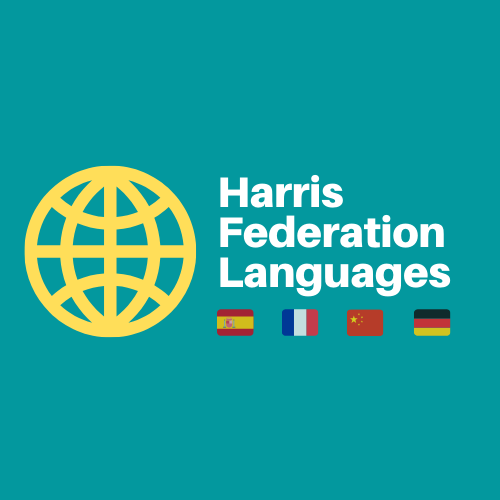 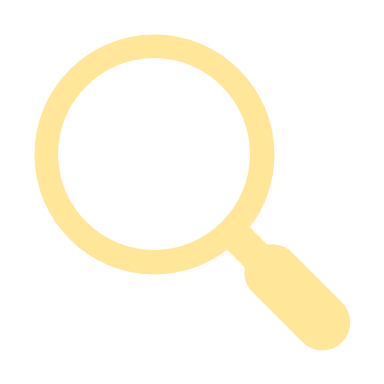 Target 5 Speaking
Grammar
Grammar - the 3 tenses
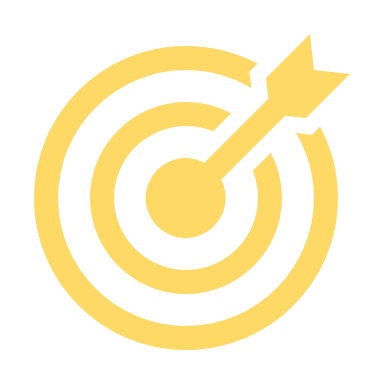 Revisions: Complete the grid with the verb forms in the past and future tenses.
If you are stuck, follow the example or look back at the vocabulary sheet.
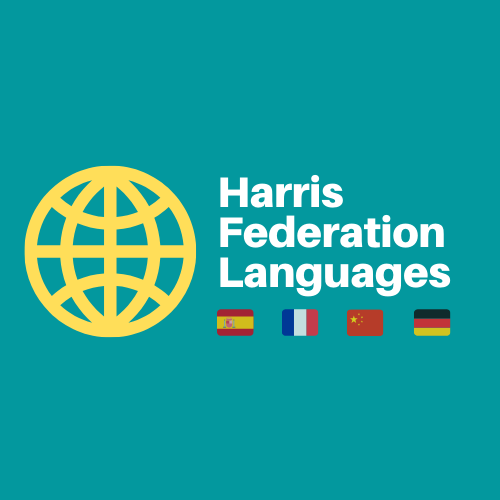 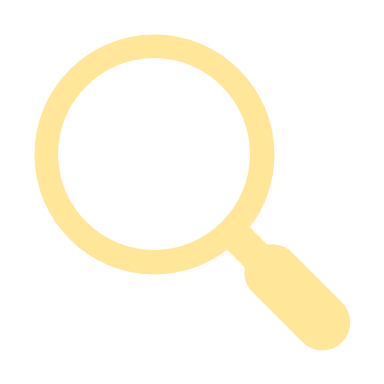 Target 5 Speaking
Grammar
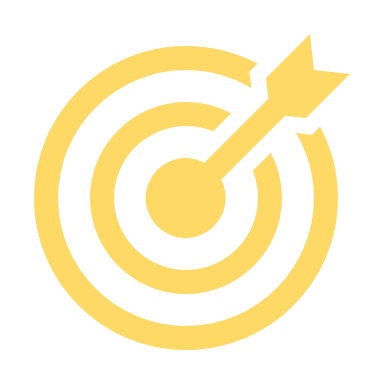 LES RÉPONSES – THE ANSWERS
je vais regarder (I’m going to watch)
j’ai regardé (I watched)
je vais aller (I’m going to go)
je suis allé (I went)
je vais faire (I’m going to do)
j’ai fait (I did)
ça va être (it is going to be)
c’était (it was)
il y aura (there will be)
il y avait (there was/were)
il va faire (it is going to do)
il a fait (it did)
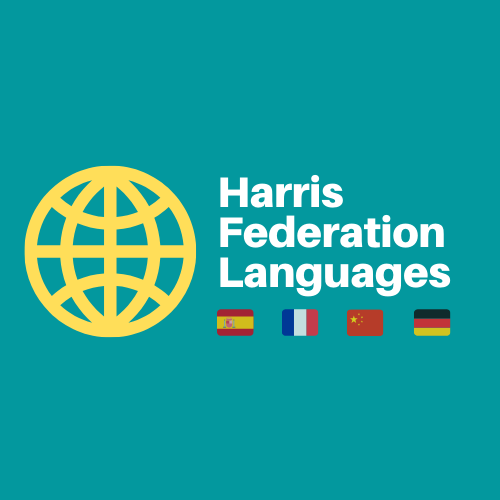 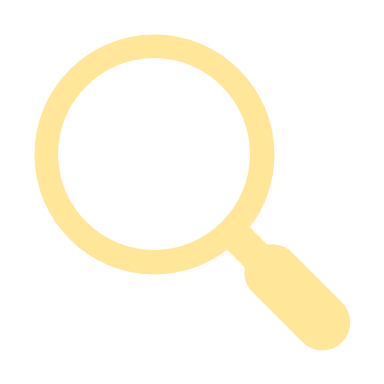 Target 5 Speaking
Grammar
Grammar - the 3 tenses
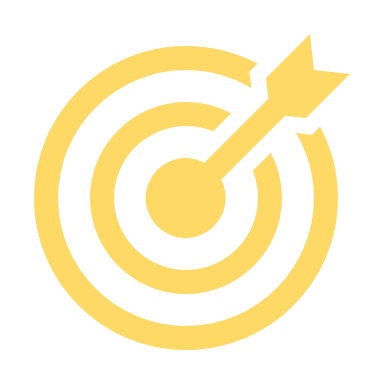 Change the verb below into the ‘I’ form. Be careful of the tense:
example: tu as joué	→	j’ai joué.
tu aimes		_______________	6. tu fais		______________
tu étudies		_______________	7. vous faites 	 	______________
tu pratiques 	_______________	8. vous avez fait	______________
tu es allé(e) 	_______________	9. tu vas faire		______________
tu vas regarder	_______________	10. vous êtes		______________
Now your teacher will read verbs in the ‘tu’ or ‘vous’ form. Write them in the ‘I’ form.
example: tu aimes	→	j’aime.
_______________	5. ______________
_______________	6. ______________
_______________	7. ______________
_______________	8. ______________
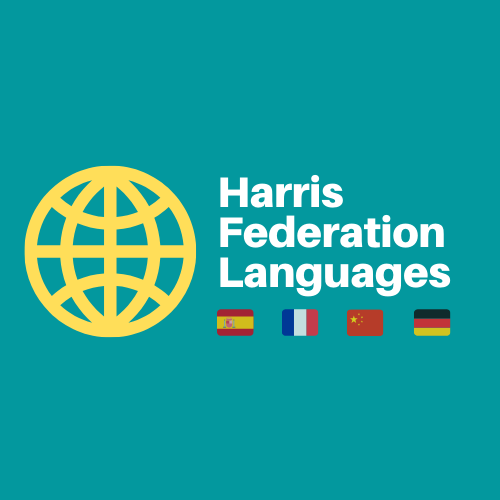 [Speaker Notes: Transcript for teachers:
tu vas jouer
tu as visité
tu as
vous avez acheté
vous allez aller
tu joues
tu as révisé
vous allez travailler]
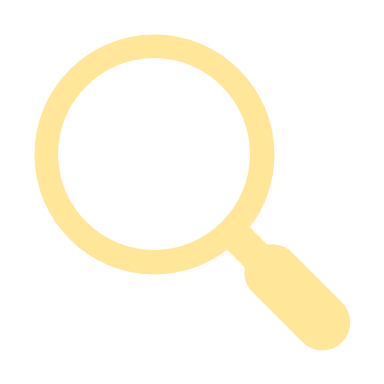 Target 5 Speaking
Grammar
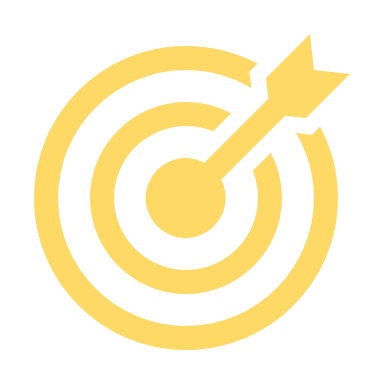 LES RÉPONSES – THE ANSWERS
example: tu as joué	→	j’ai joué.
tu aimes		_______________	6. tu fais		______________
tu étudies		_______________	7. vous faites 	 	______________
tu pratiques 	_______________	8. vous avez fait	______________
tu es allé(e) 	_______________	9. tu vas faire		______________
tu vas regarder	_______________	10. vous êtes		______________
je fais
j’aime
je fais
j’étudie
j’ai fait
je pratique
je vais faire
je suis allé(e)
je suis
je vais regarder
Example: tu aimes	→	j’aime.
_______________	5. ______________
_______________	6. ______________
_______________	7. ______________
_______________	8. ______________
je vais jouer
je vais aller
j’ai visité
je joue
j’ai
j’ai révisé
j’ai acheté
je vais travailler
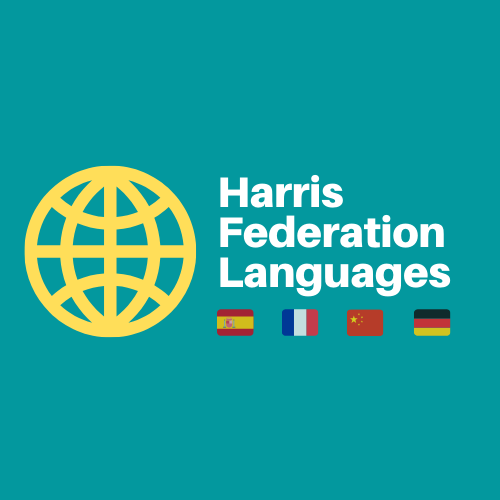 [Speaker Notes: Transcript for teachers:
tu vas jouer
tu as visité
tu as
vous avez acheté
vous allez aller
tu joues
tu as révisé
vous allez travailler]
Target 5 Speaking
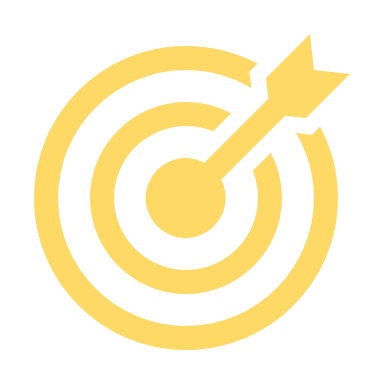 Look at the answer in the present tense below. Make the necessary changes to 
adapt it to the past and the the future tense. You should change:
time expressions
conjugated verbs
Qu’est-ce que tu fais normalement le week-end dans ta région?
Normalement, le week-end, je fais beaucoup de choses. D’abord, je vais au centre commercial avec mes amis. C’est très amusant. Ensuite, je mange à Nandos avec ma famille car c’est toujours délicieux. Finalement je regarde un film au cinéma. C’est super intéressant.
1- Qu’est-ce que tu as fait le week-end dernier dans ta région?
Le week-end dernier, ...
2 - Qu’est-ce que tu as fait le week-end dernier dans ta région?
Le week-end prochain, ...
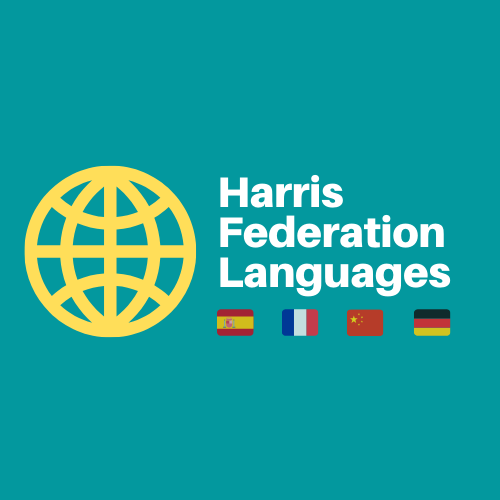 Target 5 Speaking
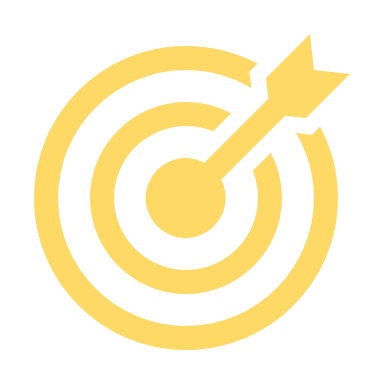 LES RÉPONSES – THE ANSWERS
Qu’est-ce que tu fais normalement le week-end dans ta région?
Normalement, le week-end, je fais beaucoup de choses. D’abord, je vais au centre commercial avec mes amis. C’est très amusant. Ensuite, je mange à Nandos avec ma famille car c’est toujours délicieux. Finalement je regarde un film au cinéma. C’est super intéressant.
Qu’est-ce que tu as fait le week-end dernier dans ta région?
Le week-end dernier, ______________________________________________________
_______________________________________________________________________
_______________________________________________________________________
______________________________________________________________________.
D’abord, je suis allé au centre
j’ai fait beaucoup de choses.
commercial avec mes amis.
C’était très amusant.
Ensuite, j’ai mangé à Nandos avec ma
famille et c’était délicieux.
Finalement j’ai regardé un film au cinéma.
C’était super intéressant.
Qu’est-ce que tu as fait le week-end dernier dans ta région?
Le week-end prochain, ____________________________________________________
_______________________________________________________________________
_______________________________________________________________________
______________________________________________________________________.
je vais faire beaucoup de choses.
D’abord, je vais aller au centre
commercial avec mes amis.
Ensuite, je vais manger à Nandos avec
Ça va être très amusant.
ma famille et ça va être délicieux.
Finalement je vais regarder un film au cinéma.
Ça va être super intéressant.
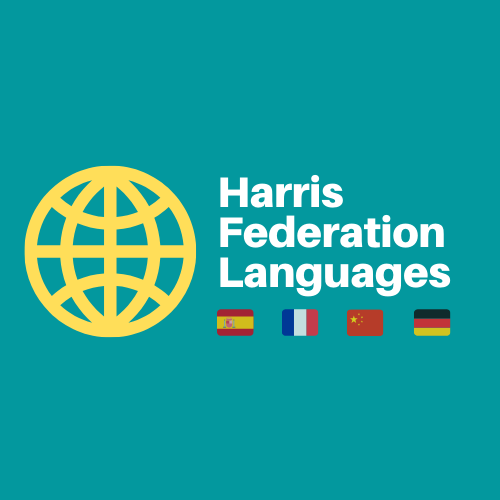 Target 5 Speaking
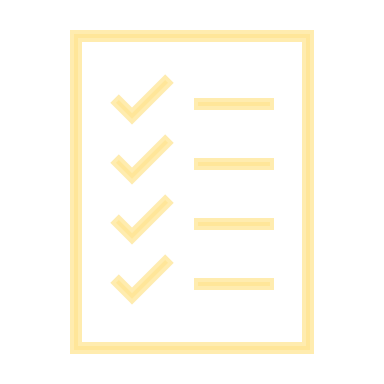 Exam question
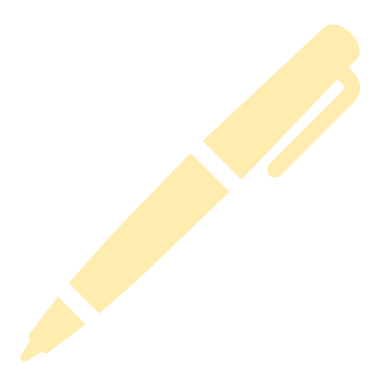 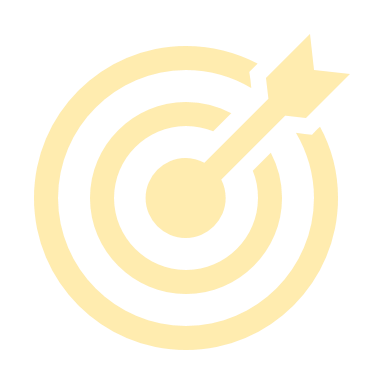 Now on your own! Prepare a spontaneous answer for the 4 questions below.

Make sure your verbs are conjugated accurately in the correct tense.
Narrate events to detail your answer, using the sequencers: d’abord, ensuite, enfin
Use contrasting opinions to extend your answers, using the conjunctions: 
     d’un coté … d’un autre coté, cependant, en revanche …

Qu’est-ce que tu fais normalement pendant les vacances?
Qu’est-ce que tu as fait récemment pendant les vacances?
Qu’est-ce que tu vas faire pendant les prochaines vacances?
Tu préfères les vacances avec la famille ou avec les amis?
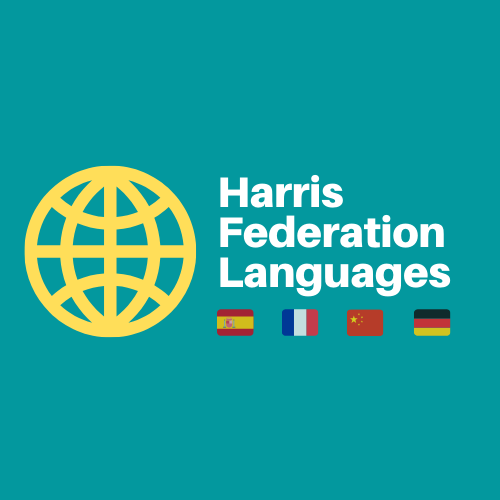 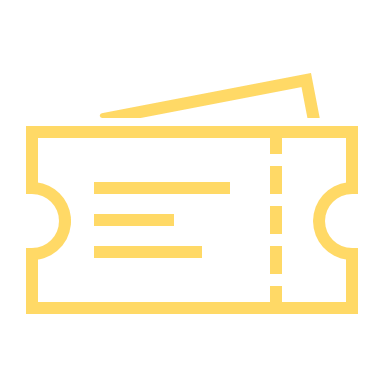 Target 5 Speaking
Exit Ticket
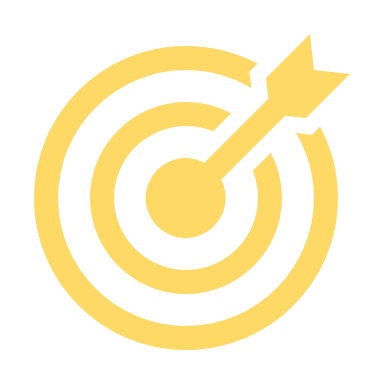 Spot the 10 mistakes in this student’s answers:

1. Normalement pendant les vacances, je jouer au foot avec mes amis au parc. J’adore je joue au foot car c’est amusant …
2. Récemment pendant les vacances j’ai faire beaucoup de choses. D’abord j’ai allé au cinéma avec mes amis. C’est super …
3. Pendant les prochaines vacances, je vais je me relaxe. Premièrement, je jouer aux jeux vidéo avec mon frère et c’est être amusant …
4. Je préfères les vacances avec ta famille car je m’entends bien avec ma famille …
je joue
jouer
j’ai fait
je suis allé
C’était
je vais jouer
je vais me relaxer
ça va être
je préfère
ma
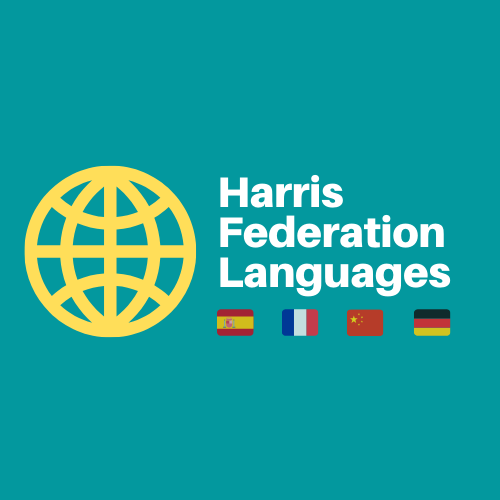 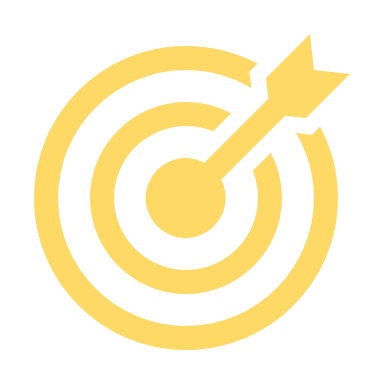 Target 5 Speaking
vendredi 2 février 2024
Session objectives:						Question
Practising the perfect PALMW description			Q2 Photo
Revisiting contrasting and complex opinions		Q3 Conversation
Do Now:	
Rewrite in the correct order:
exemple: trois la il photo a Sur y personnes. → Sur la photo il y a trois personnes.
y deux un il femmes et a homme.	→ 	
en manger. Ils de sont train	→		
collège. sont ils au 		→
contents ils sont assez		→
dirais fait beau, Je il qu’		→
du il car a soleil. y			→
Extra:Translate: there is/are, they are, they are in the process of, it is (weather)
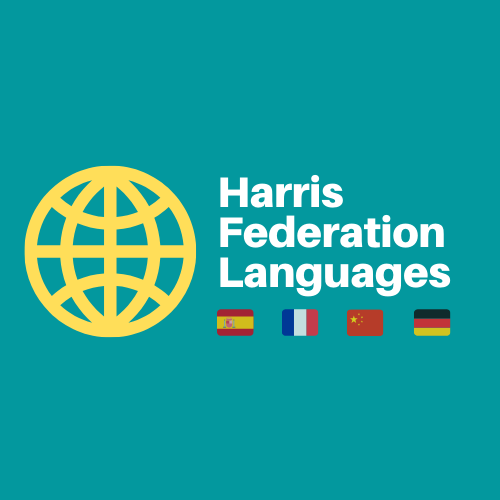 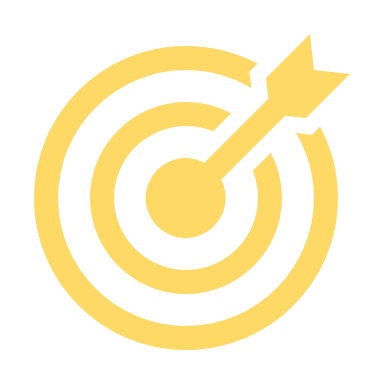 LES RÉPONSES – THE ANSWERS
Session objectives:						Question
Practising the perfect PALMW description			Q2 Photo
Revisiting contrasting and complex opinions		Q3 Conversation
Do Now:	
Rewrite in the correct order:
exemple: trois la il photo a Sur y personnes. → Sur la photo il y a trois personnes.
y deux un il femmes et a homme.	→ 	
en manger. Ils de sont train	→		
collège. sont ils au 		→
contents ils sont assez		→
dirais fait beau, Je il qu’		→
du il car a soleil. y			→
Il y a deux femmes et un homme.
Ils sont en train de manger.
Ils sont au collège. 
Ils sont assez contents.
Je dirais qu’il fait beau,
car il y a du soleil.
Extra:Translate: there is/are, they are, they are in the process of, it is (weather)
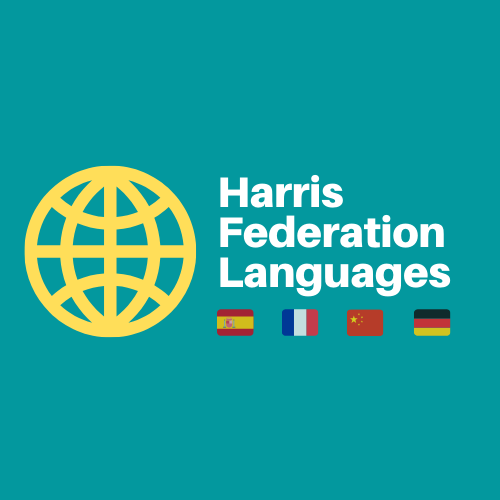 Target 5 Speaking
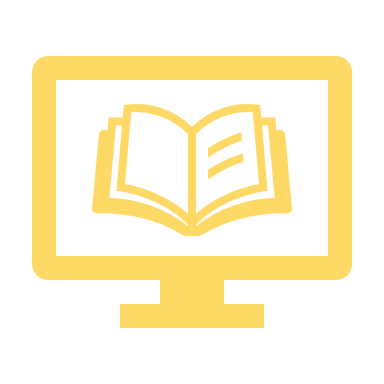 Vocabulary - PHOTO CARD
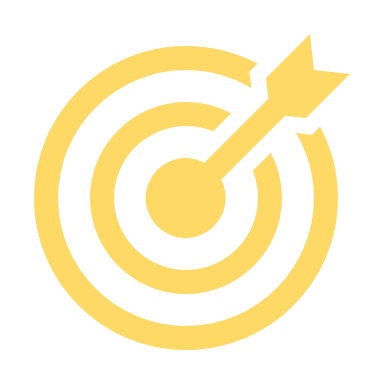 Key Structures for a PALM W description
People
Sur la photo il y a	In the photo there is / are
Action	
Il/Elle est + en train de + INF	He/She is [DO]ing
Ils sont + en train de + INF	They are [DO]ing
Location
Il/Elle est à / dans	He/She is in
Ils sont à / dans		They are in
Mood
Il/Elle est + ADJ		He/She is	
Ils sont + ADJ		They are
Weather
Il fait + ADJ		It is [WEATHER]
Action
Il/Elle est + en train de
Ils sont + en train de
jouer	play[ing]
manger	eat[ing]
boire	drink[ing]
parler	talk[ing]
écouter	listen[ing]
regarder	watch[ing]
travailler	work[ing]
visiter	visit[ing]
People
Sur la photo il y a …

un homme	a man
un père		a father
une femme	a woman
une mère	a mother
un garçon	a boy
une fille		a girl
des parents	parents
des enfants	children
des grands-parents 	grandparents
Location
Il/Elle est à OR ils sont à
la maison		home
la piscine		swimming-pool
la cantine		canteen
Il/Elle est au OR ils sont au
collège			school
parc			park	
Il/Elle est dans OR ils sont dans
un bureau		an office
un cabinet		a doctor’s cabinet
un restaurant		a restaurant
un hôtel			a hotel
un magasin		a shop
Mood / Description
Il/Elle est  
Ils sont  
content(e)(s)	happy
triste(s)		sad
grand(e)(s)	tall
petit(e)(s)	short
Il/Elle a  
Ils ont  
les cheveux courts	short hair
les cheveux longs	long hair
les yeux marron	brown eyes
Weather
Il fait

beau	good weather
mauvais	bad weather
chaud	hot
froid	cold
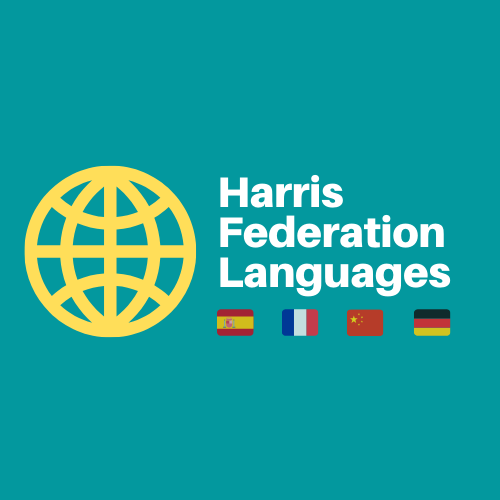 Target 5 Speaking
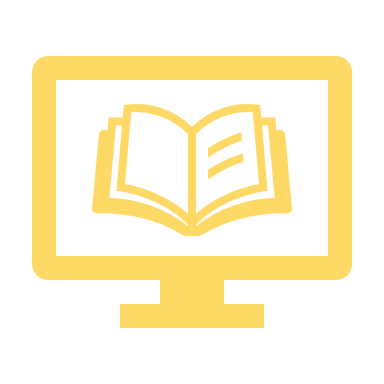 Vocabulary
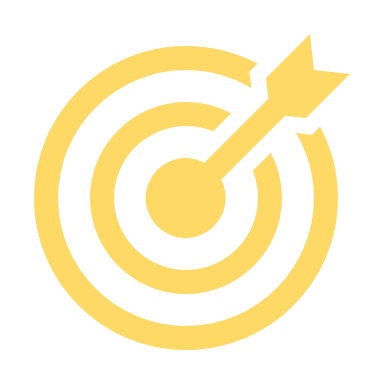 Weather
Il fait	it is (weather)

beau	good weather
mauvais	bad weather
chaud	hot
froid	cold
Location
Il/Elle est à 		He/She is in
ils sont à		they are in
la maison	home
la piscine	swimming-pool
la cantine	canteen
Il/Elle est au OR ils sont au
collège		school
parc		park	
Il/Elle est dans OR ils sont dans
un bureau	an office
un cabinet	a doctor’s cabinet
un restaurant	a restaurant
un hôtel		a hotel
un magasin	a shop
Mood / Description
Il/Elle est  		He/She is
Ils sont  		They are
content(e)(s)	happy
triste(s)		sad
grand(e)(s)	tall
petit(e)(s)	short
Il/Elle a  		He/She has
Ils ont  		They have
les cheveux courts	short hair
les cheveux longs	long hair
les yeux marron	brown eyes
Action
Il/Elle est en train de
He/She is in the process of
Ils sont en train de
They are in the process of

jouer	play[ing]
manger	eat[ing]
boire	drink[ing]
parler	talk[ing]
écouter	listen[ing]
regarder	watch[ing]
travailler	work[ing]
visiter	visit[ing]
People
Sur la photo il y a	In the photo there is / are
un homme	a man
un père		a father
une femme	a woman
une mère	a mother
un garçon	a boy
une fille		a girl
des parents	parents
des enfants	children
des grands-parents 	grandparents
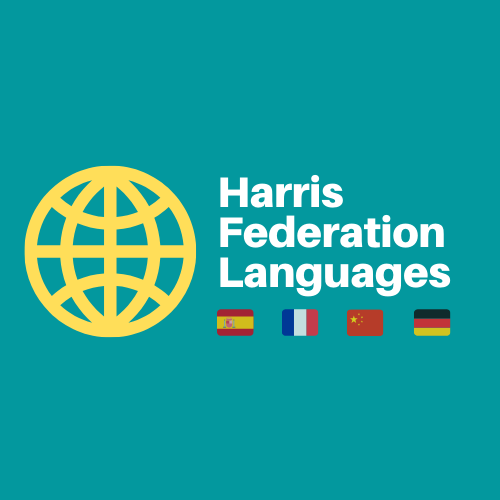 Target 5 Speaking
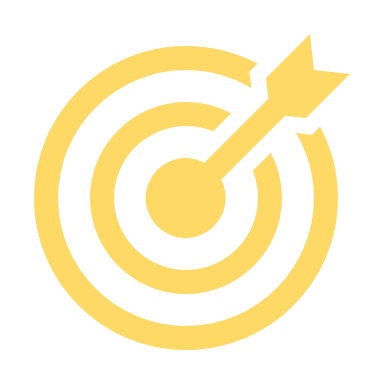 Listen to the teacher and write down the sentences in French, using the sentence builder below:
LANGUAGE RECAP - UNHIDE FOR USE
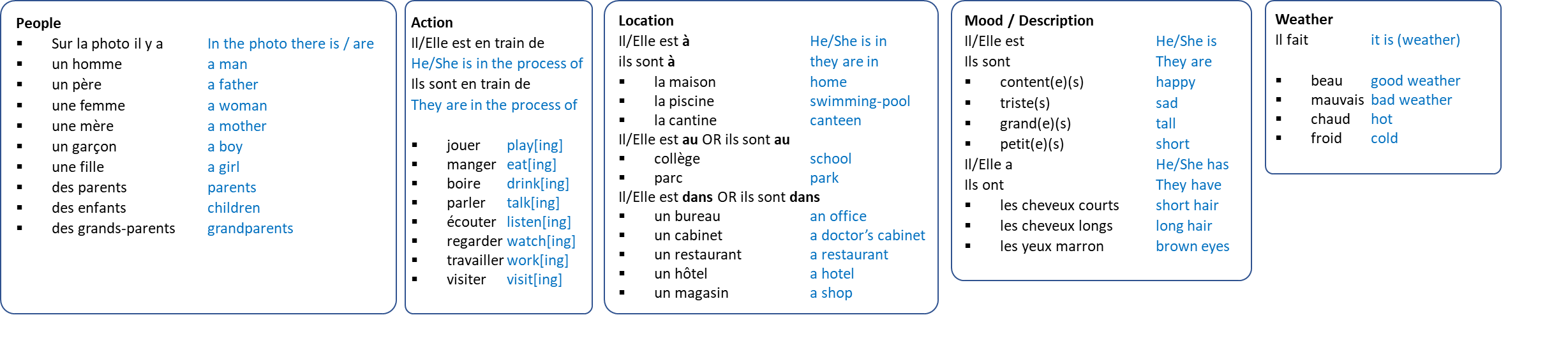 example: Sur la photo il y a un homme.
_________________________		5. ____________________________
_________________________		6. ____________________________
_________________________		7. ____________________________
_________________________		8. ____________________________
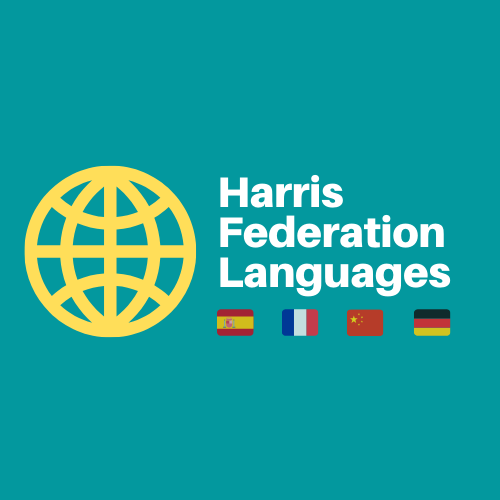 Target 5 Speaking
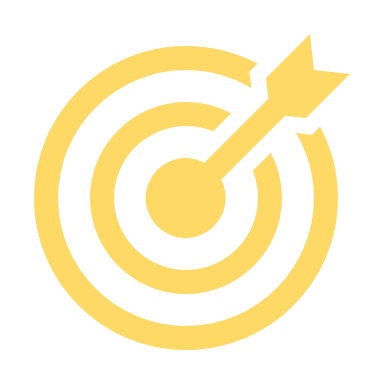 LES RÉPONSES – THE ANSWERS
LANGUAGE RECAP - UNHIDE FOR USE
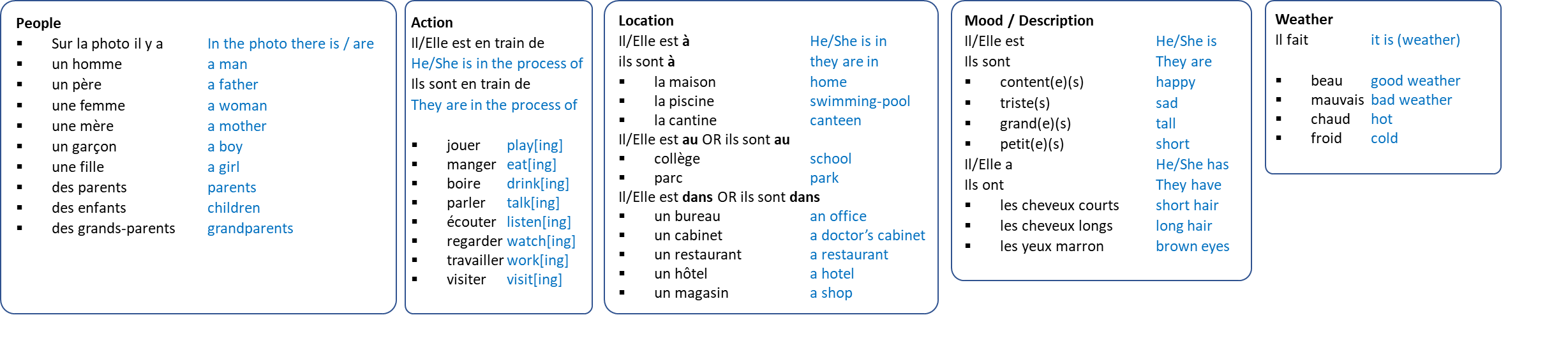 example: Ils sont en train de manger.
S__ l__ p_____ i__ y a u__ p______	5. S__ l__ p____ i__ y a d__ g____-p______
I__ s___ e__ t___ d__ t________	6. I__ s___ e__ t___ d__ r_______ u__ f___
I___ a l__ c________ c_______		7. E___ e___ a__ c___________
I__ f___ b____				8. I__ f___ c______
Sur la photo il y a un père.
Sur la photo il y a des grands-parents.
Ils sont en train de travailler.
Ils sont en train de regarder un film.
Il a les cheveux courts.
Elle est au collège.
Il fait chaud.
Il fait beau.
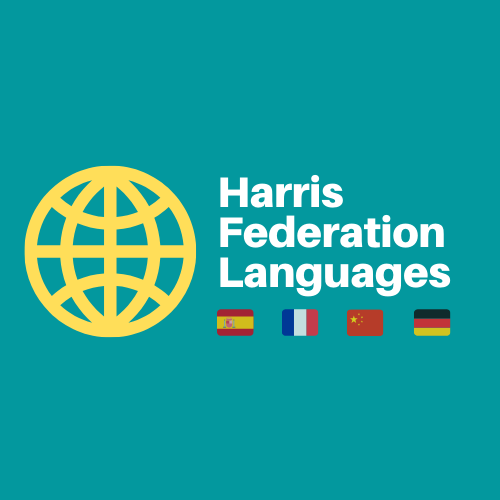 [Speaker Notes: Sur la photo il y a un père. 
Ils sont en train de travailler.
Il a les cheveux courts.
Il fait beau.
Sur la photo il y a des grands-parents.
Ils sont en train de regarder un film.
Elle est au collège. 
Il fait chaud]
Target 5 Speaking
Complete gaps in the sentences in French, using the sentence builder below:
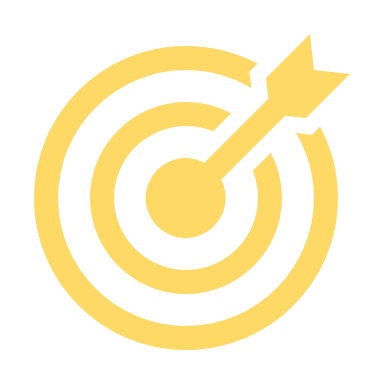 LANGUAGE RECAP - UNHIDE FOR USE
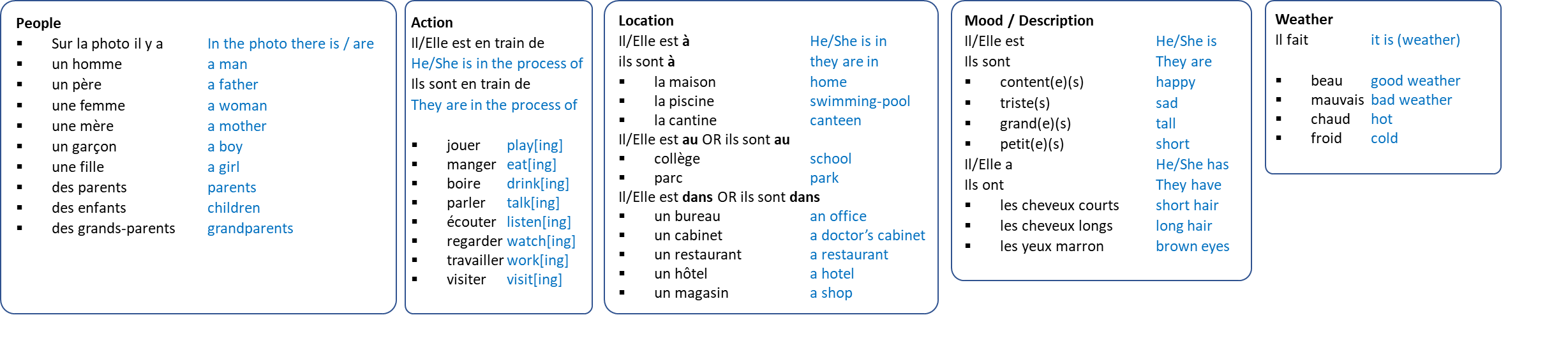 example: Ils sont en train de manger.
S__ l__ p_____ i__ y a u__ p______	5. S__ l__ p____ i__ y a d__ g____-p______
I__ s___ e__ t___ d__ t________	6. I__ s___ e__ t___ d__ r_______ u__ f___
I___ a l__ c________ c_______		7. E___ e___ a__ c___________
I__ f___ b____				8. I__ f___ c______
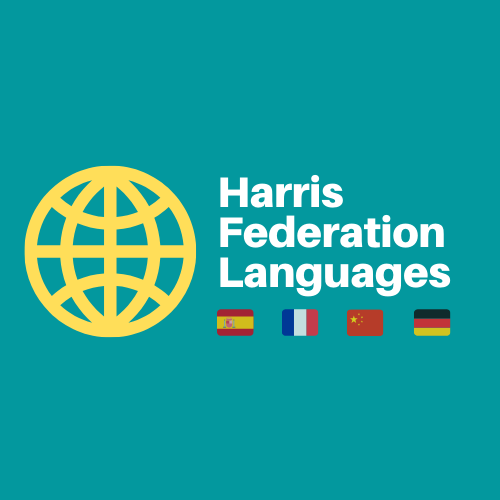 [Speaker Notes: Sur la photo il y a un père. 
Ils sont en train de travailler.
Il a les cheveux courts.
Il fait beau.
Sur la photo il y a des grands-parents.
Ils sont en train de regarder un film.
Elle est au collège. 
Il fait chaud]
Target 5 Speaking
Without using the sentence builder, rewrite the words in the correct order to make a sentence:
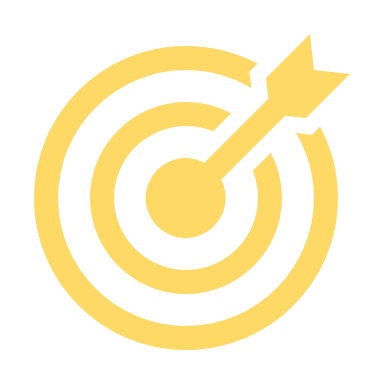 LANGUAGE RECAP - UNHIDE FOR USE
ex: photo / personnes. / il y a / la / beaucoup de/ Sur	
	→ Sur la photo il y a beaucoup de personnes.
dans / restaurant. / Elles / un / sont  		_____________________________ 
cheveux / a / longs. / les / Il 		 		_____________________________
beau / et / chaud. / Il / fait				_____________________________
contentes / sont / très / Elles			_____________________________
manger / sont / en / train / ils / frites / des / de	_____________________________
Extra:
Translate the sentences 1-5 into English from memory.
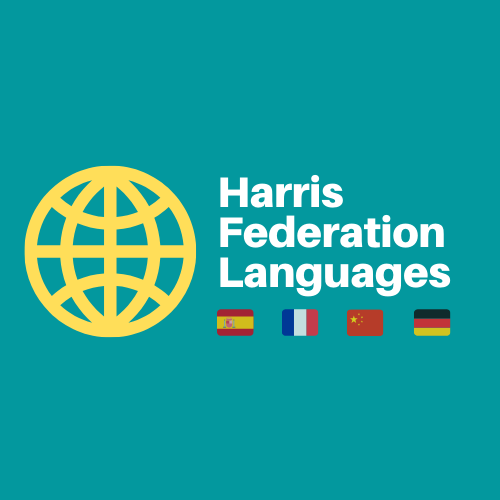 [Speaker Notes: Encourage students to complete this task without support.]
Target 5 Speaking
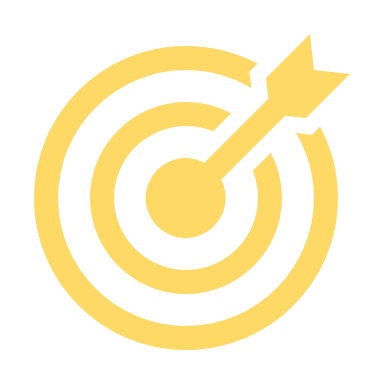 Remember: every photo card in the speaking starts the same:

Qu’est ce qu’il y a sur la photo?

We use PALM(W) to make a detailed description:
P(eople)
A(ction)
L(ocation)
M(ood)
W(eather)

You need to describe 3 to 5 element of PALM(W) to secure maximum marks.
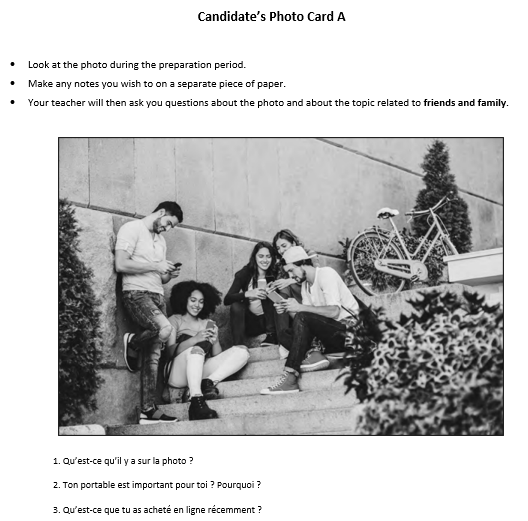 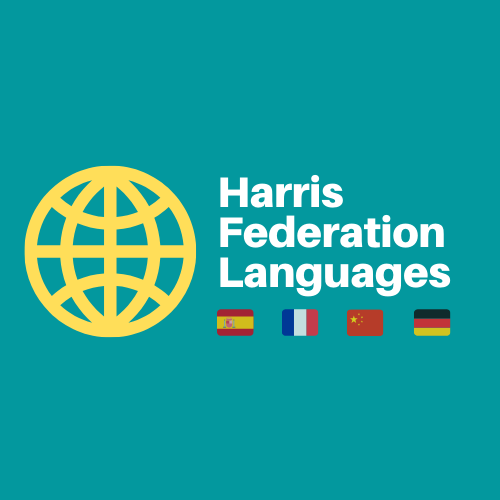 [Speaker Notes: Remind students that the other questions in this section of the exam are NOT about the photo anymore.]
Target 5 Speaking
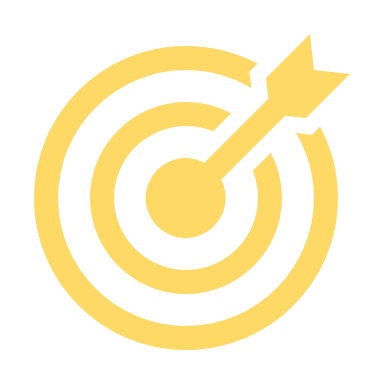 You get 12 minutes of preparation time before the exam for:
the role-play
the photo card

You should spend 8 minutes to prepare the photo card, roughly as follow:

2 minutes to describe the photo
2 minutes to answer question 2
2 minutes to answer question 3
2 minutes to anticipate the 2 unprepared questions

Now let’s practise in timed conditions!
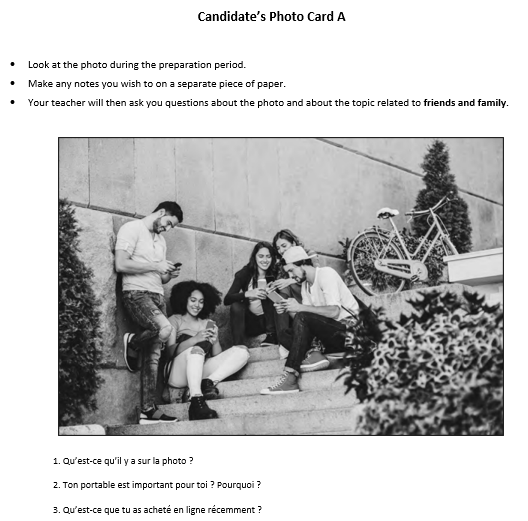 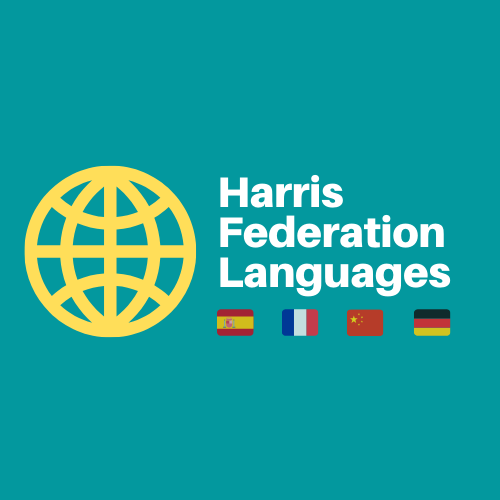 Target 5 Speaking
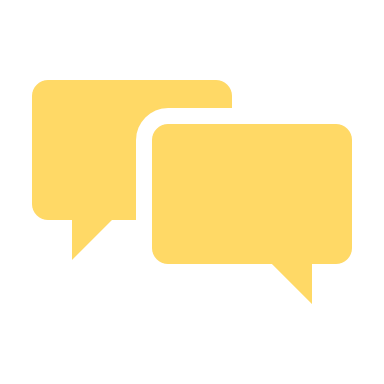 Let’s look at a model together first.
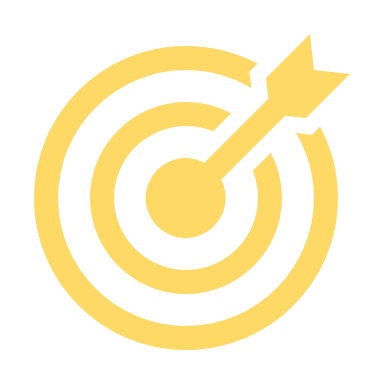 We use PALM(W) to make a detailed description:
P(eople)	Sur la photo il y a …
A(ction)	Ils sont en train de …
L(ocation)	Ils sont …
M(ood)	Ils sont …
W(eather)	(Je pense qu’)il fait …

With a partner, come up with 3 to 5 elements of PALM(W) to secure maximum marks.
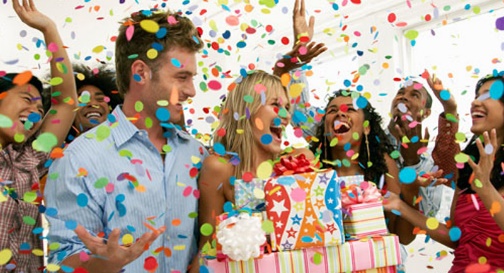 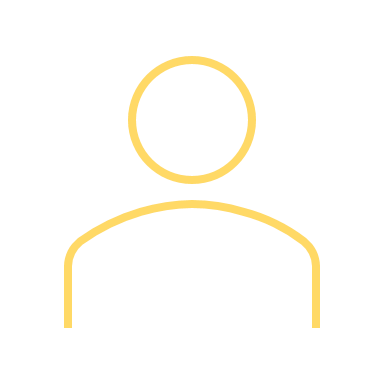 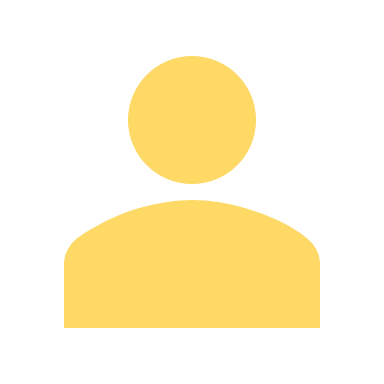 1
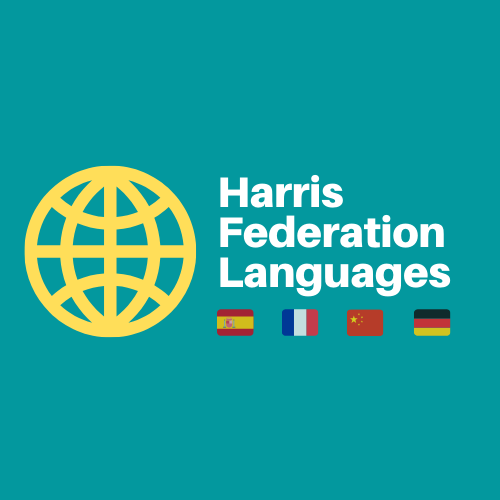 Target 5 Speaking
Write a sentence for each criteria to describe the photo. Do so within the time!
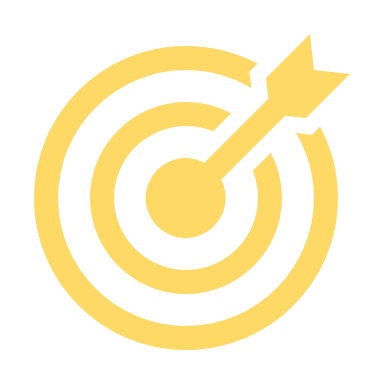 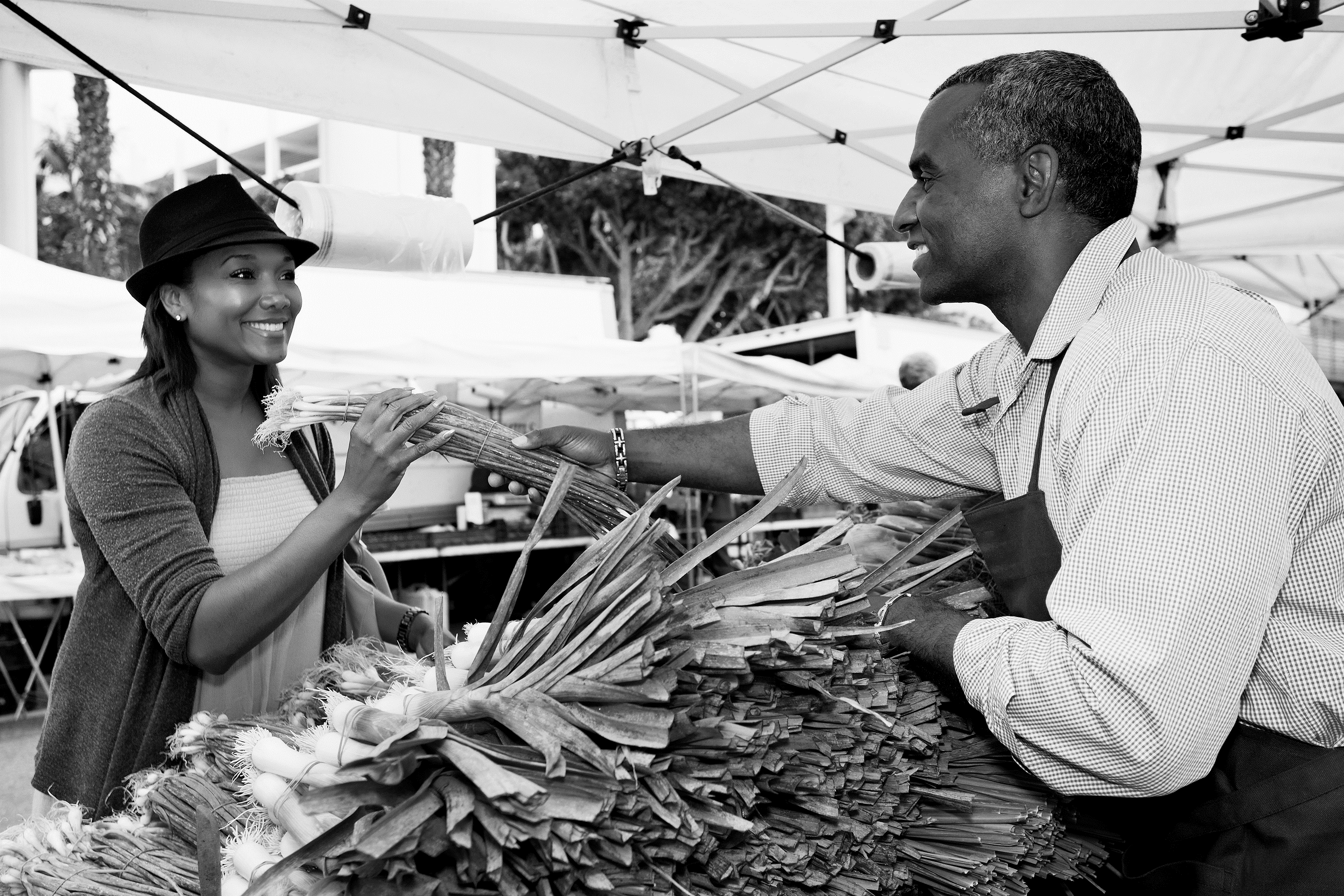 End
2
3 minutes
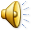 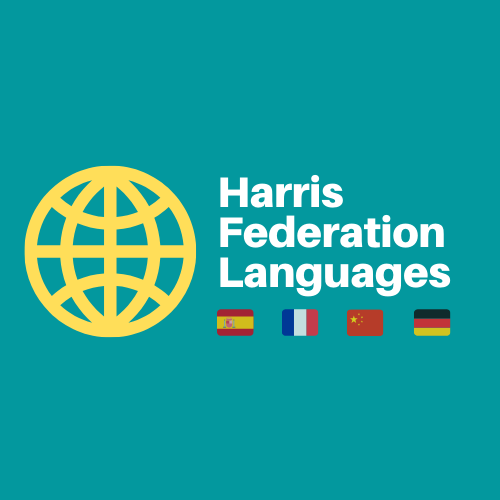 Target 5 Speaking
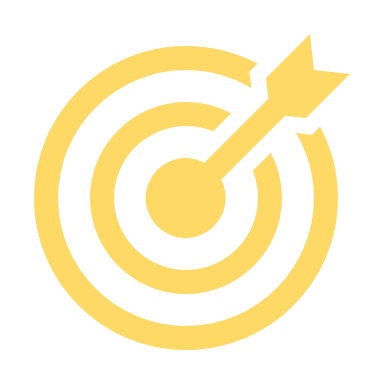 RÉPONSES POSSIBLES – POSSIBLE ANSWERS
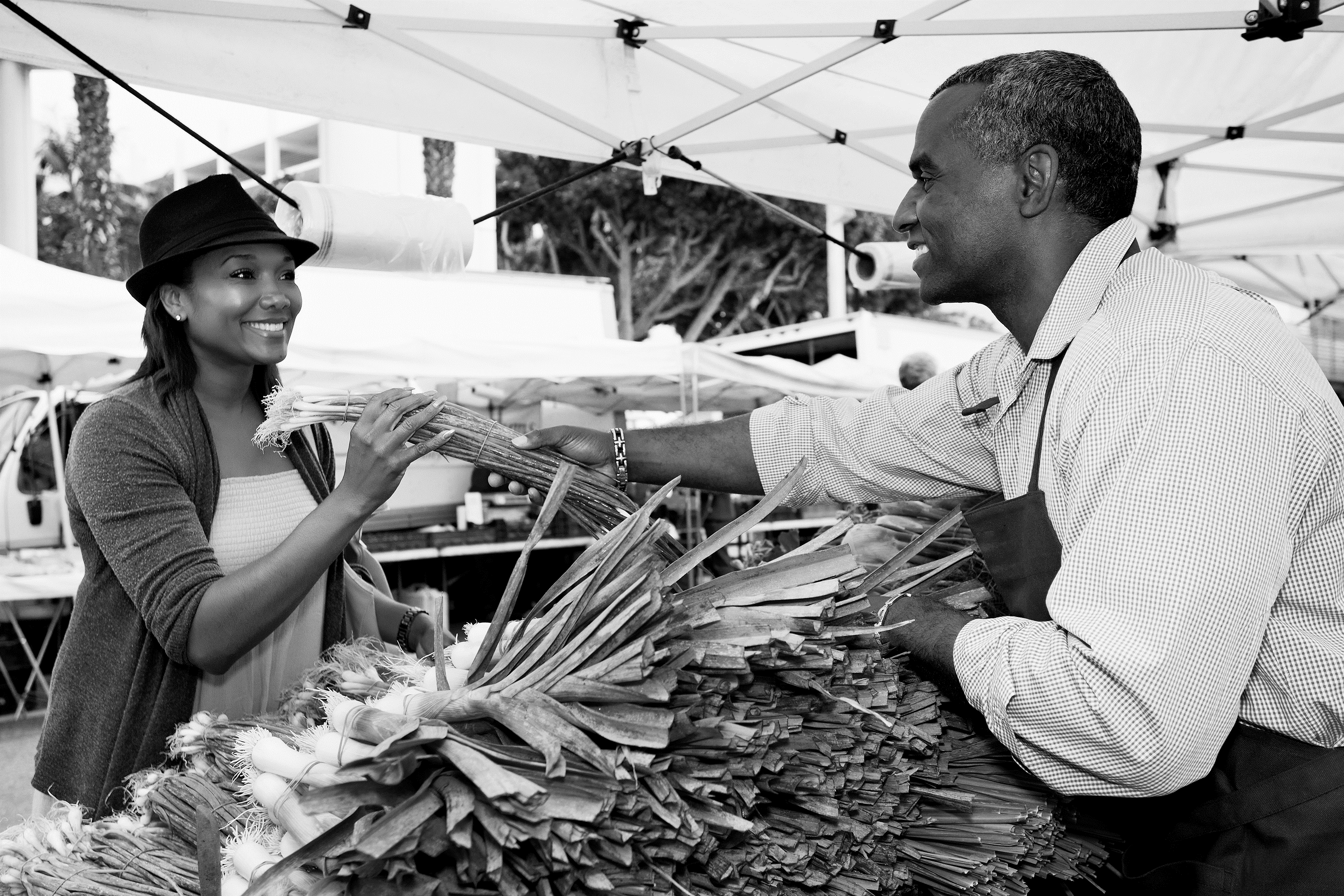 2
Sur la photo, il y a une femme et un homme.
La femme est en train d’acheter des légumes.
Ils sont au marché. 
Ils sont contents.
Je dirais qu’il fait beau.
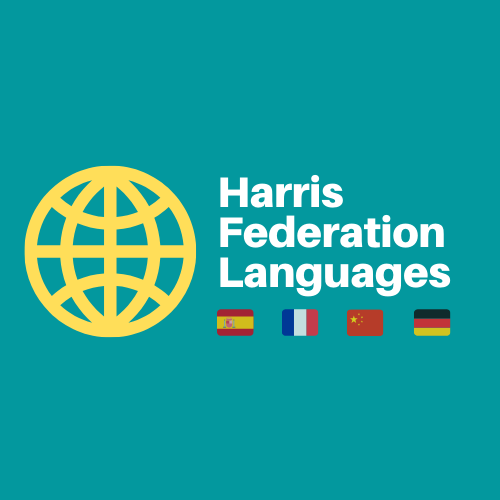 Target 5 Speaking
Write a sentence for each criteria to describe the photo. Do so within the time!
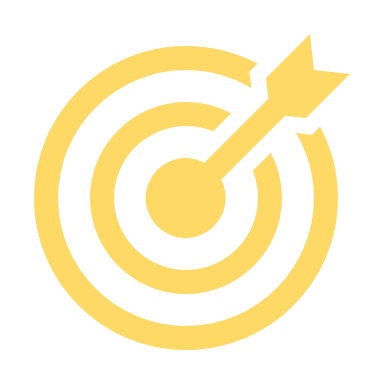 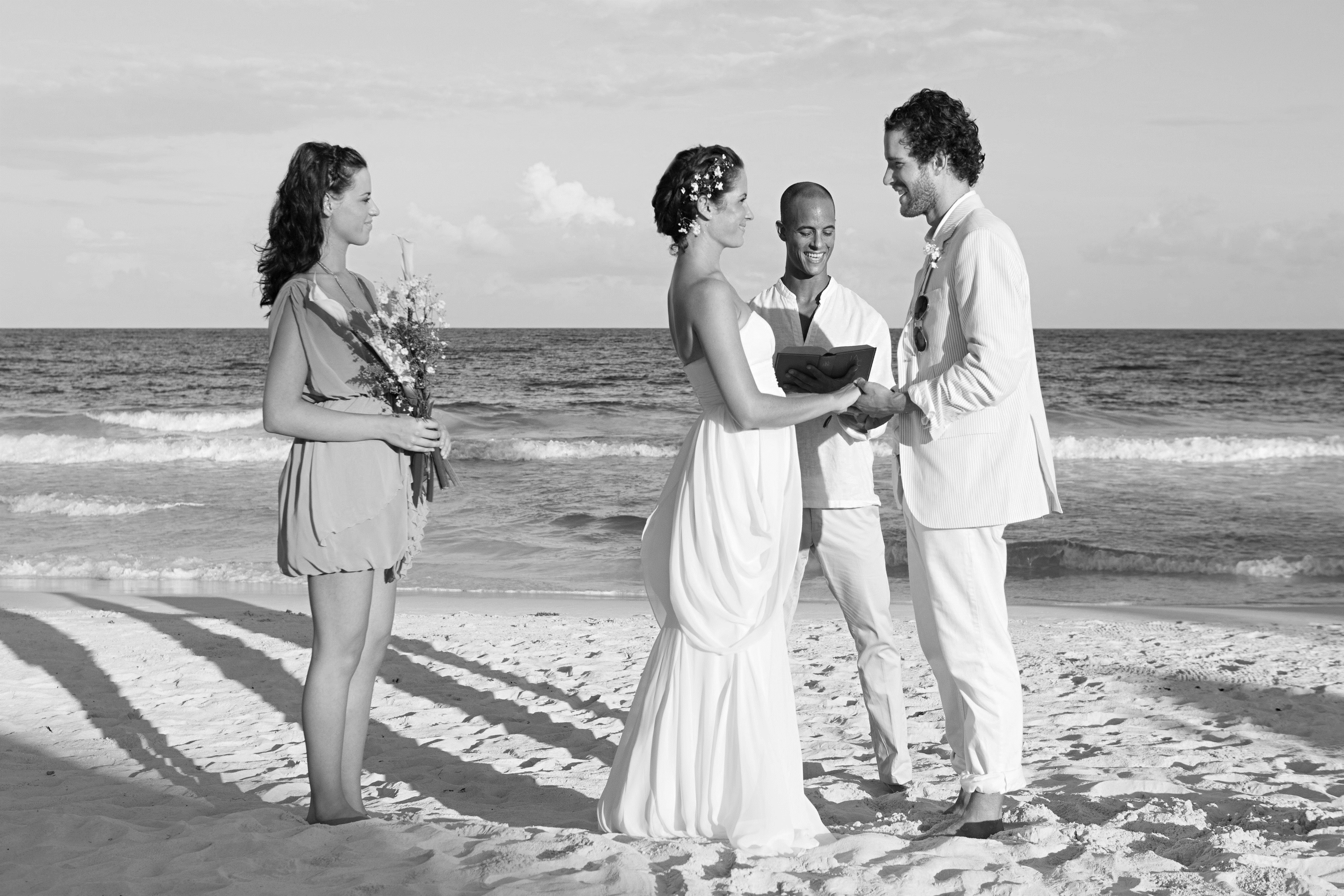 Plus vite!!!
End
3
2 minutes
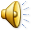 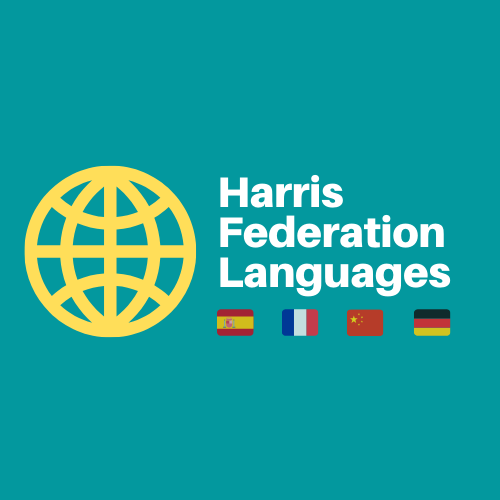 Target 5 Speaking
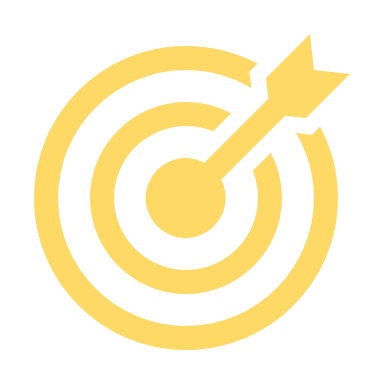 RÉPONSES POSSIBLES – POSSIBLE ANSWERS
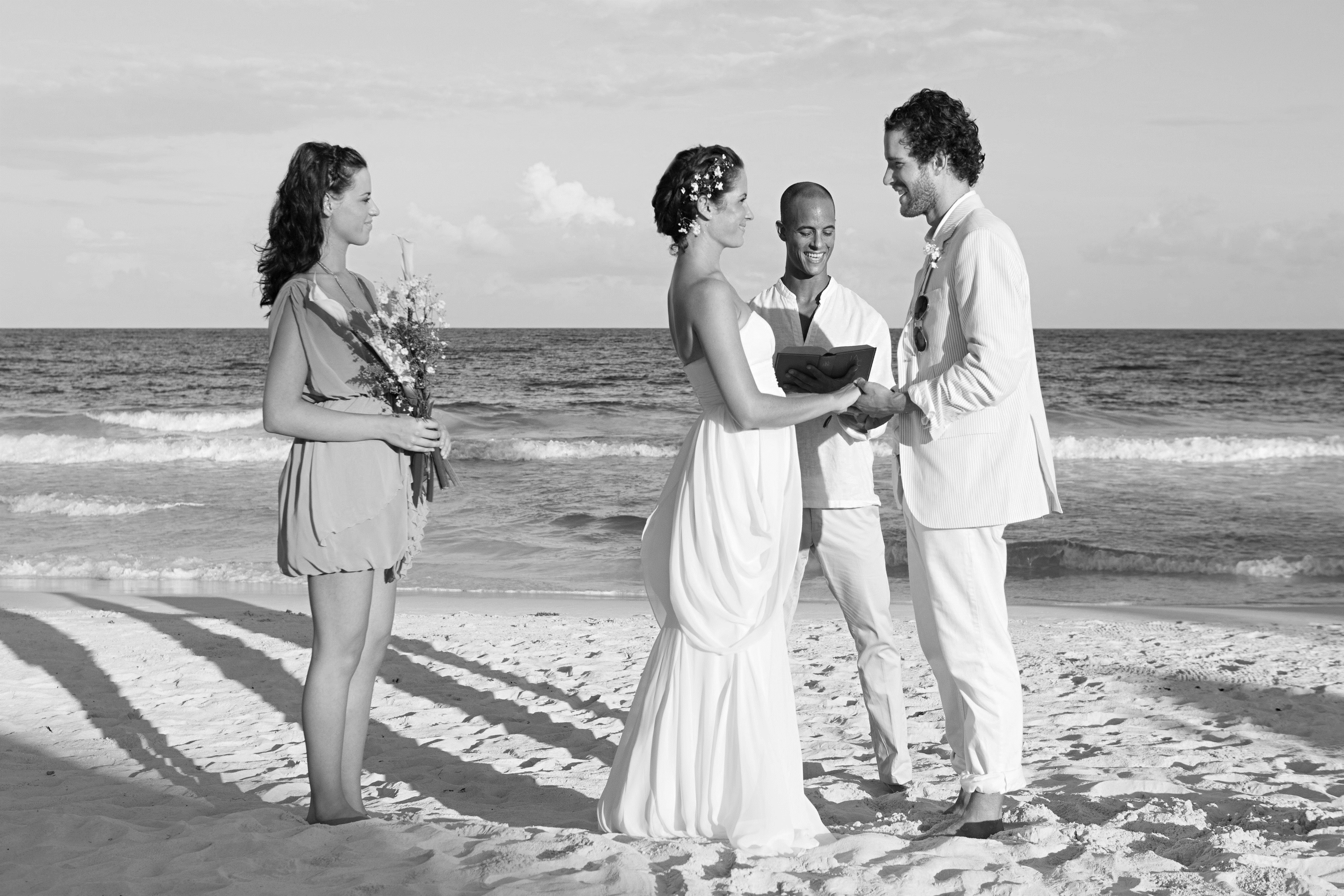 3
Sur la photo, il y a deux femmes et deux hommes.
Ils sont en train de célébrer un mariage.
Ils sont à la mer/plage. 
Ils sont contents.
Je dirais qu’il fait beau.
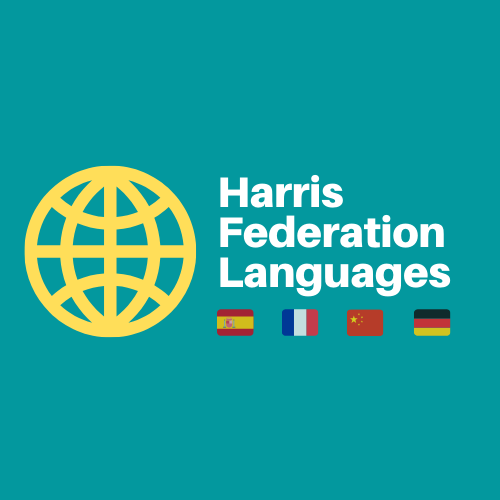 Target 5 Speaking
Write a sentence for each criteria to describe the photo. Do so within the time!
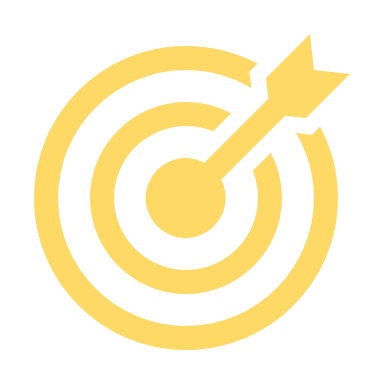 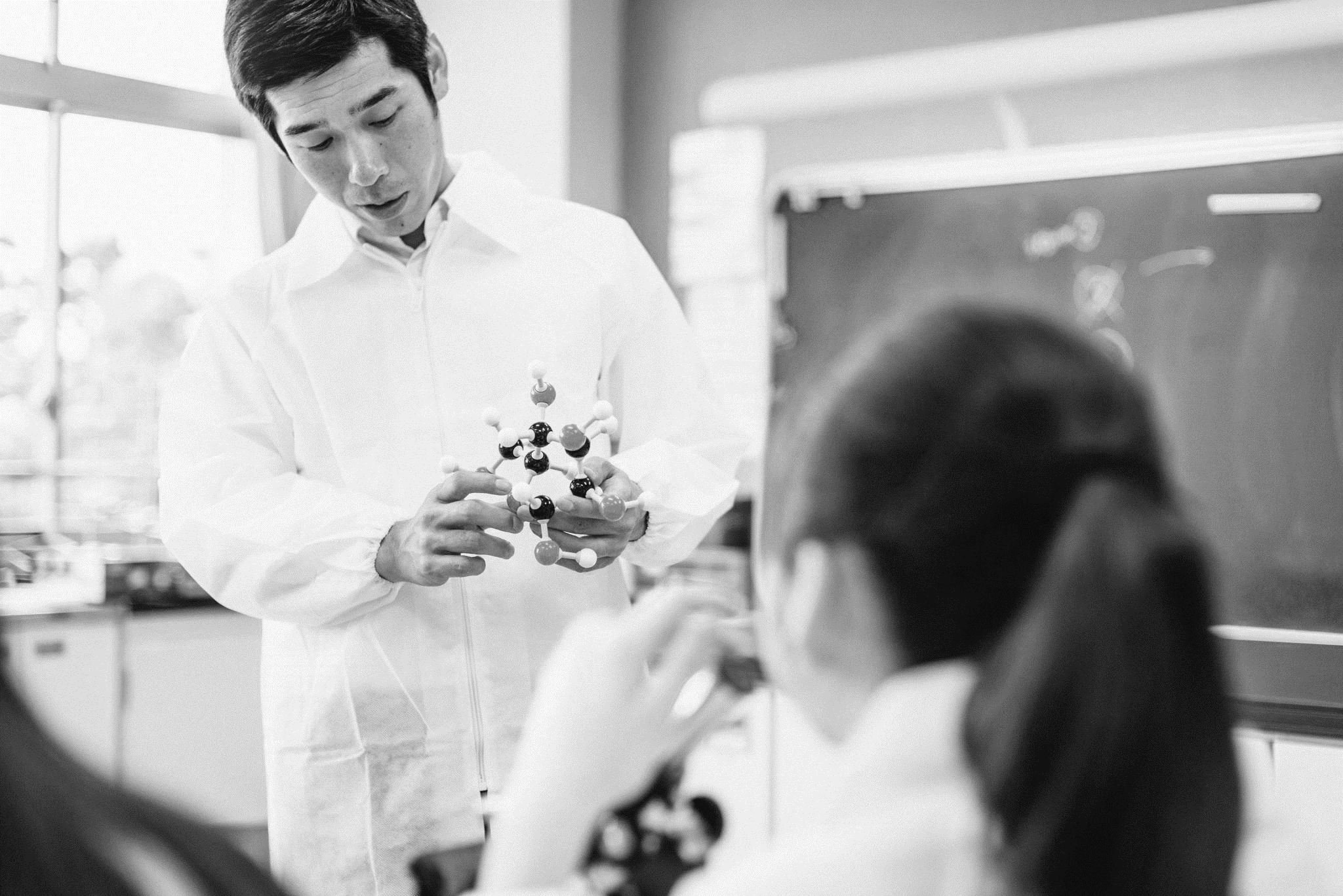 End
4
2 minutes
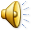 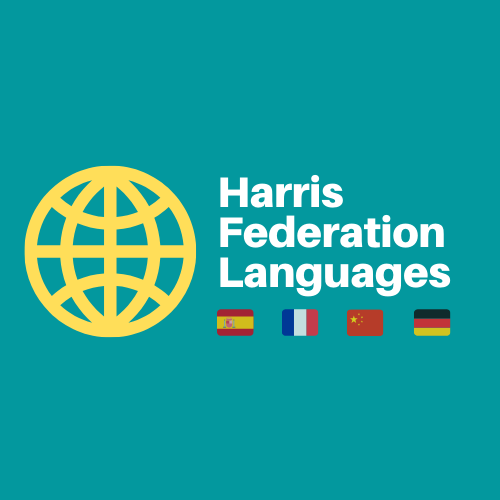 Target 5 Speaking
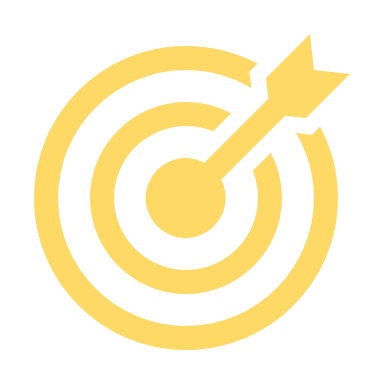 RÉPONSES POSSIBLES – POSSIBLE ANSWERS
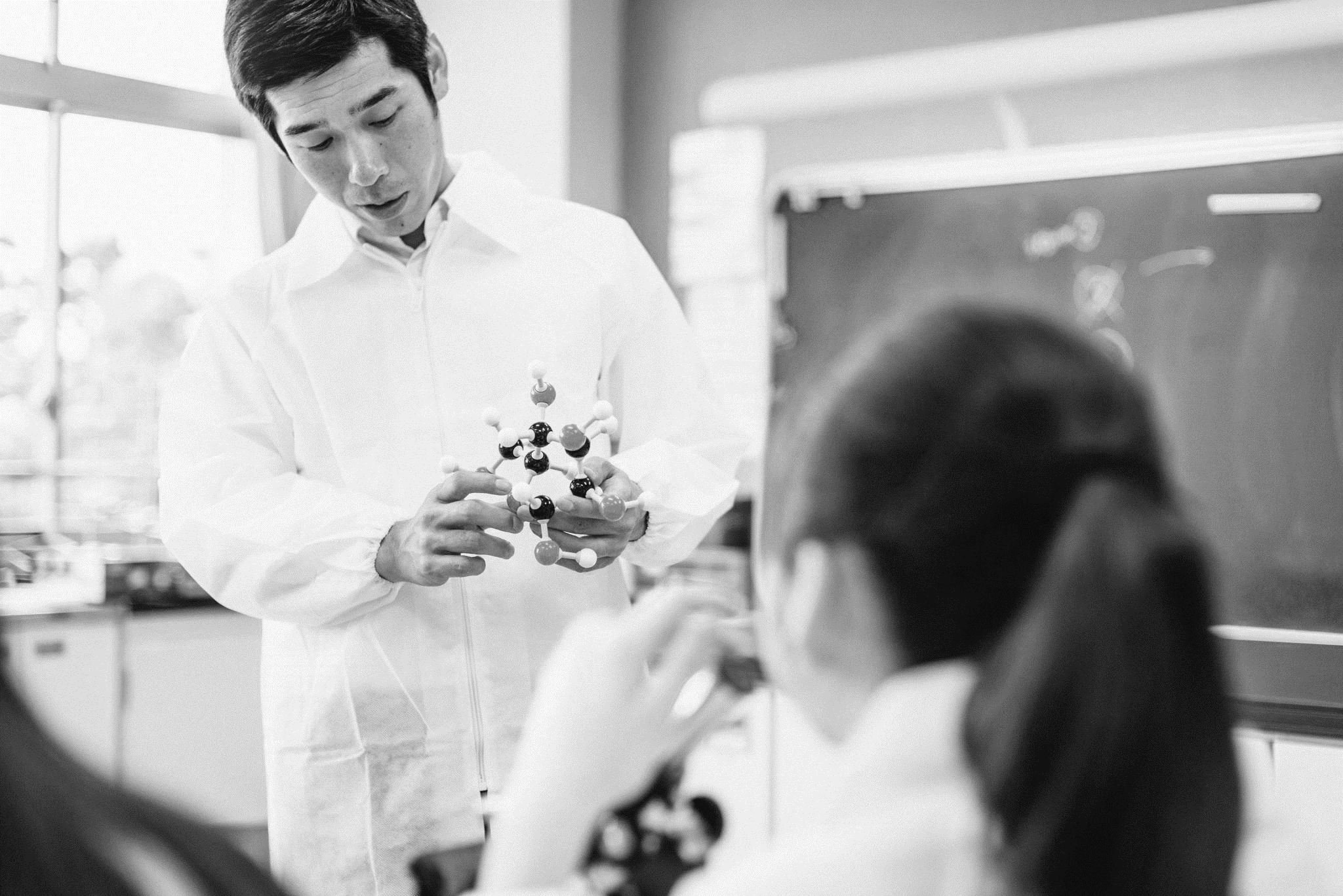 4
Sur la photo, il y a un homme et une fille.
Ils sont en train d’étudier.
Ils sont au collège. 
Ils sont concentrés.
/
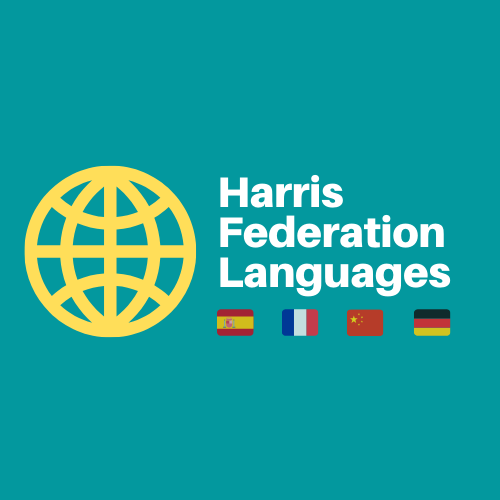 Target 5 Speaking
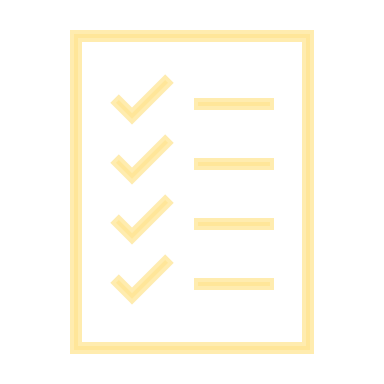 Exam question
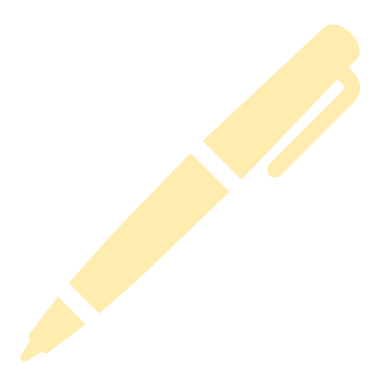 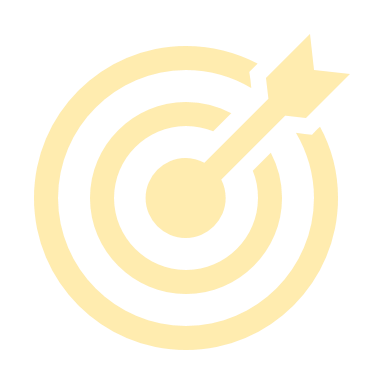 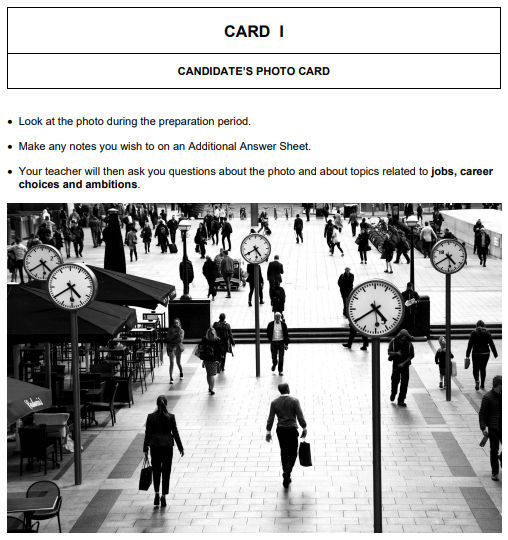 Now on your own!
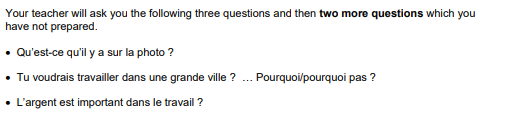 Produce 3 details (conjugated verbs) for the 3 questions on the card. Remember:
prepare a PALMW description
use contrasted and justified opinions to extend
locate the question in another tense 
prepare 2-3 verbs in that tense
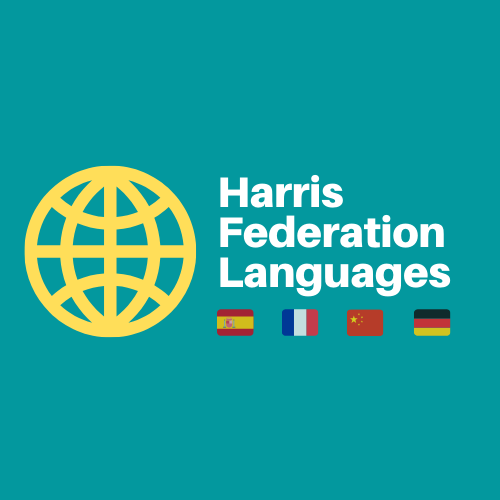 Target 5 Speaking
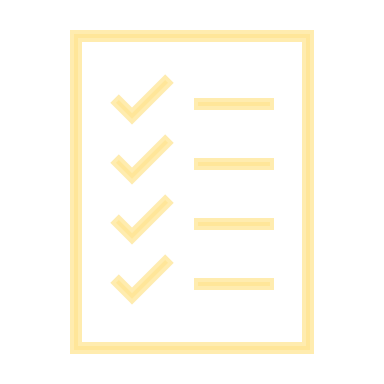 LES RÉPONSES – THE ANSWERS
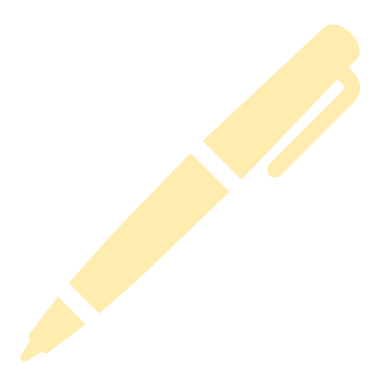 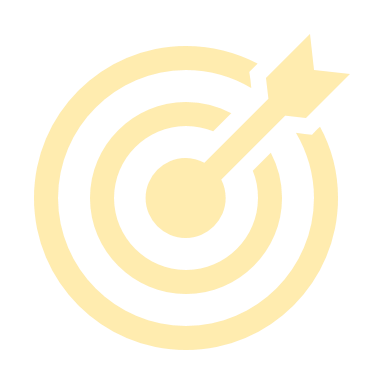 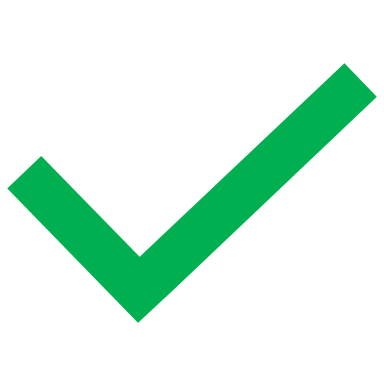 Sur la photo il y a beaucoup de personnes.
Ils sont en train d’aller au travail.
Ils sont dans une station.
Ils sont occupés.

Oui, je voudrais travailler dans une grande ville 
parce qu’il y a beaucoup de jobs. 
Je pense que le salaire est bon dans une ville.

Je dirais que l’argent est très important dans le 
travail. 
À mon avis, il faut beaucoup d’argent pour habiter à Londres par exemple.
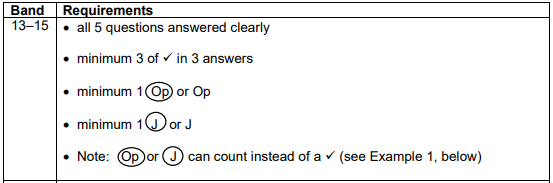 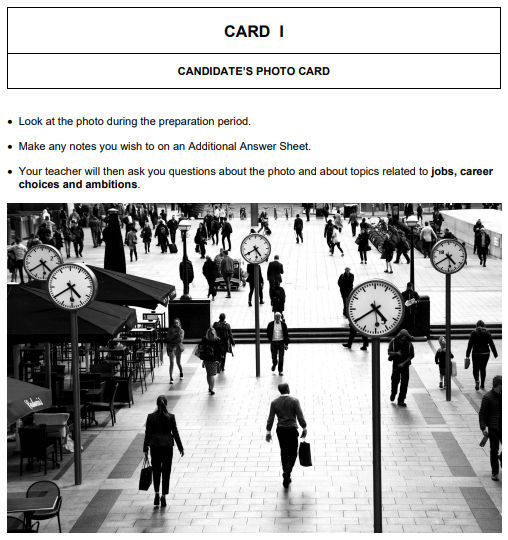 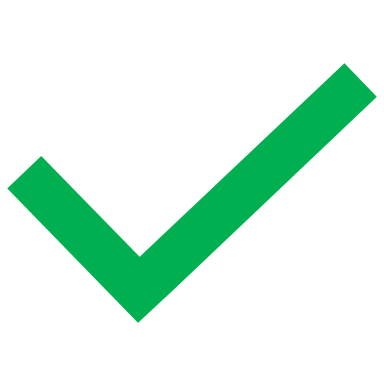 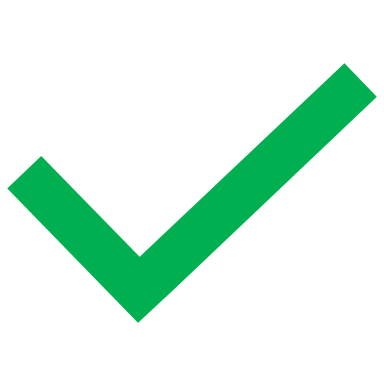 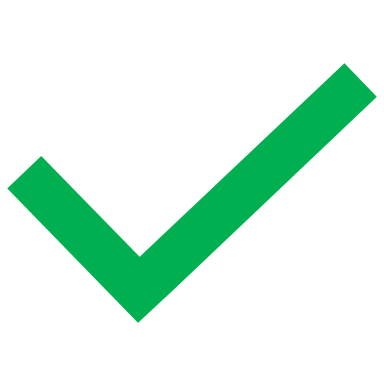 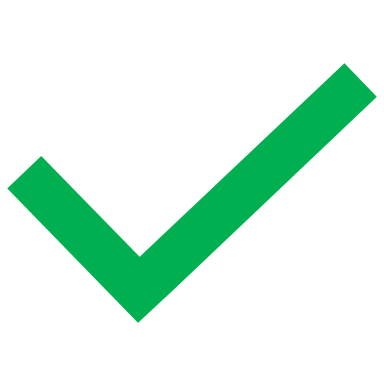 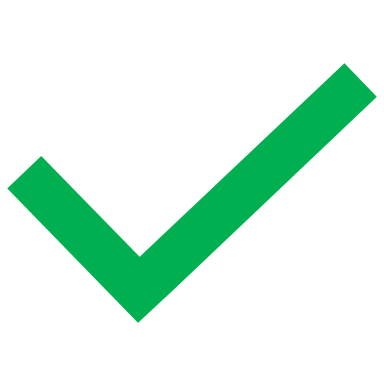 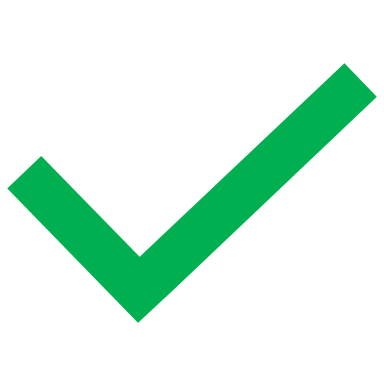 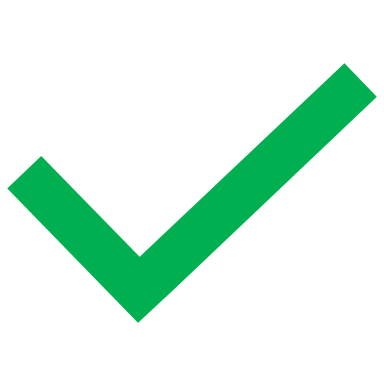 J
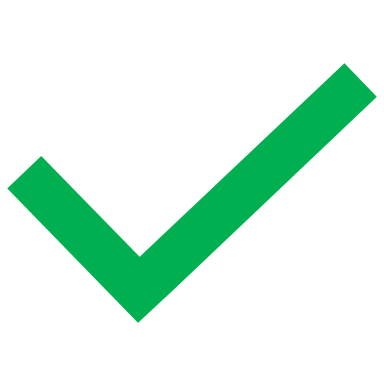 O
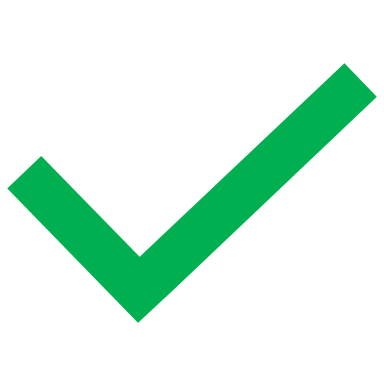 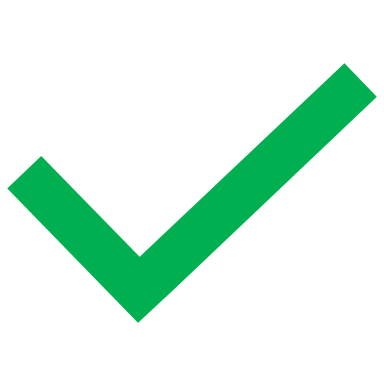 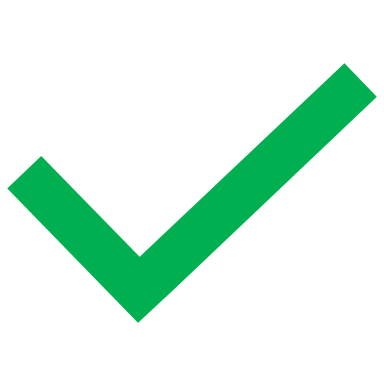 O
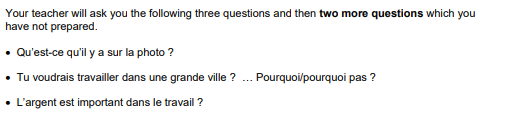 On track to get a perfect score (15/15) but must respond to the 2 unprepared questions relevantly!
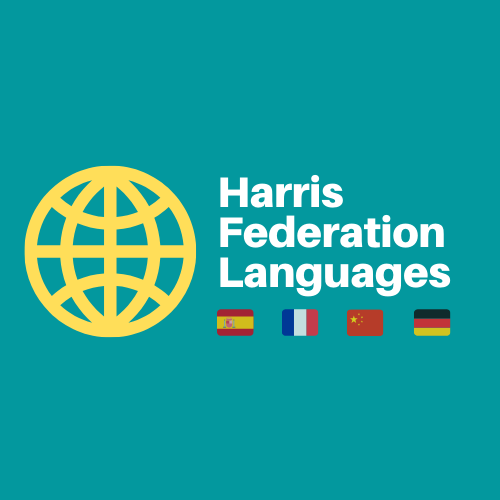 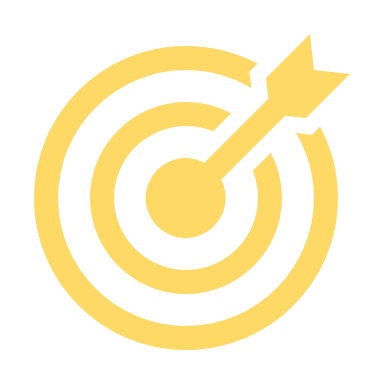 Target 5 Speaking
vendredi 2 février 2024
Session objectives:						Question
Practising the perfect PALMW description			Q2 Photo
Revisiting contrasting and complex opinions		Q3 Conversation
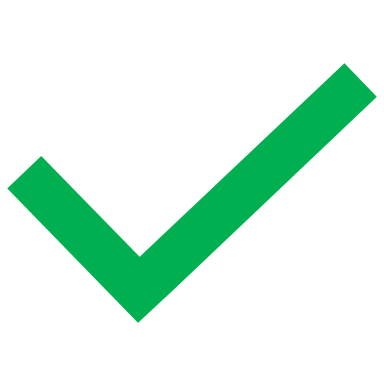 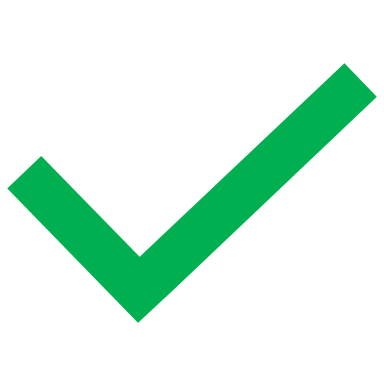 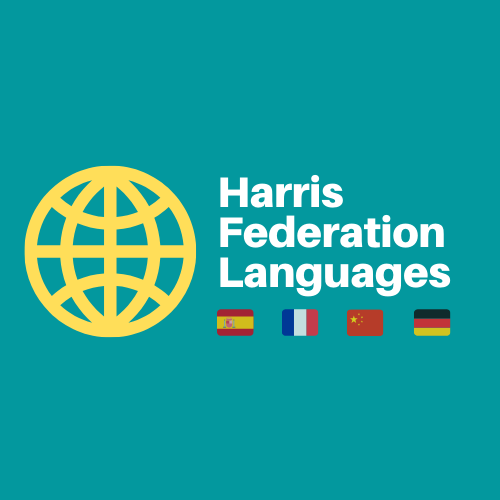 Target 5 Speaking
Remember, in the general conversation, your answers need to show:
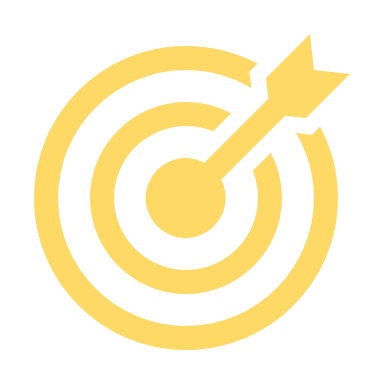 Communication (10 marks)
you can express your opinions
you can justify your opinions
you can extend your answers
you can narrate events 
you can communicate clearly
Range of language (10 marks)
you can talk about the past
you can talk about the future
you can talk about your dreams
you can use complex structures
you can a good range of vocabulary
Today we will focus on the highlighted criteria.
Highlighted in green is what we worked on in previous weeks.
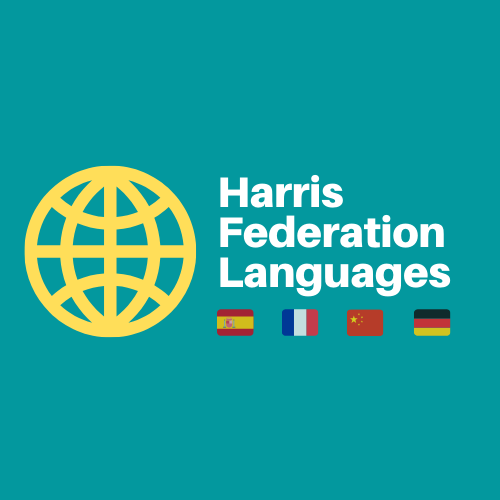 Target 5 Speaking
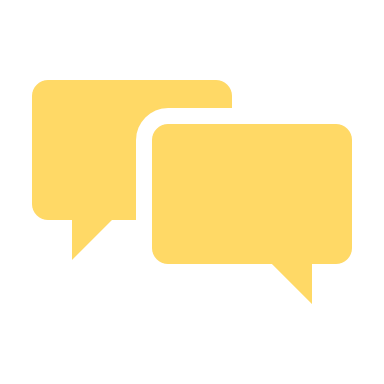 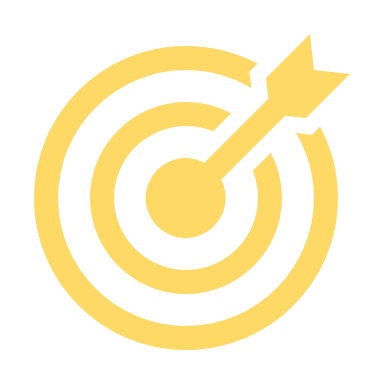 In general conversation, extending answers is important. 
You can do so by narrating events, as we learnt previously, using different tenses.

We also learnt to detail and justify opinions, using complex language, so you also score high marks in the range of language.

Look at these two examples again and compare them: what does student 2’s answer do to extend their answers. Talk with your partner. 

Qu’est-ce que tu aimes étudier au collège?

Student 1: J’aime les maths parce que c’est intéressant.

Student 2: Au collège, j’aime étudier les maths car je pense que c’est très intéressant, cependant, je n’aime pas étudier l’anglais parce qu’à mon avis, c’est assez ennuyeux.
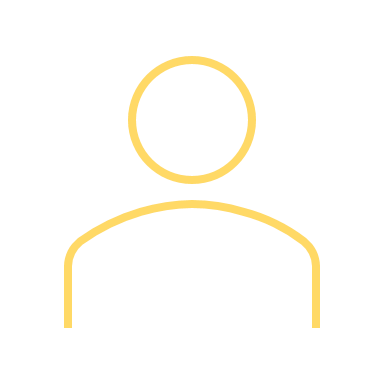 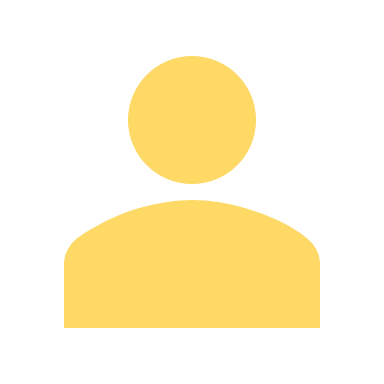 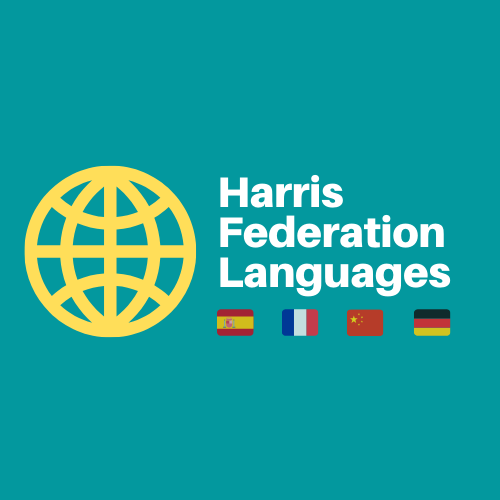 [Speaker Notes: Remind students that the other questions in this section of the exam are NOT about the photo anymore.]
Target 5 Speaking
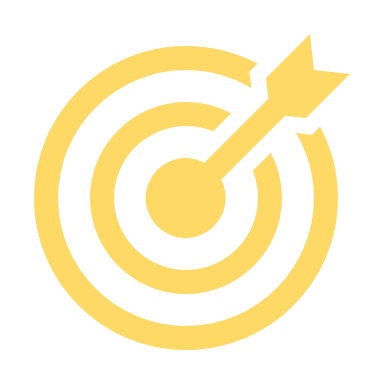 Qu’est-ce que tu aimes étudier au collège?

Au collège, j’aime étudier les maths car je pense que c’est très intéressant, cependant, je n’aime pas étudier l’anglais parce qu’à mon avis, c’est assez ennuyeux.

Extending answers does not require a lot of additional knowledge of language, it is a skill and it can also be achieved spontaneously when you are stuck.
Use this structure to help you:
1 – answer the question by expressing an opinion
2 – justify your opinion
3 – use a conjunction of contrast: mais, cependant, néanmoins, en revanche, …
4 – give a contrasting opinion (yours or someone else’s) and justify again
opinion phrase followed by infinitive
opinion phrase followed by a subordinate clause
intensifiers before adjectives
opinion phrase followed by infinitive + negative structure
conjunction of contrast
variety of intensifiers
variety of conjunctions
variety of opinion phrases
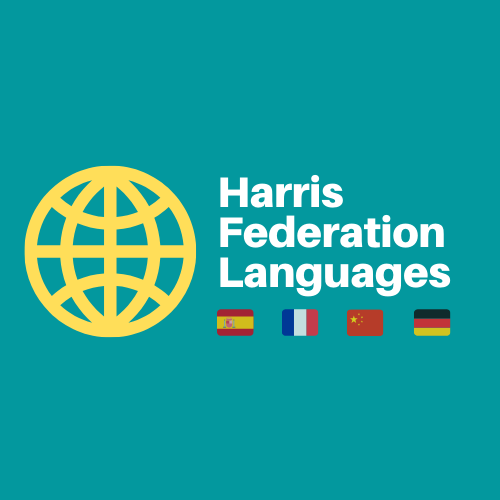 [Speaker Notes: Remind students that the other questions in this section of the exam are NOT about the photo anymore.]
Target 5 Speaking
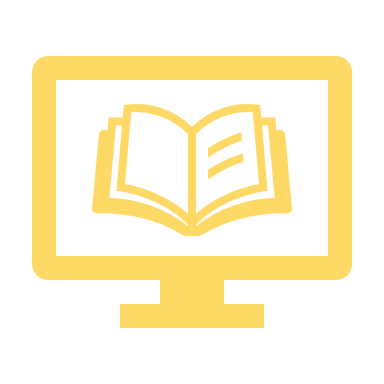 Vocabulary - OPINIONS
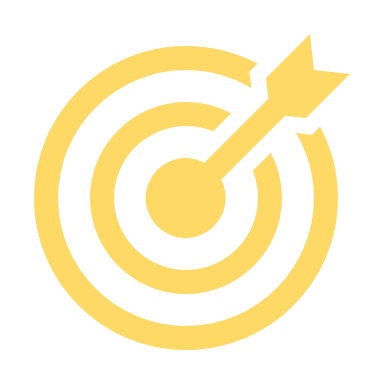 Giving opinions
SIMPLE OPINIONS
j’aime le/la/les …	    I like …
j’adore le/la/les …	    I love …
je déteste le/la/les …	    I hate …
je n’aime pas le/la/les …    I don’t like …
COMPLEX OPINIONS + INFINITIVE
j’aime + INF	    I like [DOING]
je n’aime pas + INF	    I don’t like [DOING]
COMPLEX OPINIONS + SUBORDINATE
je pense que	    I think that
je crois que	    I believe that
je trouve que	    I find that
à mon avis	    in my opinion
un avantage c’est que	    an advantage is that
un inconvénient c’est que a disadvantage is that
Conjunctions
OF JUSTIFICATION
car		    because
parce que / qu’	    because
vu que		    seeing that 
étant donné que	    given that
OF CONSTRAST
mais		    but
cependant	    however
en revanche	    however
néanmoins	    nevertheless
d’un coté	    on the one hand
d’un autre coté	    on the other hand
Intensifiers and adjectives
INTENSIFIERS
super		    super 
très		    very
vraiment		    really
assez		    quite
réellement	    really
complètement	    completely
totalement	    totally
BETTER ADJECTIVES
captivant		    captivating
fascinant		    fascinating
divertissant	    entertaining
passionnant	    exciting
fatigant		    tiring
barbant		    boring
répétitif		    répétitive
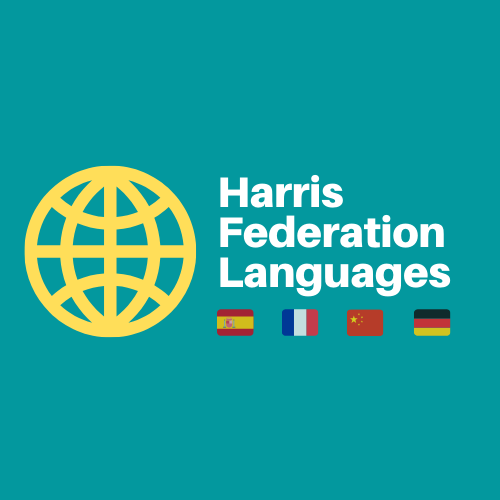 Target 5 Speaking
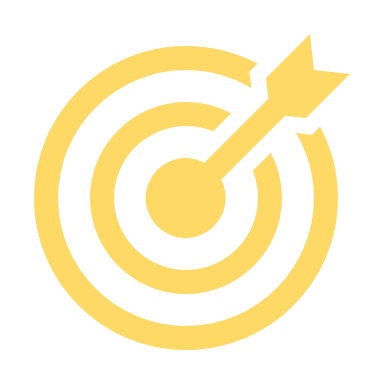 Listen to the teacher and write down the sentences in French, using the sentence builder below:
LANGUAGE RECAP - UNHIDE FOR USE
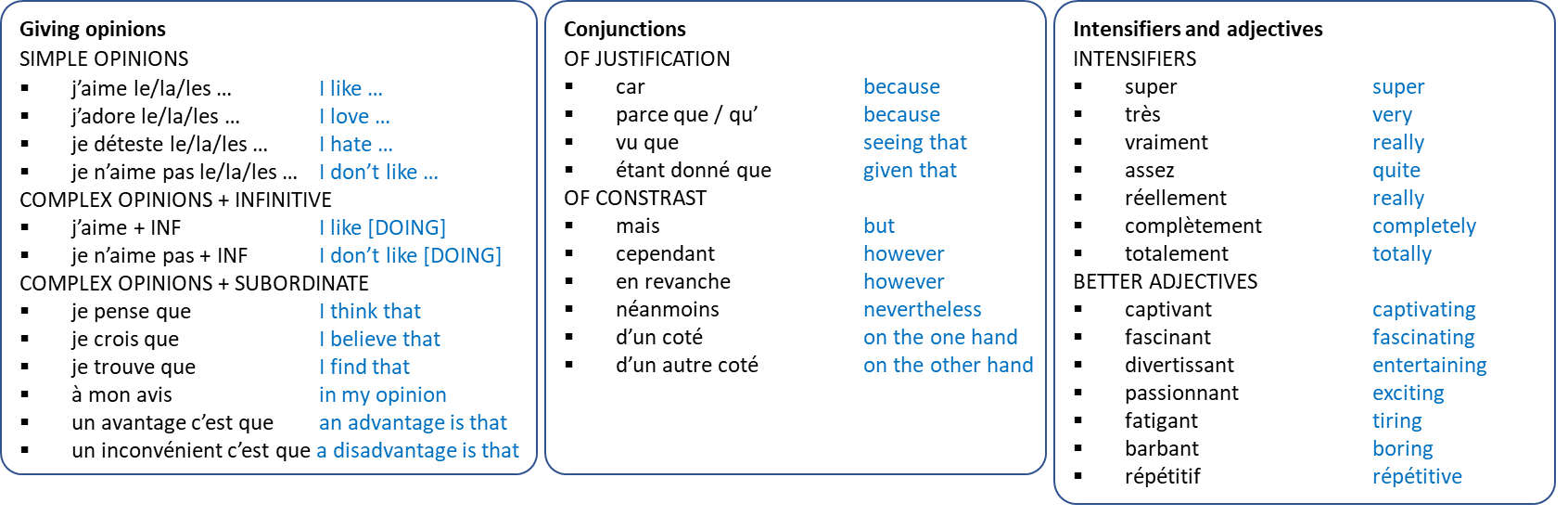 example: J’aime les maths car c’est passionnant.
_________________________		5. ____________________________
_________________________		6. ____________________________
_________________________		7. ____________________________
_________________________		8. ____________________________
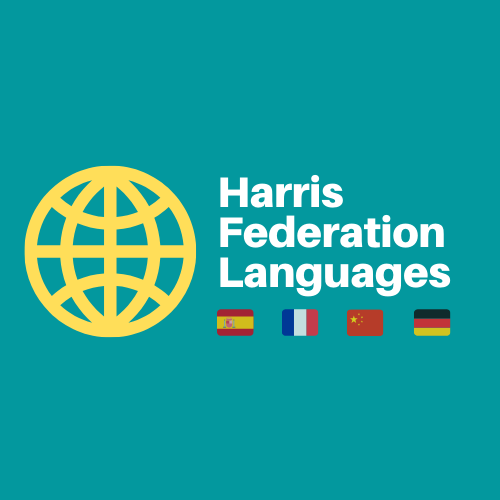 [Speaker Notes: Remind students that the other questions in this section of the exam are NOT about the photo anymore.]
Target 5 Speaking
Complete gaps in the sentences in French, using the sentence builder below:
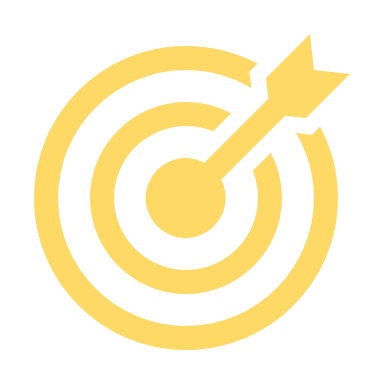 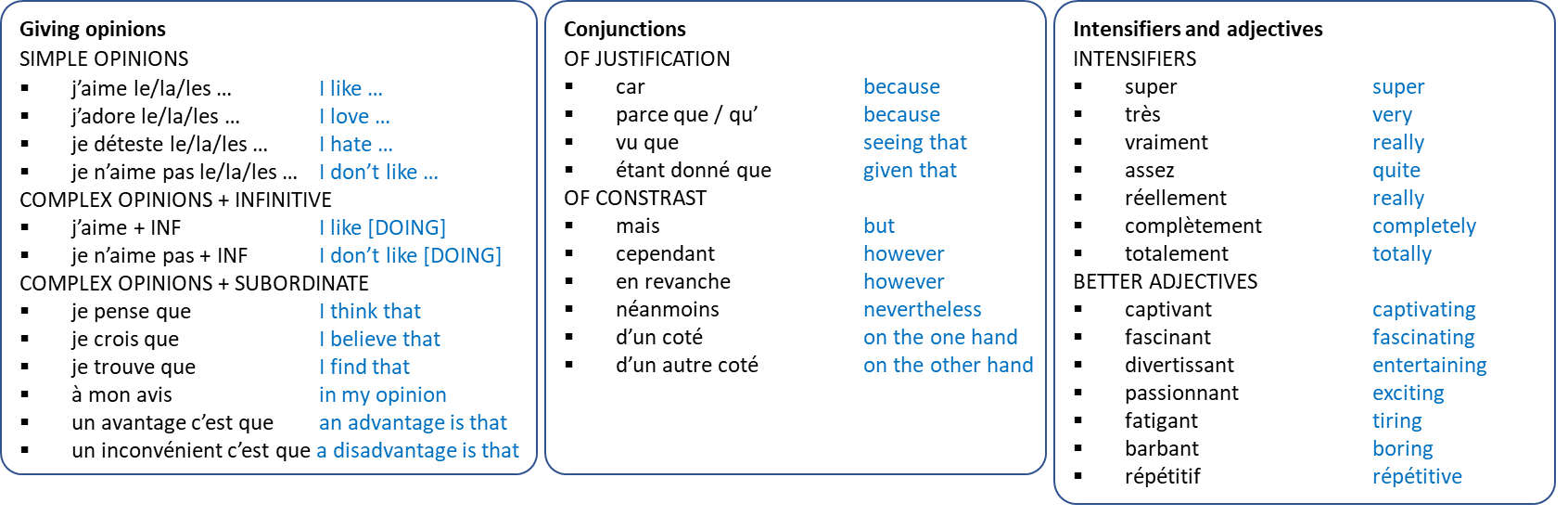 LANGUAGE RECAP - UNHIDE FOR USE
example: Je trouve que c’est assez barbant.
À m__ a____ c’___ c______ d_______	 
D’__ c___ j__ c___ q__ c’___ t__ f____	 
D’__ a____ c____ j__ p_____q ___ c’___ t_____ c_______		
U__ a_______ c’___ q___ c’___ v_____ p_____ n_______ u__ i________ c’____ q___ c’______ r_______ r________.
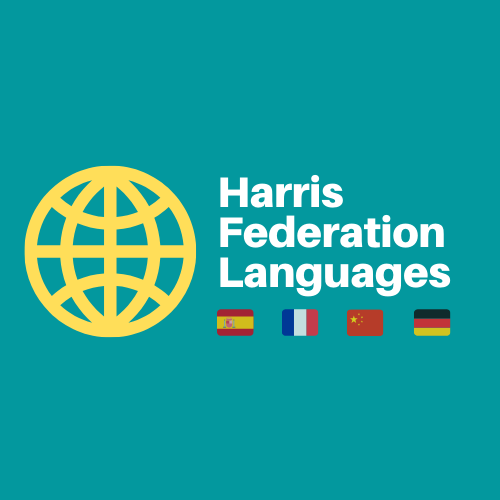 [Speaker Notes: Sur la photo il y a un père. 
Ils sont en train de travailler.
Il a les cheveux courts.
Il fait beau.
Sur la photo il y a des grands-parents.
Ils sont en train de regarder un film.
Elle est au collège. 
Il fait chaud]
Target 5 Speaking
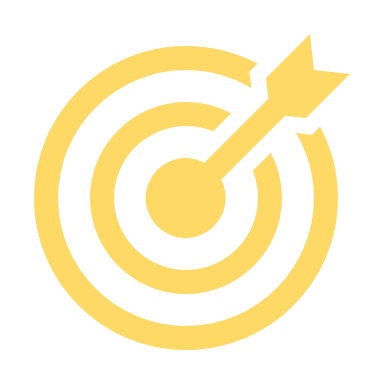 LES RÉPONSES POSSIBLES  – POSSIBLES ANSWERS
LANGUAGE RECAP - UNHIDE FOR USE
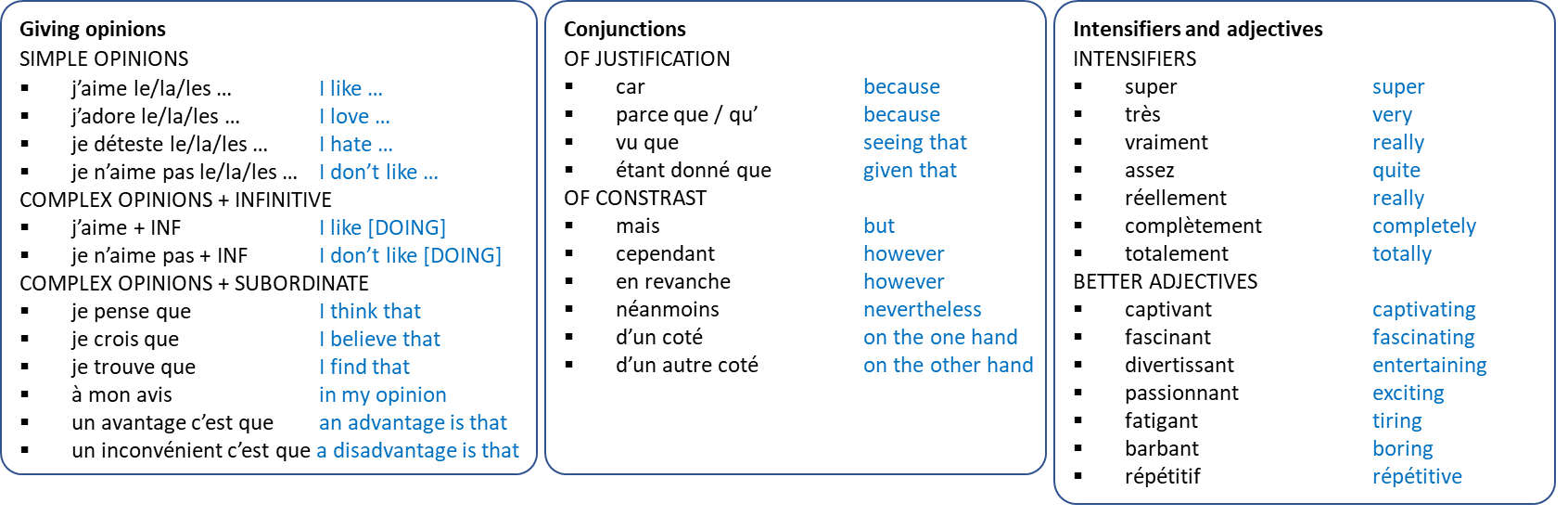 example: Je trouve que c’est assez barbant.
À m__ a____ c’___ c______ d_______	 
D’__ c___ j__ c___ q__ c’___ t__ f____	 
D’__ a____ c____ j__ p_____q ___ c’___ t_____ c_______		
U__ a_______ c’___ q___ c’___ v_____ p_____ n_______ u__ i________ c’____ q___ c’______ r_______ r________.
À mon avis c’est complètement divertissant.
D’un côté je crois que c’est très fatigant.
D’un autre coté je pense que c’est totalement captivant.
Un avantage c’est que c’est vraiment passionnant, néanmoins un inconvénient c’est que c’est réellement répétitif.
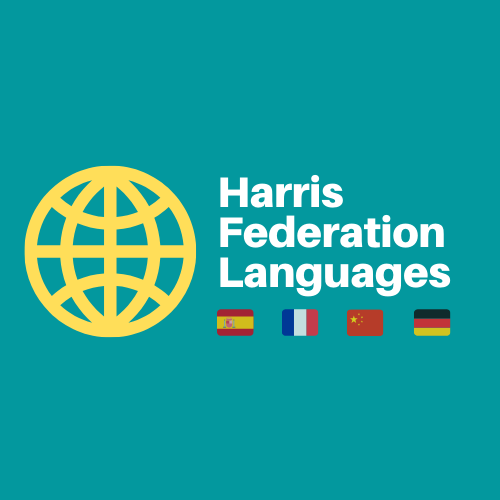 [Speaker Notes: Sur la photo il y a un père. 
Ils sont en train de travailler.
Il a les cheveux courts.
Il fait beau.
Sur la photo il y a des grands-parents.
Ils sont en train de regarder un film.
Elle est au collège. 
Il fait chaud]
Target 5 Speaking
Without using the sentence builder, rewrite the words in the correct order to make a sentence:
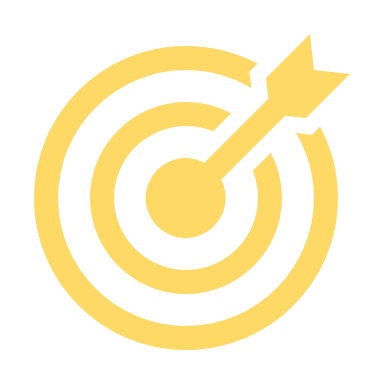 LANGUAGE RECAP - UNHIDE FOR USE
étudier / français / intéressant. / J’adore / le / car / totalement / c’est ________________________________________________________________________ 
cependant / pense / c’est / je / très / fatigant / Je / que / que / trouve / assez / facile.		 ________________________________________________________________________
coté / coté / c’est / D’un / par contre / répétitif. / je / crois / c’est / que / autre / d’un / que / pense / passionnant
       ________________________________________________________________________
Extra: Translate the sentences 1-3 into English from memory.
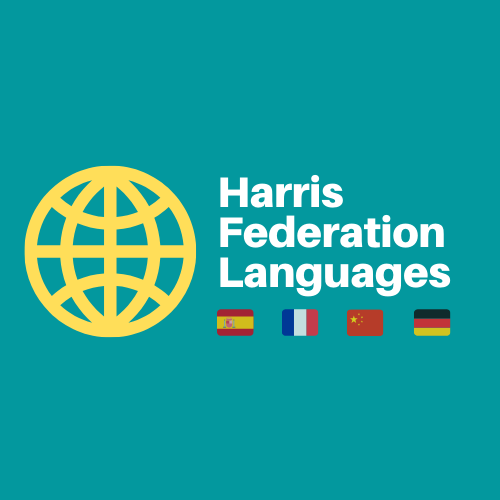 [Speaker Notes: Encourage students to complete this task without support.]
Target 5 Speaking
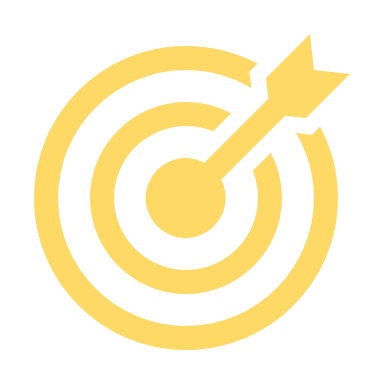 LES RÉPONSES POSSIBLES  – POSSIBLES ANSWERS
LANGUAGE RECAP - UNHIDE FOR USE
étudier / français / intéressant. / J’adore / le / car / totalement / c’est  

cependant / pense / c’est / je / très / fatigant / Je / que / que / trouve / assez / facile. / c’est		 
coté / coté / c’est / D’un / par contre / répétitif. / je / crois / c’est / que / autre / d’un / que / pense / passionnant / je
J’adore étudier le français car c’est totalement intéressant.
Je pense/trouve que c’est très/assez fatigant cependant je trouve/pense que c’est assez/très facile.
D’un coté, je crois/pense que c’est passionnant, par contre, d’un autre coté je pense/crois que c’est répétitif.
Extra: Translate the sentences 1-3 into English from memory.
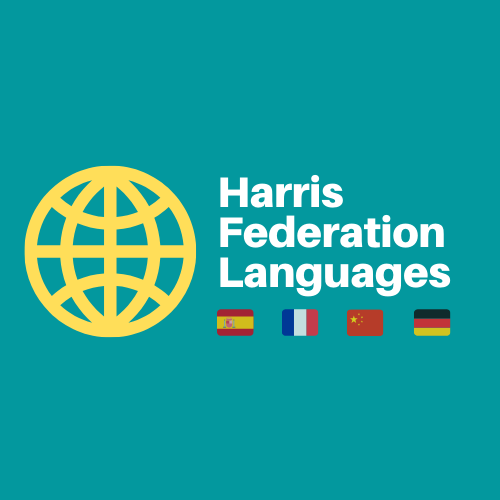 [Speaker Notes: Encourage students to complete this task without support.]
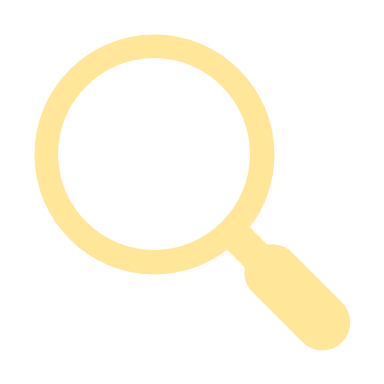 Target 5 Speaking
Grammar
Grammar – complex opinions
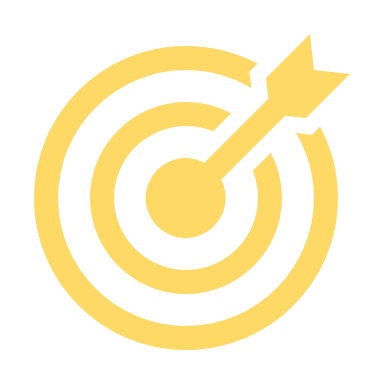 Previously, we have learnt to express simple opinions for a variety of exam questions.
Opinions are the easiest way to make sure you communicate clearly.

However, to score high in range of language, you need to practise giving complex opinions. Let’s learn the structure to do just that!

Simple opinion:	J’aime   +   noun   +   conjunction   +   it is/they are   +   adjective
example:		J’aime les réseaux sociaux car ils sont amusants.

Complex opinion:	J’aime   +   infinitive   +   noun   +   conjunction   +   it is   +   adj
example:		J’aime utiliser les réseaux sociaux car c’est amusant.

It is really easy! All you need is add an infinitive verb after your opinion verb.
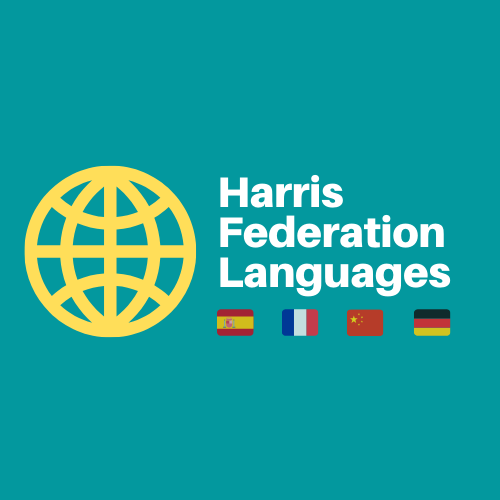 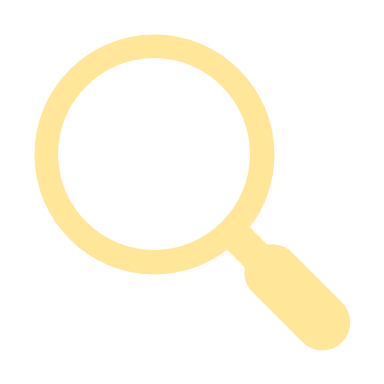 Target 5 Speaking
Grammar
Grammar – complex opinions
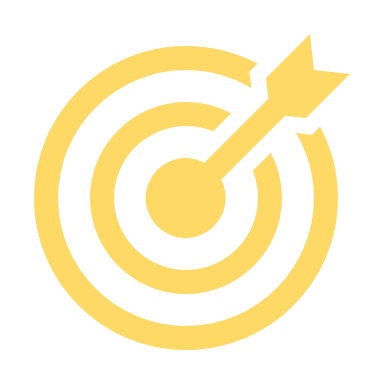 Rewrite the following opinions to make them complex:

example:	J’aime les films d’horreur car ils sont divertissants.
		J’aime regarder les films d’horreur car c’est divertissant.
J’adore le chocolat car c’est délicieux.
Je déteste le rugby parce que c’est dangereux.
J’adore les devoirs étant donné qu’ils sont utiles.
Je n’aime pas les vacances à la montagne vu qu’il fait froid.
Je préfère ma tablette puisqu’elle est plus rapide que mon ordinateur.
Extra:
List the 5 ways to say ‘because’:
- car 
- …
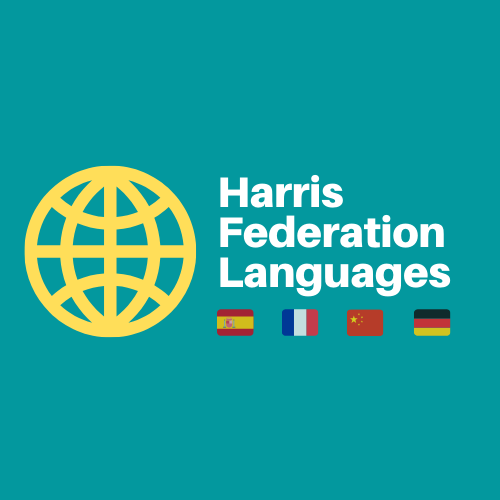 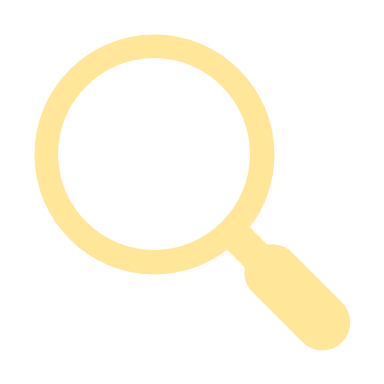 Target 5 Speaking
Grammar
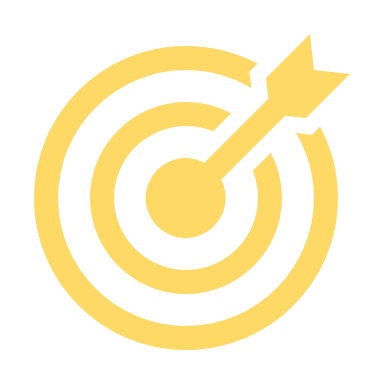 LES RÉPONSES POSSIBLES  – POSSIBLES ANSWERS
Rewrite the following opinions to make them complex:

example:	J’aime les films d’horreur car ils sont divertissants.
		J’aime regarder les films d’horreur car c’est divertissant.
J’adore le chocolat car c’est délicieux.
Je déteste le rugby parce que c’est dangereux. 
J’adore les devoirs étant donné qu’ils sont utiles.
Je n’aime pas les vacances à la montagne vu qu’il fait froid.
Je préfère ma tablette puisqu’elle est plus rapide que mon ordinateur.
Extra:
List the 5 ways to say ‘because’:
- car 
- …
J’adore manger du chocolat car c’est délicieux.
Je déteste jouer au rugby parce que c’est dangereux. 
J’adore faire les devoirs étant donné qu’ils sont utiles.
Je n’aime pas aller en vacances à la montagne vu qu’il fait froid.
Je préfère utiliser ma tablette puisqu’elle est plus rapide que mon ordinateur.
parce que/qu’ 
étant donné que/qu’
vu que/qu’
puisque/qu’.
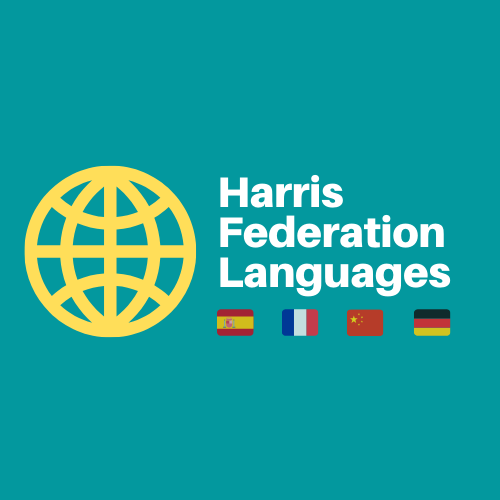 Target 5 Speaking
Without using the sentence builder, extend these answers by justifying opinions and contrasting them. Be careful to vary your range of language:
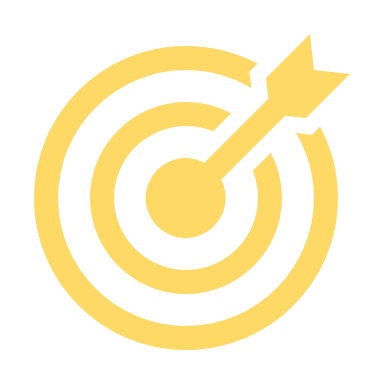 Example: J’aime le sport parce que c’est actif.
Improved: Au collège, j’aime étudier le sport parce que je pense que c’est très actif, cependant, je n’aime pas étudier la chimie parce qu’à mon avis, c’est assez difficile.
1) À l’avenir, j’aimerais travailler dans un bureau.
Improved:	__________________________________________________________
______________________________________________________________________
À l’avenir, j’aimerais travailler dans un bureau car je crois que c’est facile et pratique, néanmoins ma  sœur pense que travailler dans un bureau c’est trop ennuyeux/barbant.
2) Je pense qu’être professeur c’est fascinant.
Improved:	__________________________________________________________
______________________________________________________________________
D’un coté, je pense qu’être prof c’est fascinant étant donné que tu peux travailler avec les enfants. De l’autre coté, ma mère pense qu’être prof c’est difficile parce qu’il y a beaucoup de travail.
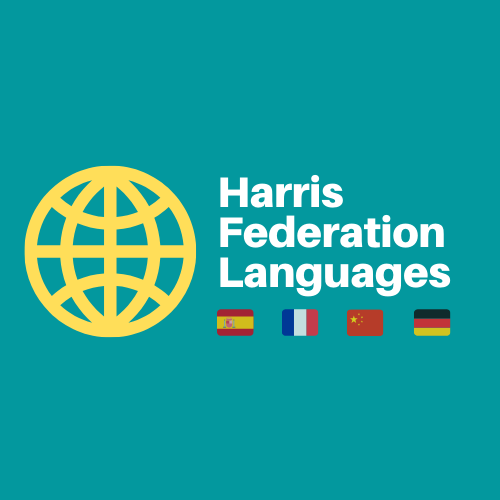 [Speaker Notes: Encourage students to complete this task without support.]
Target 5 Speaking
Without using the sentence builder, extend these answers by justifying opinions and contrasting them. Be careful to vary your range of language:
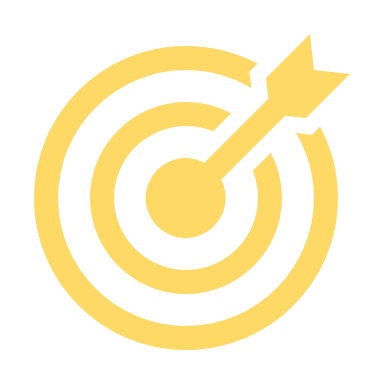 3) L’apprentissage c’est utile.
Improved:	__________________________________________________________
______________________________________________________________________
4) Oui, je voudrais prendre une année sabbatique.
Improved:	__________________________________________________________
______________________________________________________________________
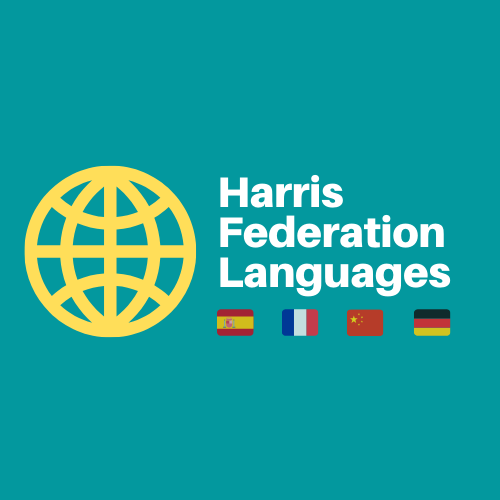 [Speaker Notes: Encourage students to complete this task without support.]
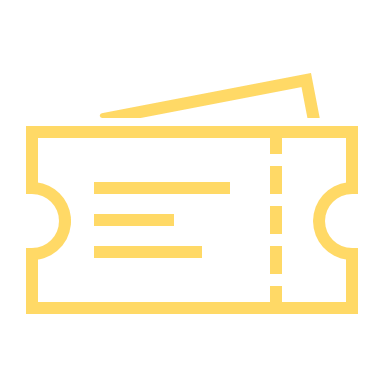 Target 5 Speaking
Exit Ticket
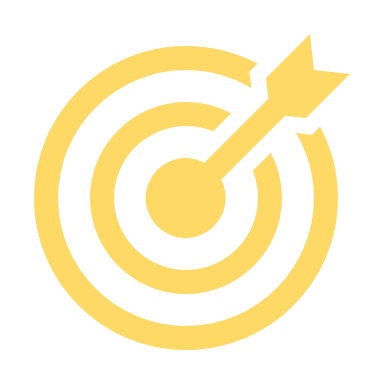 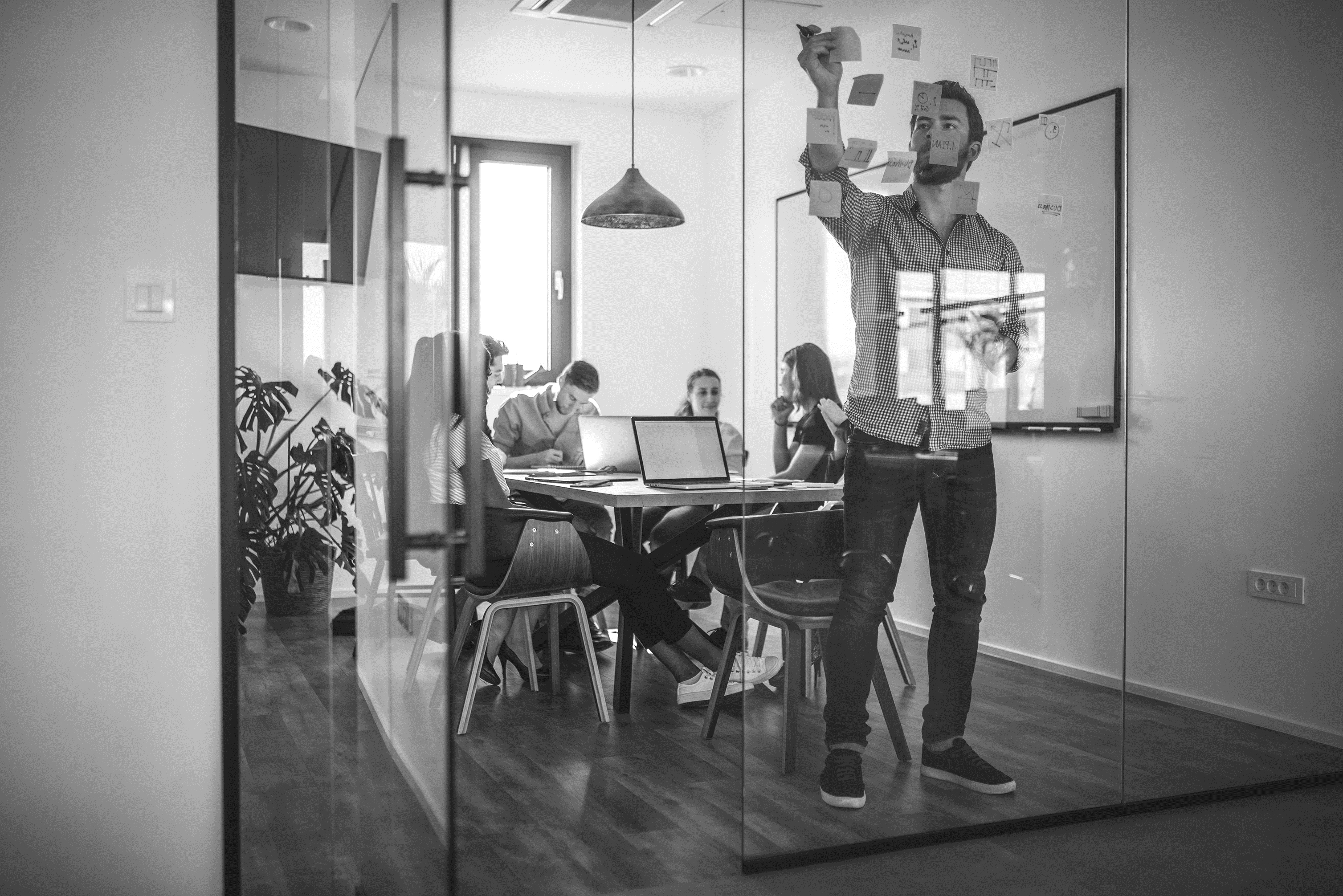 A. Describe this photo:






B. Extend these answers spontaneously, without writing notes for them:
Je déteste mon uniforme car c’est horrible.
J’aime le club d’échecs car c’est amusant.
Sur la photo, il y a beaucoup de personnes.
Ils sont en train de travailler.
Ils sont [au / dans un] bureau.
Ils sont occupés / concentrés.
À mon avis, je déteste mon uniforme car je pense que c’est horrible. D’un autre côté, je crois que mon uniforme est assez pratique et confortable.
J’aime le club d’échecs car je trouve que c’est super amusant. Par contre je déteste aller au club de gymnastique car à mon avis c’est assez difficile et fatigant.
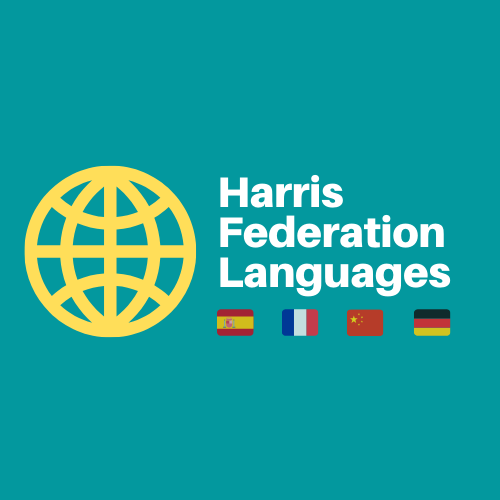 Lessons will be uploaded weekly
Please check again each Friday for the following week’s plan!

If you spot typos or errors, please email: julien.violette@harrisfederation.org.uk

Please give us feedback or suggestions by completing a short feedback ticket: HFLanguages Feedback Ticket
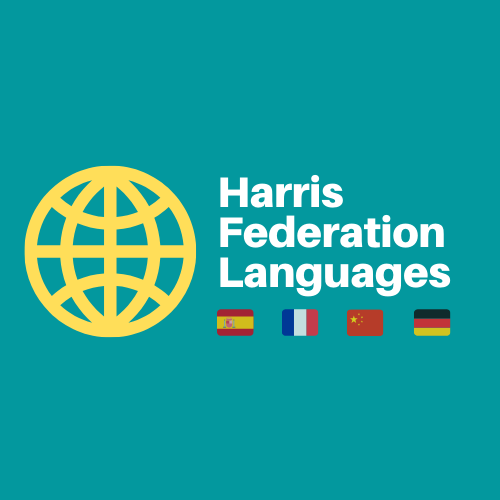